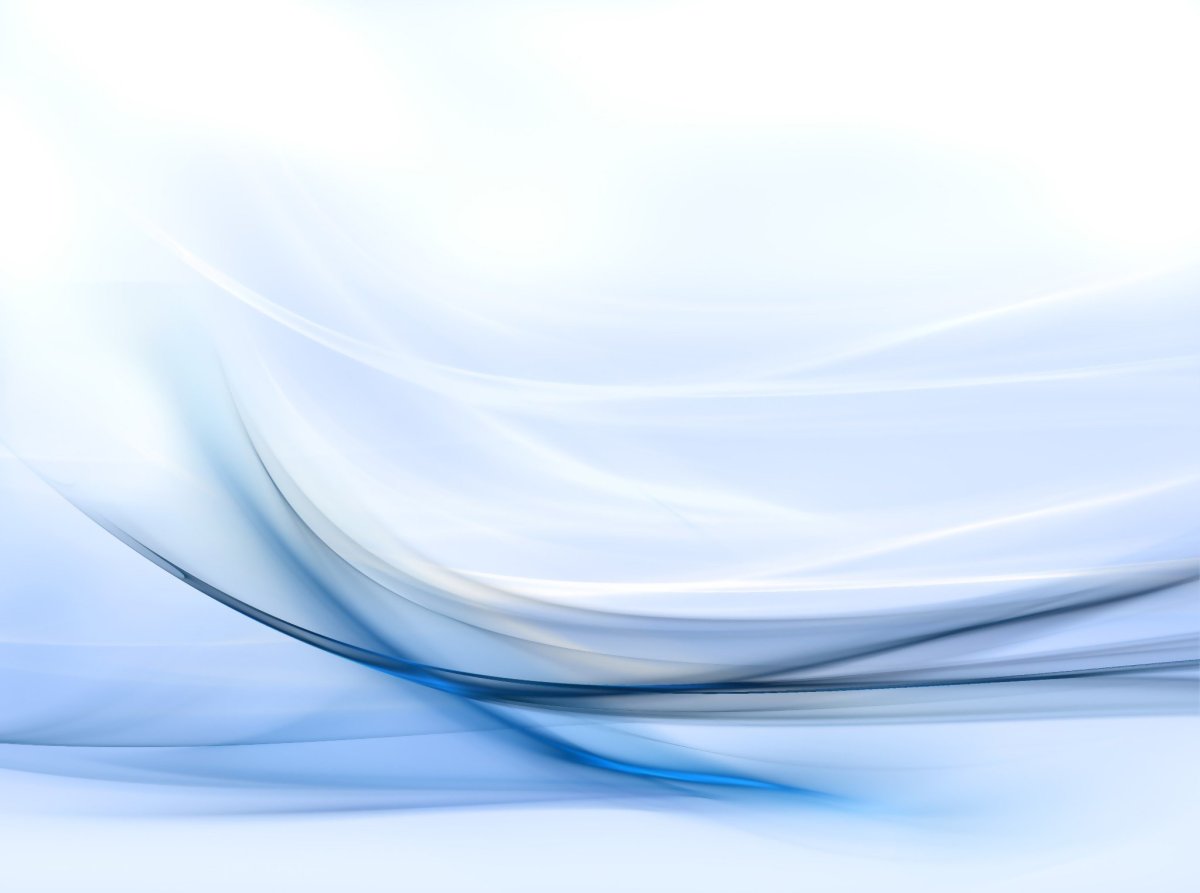 Министерство образования республики МордовияПортфолио
Кулаковой Ольги Владимировны
учителя-логопеда 
структурного подразделения «Детский сад №2 «Улыбка»»
 МБДОУ «Детский сад «Радуга» комбинированного вида» 
Рузаевского муниципального района
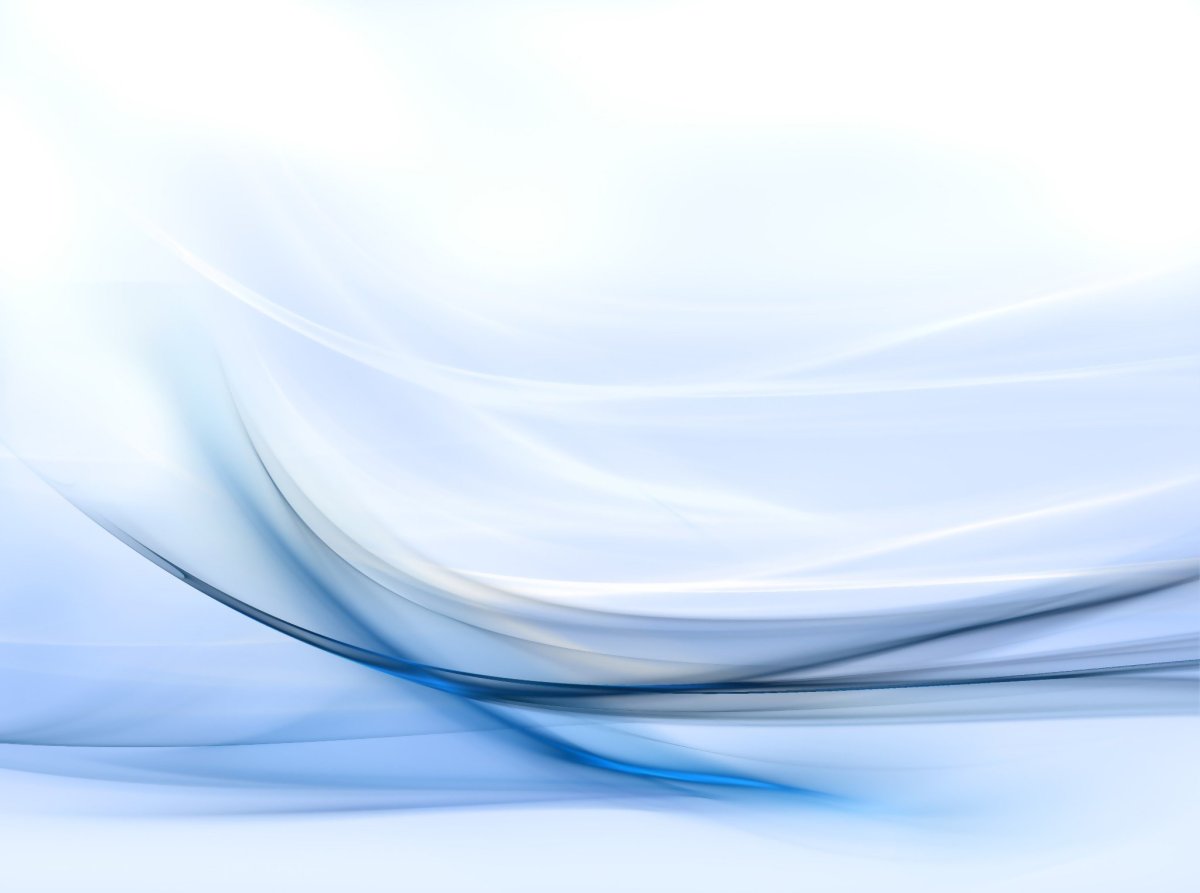 ФИО: Кулакова Ольга ВладимировнаДата рождения: 11.04.1979 г.Образование: высшее, МГПИ  им. М.Е.ЕвсевьеваСпециальность по диплому: олигофренопедагог, учитель-логопедНомер и дата выдачи диплома: № диплома ДВС 0412798 , дата выдачи 2 февраля 2002 г.Стаж педагогической работы: 25 летОбщий трудовой стаж: 25 летВ данной образовательной организации: 1годНаличие квалификационной категории: высшаяДата последней аттестации: 14.02.2018г., приказ МО РМ от 20.02.2018г. №143
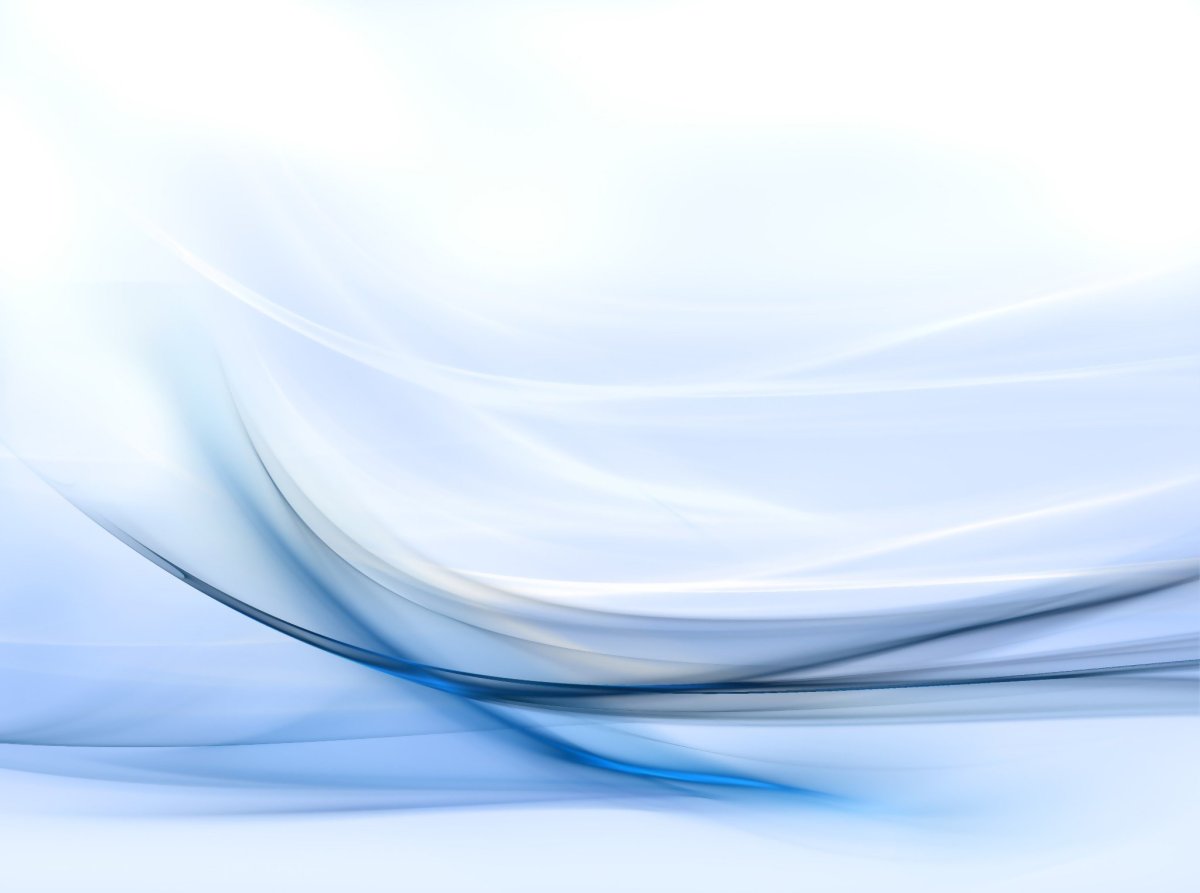 Обобщение педагогического опыта на тему
«Развитие связной речи детей с ОНР посредством игры в телевидение»
размещен на сайте ДОО
ссылка на открытое занятие:
https://youtu.be/7ieGH4oagac
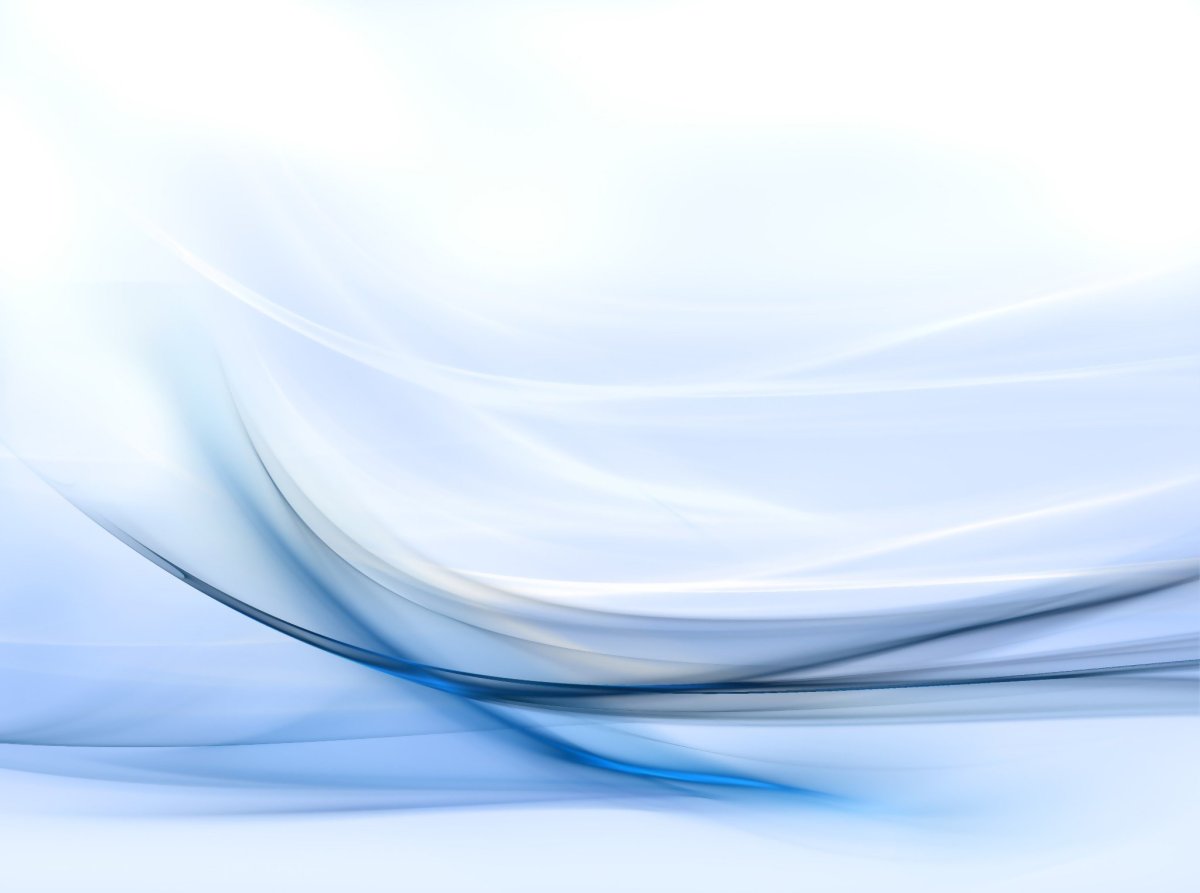 Проверка педагогического опыта на плагиат
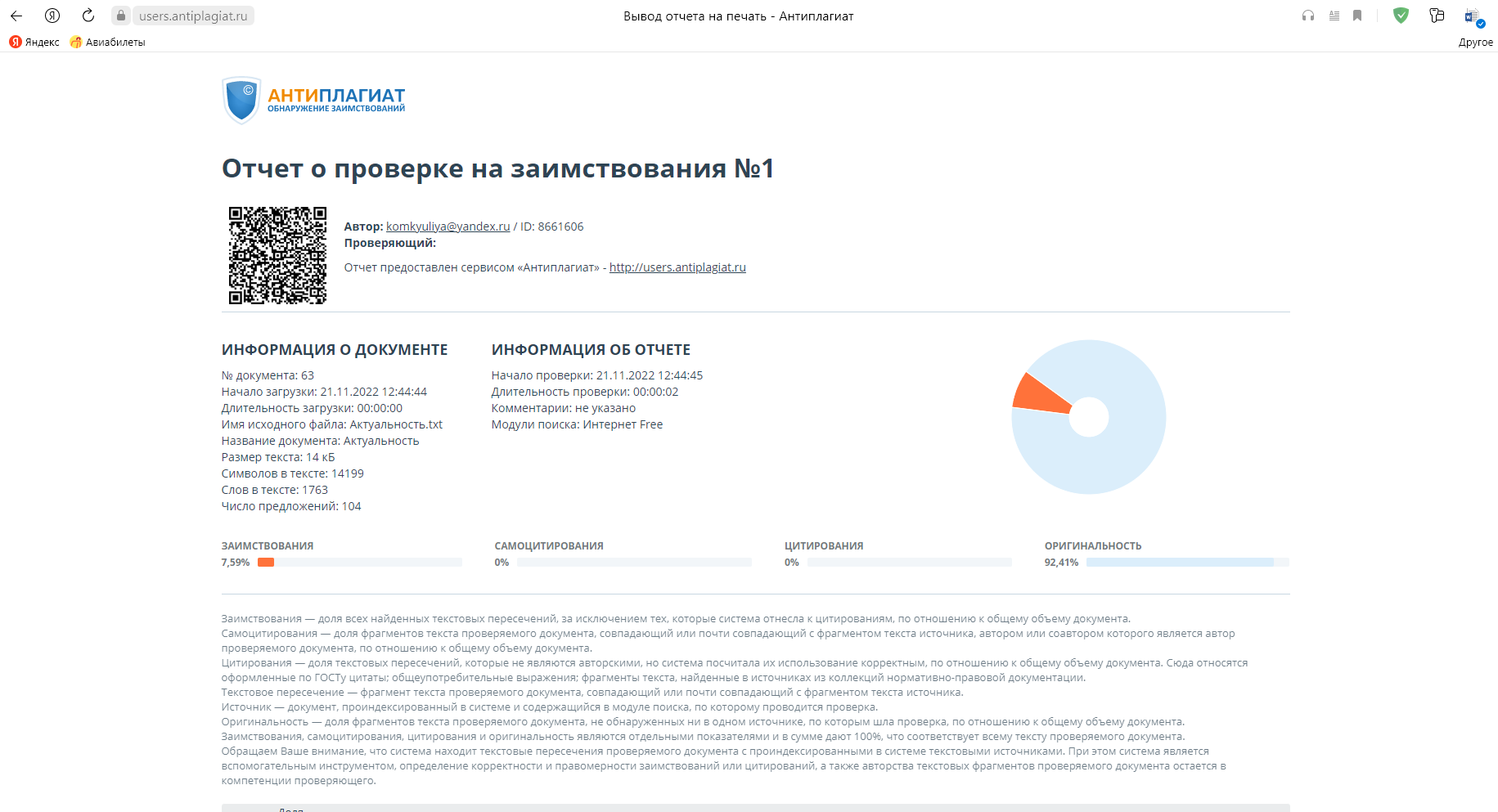 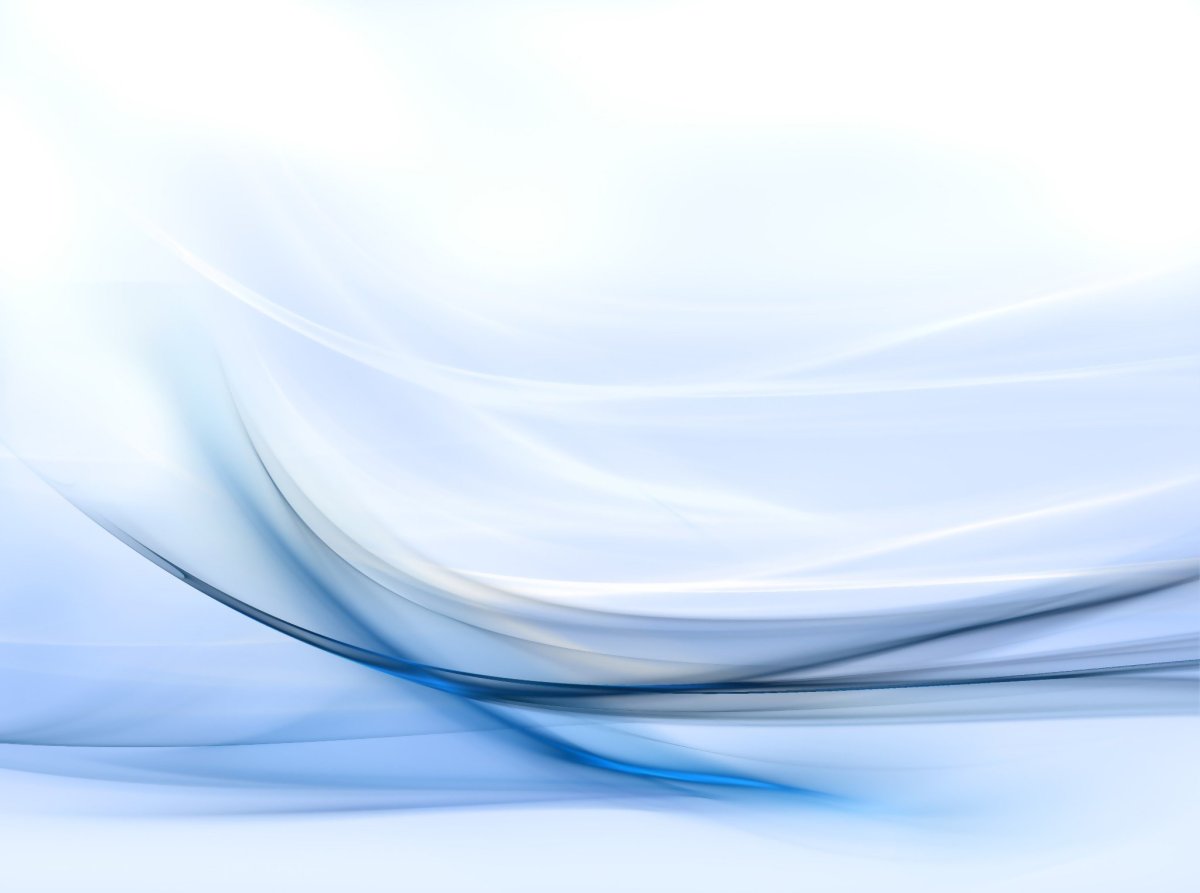 Соответствие данных первичного обследования и диагноза
перспективному плану индивидуальной 
или групповой коррекции.
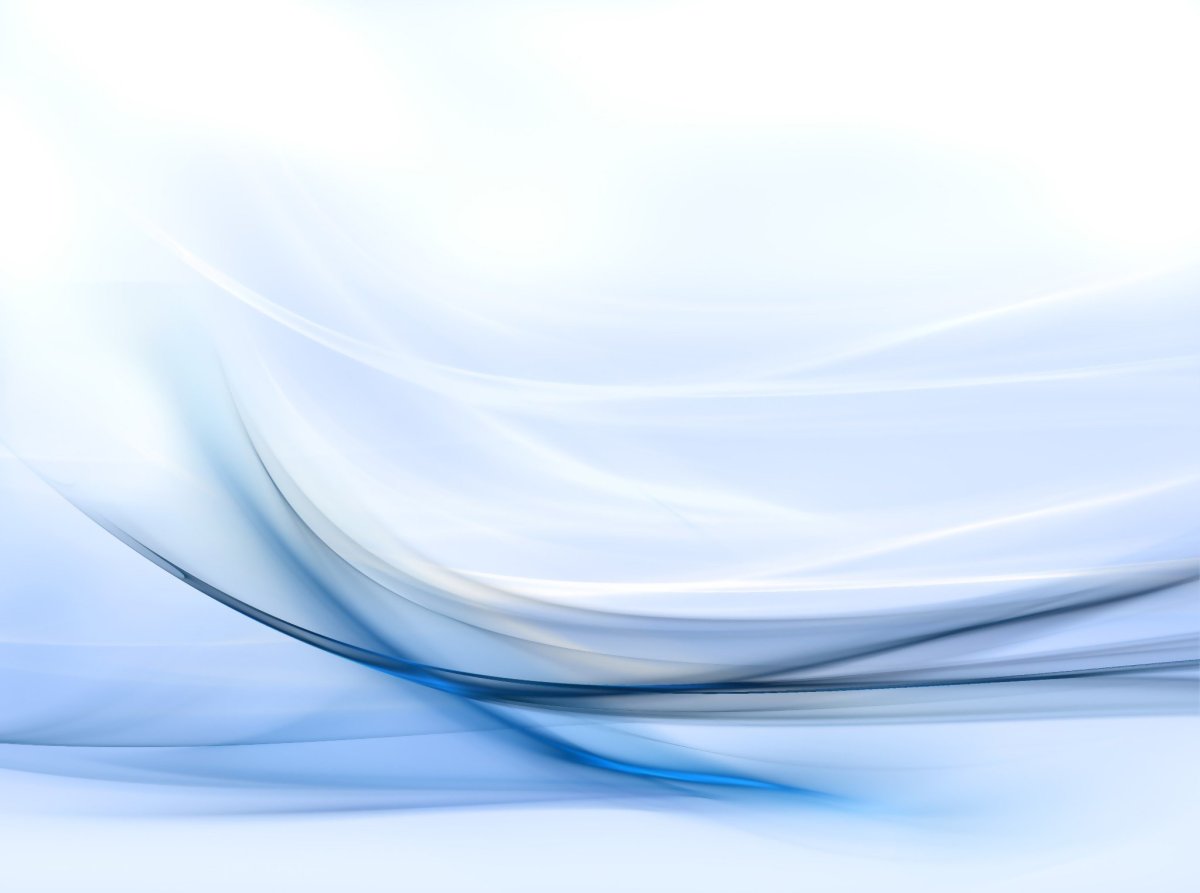 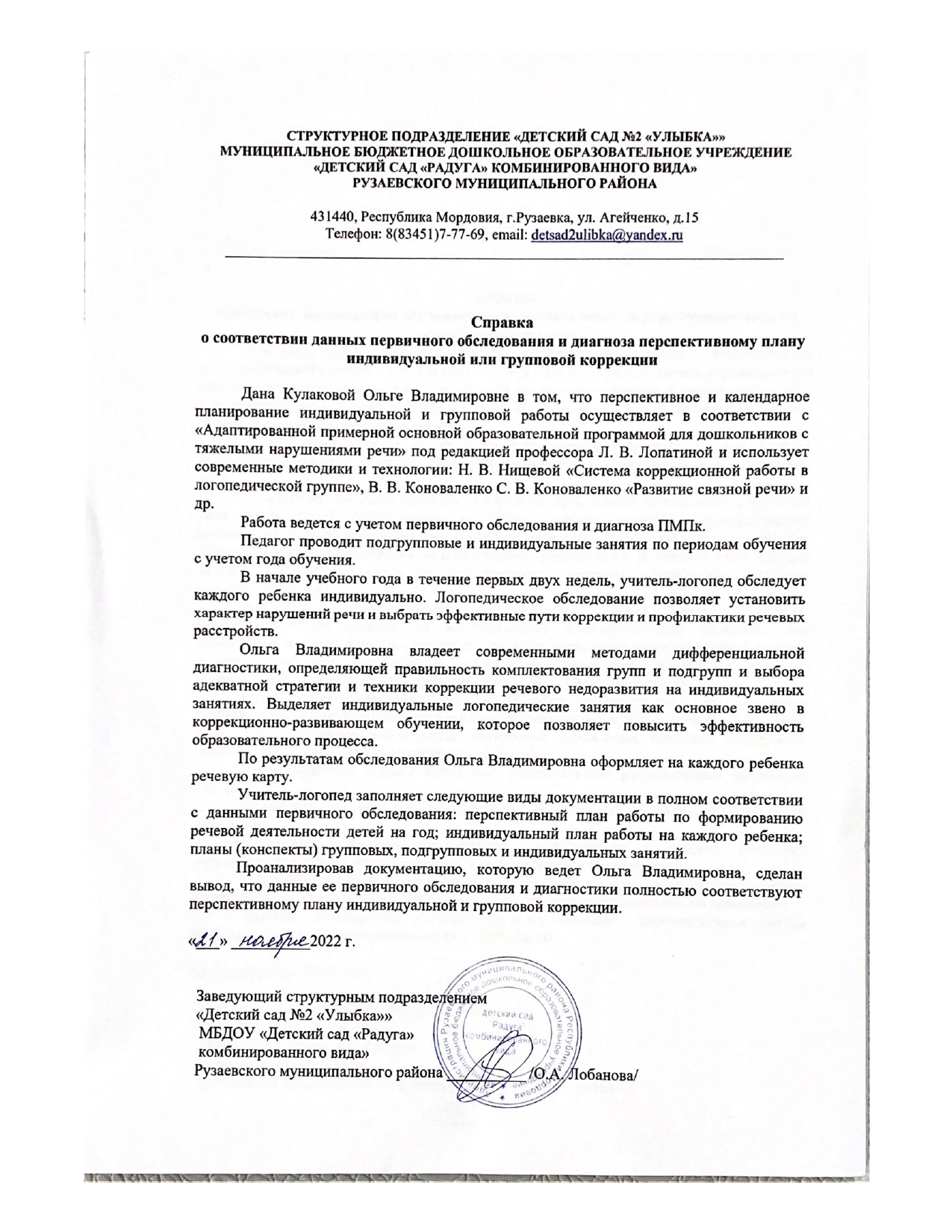 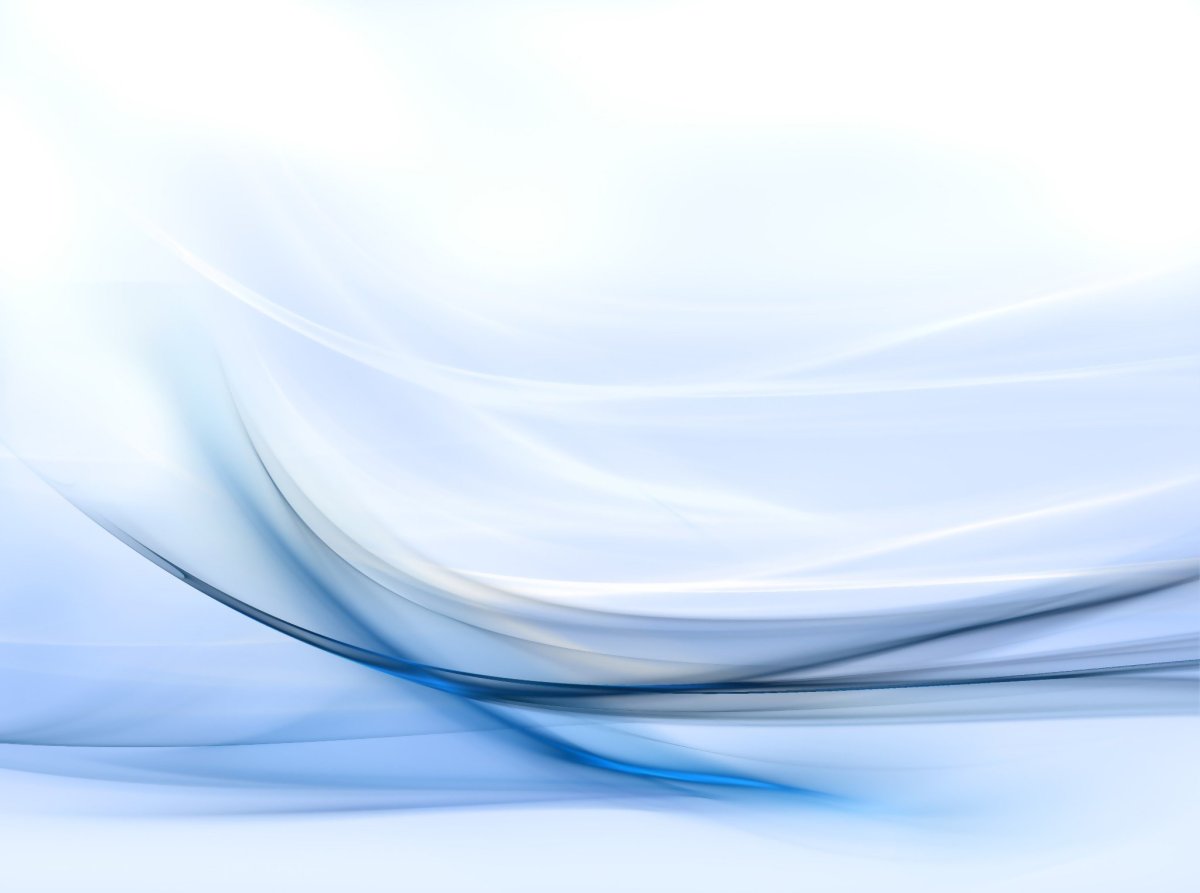 2. Динамика продвижения обучающихся               в соответствии с перспективным планом коррекционной работы.
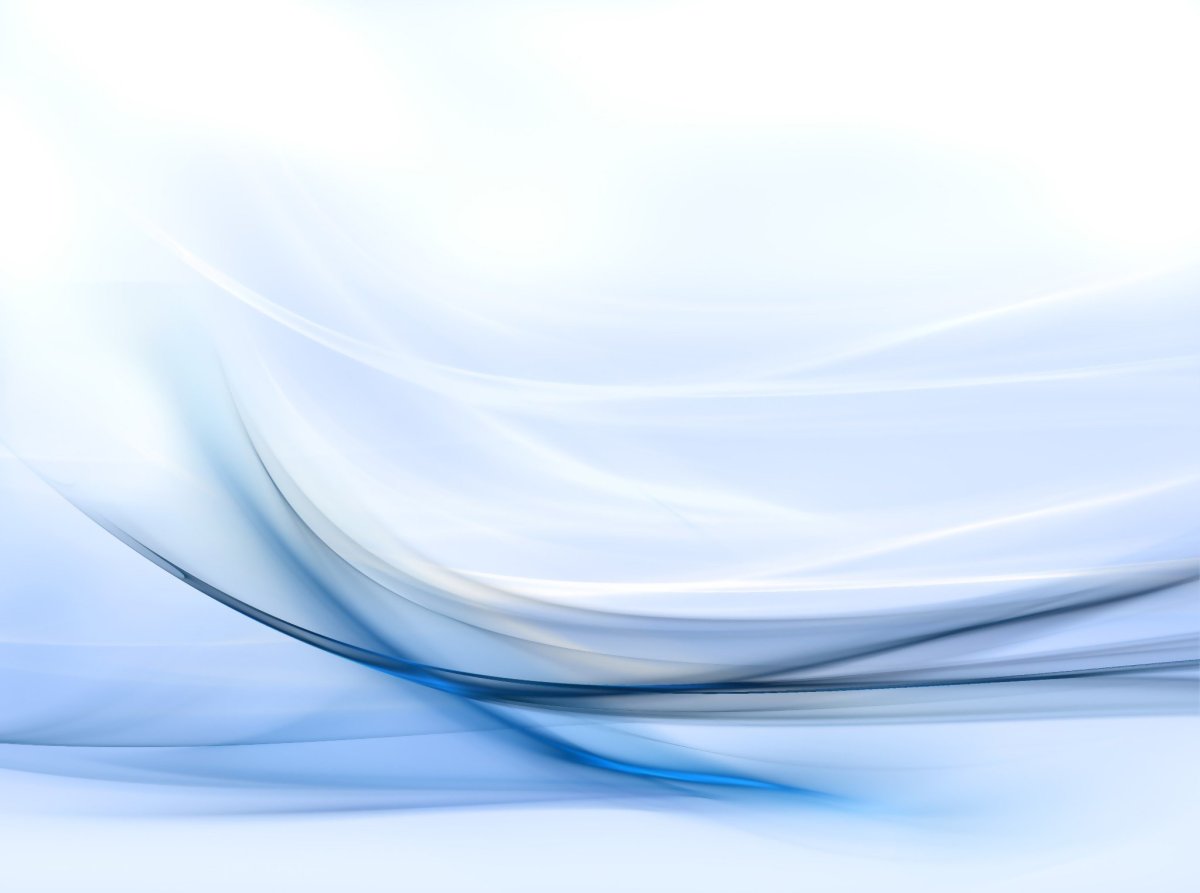 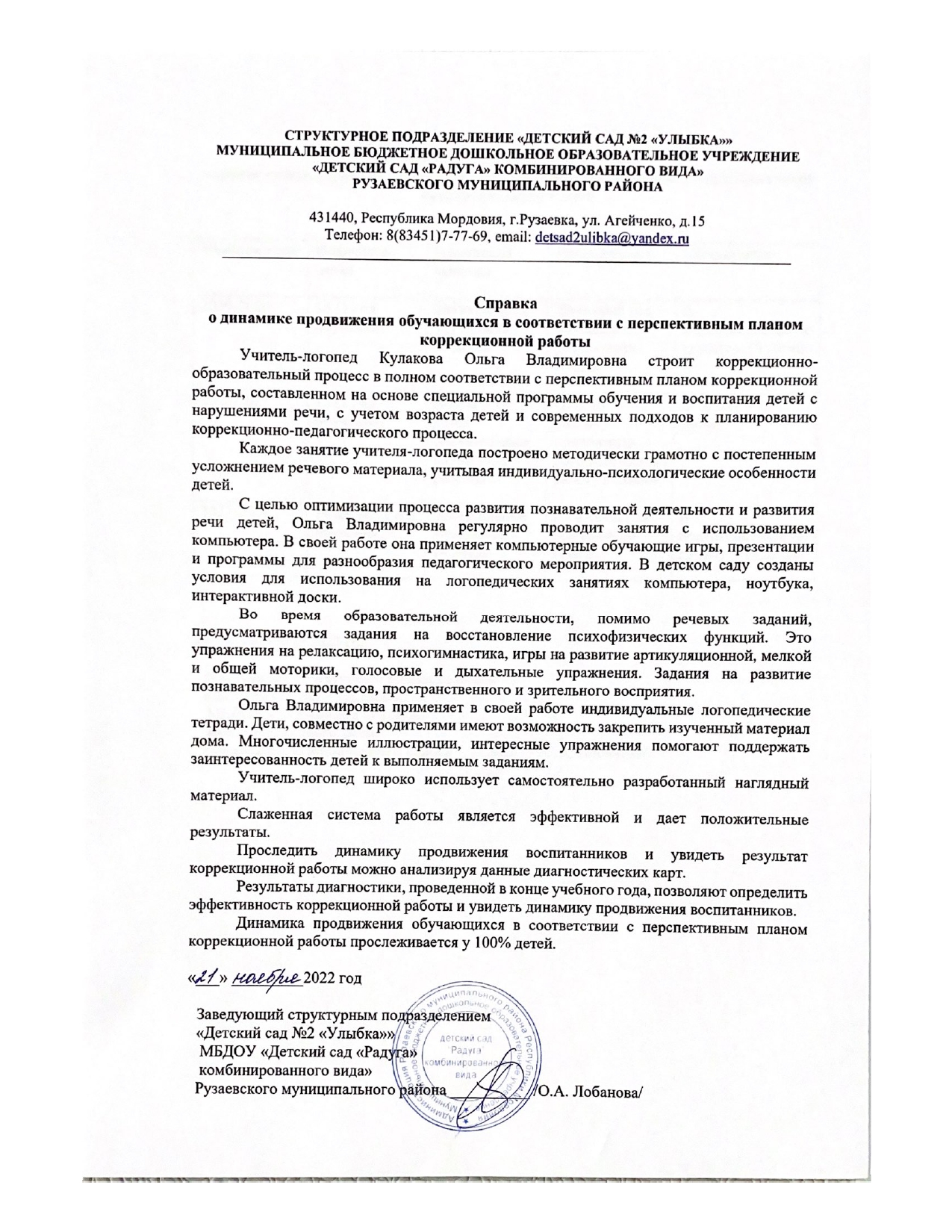 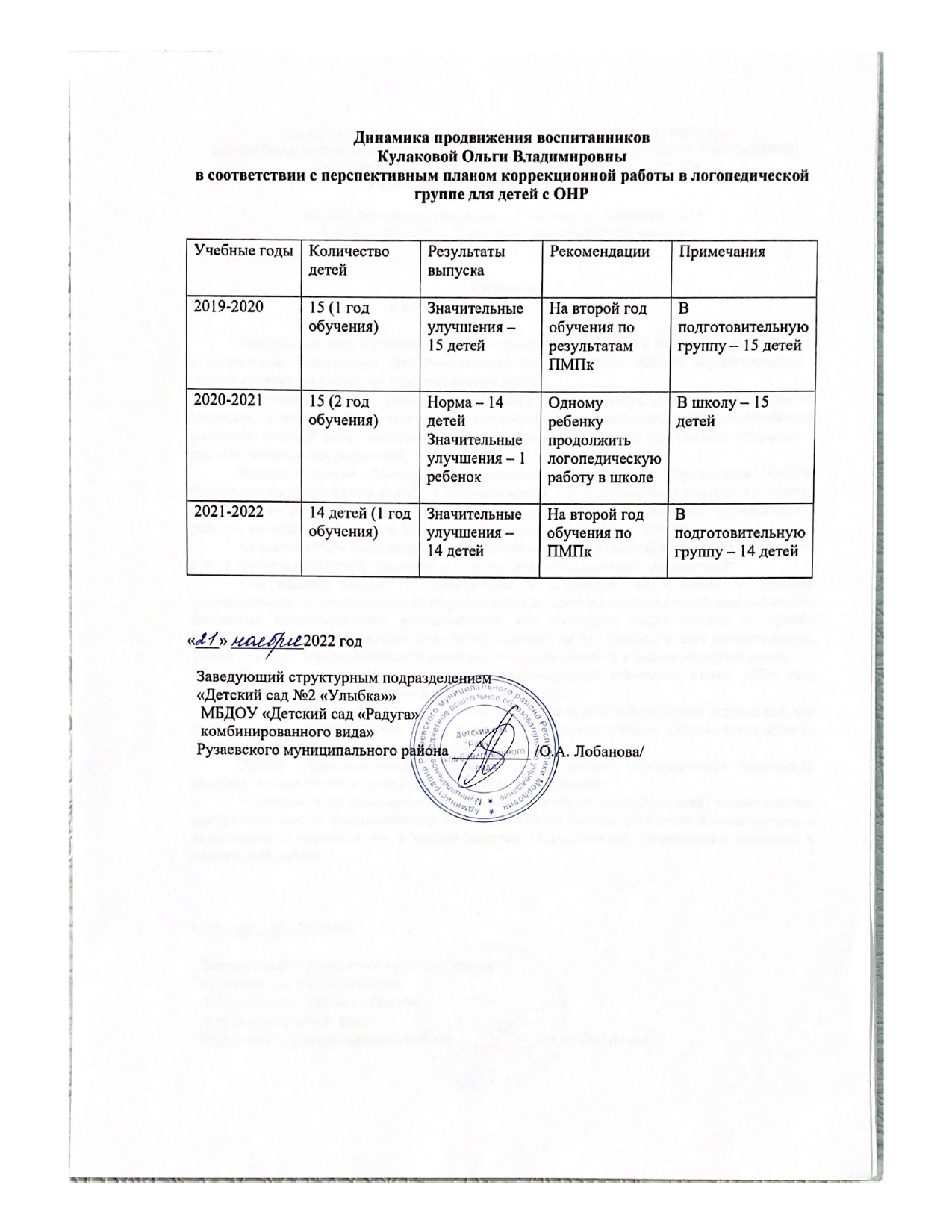 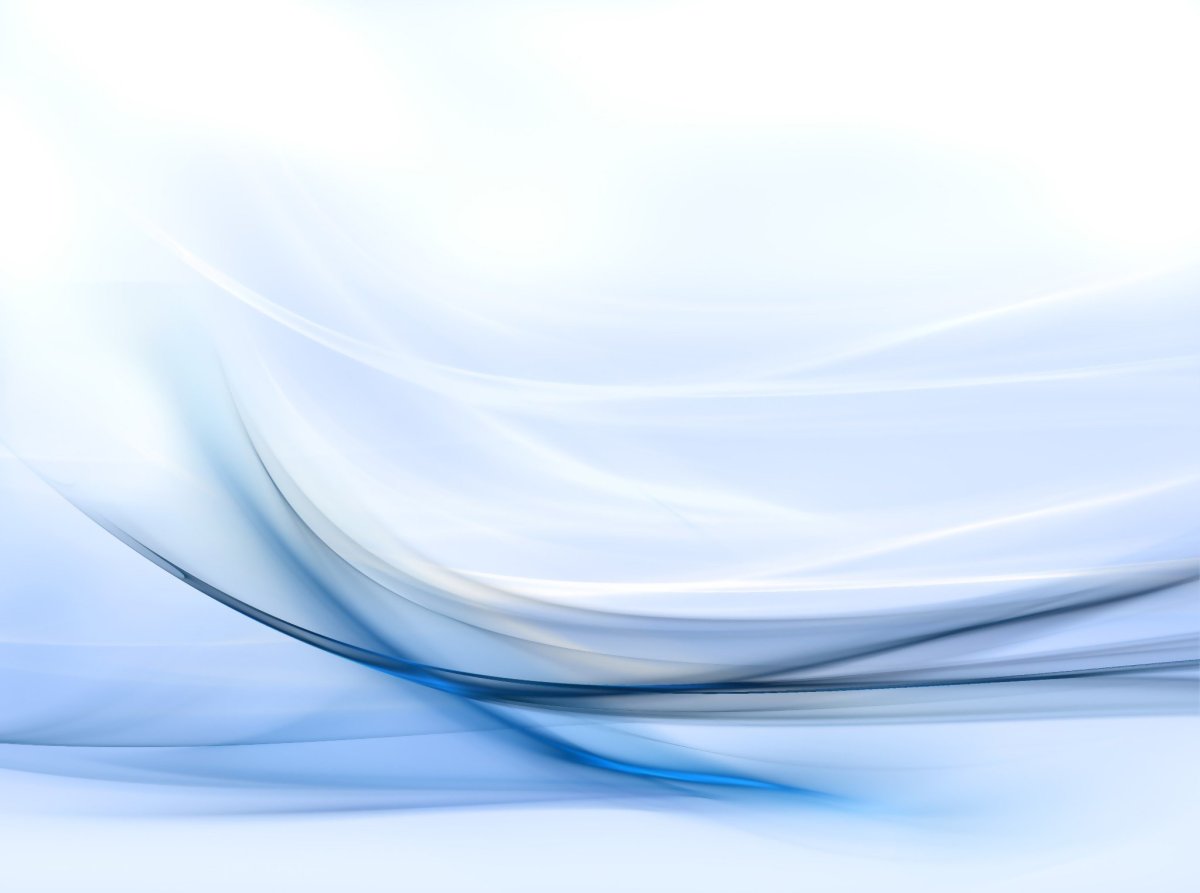 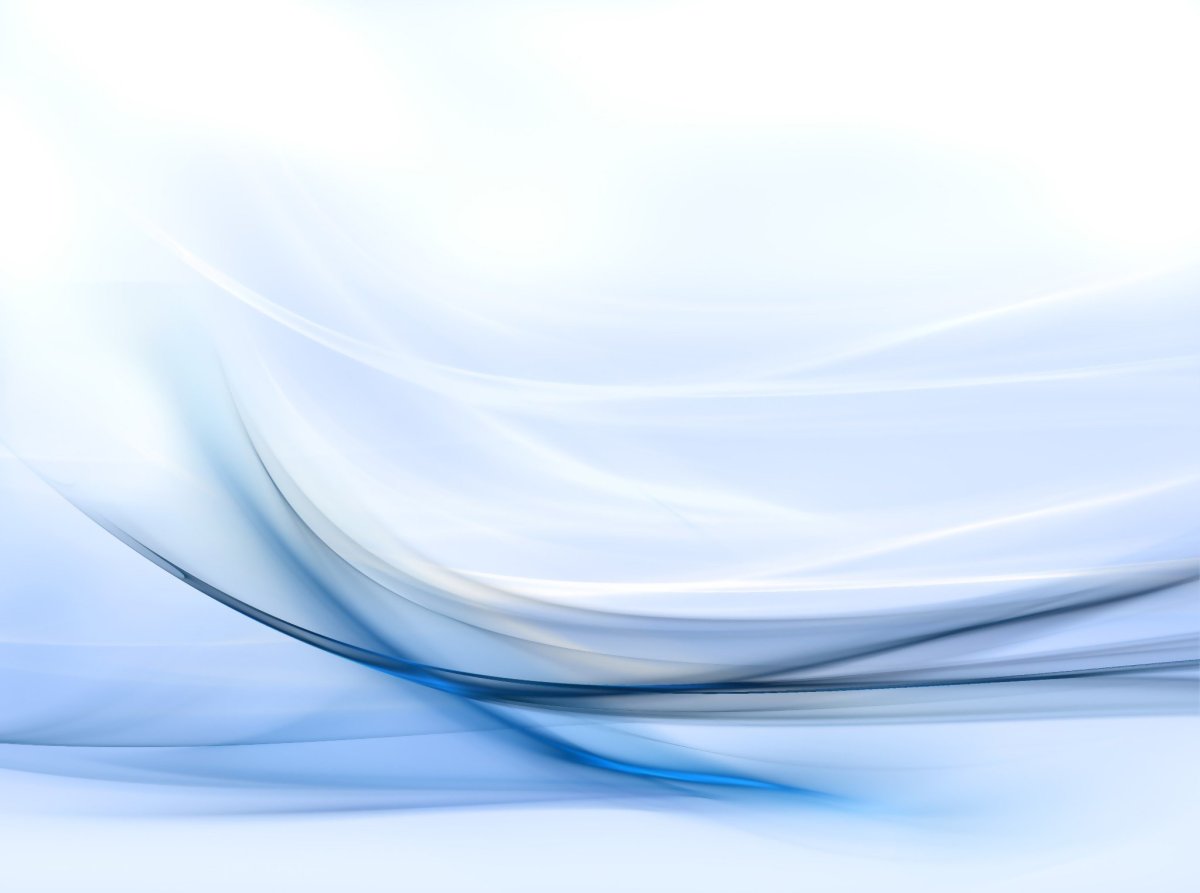 3. Взаимодействие с родителями.
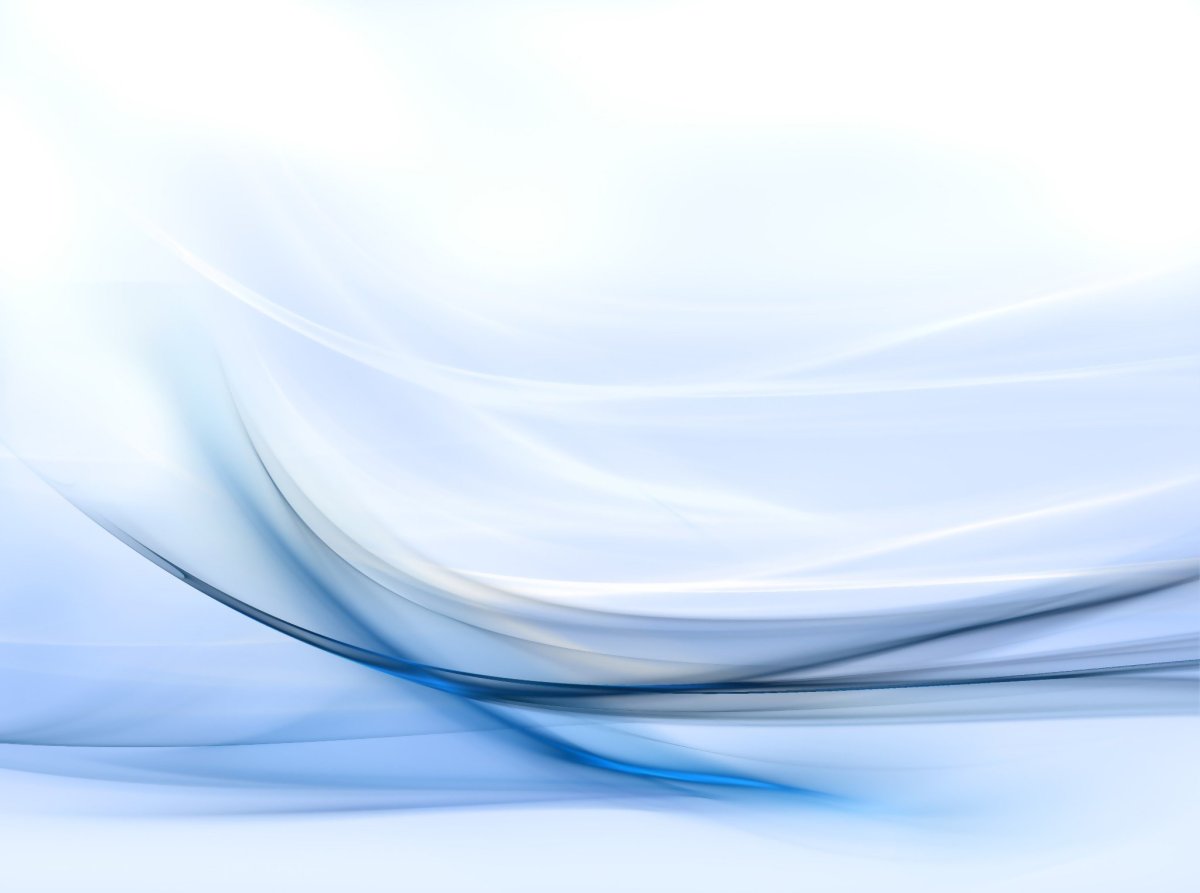 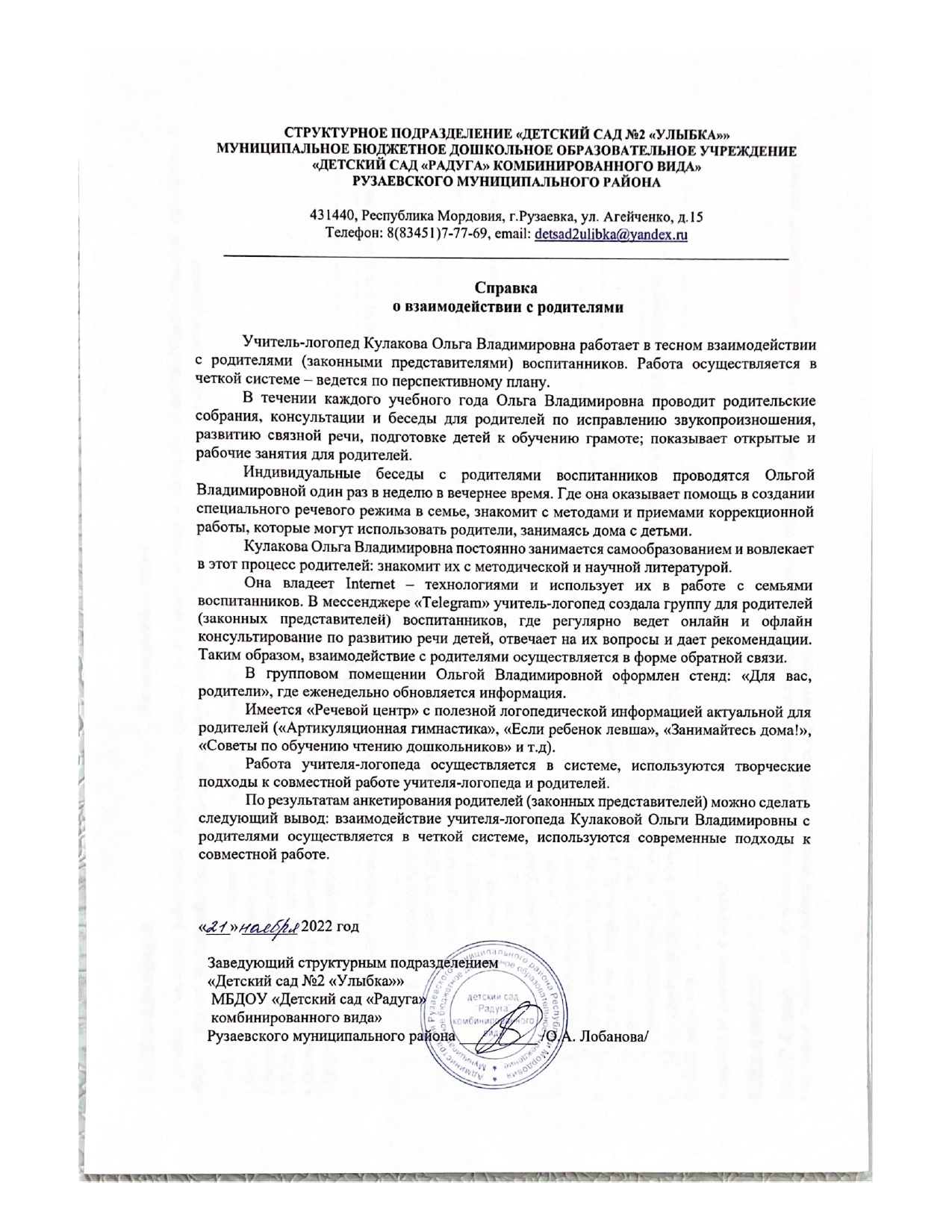 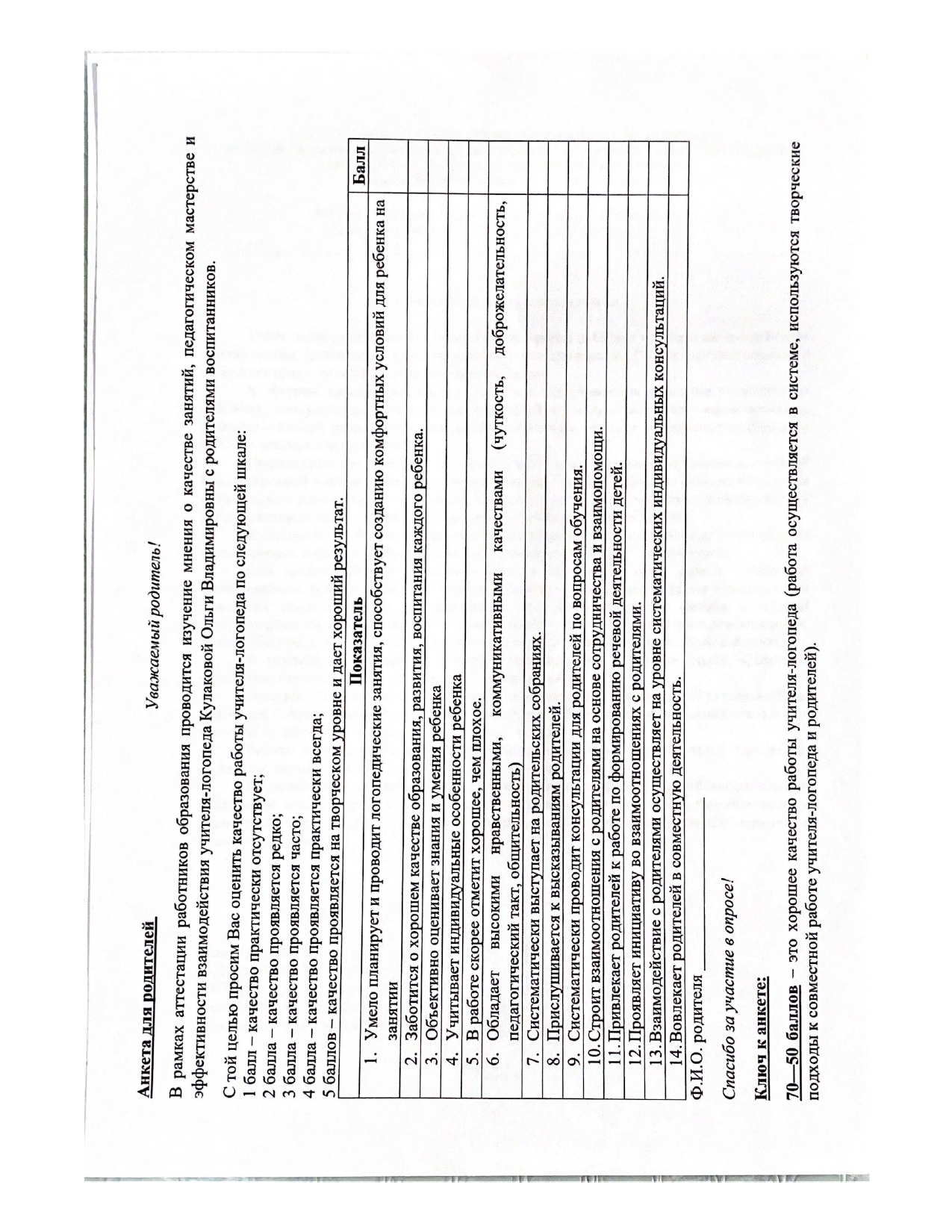 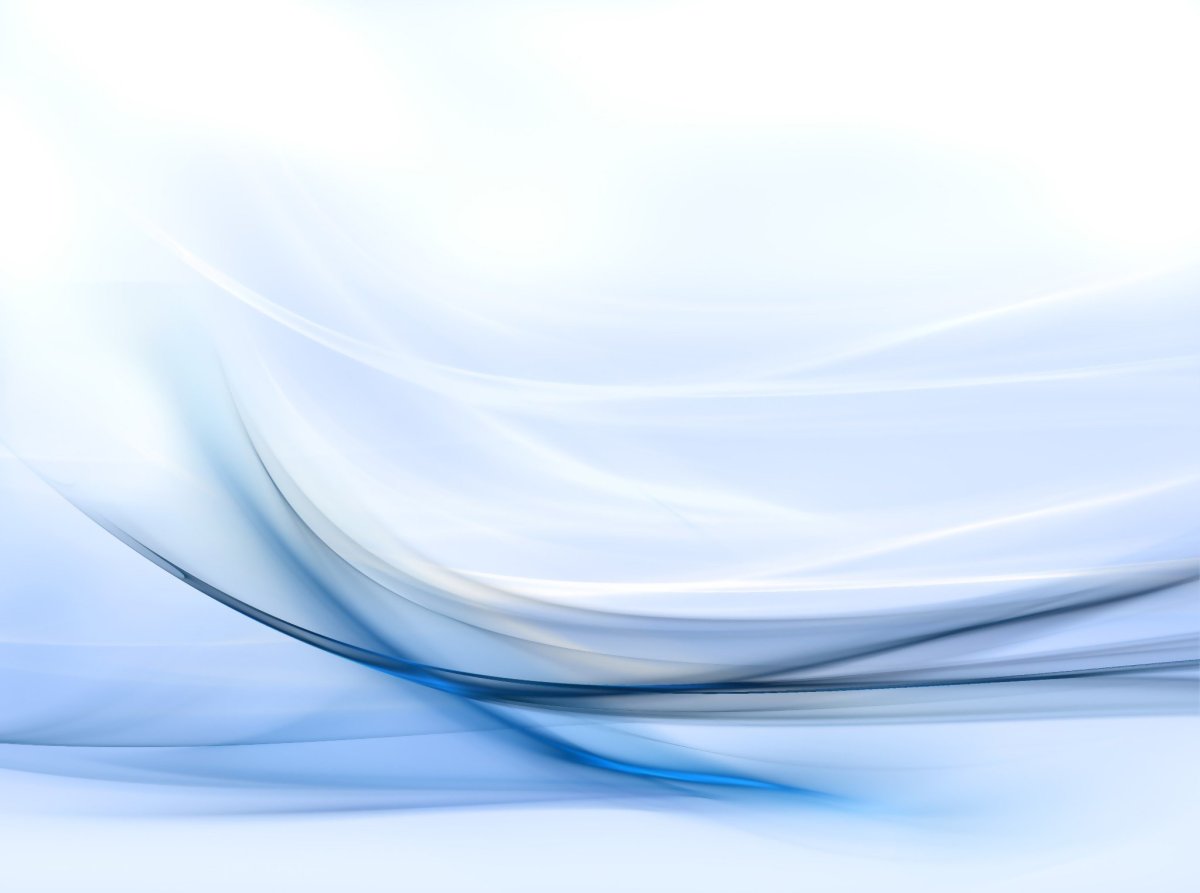 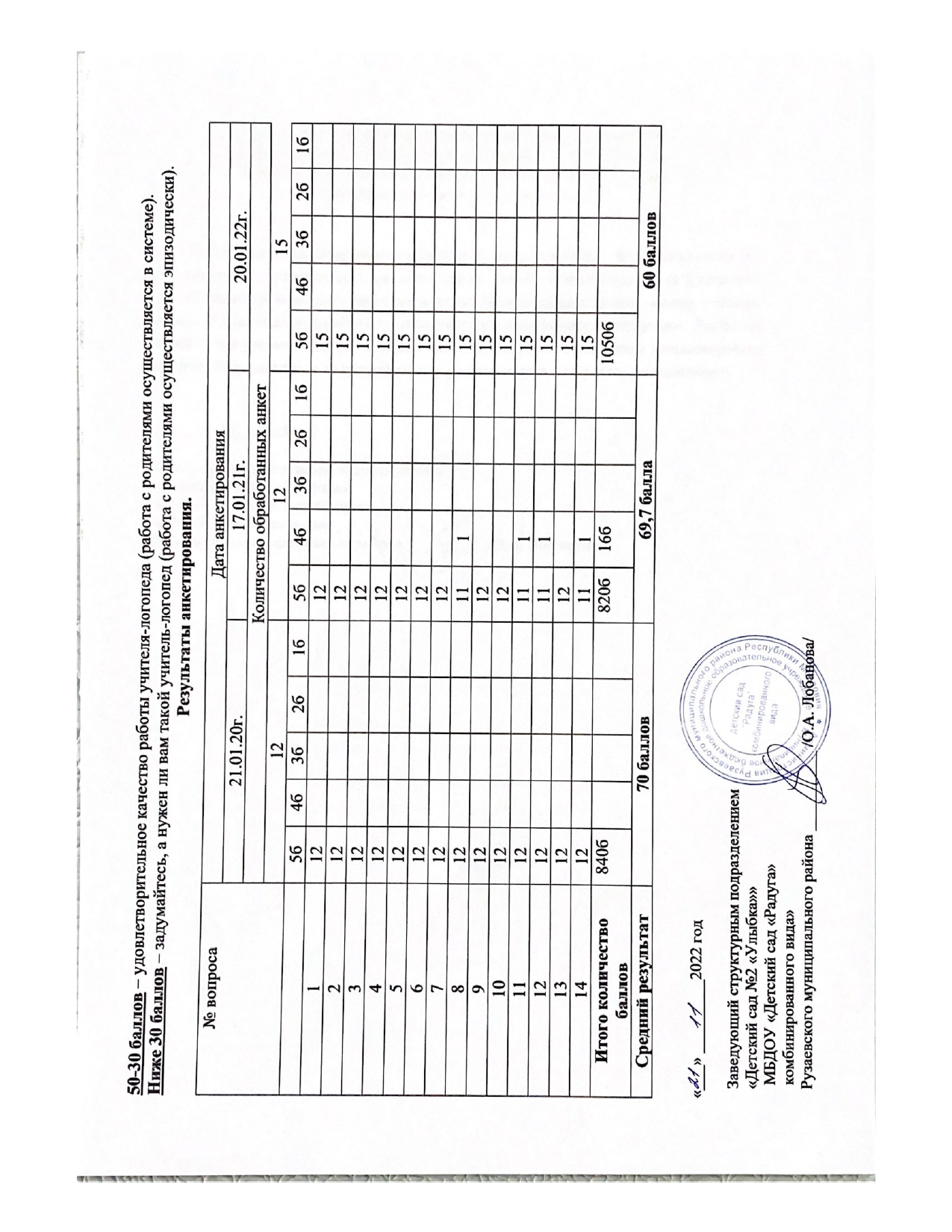 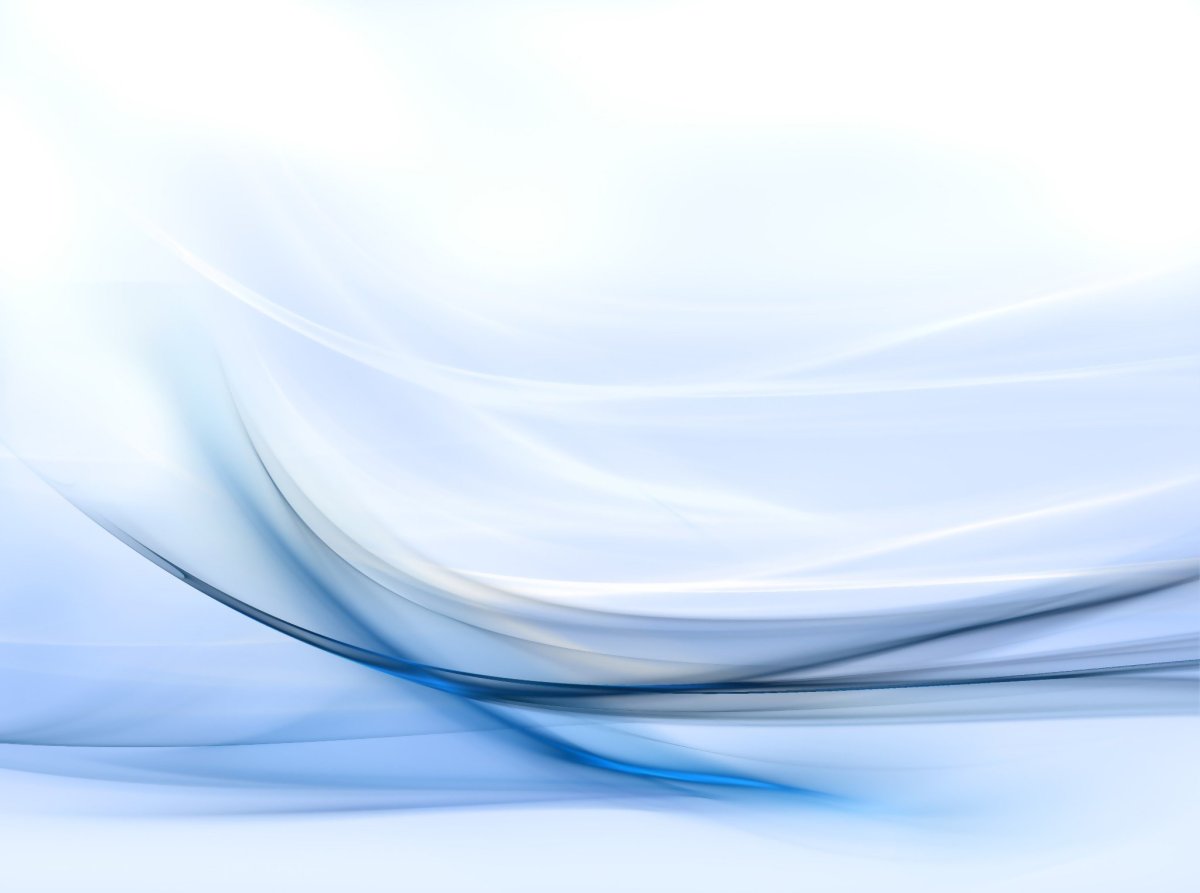 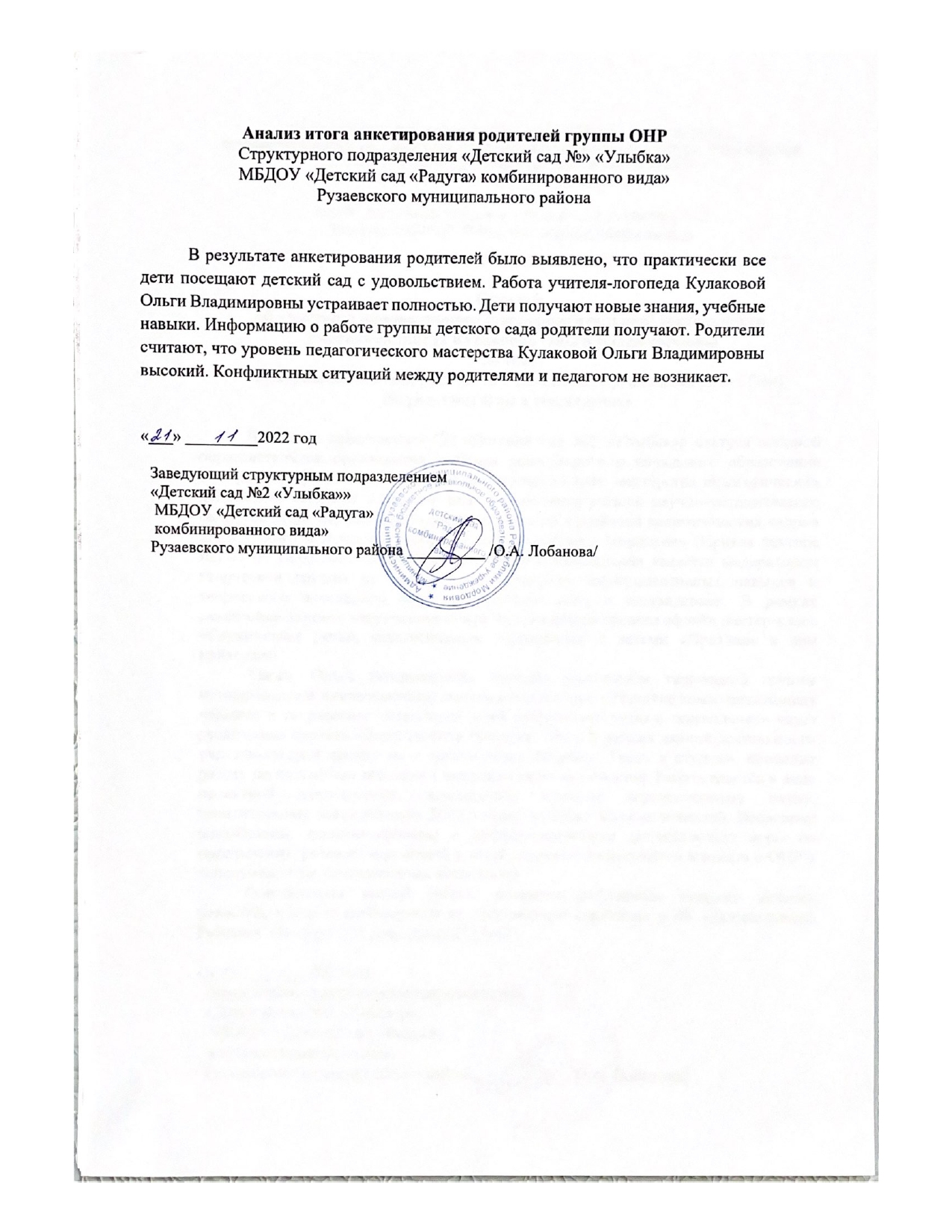 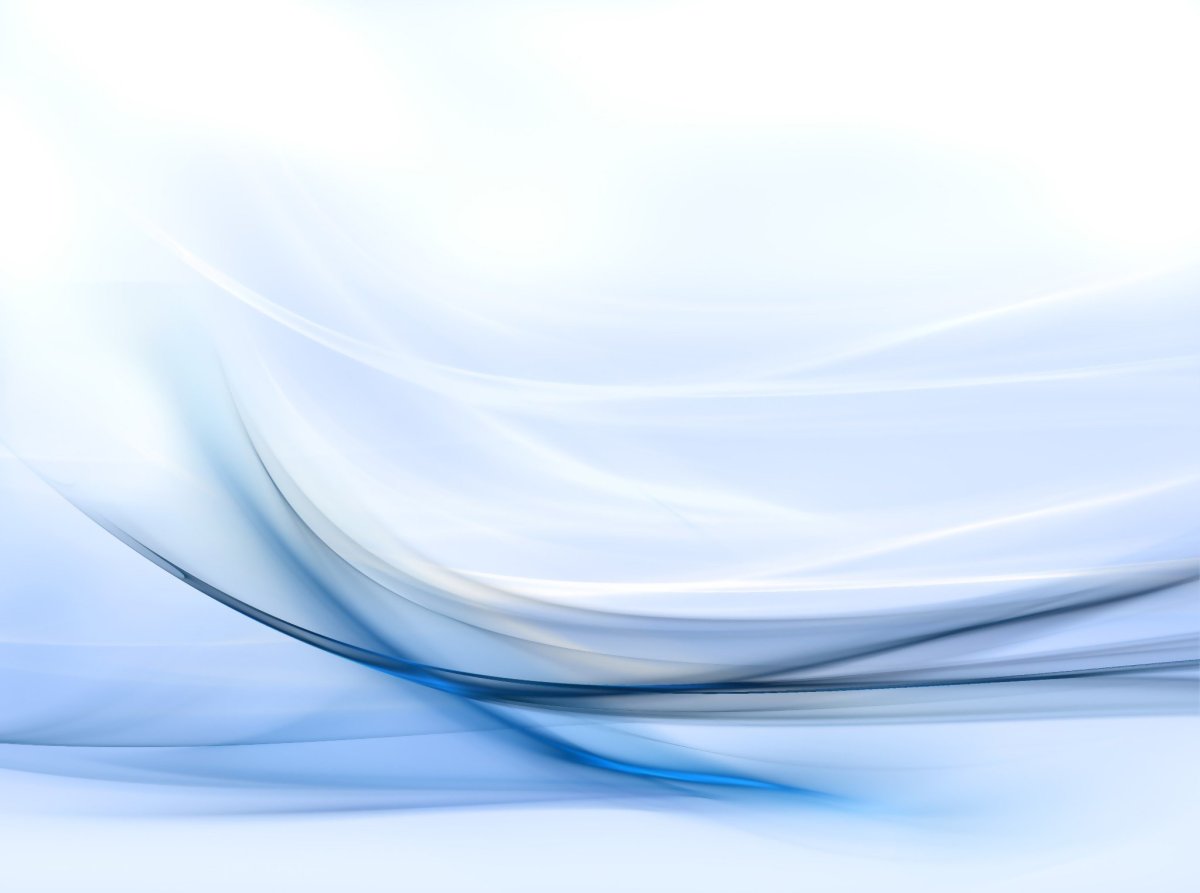 4. Результаты участия в инновационной (экспериментальной) деятельности.На муниципальном уровне - 3На республиканском уровне - 4
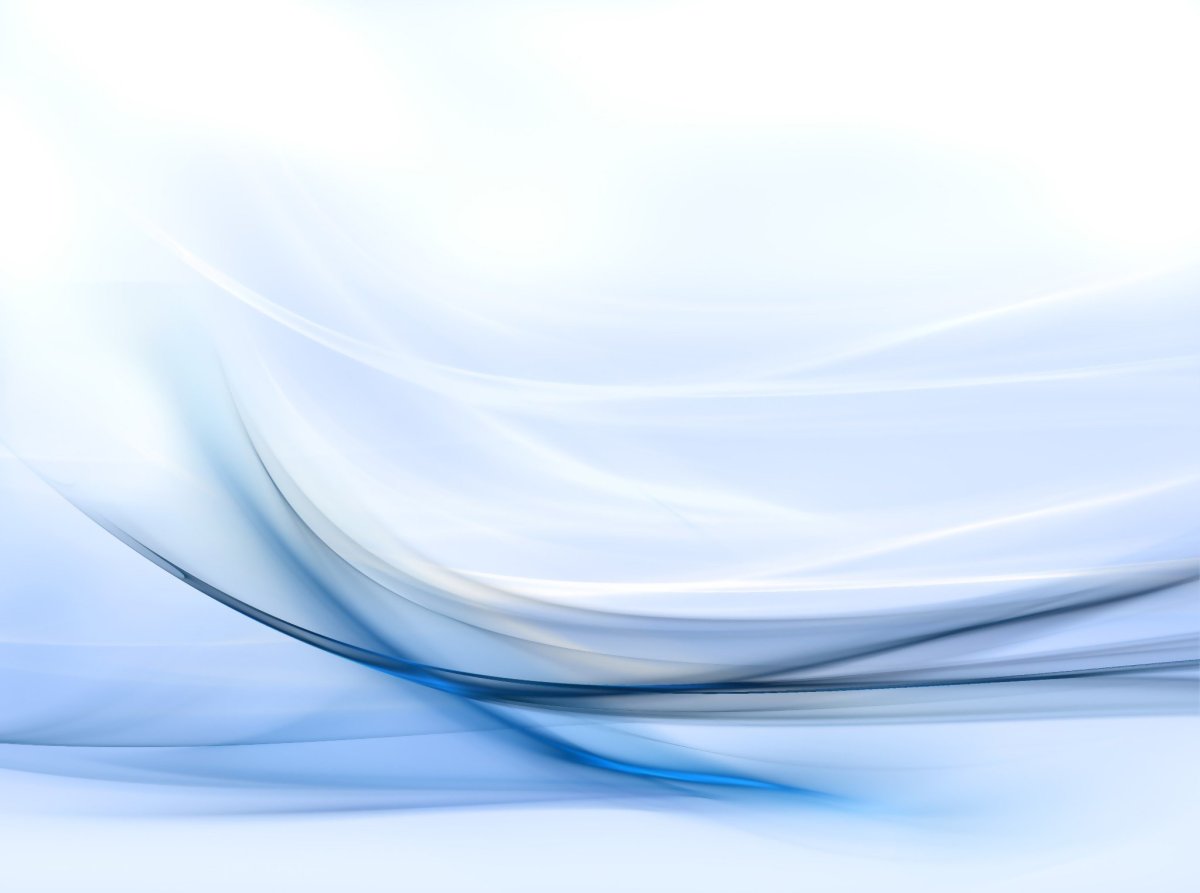 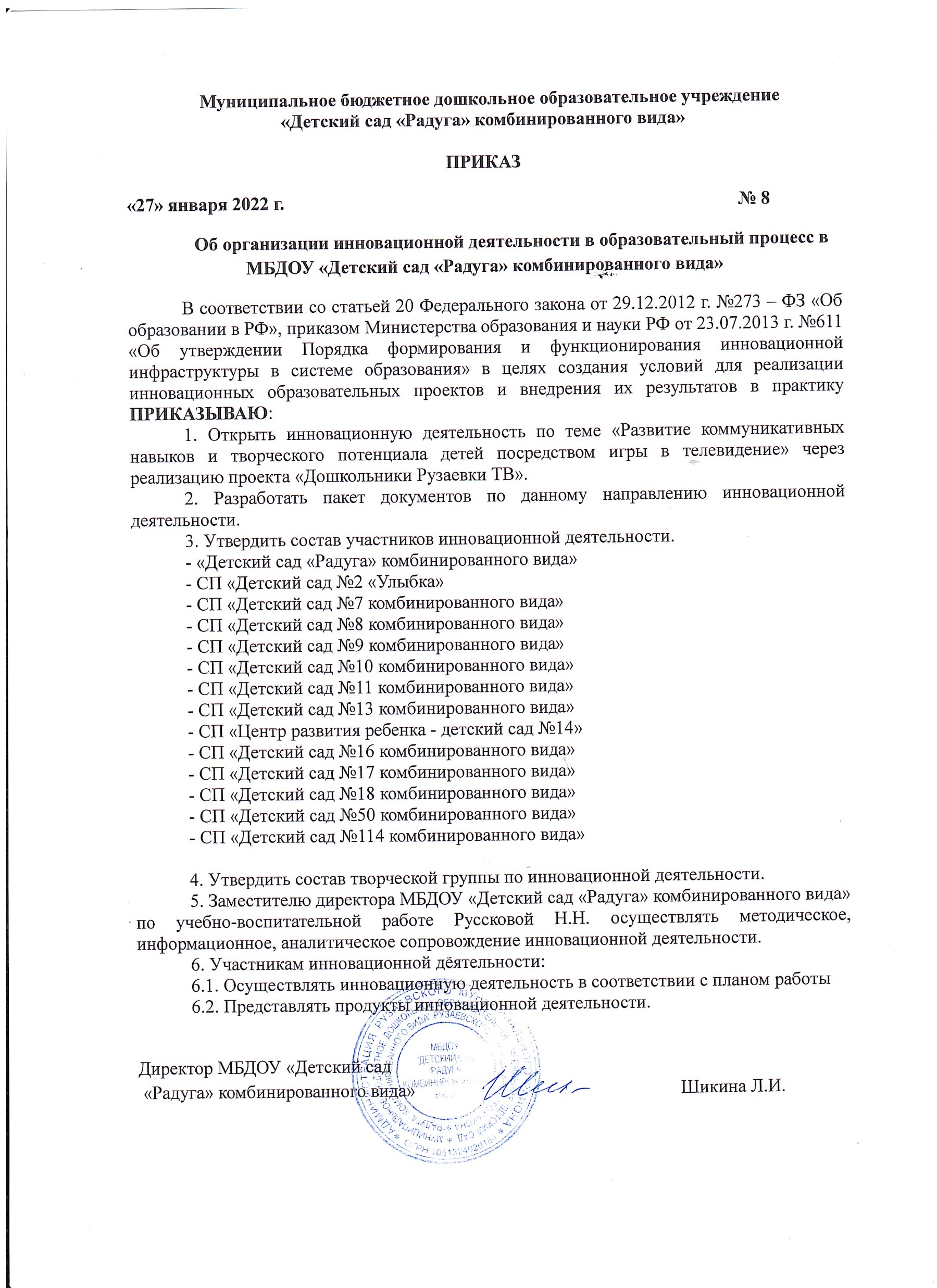 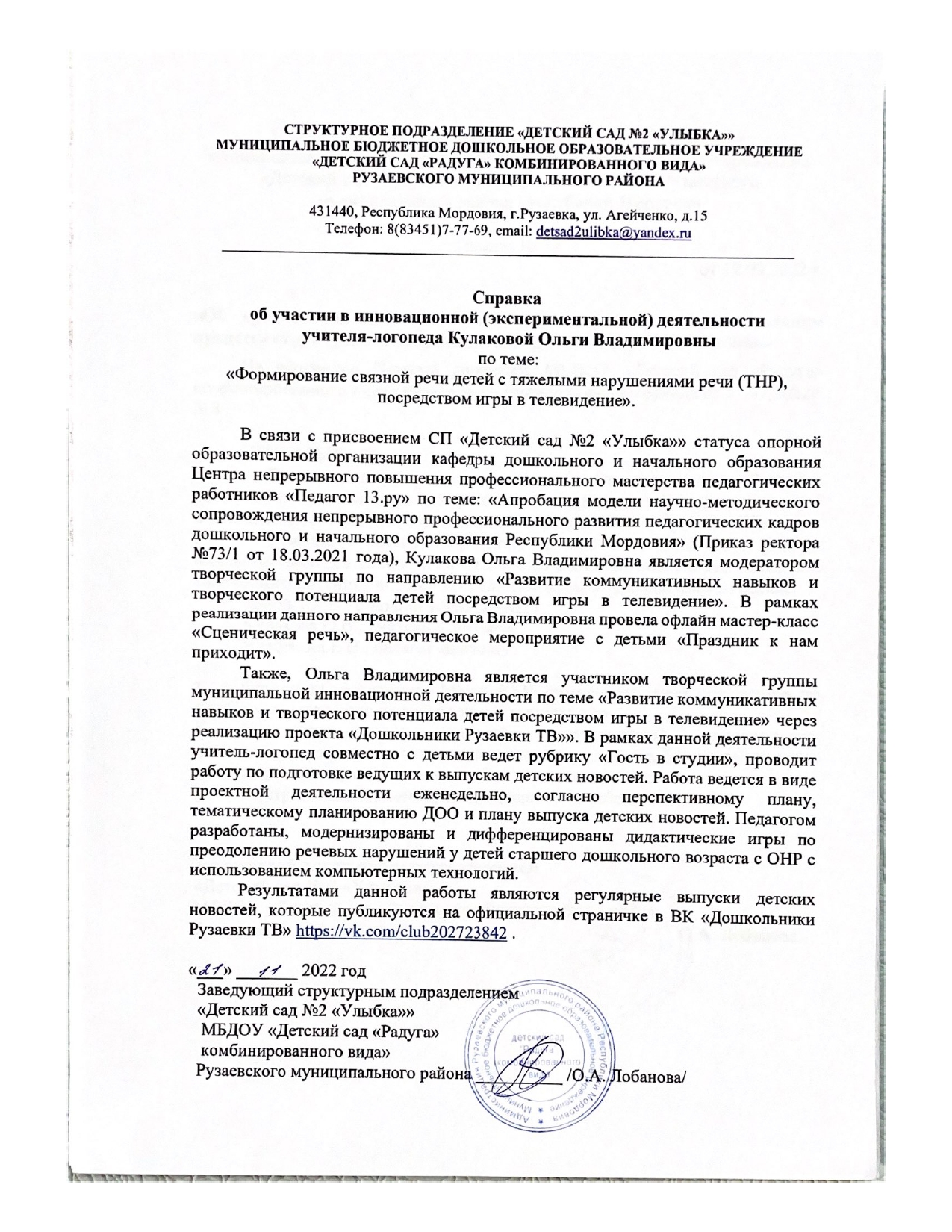 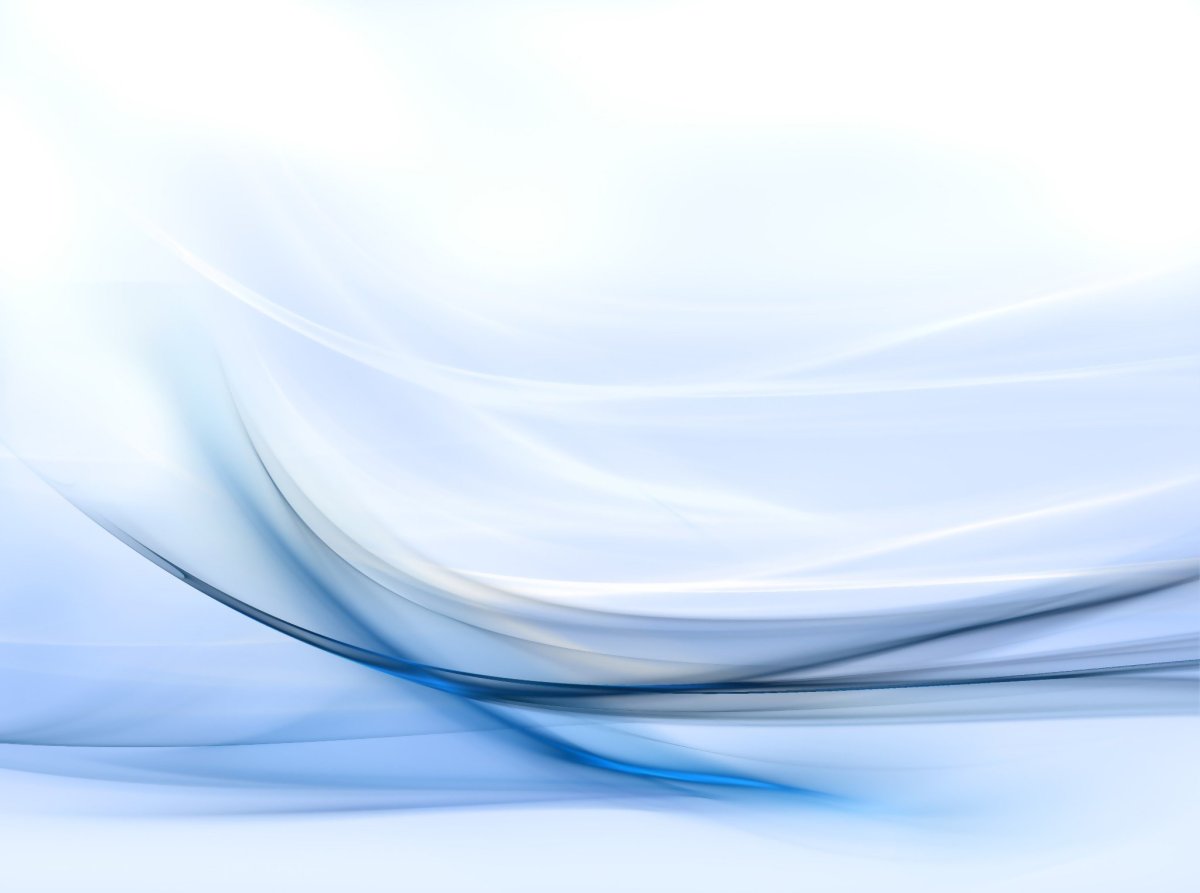 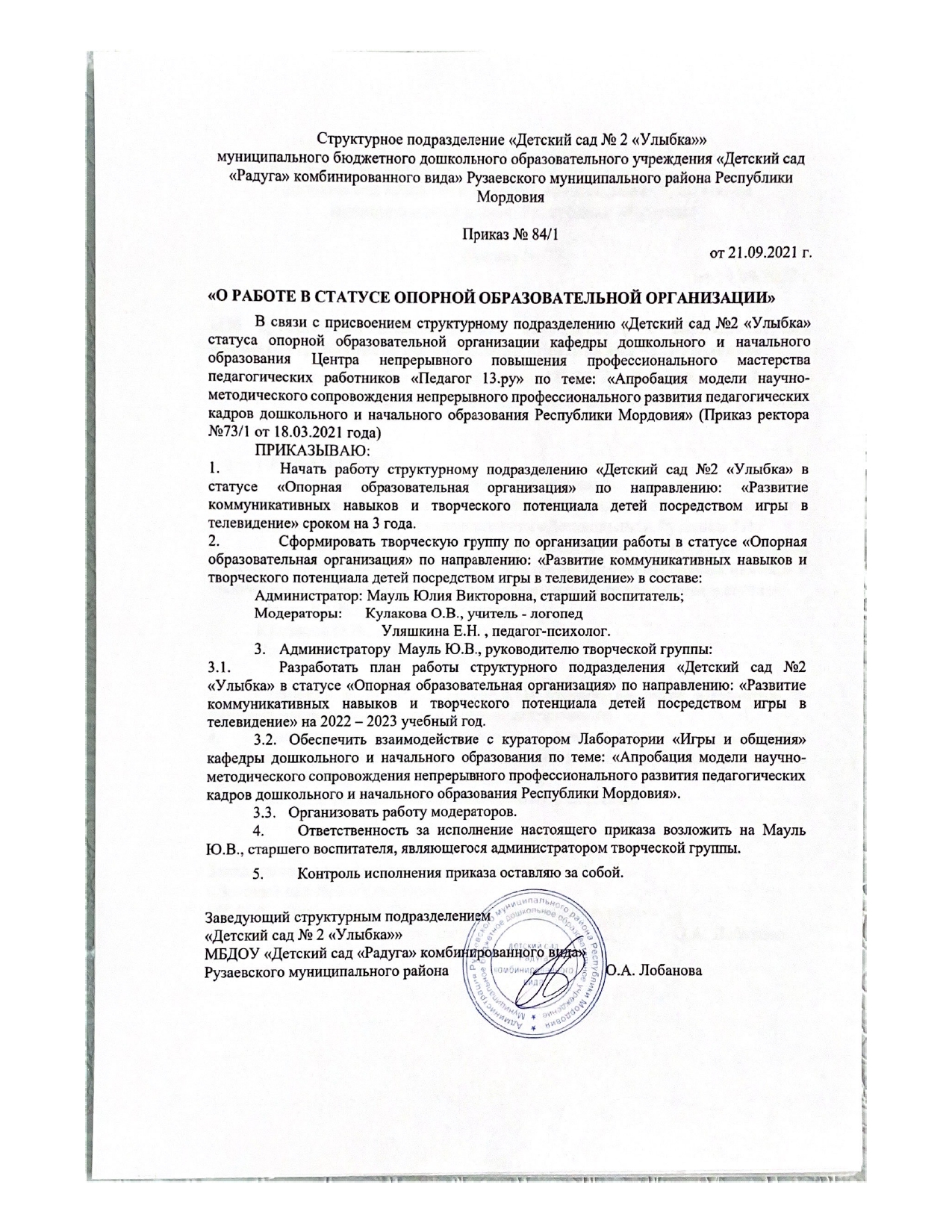 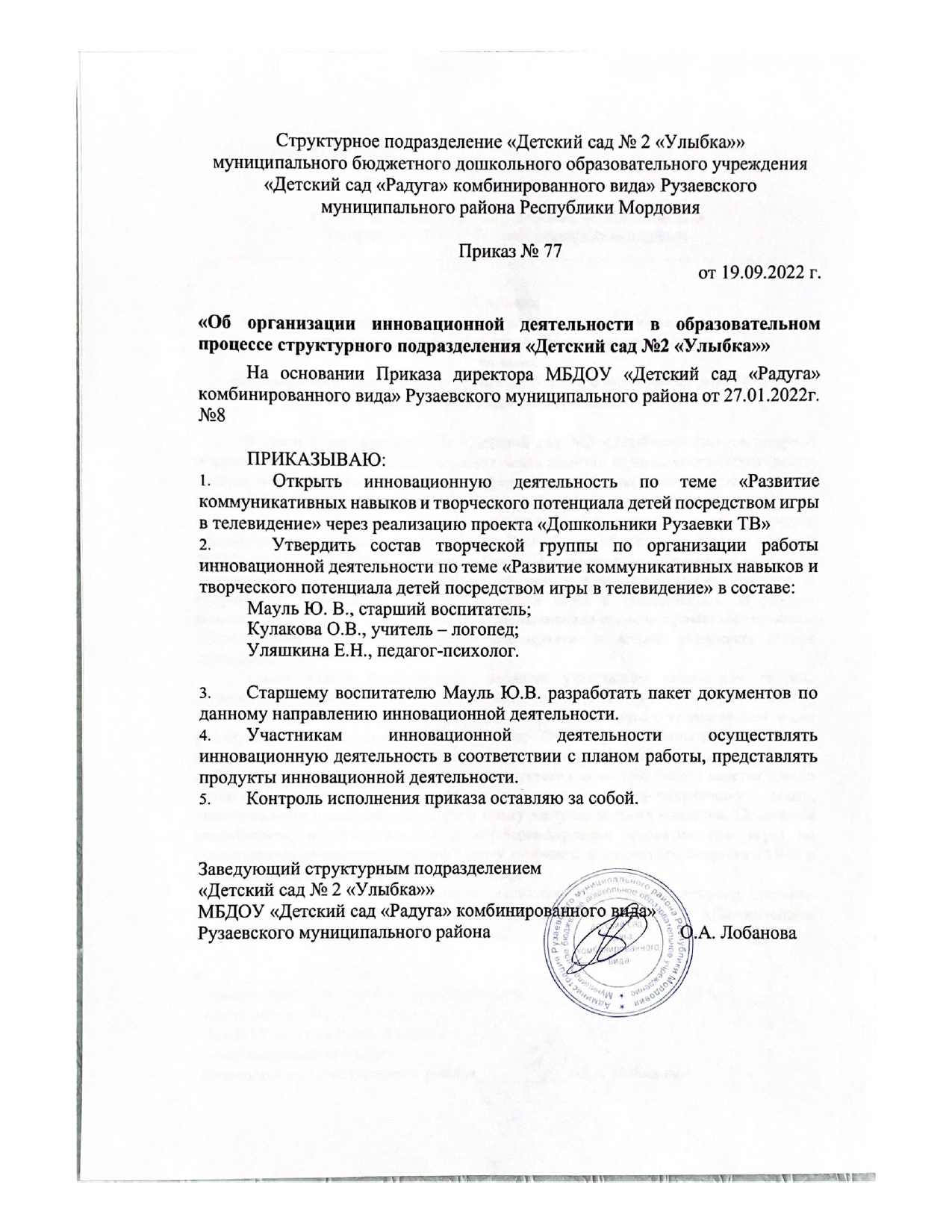 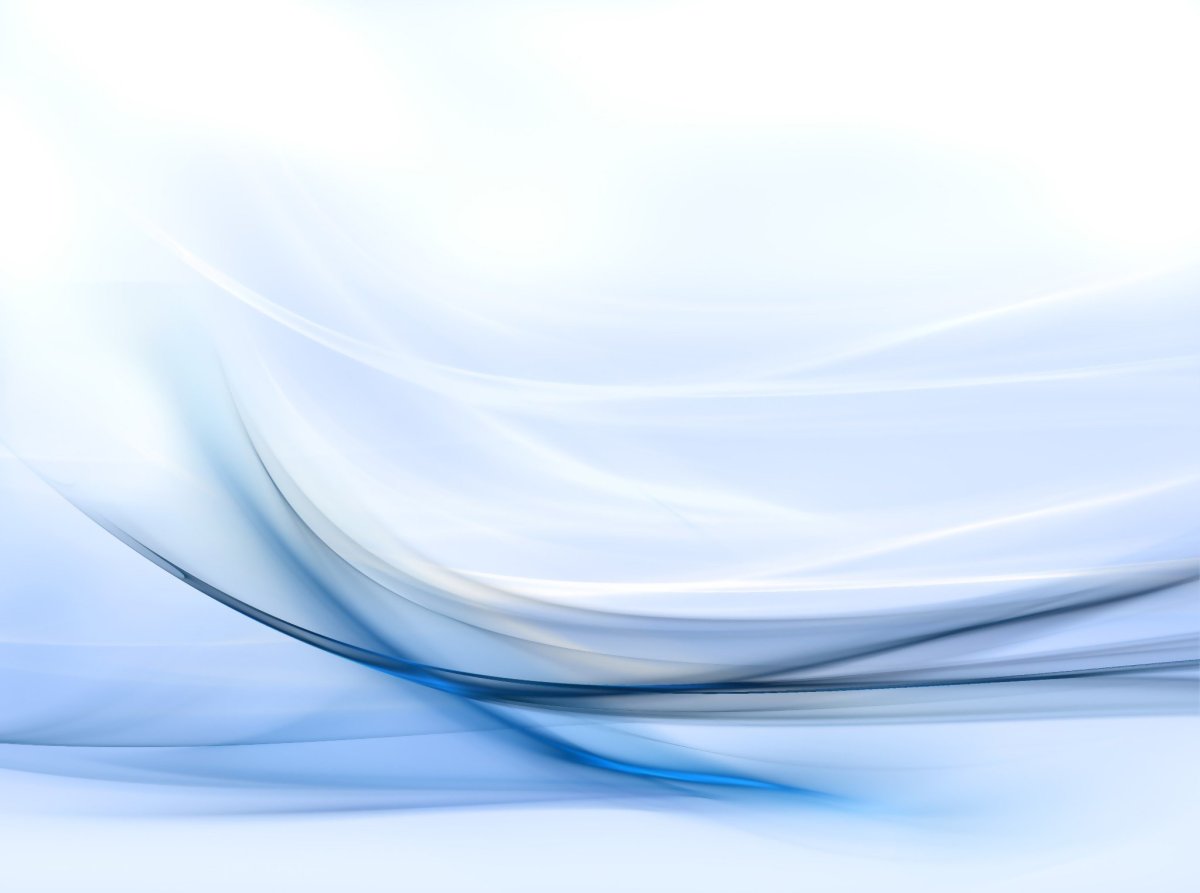 5. Участие детей в: заочных олимпиадах, открытых конкурсах, конференциях, выставках, турнирах, соревнованиях.Победы и призовые места в дистанционных мероприятиях с сети «Интернет» - 2.Победы и призовые места в очных республиканских мероприятиях – 4 .
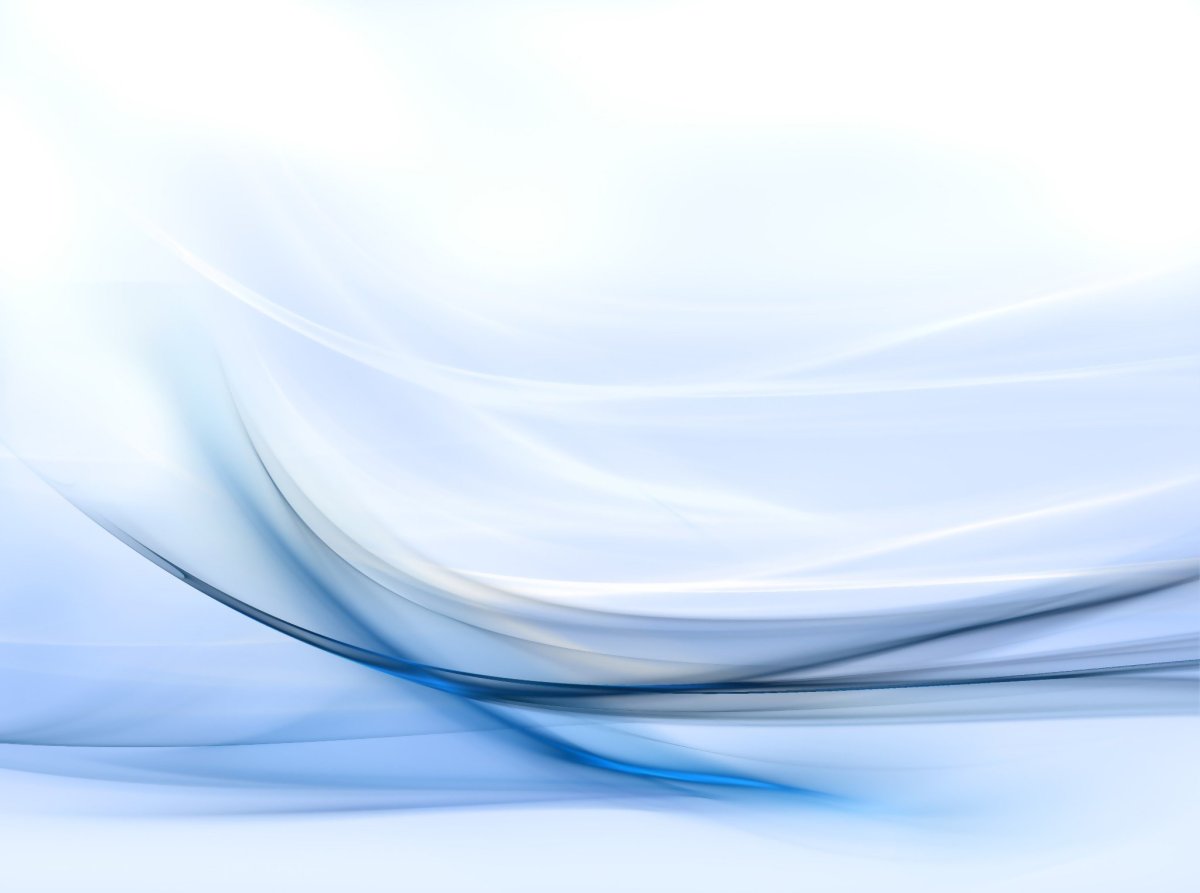 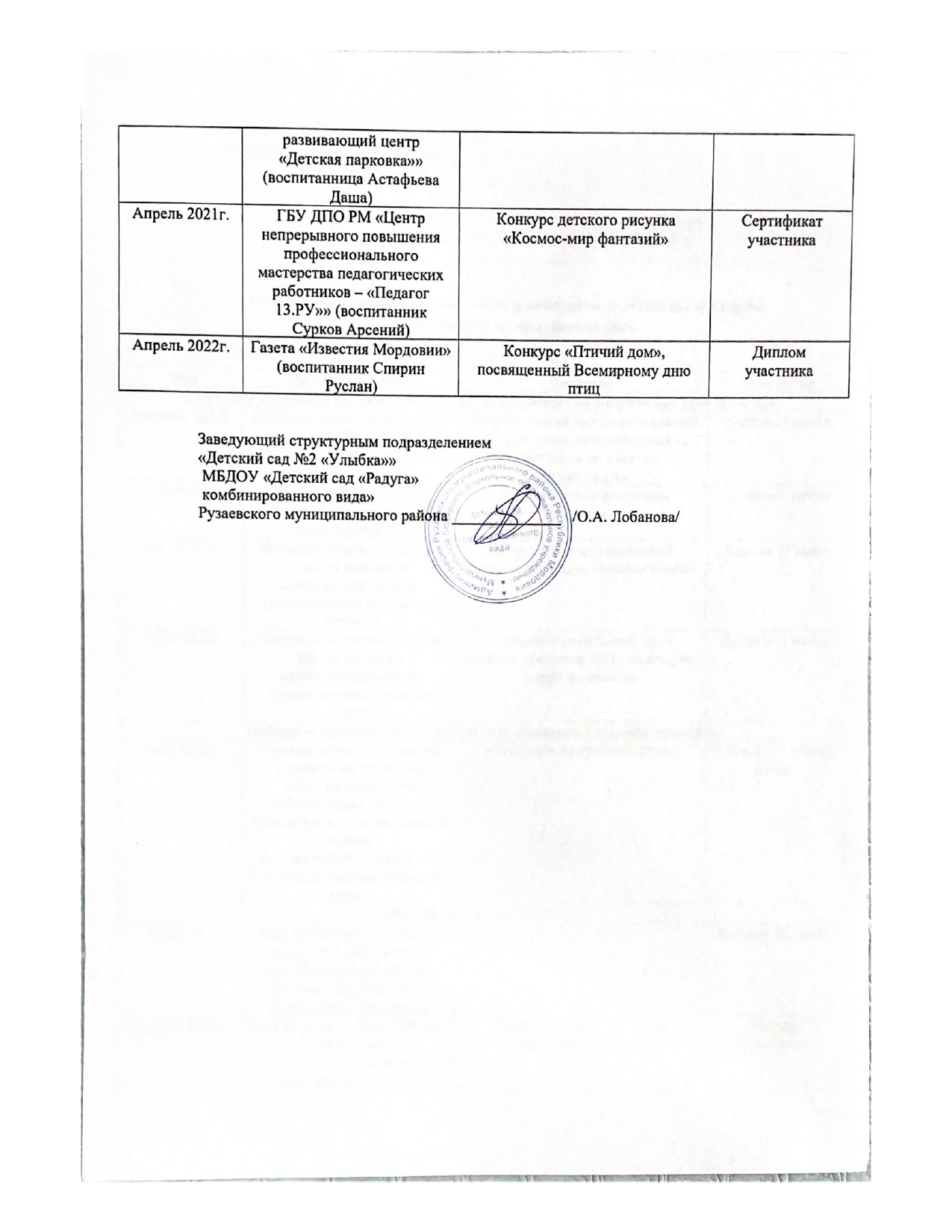 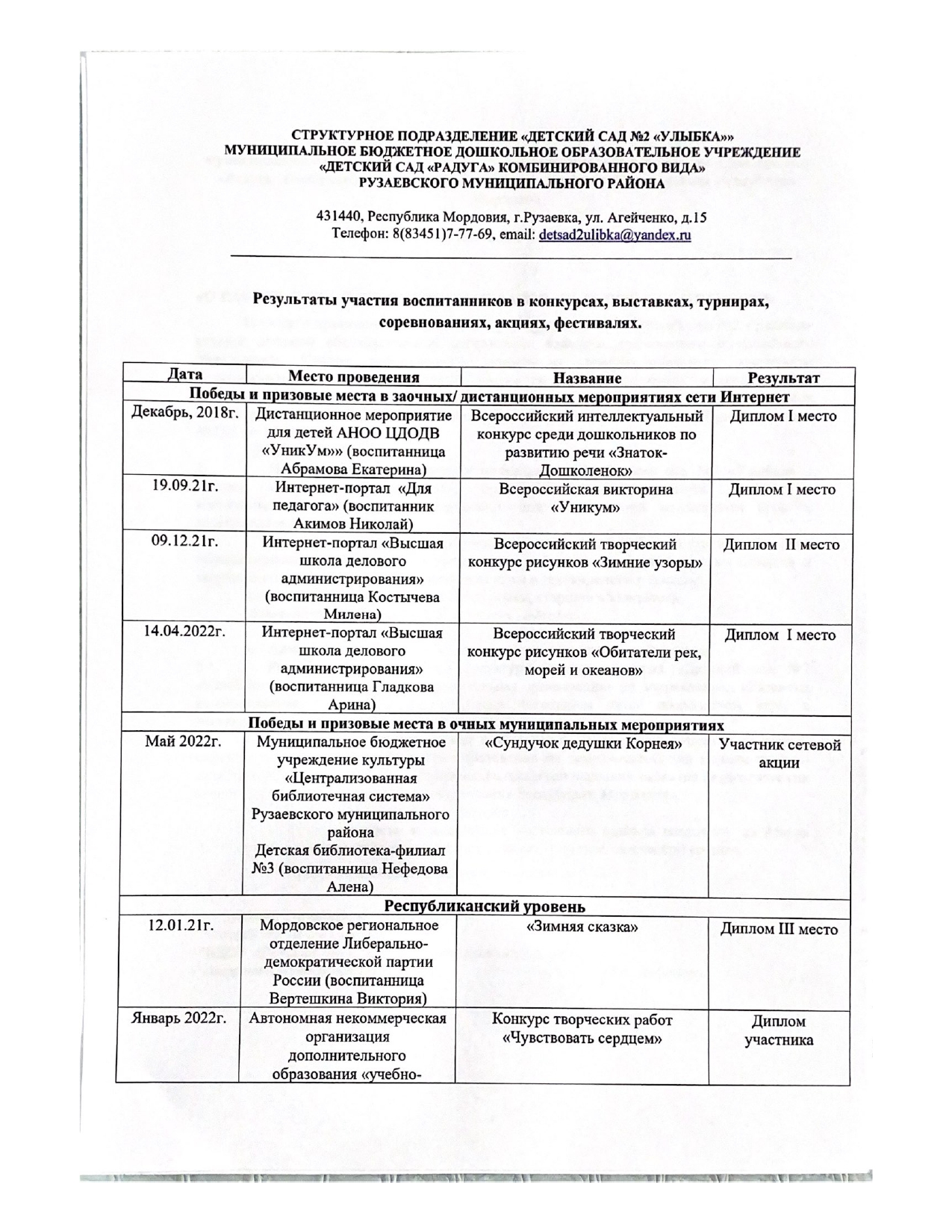 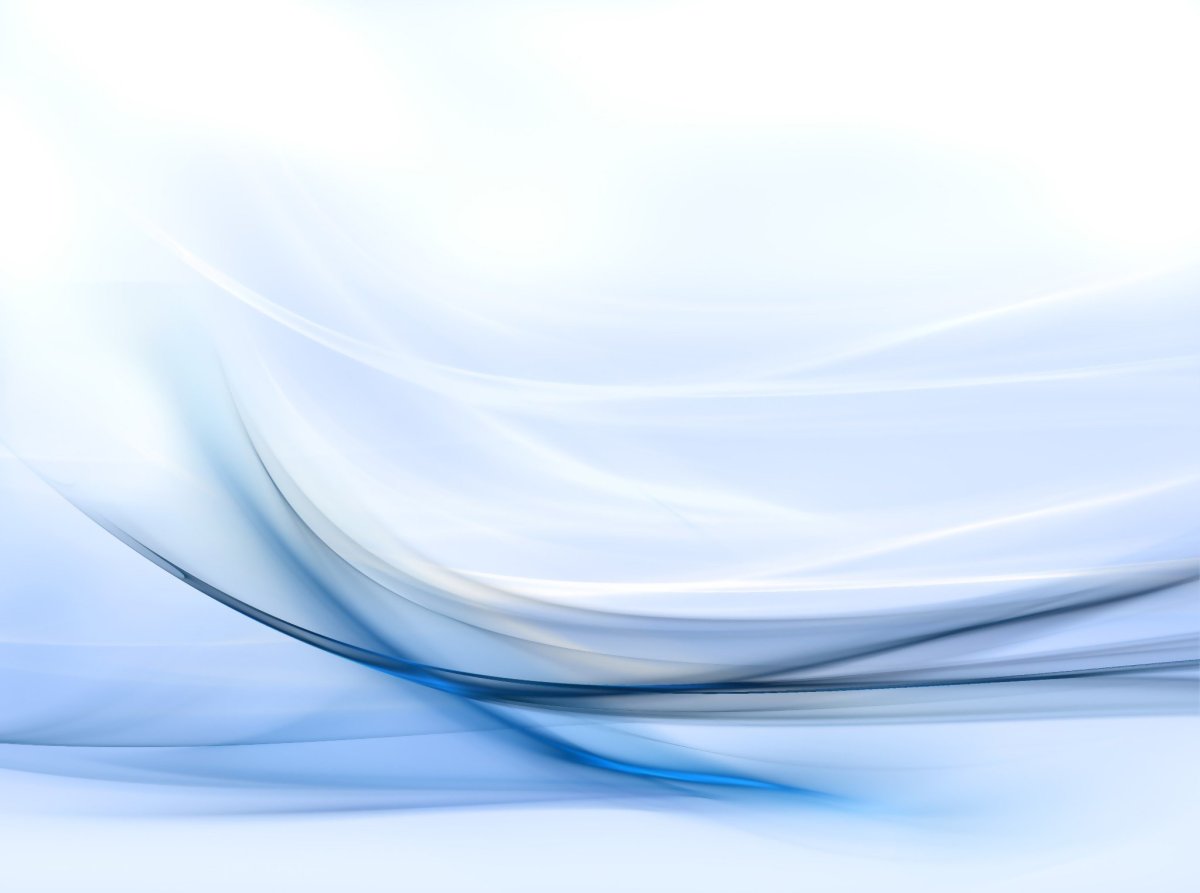 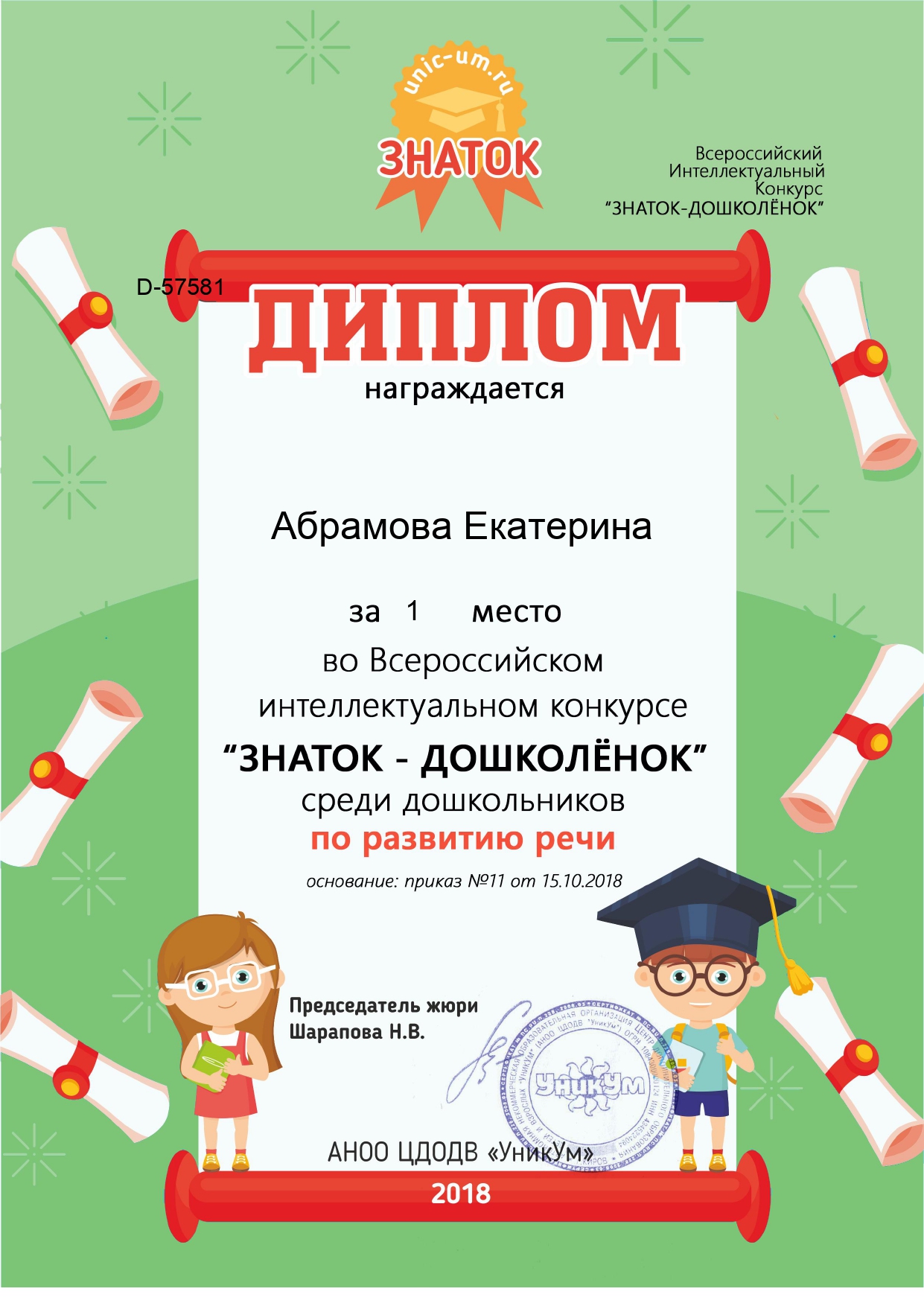 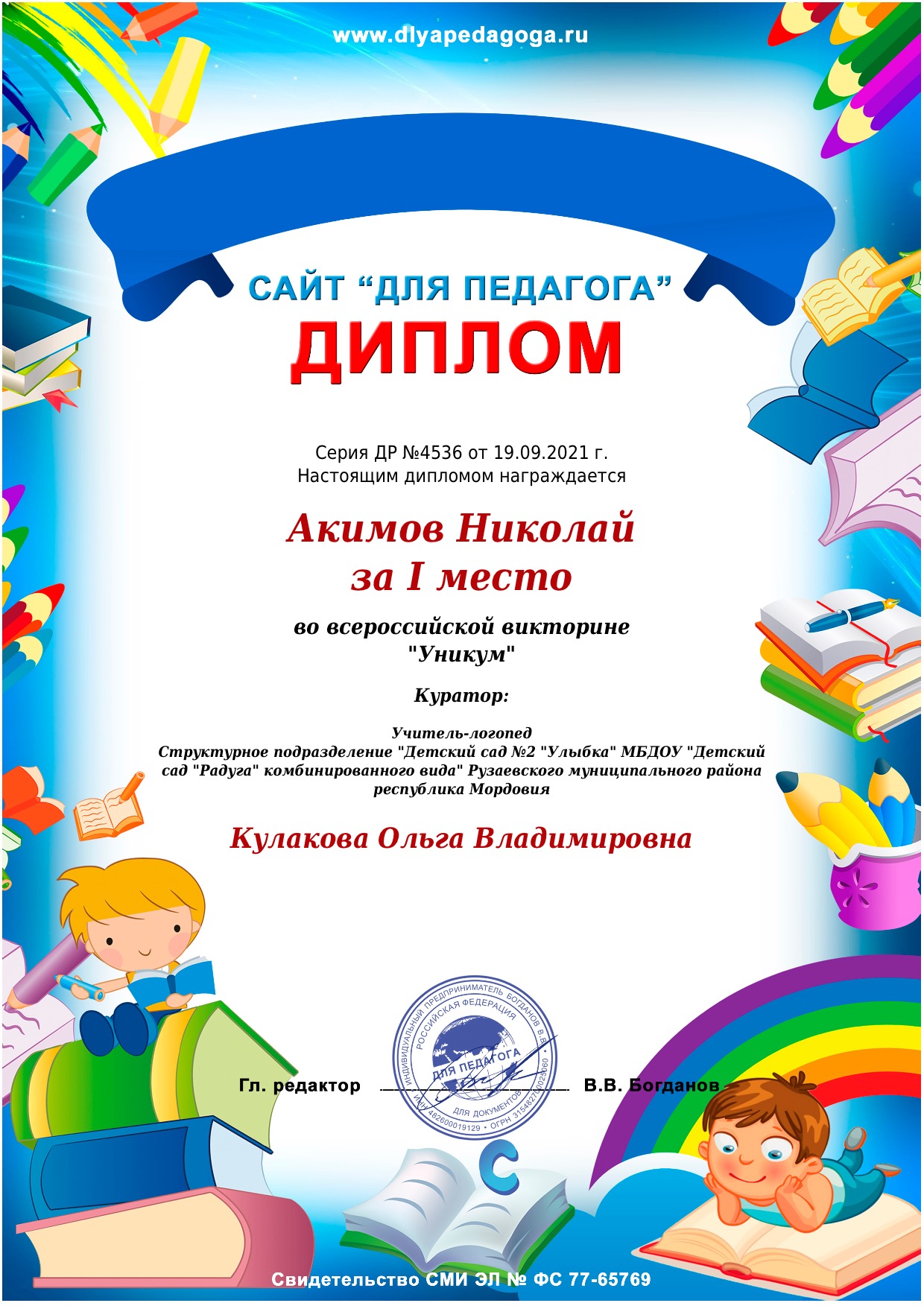 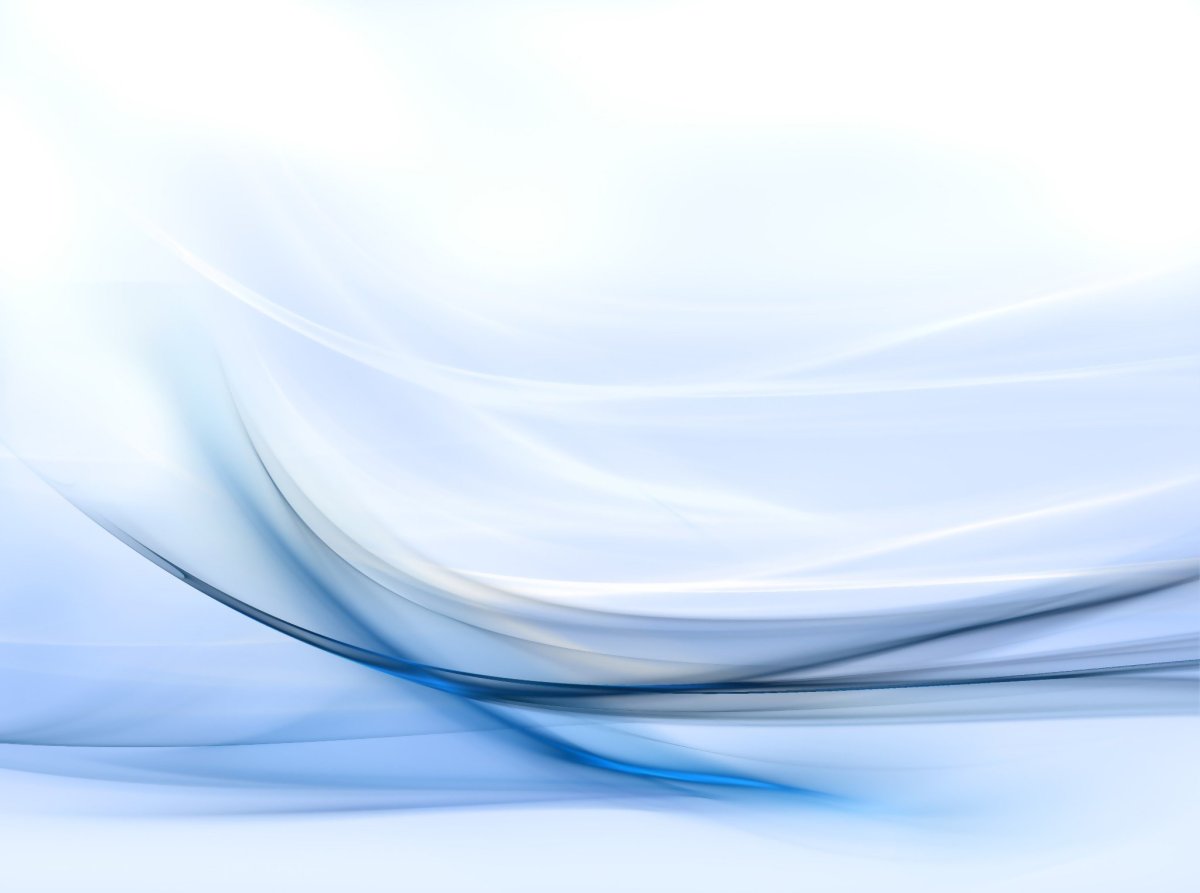 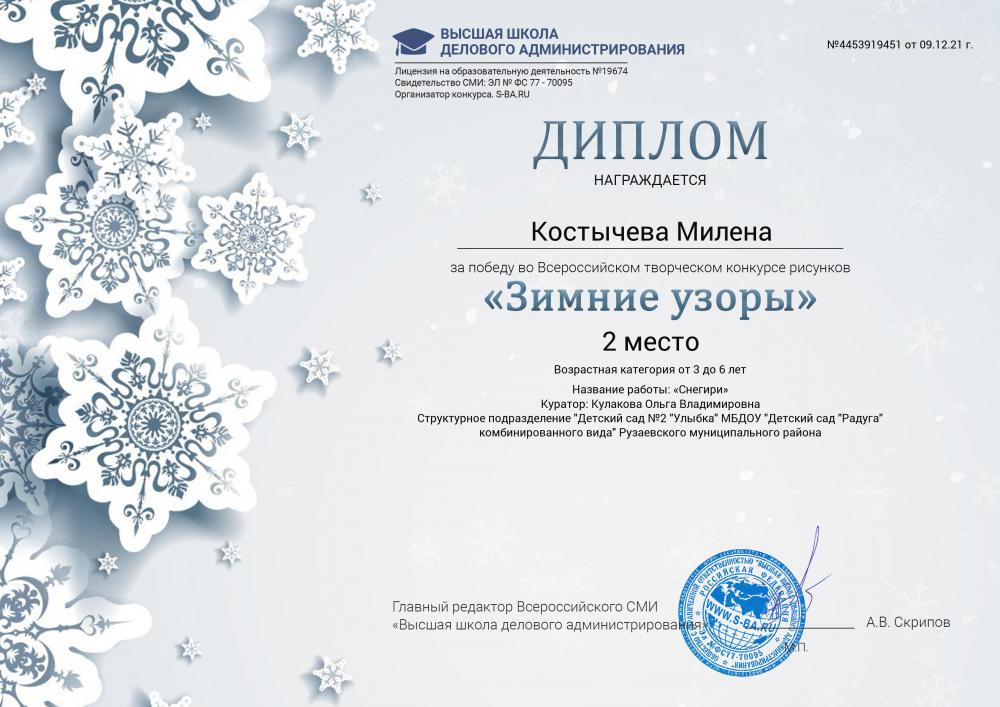 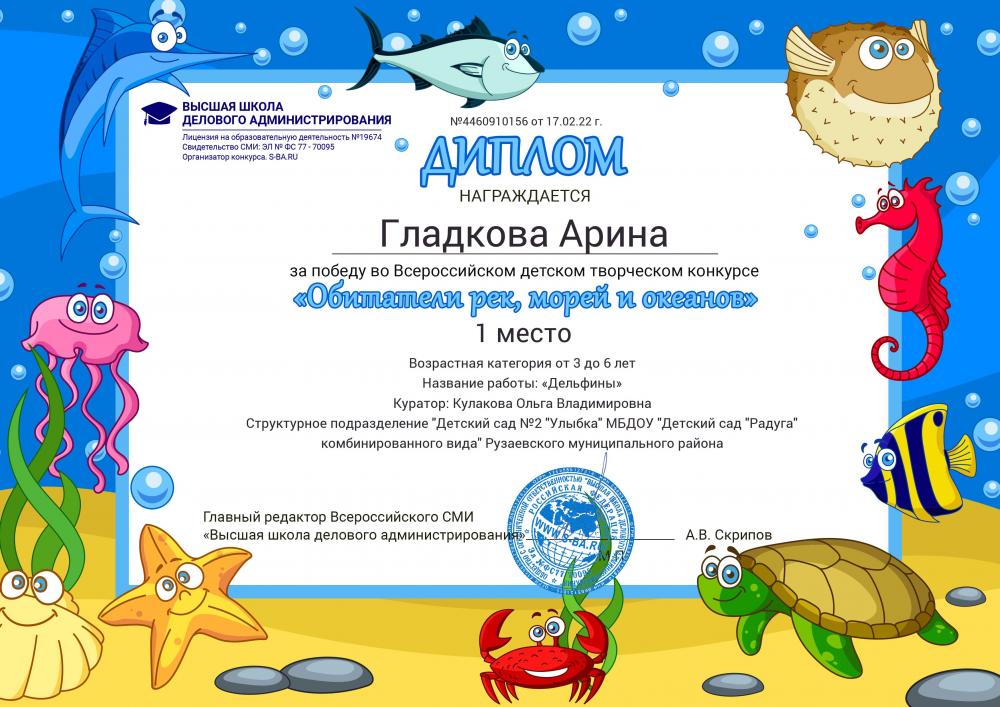 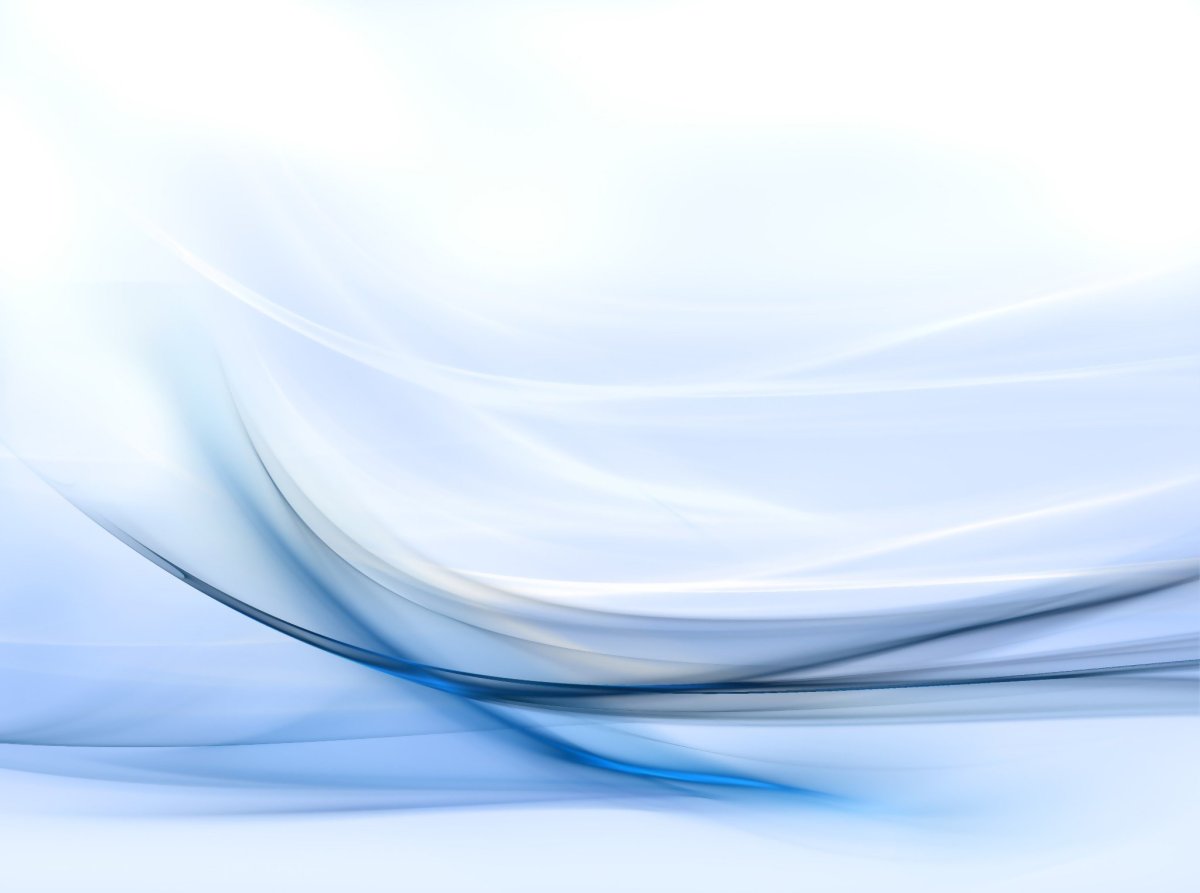 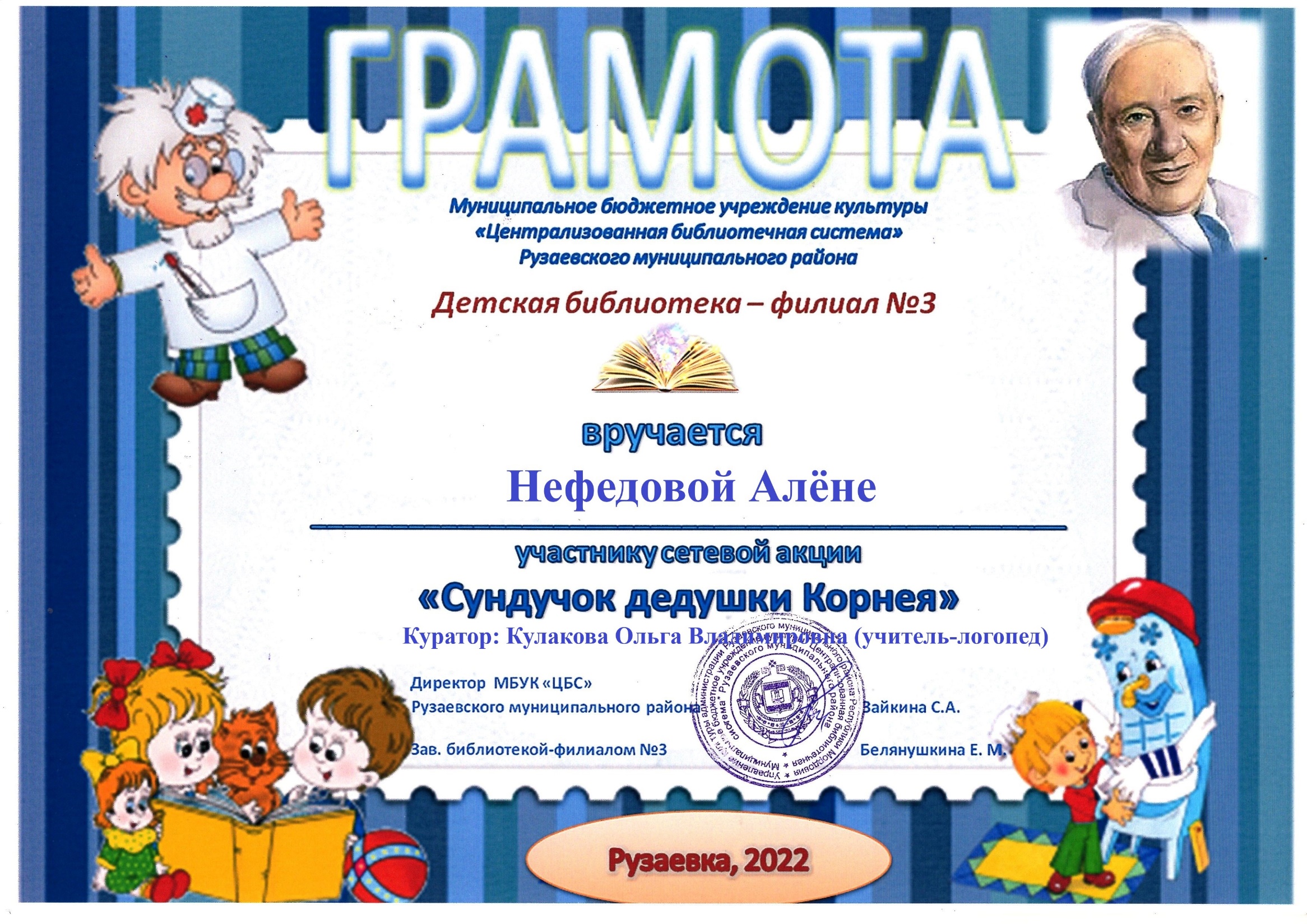 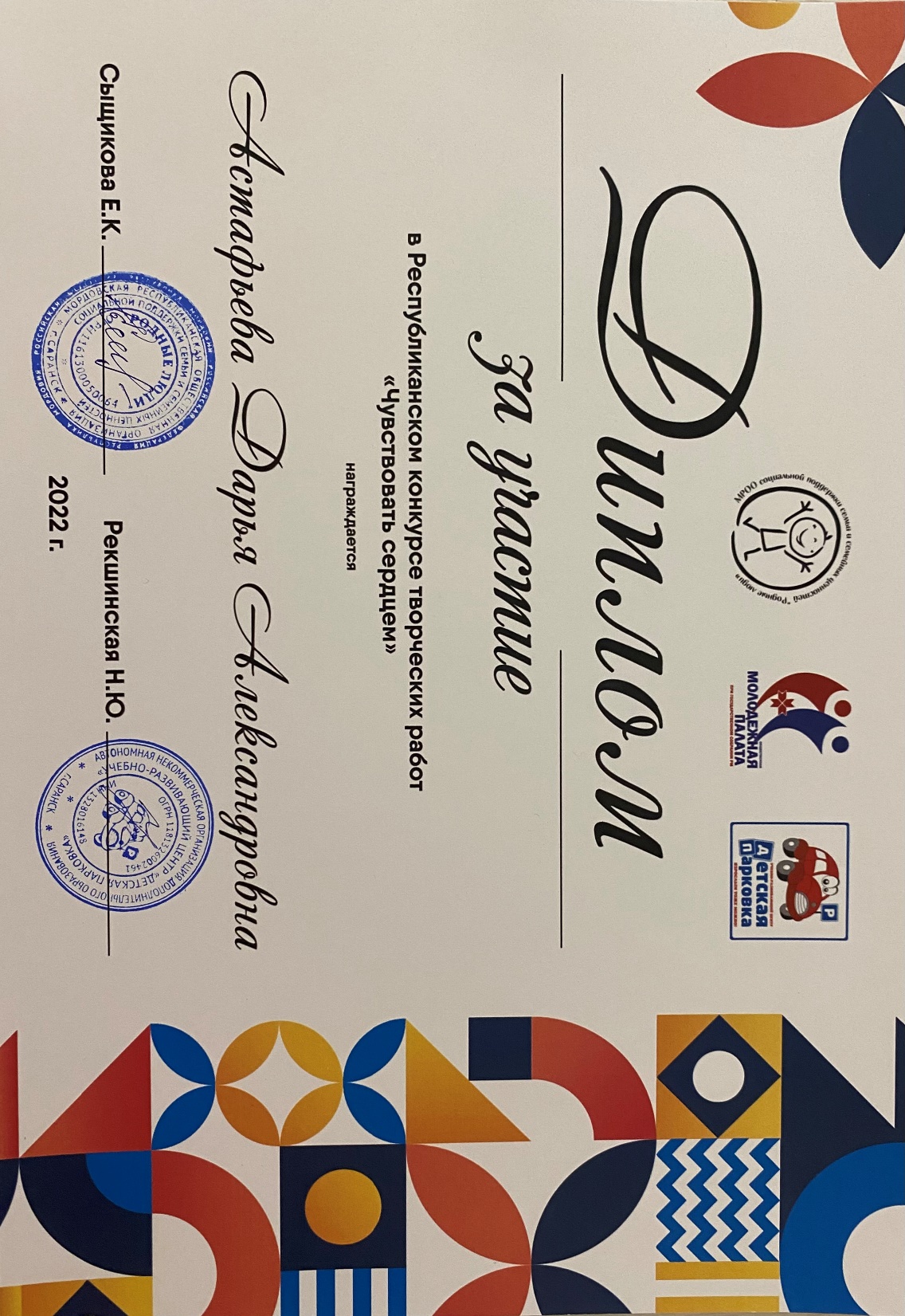 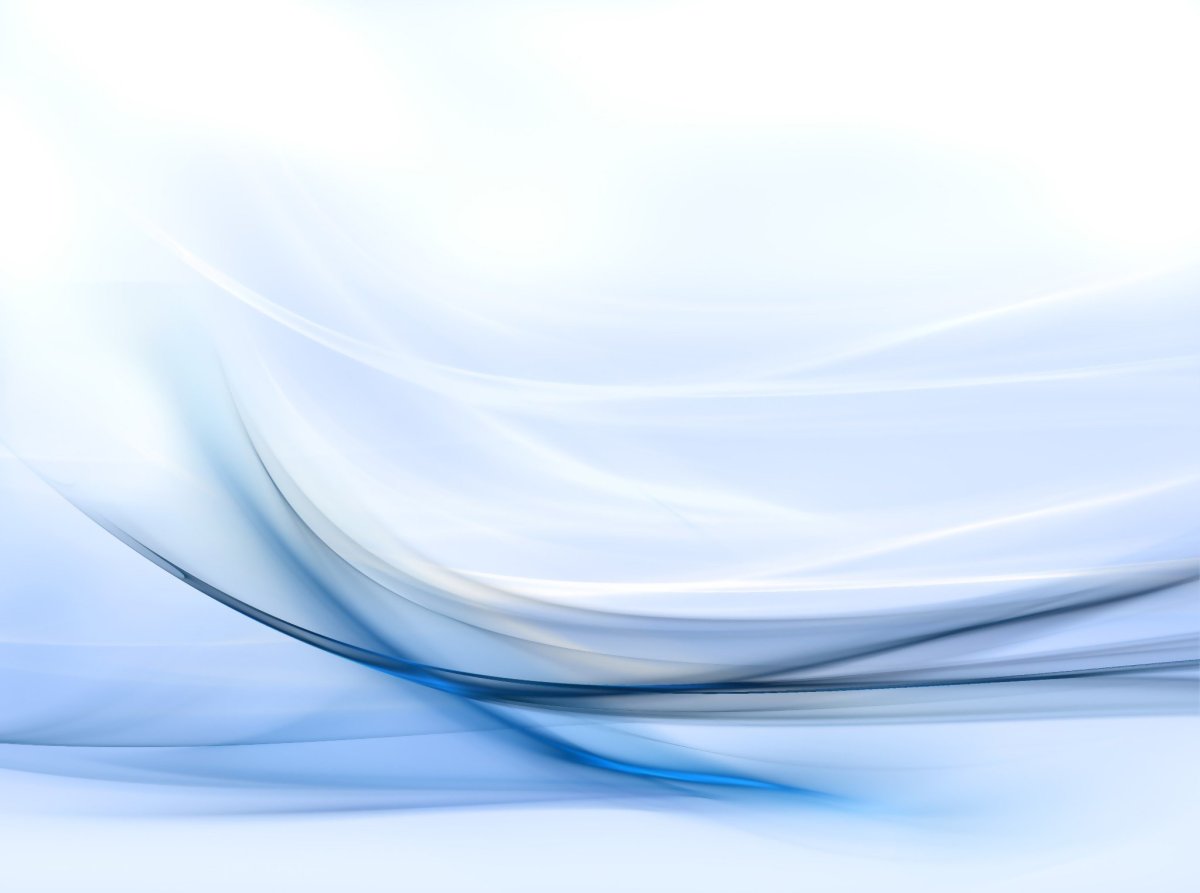 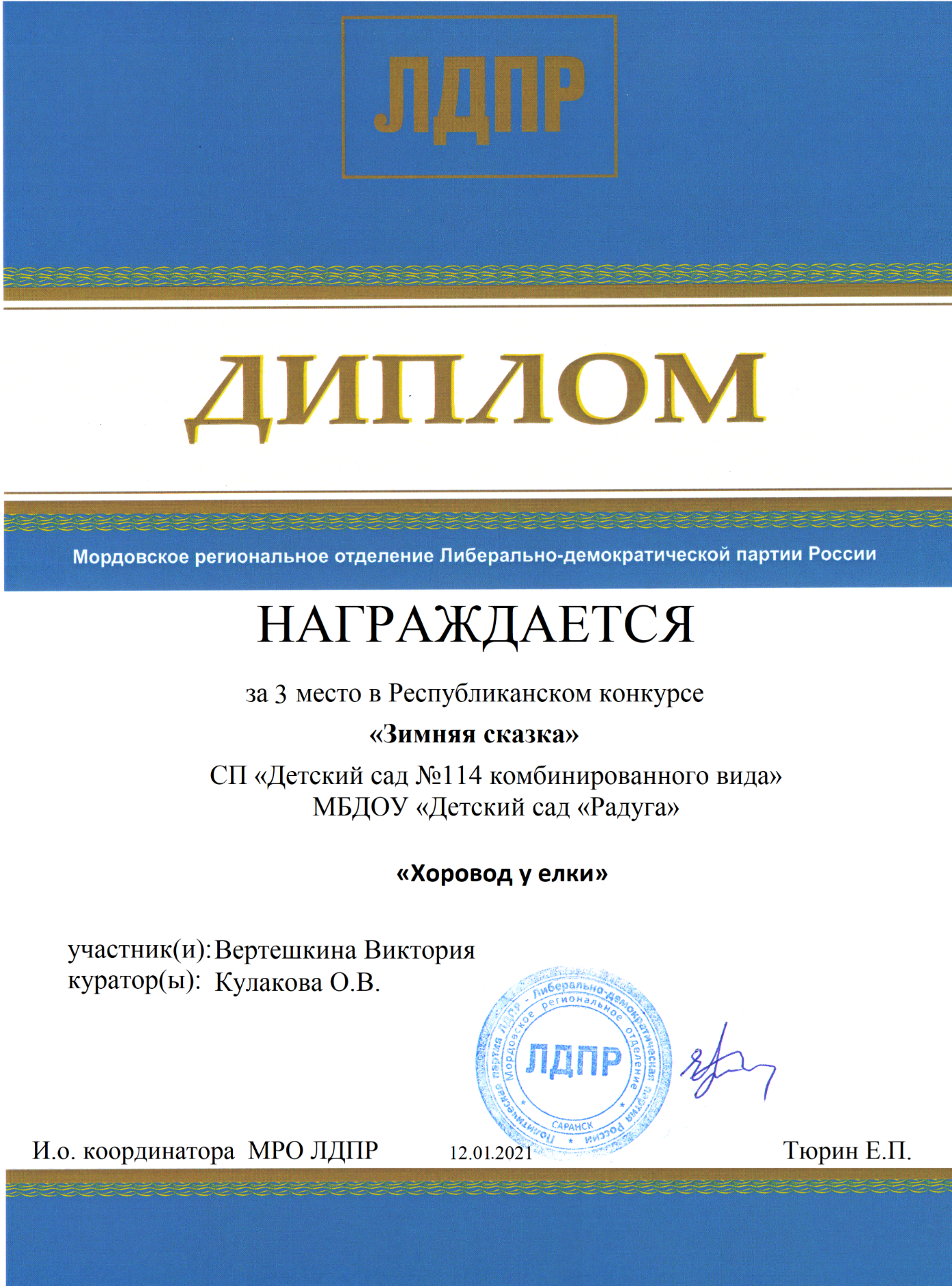 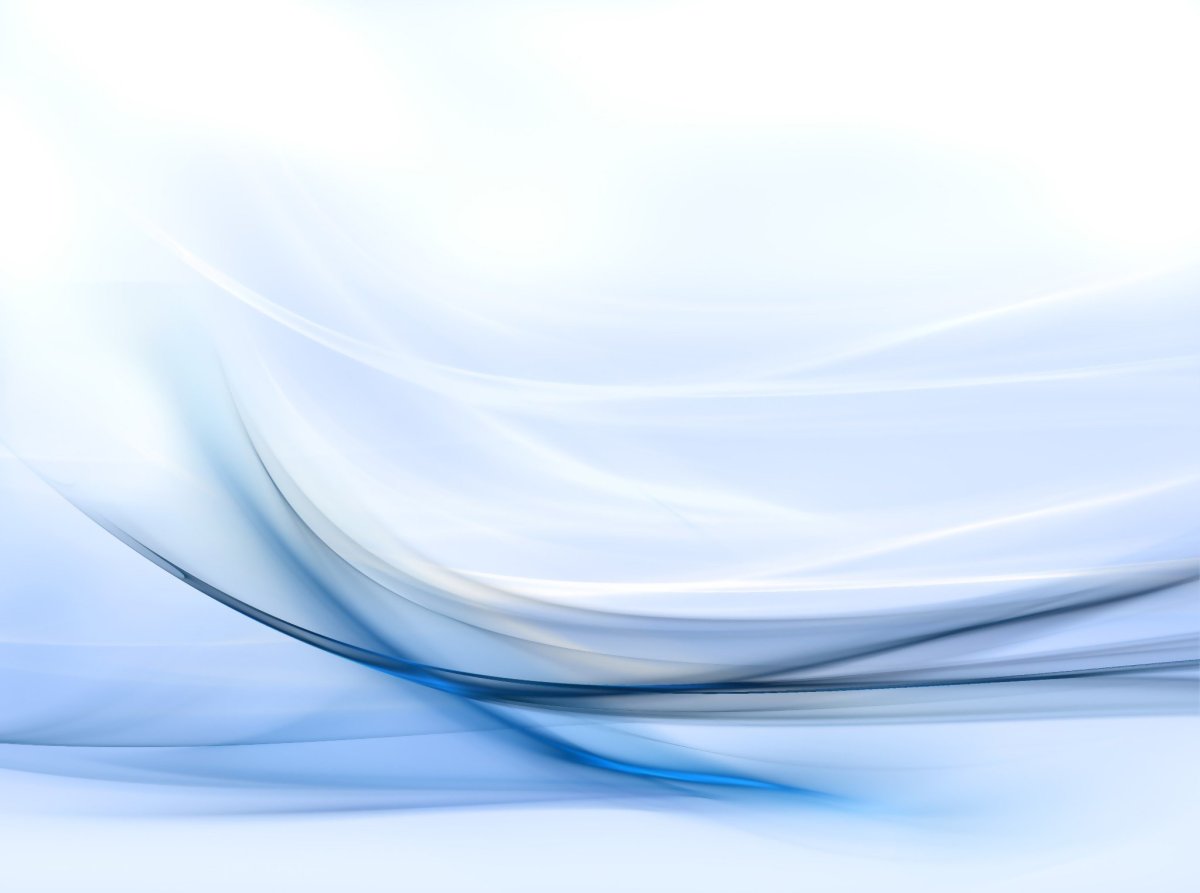 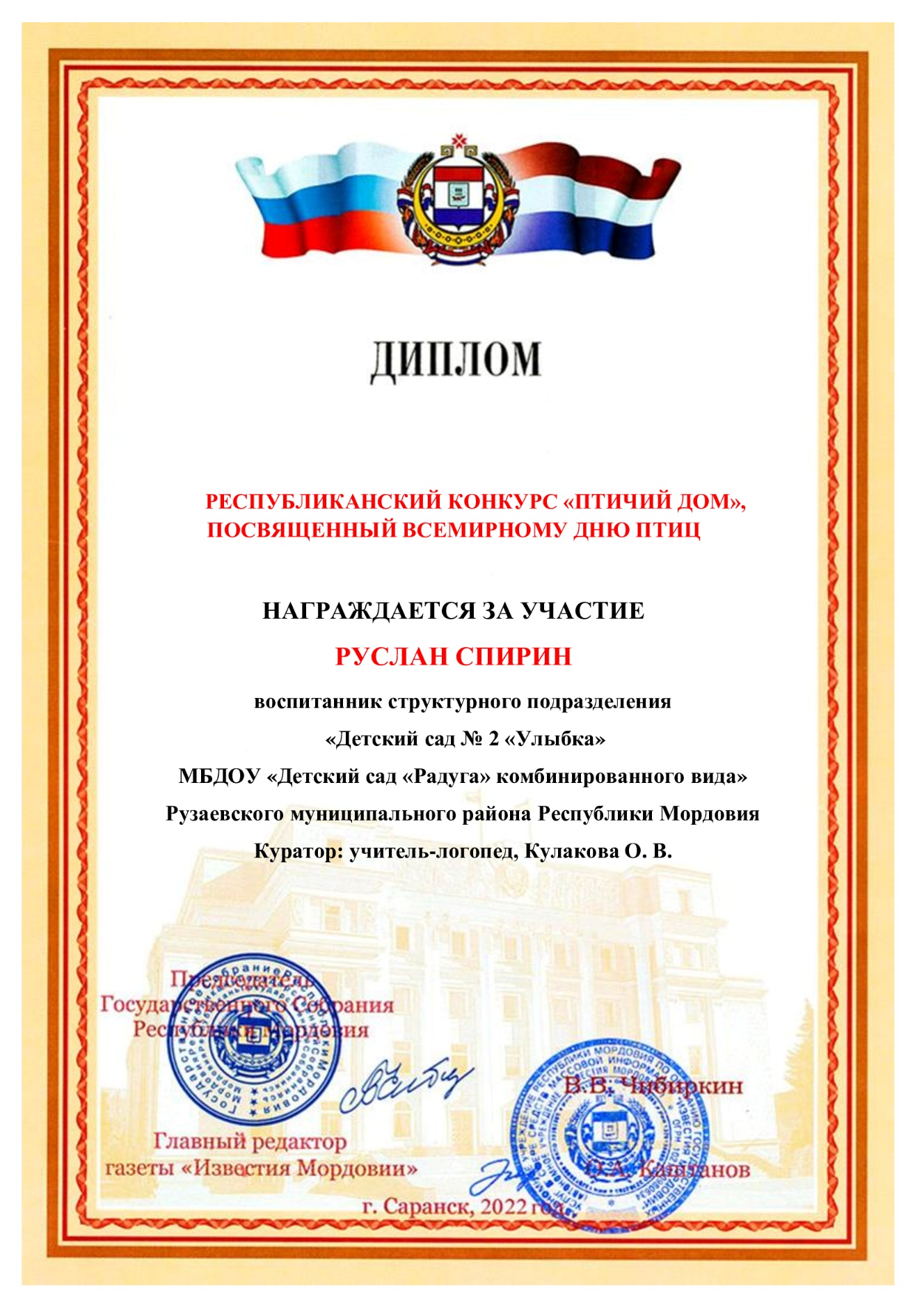 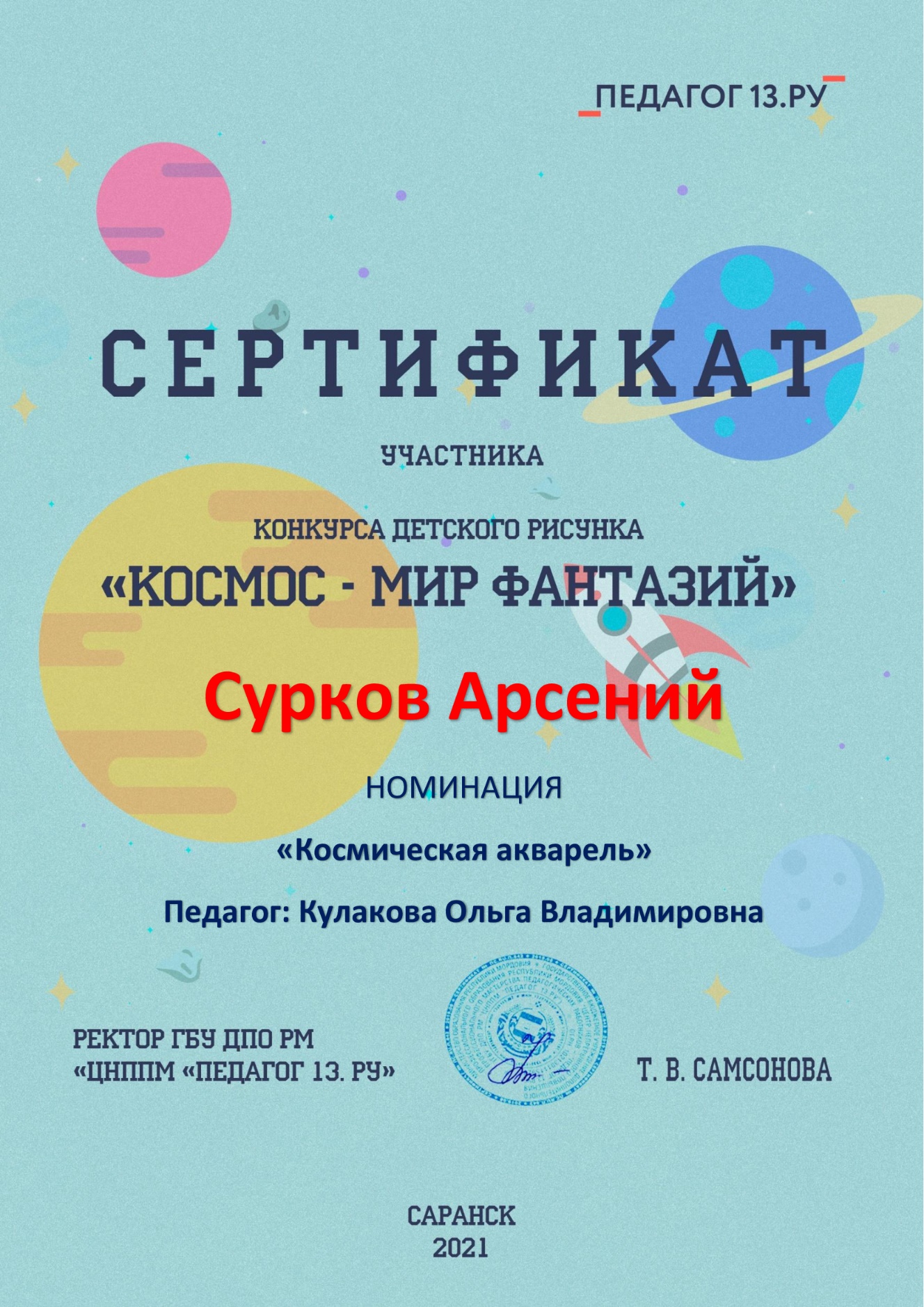 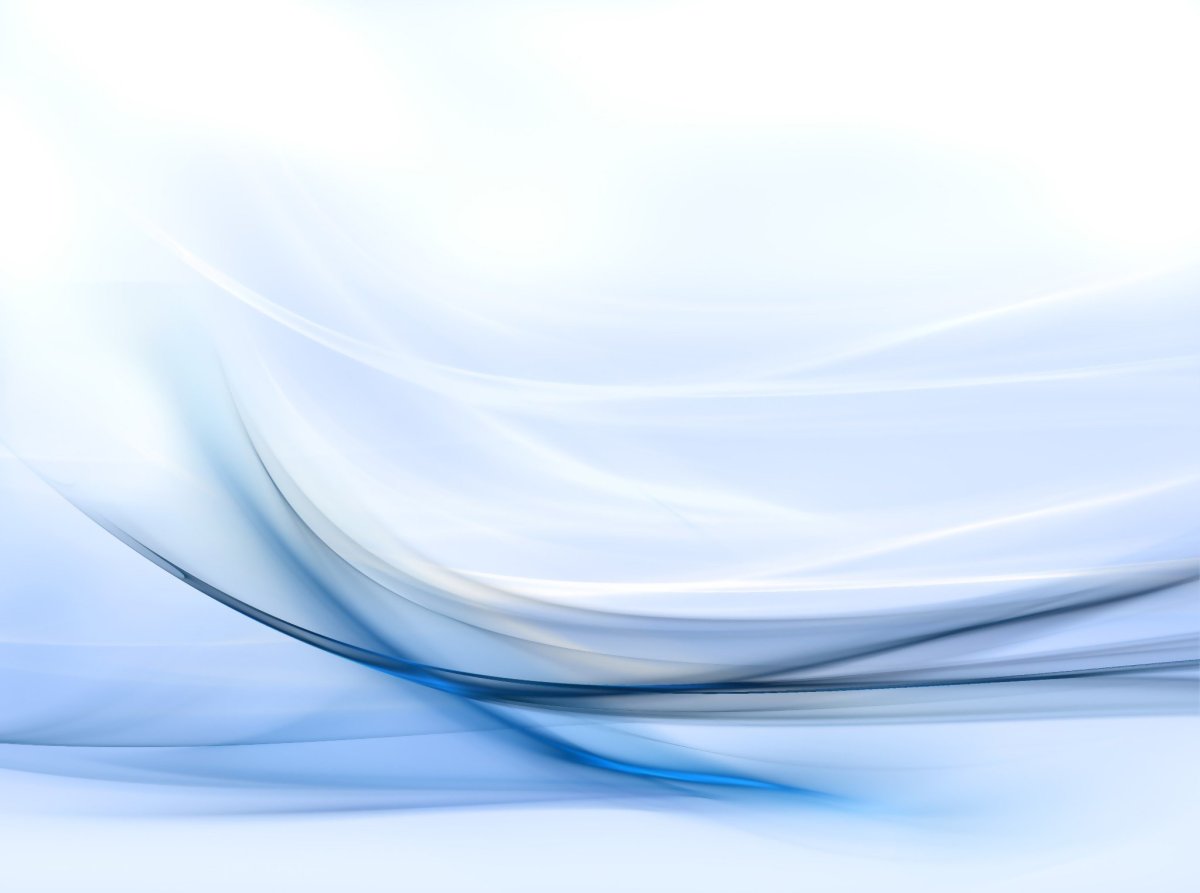 6. Наличие публикаций.Материалы, прошедшие экспертизу на сайтах, порталах сети «Интернет» - 2 Республиканский  уровень - 4
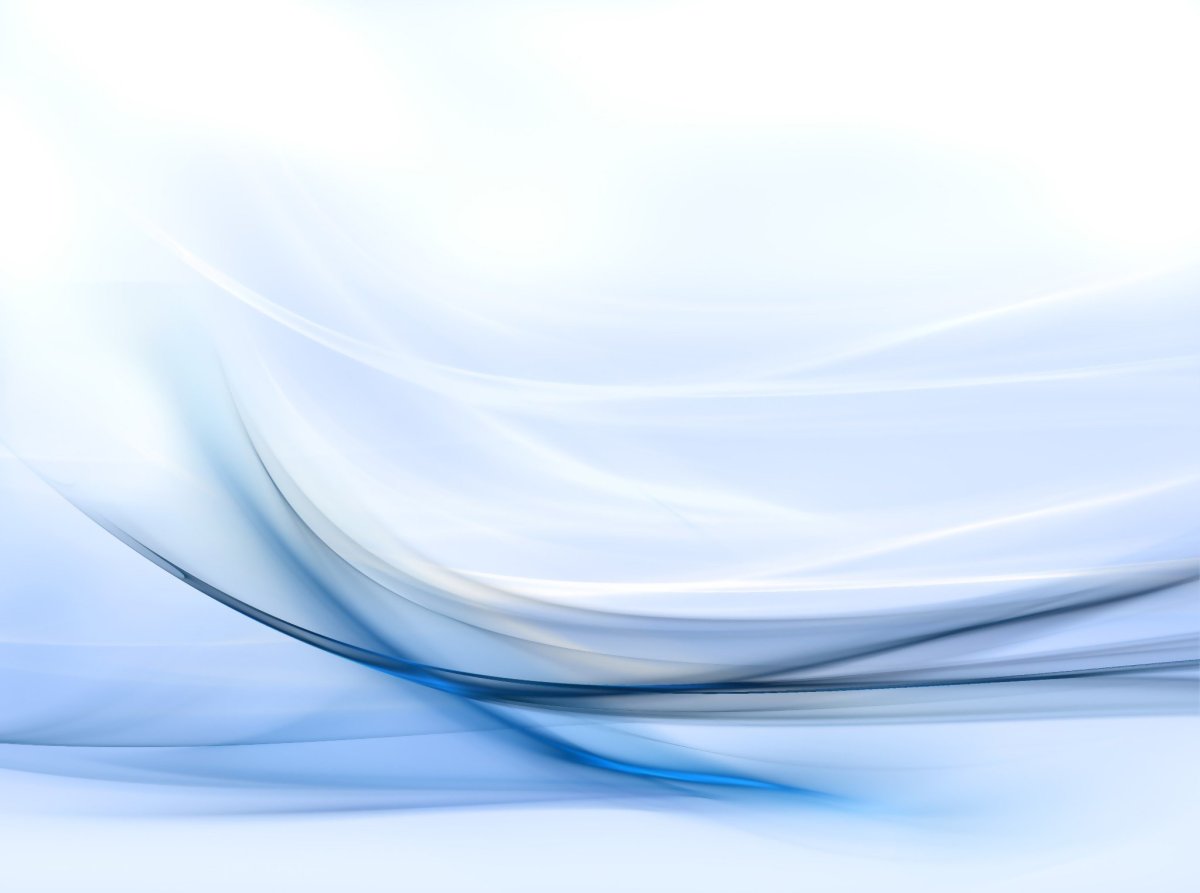 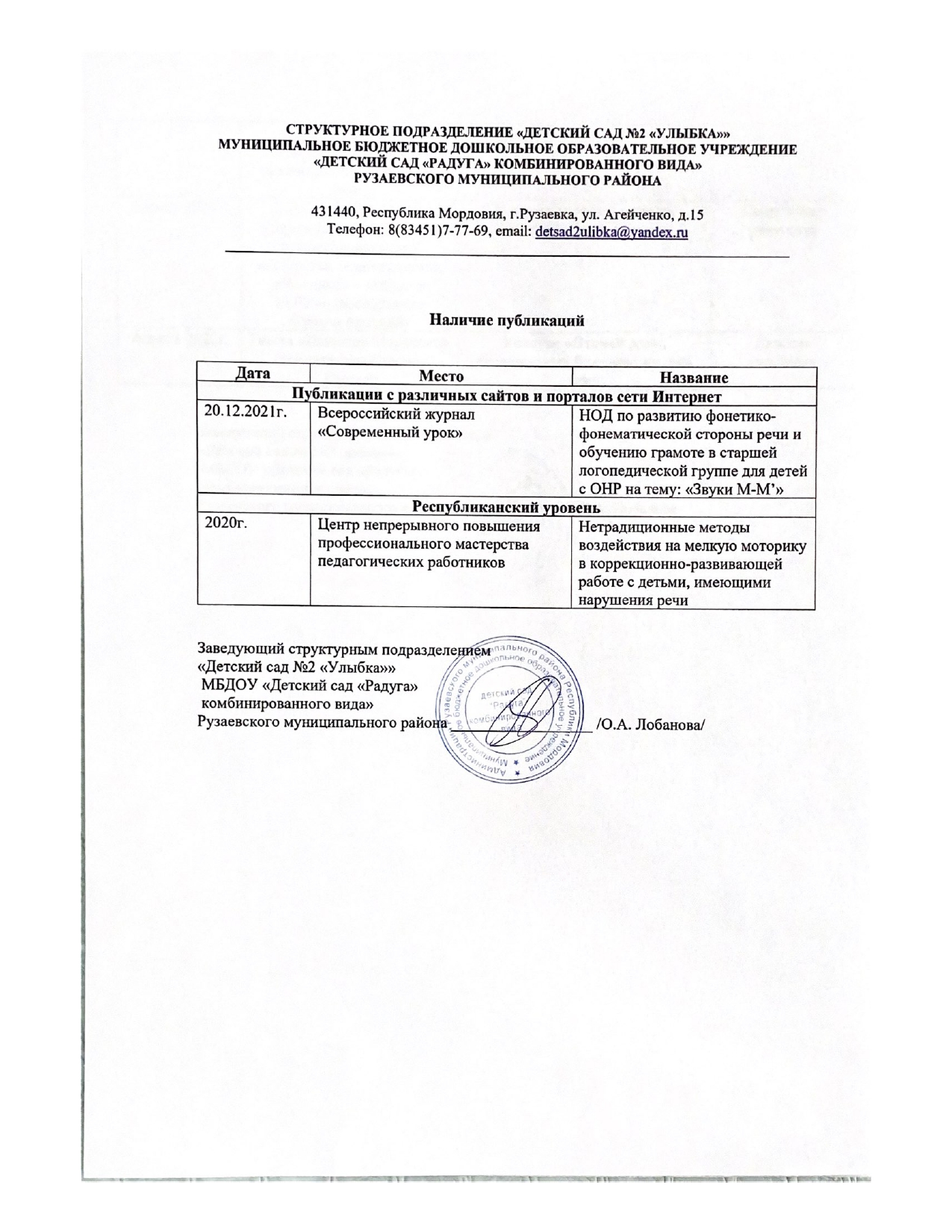 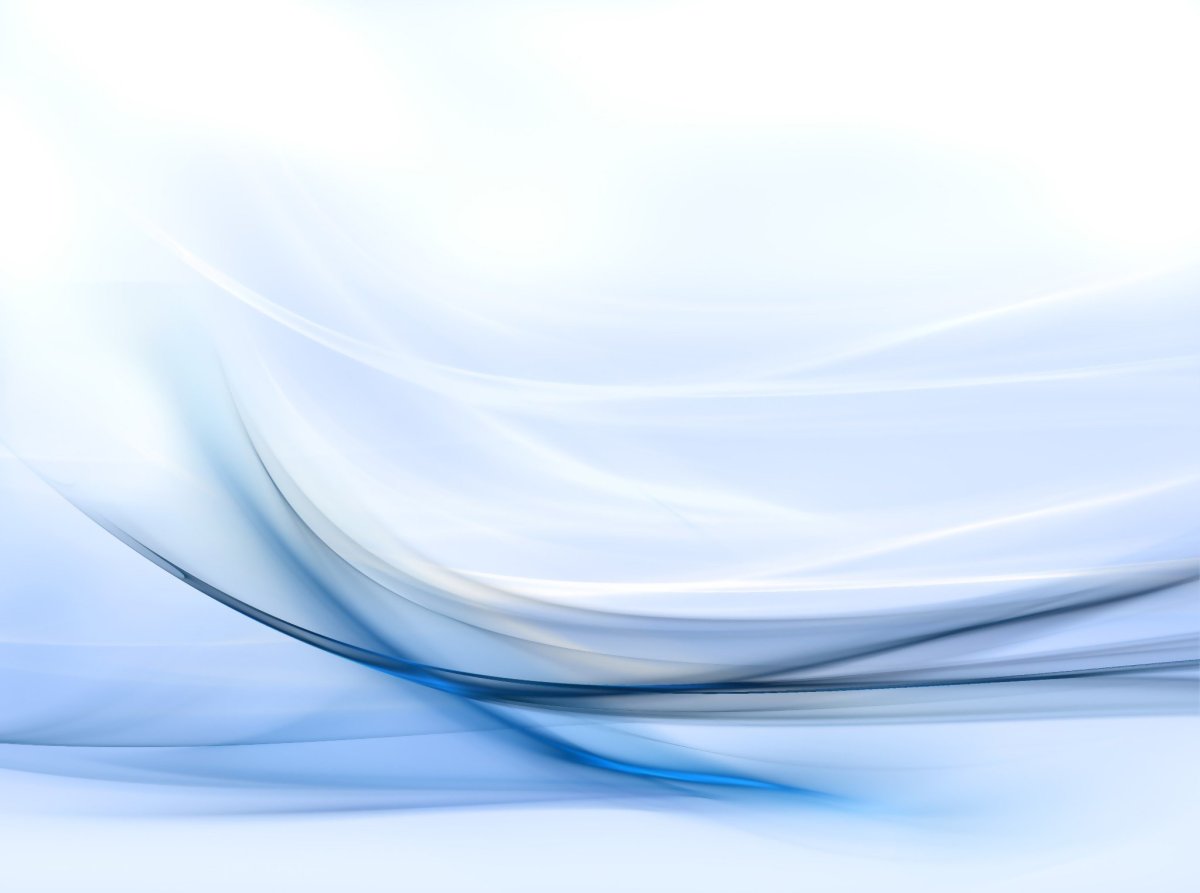 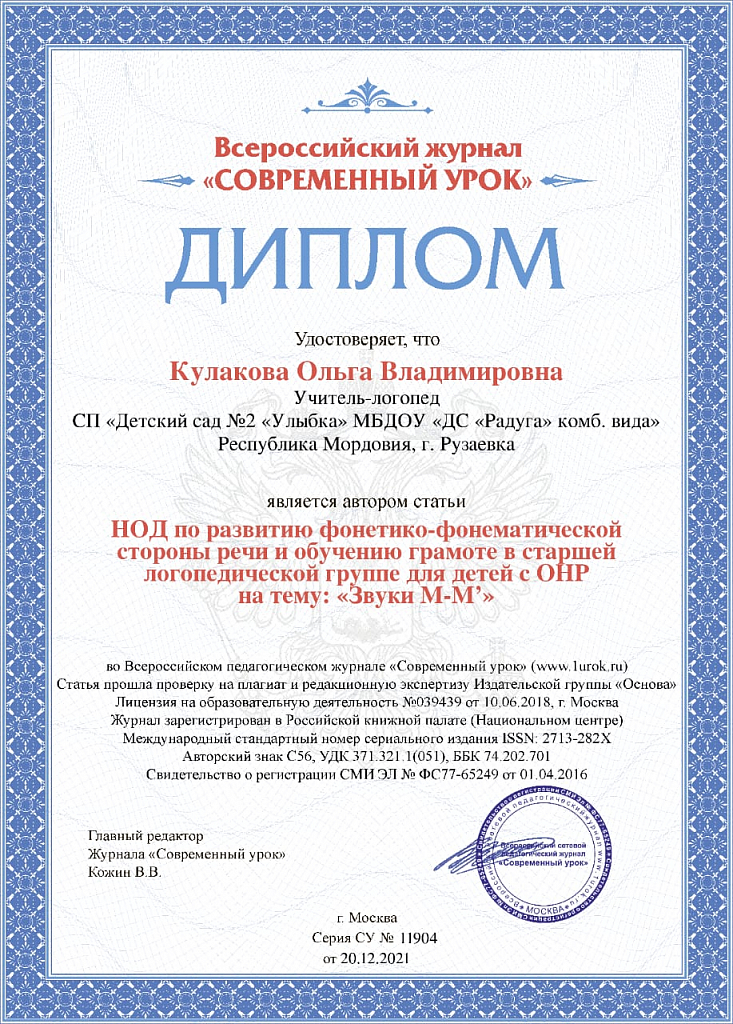 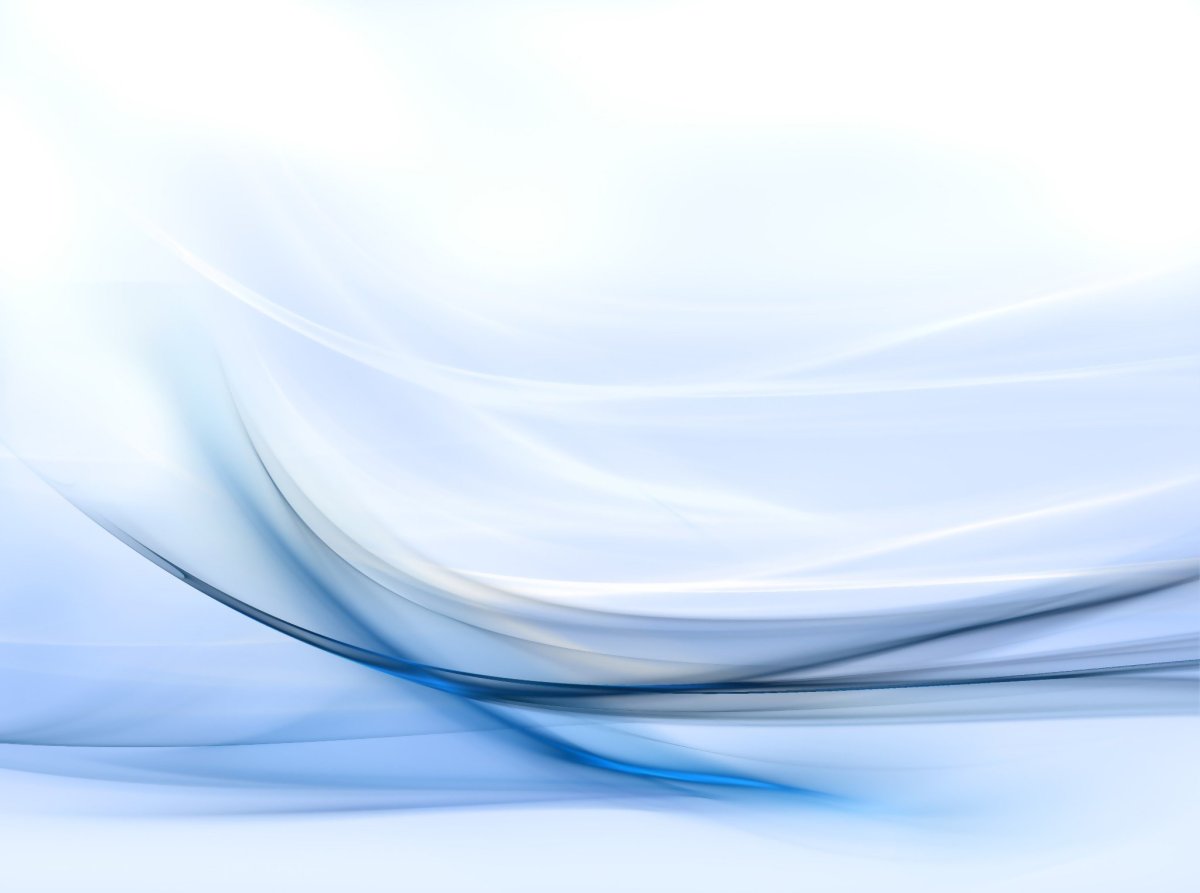 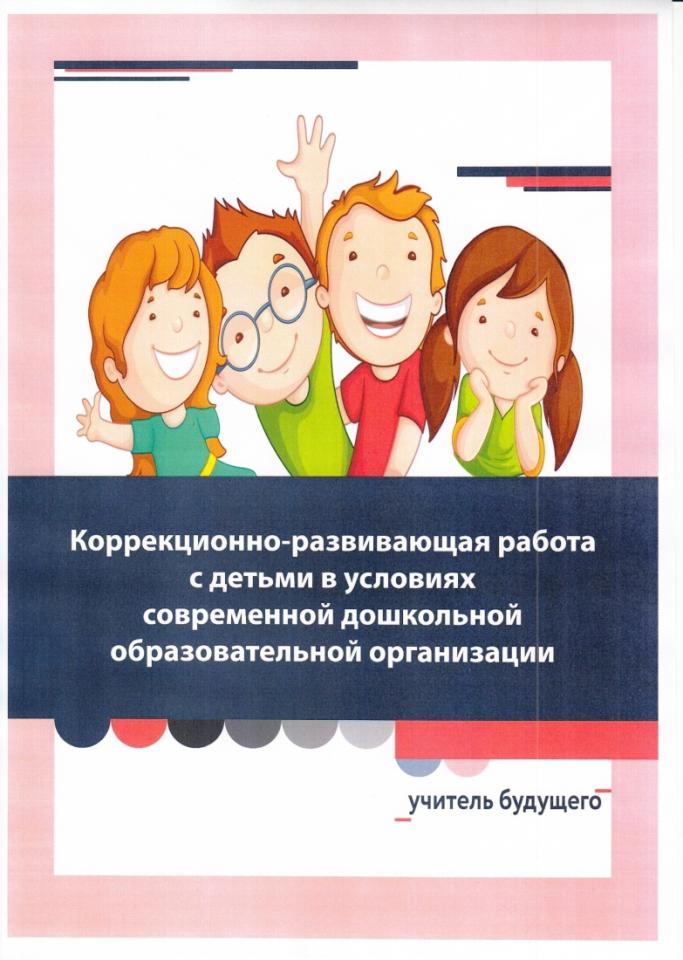 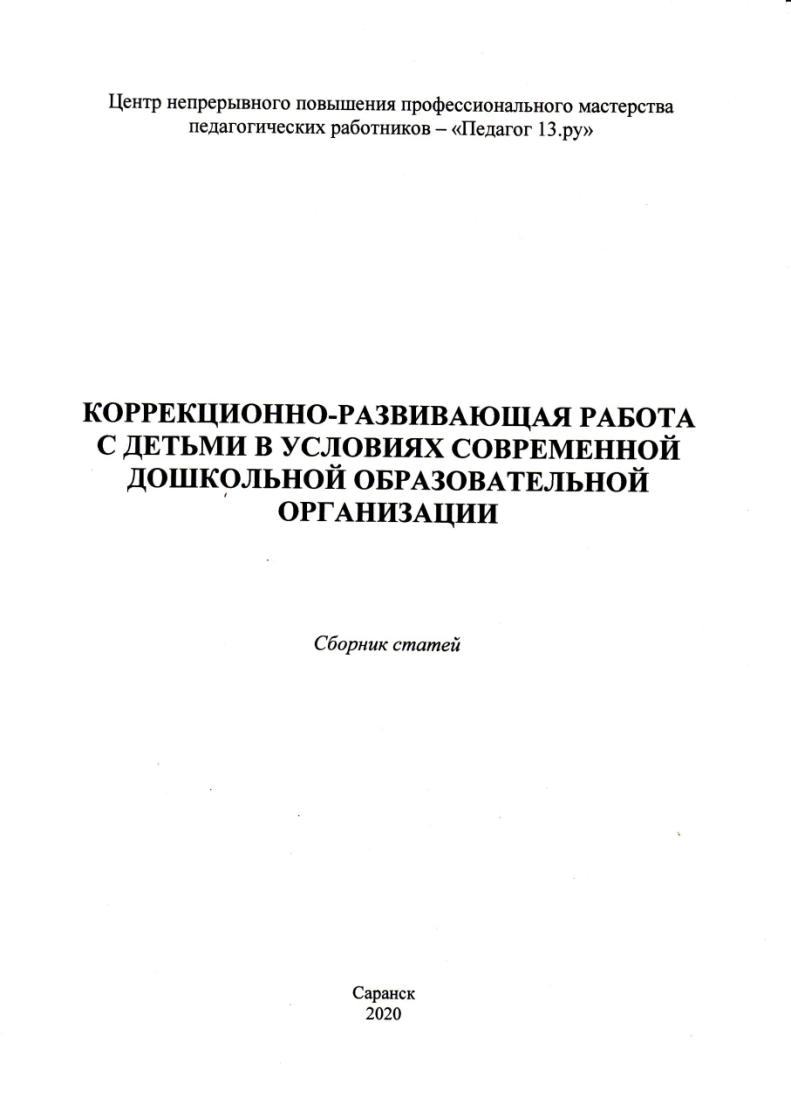 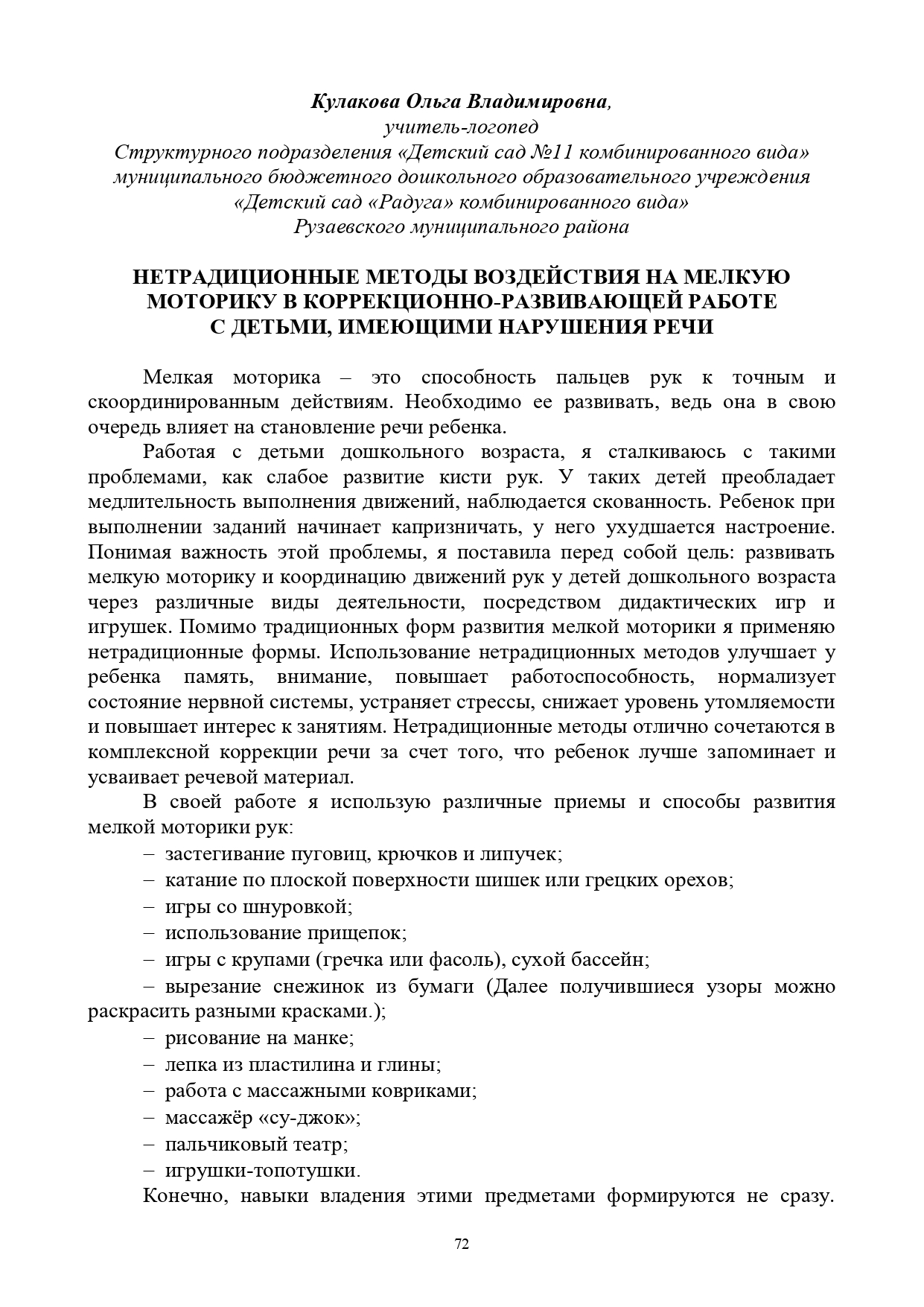 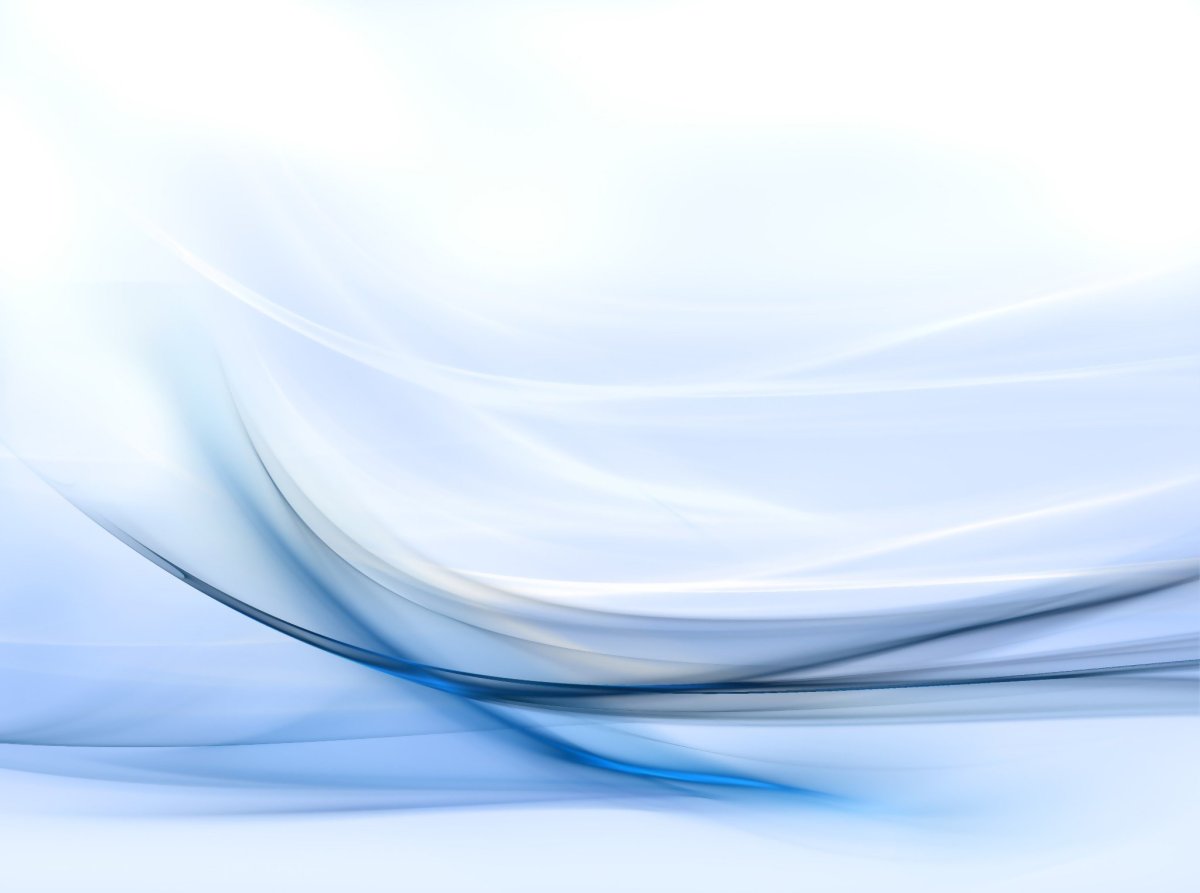 8. Выступления на заседаниях методических советов, научно-практических конференциях, педагогических чтениях, семинарах, секциях, форумах, радиопередачах (очно).Уровень образовательной организации - 3Муниципальный уровень - 3Республиканский уровень – 5Российский уровень - 5
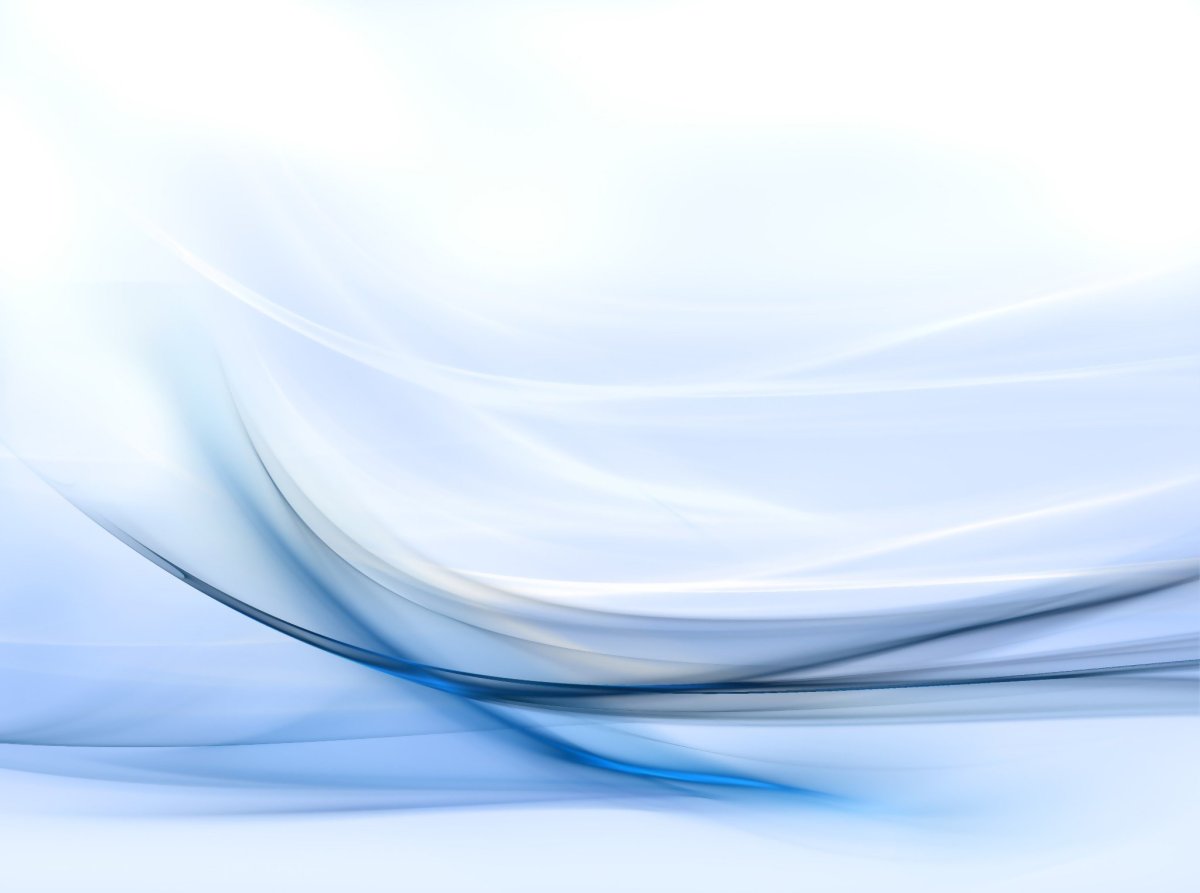 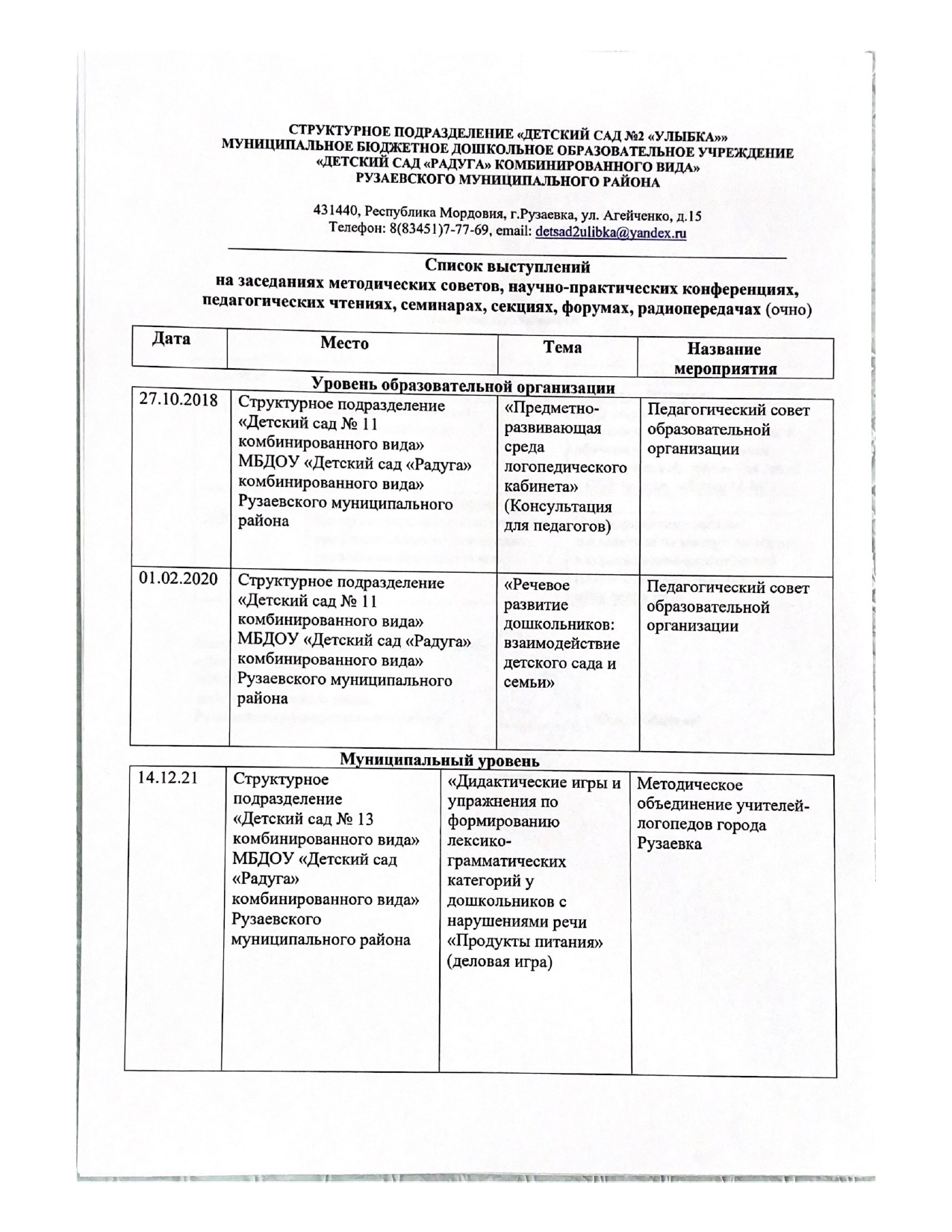 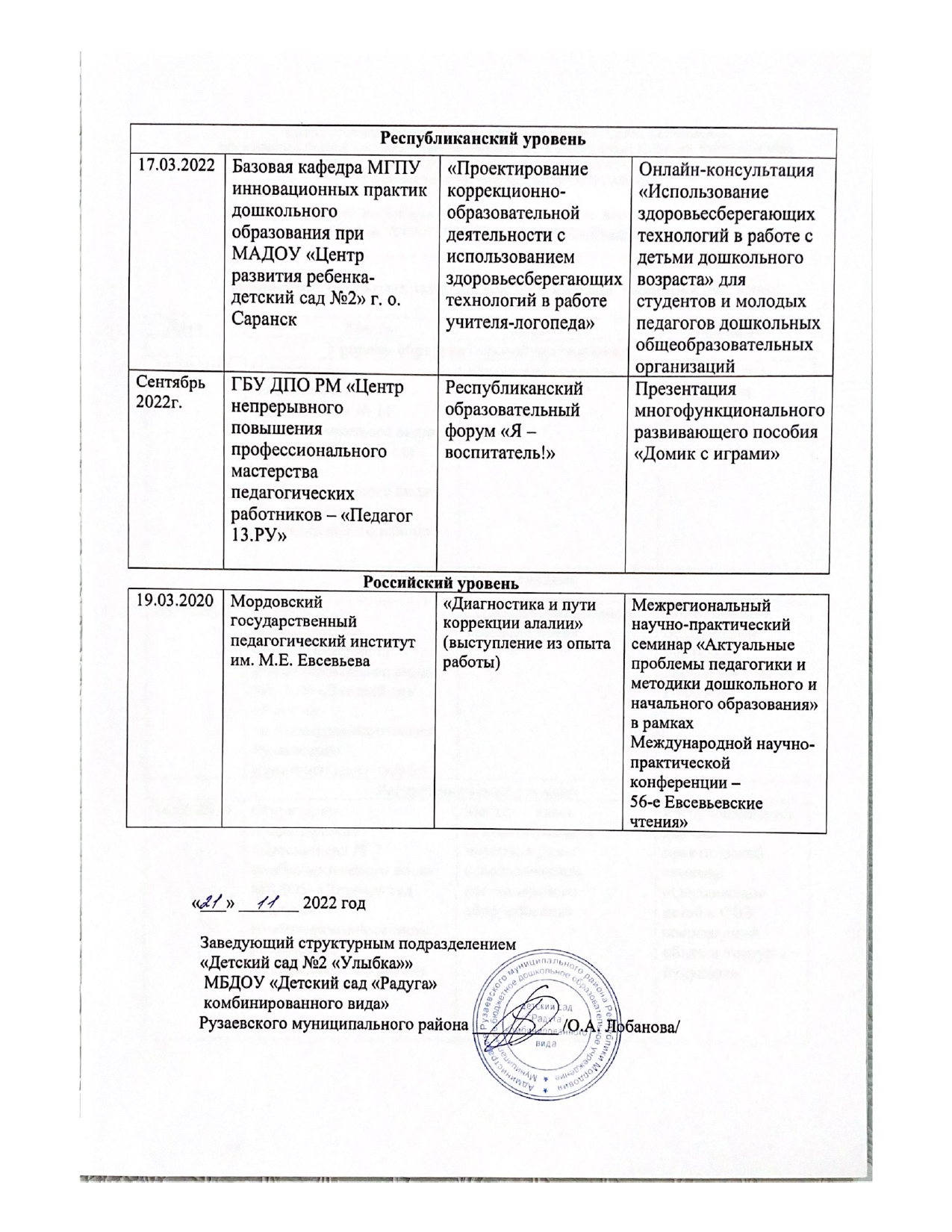 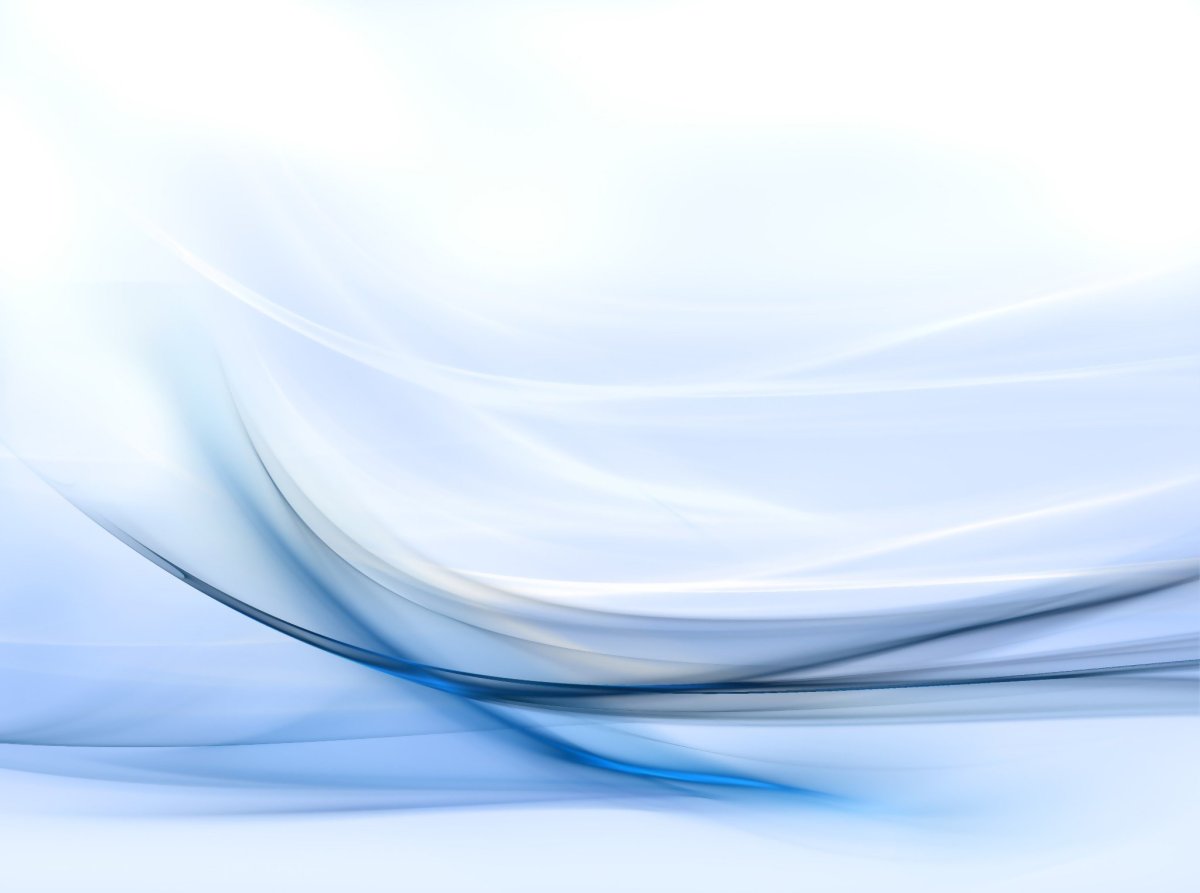 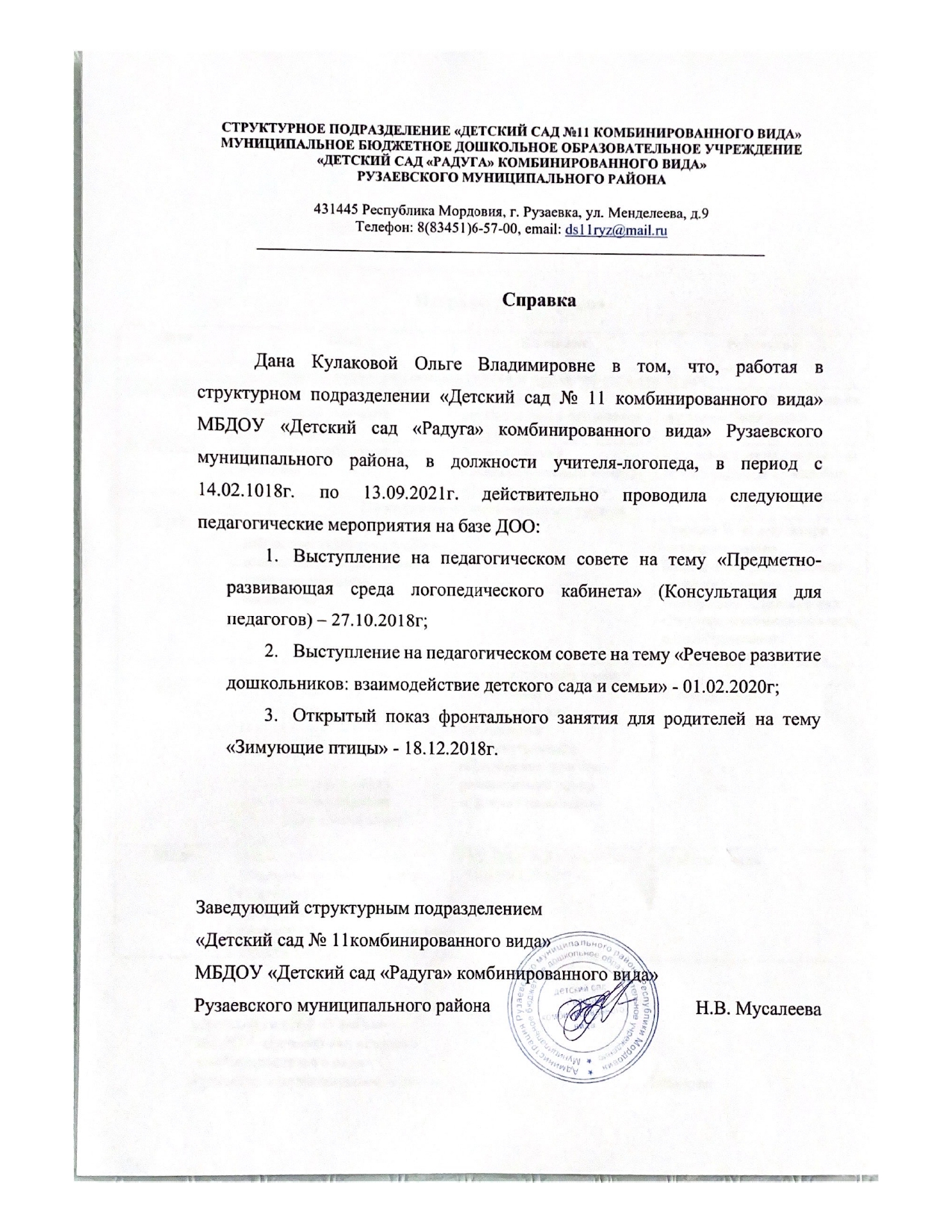 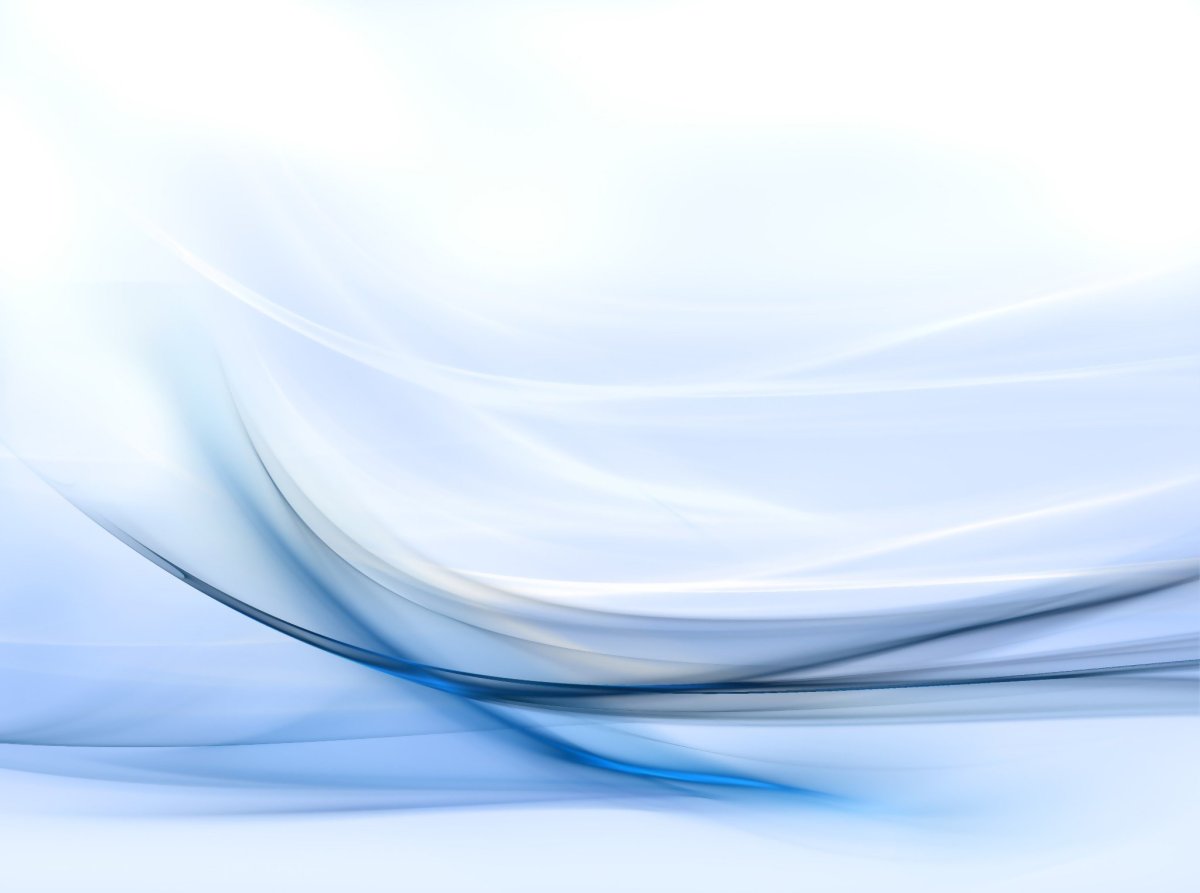 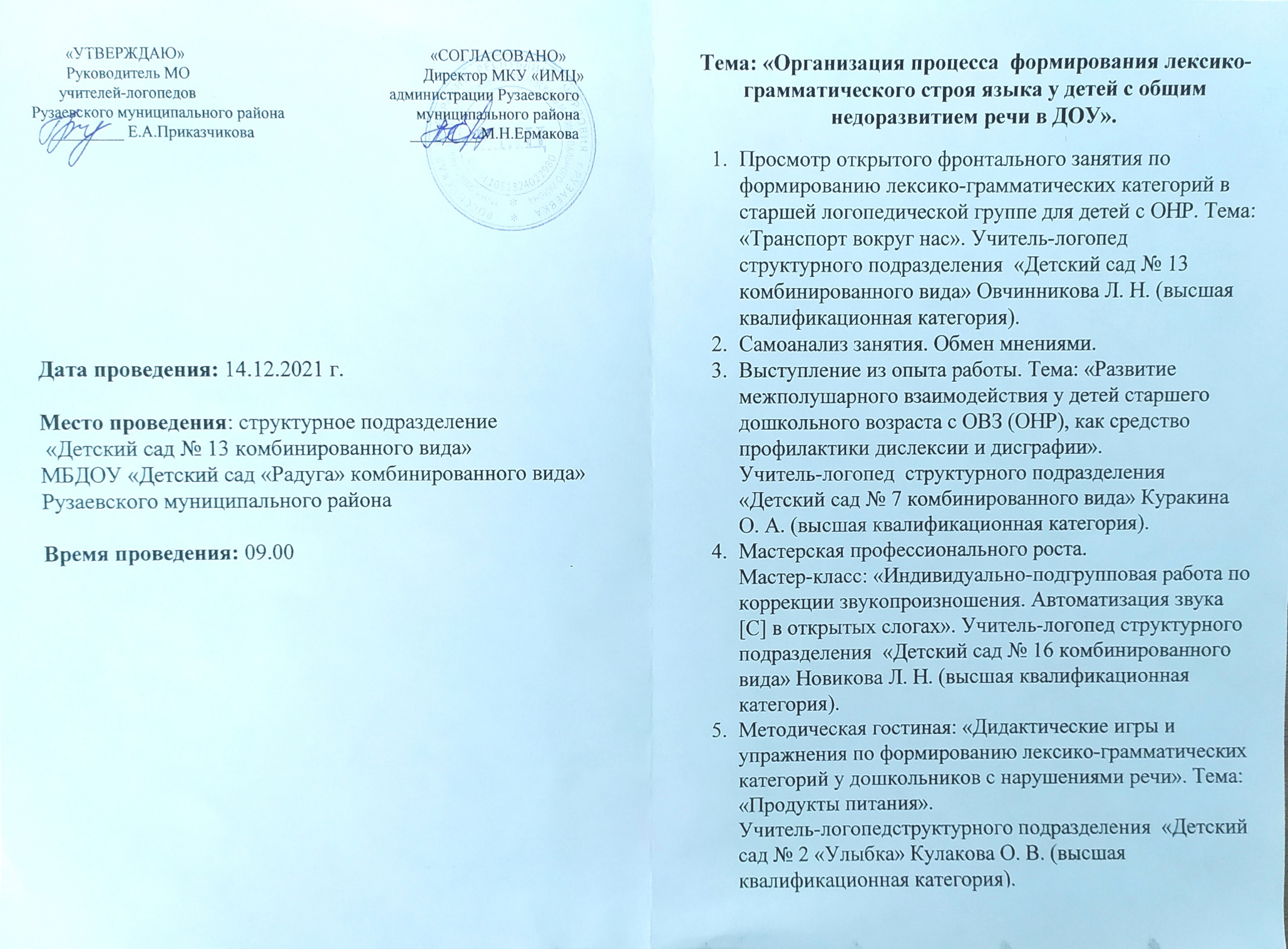 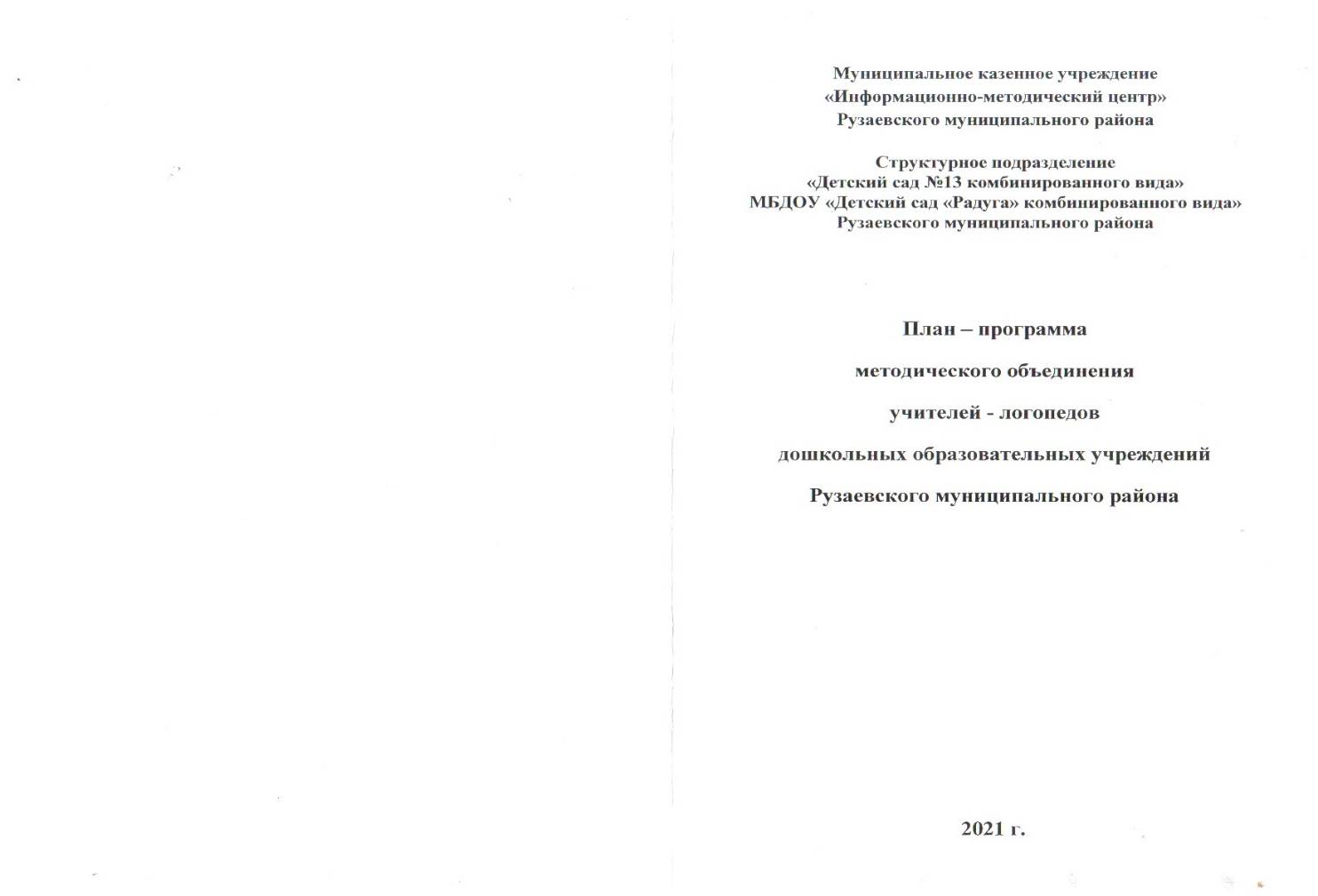 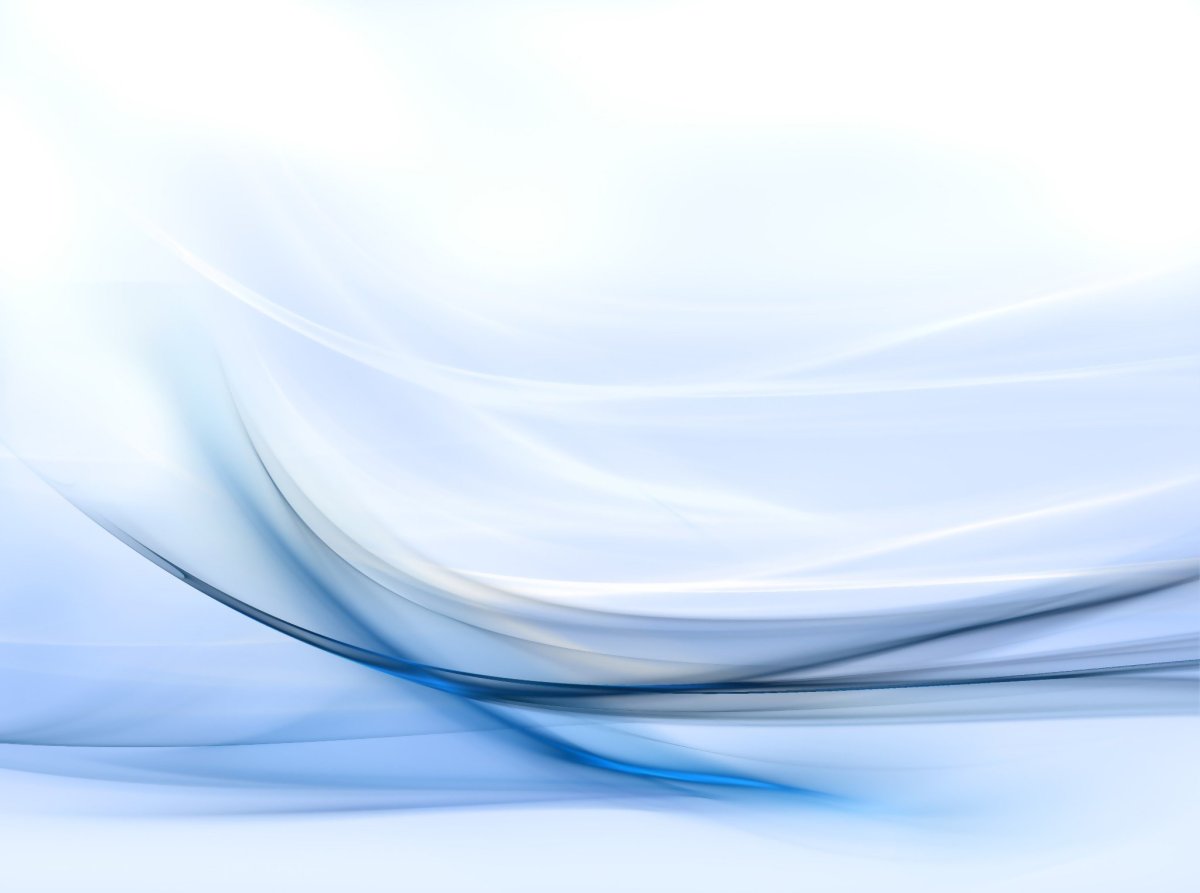 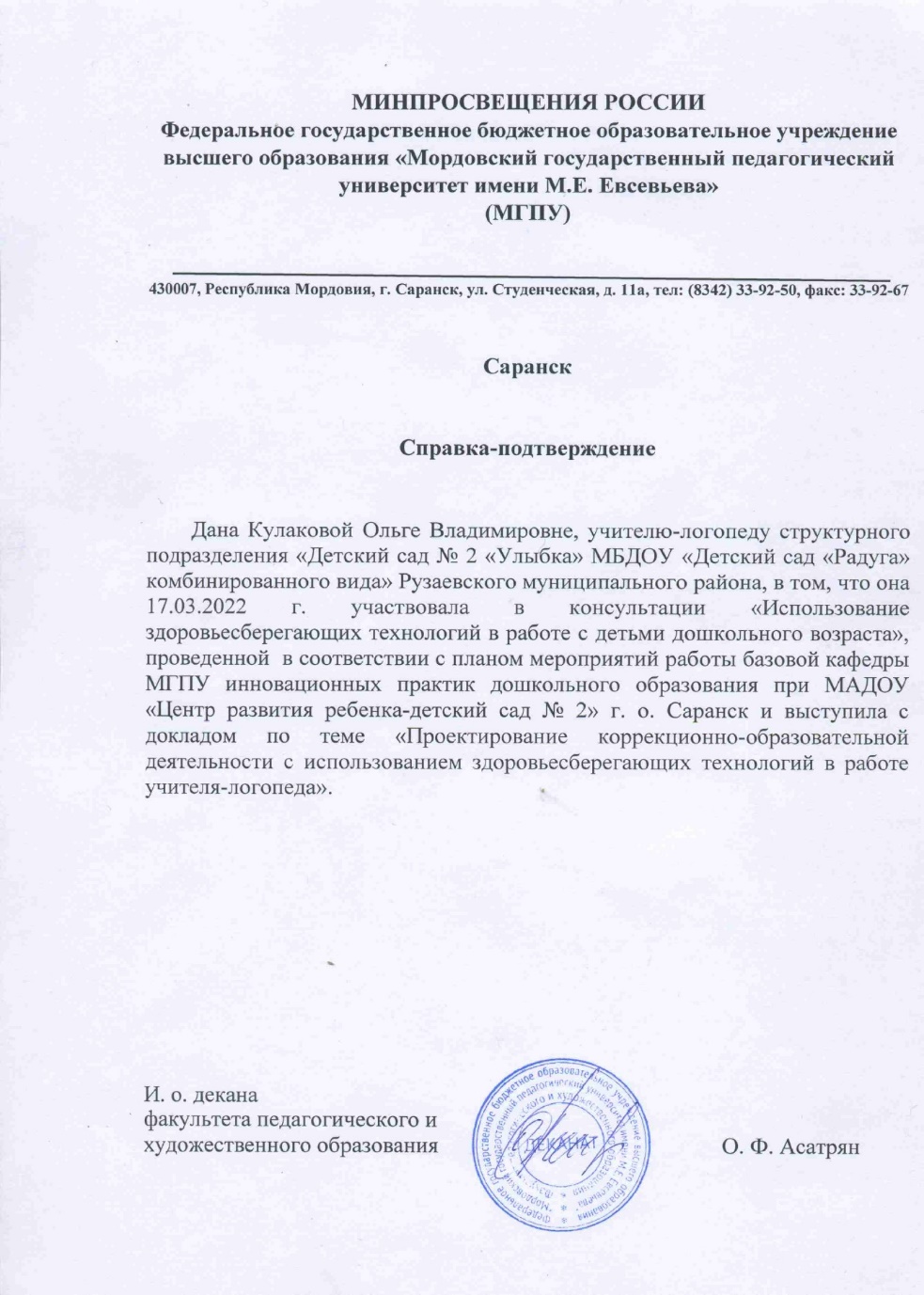 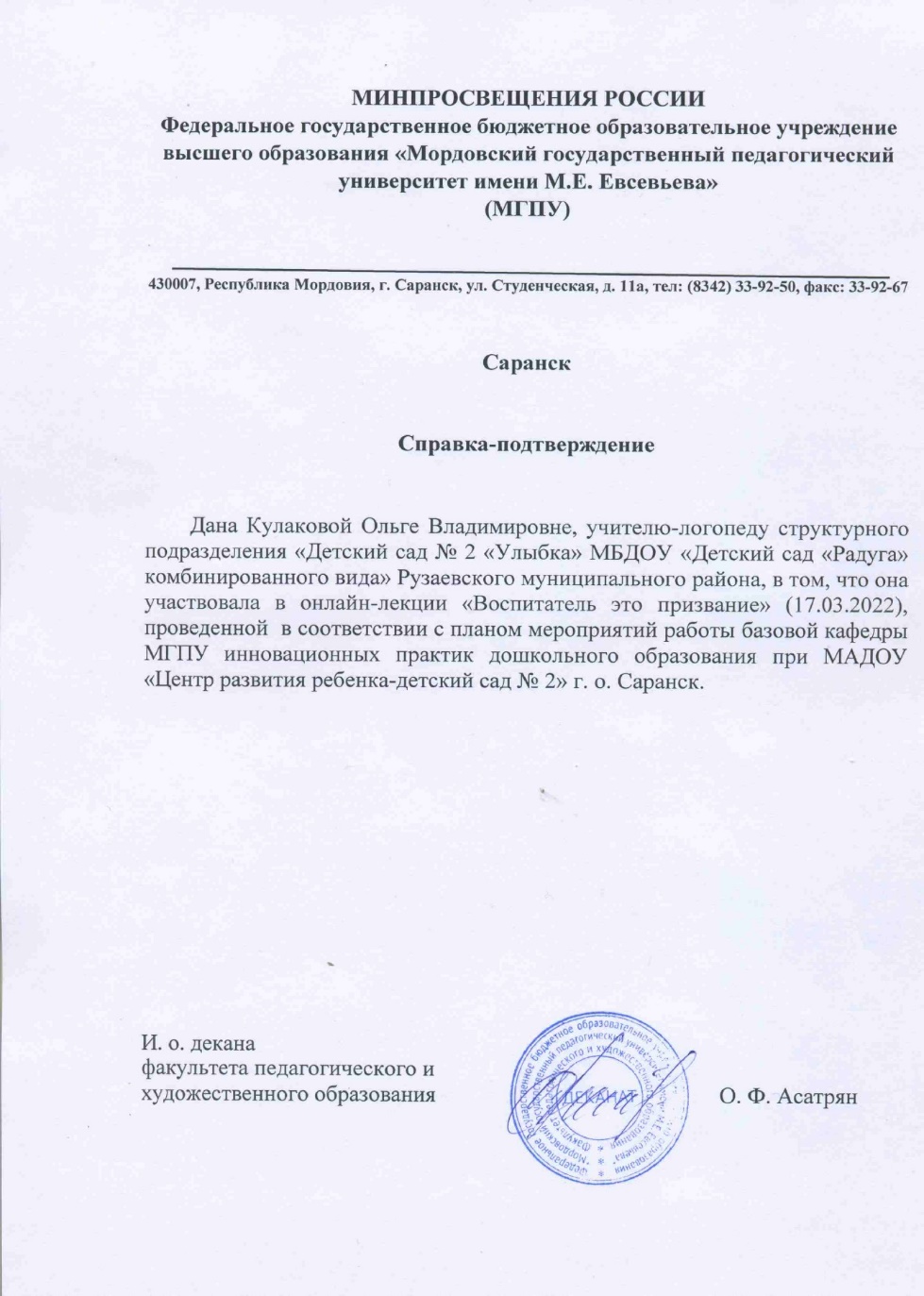 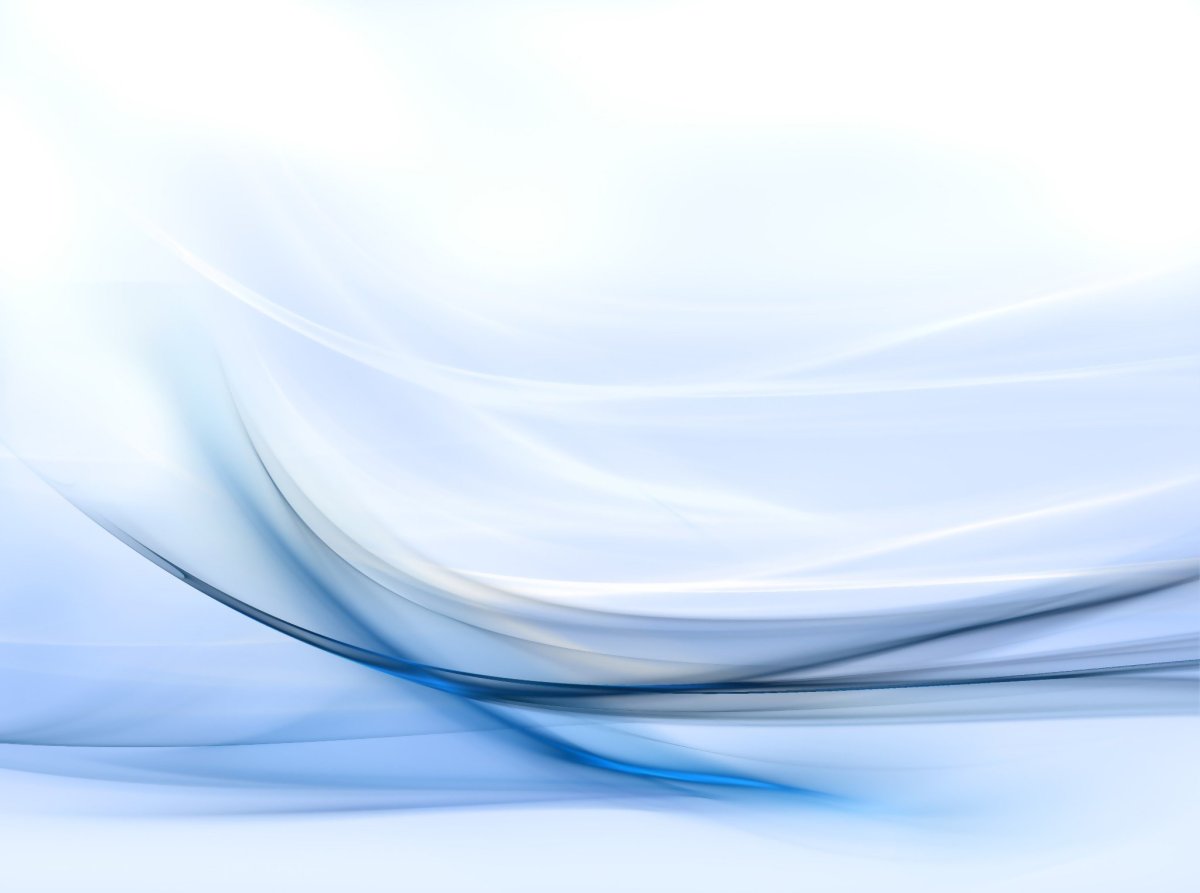 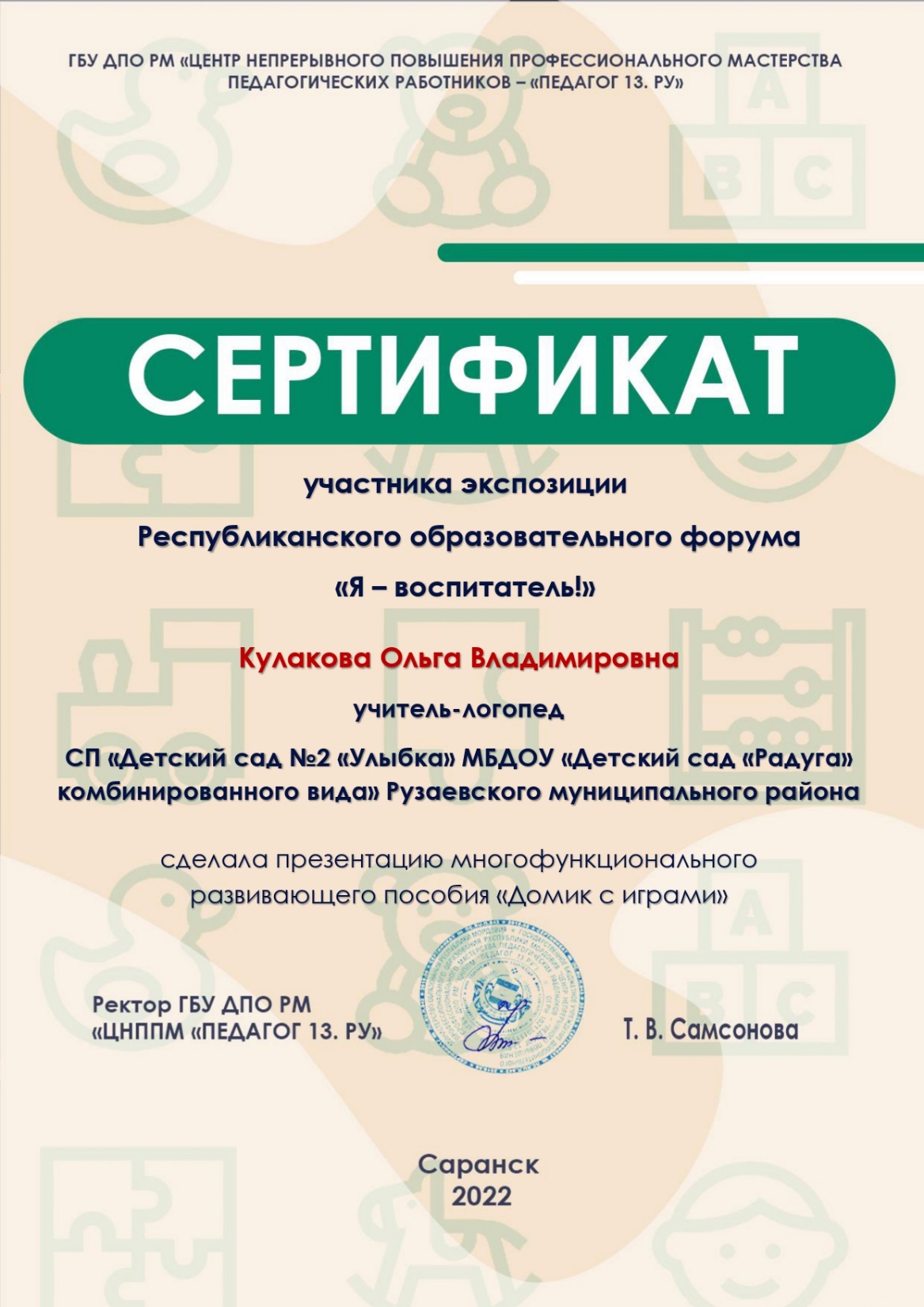 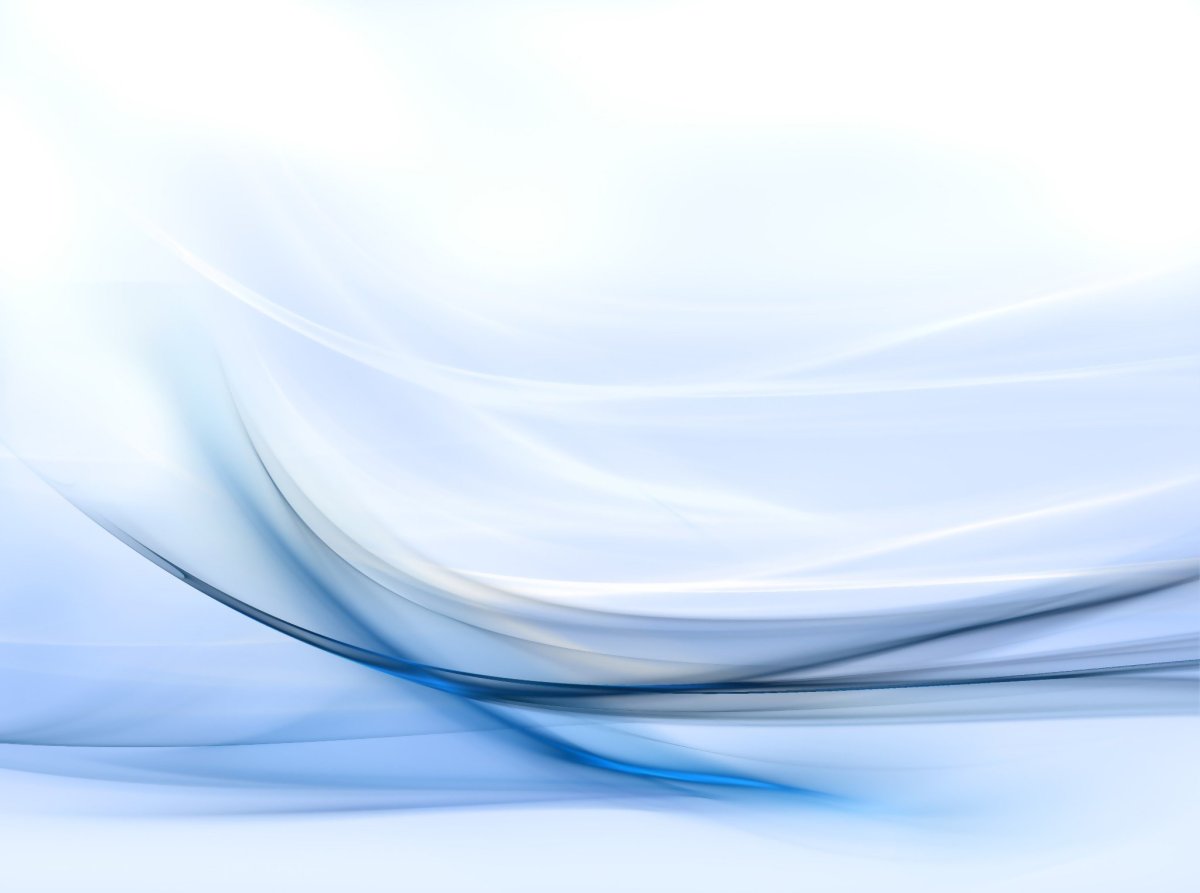 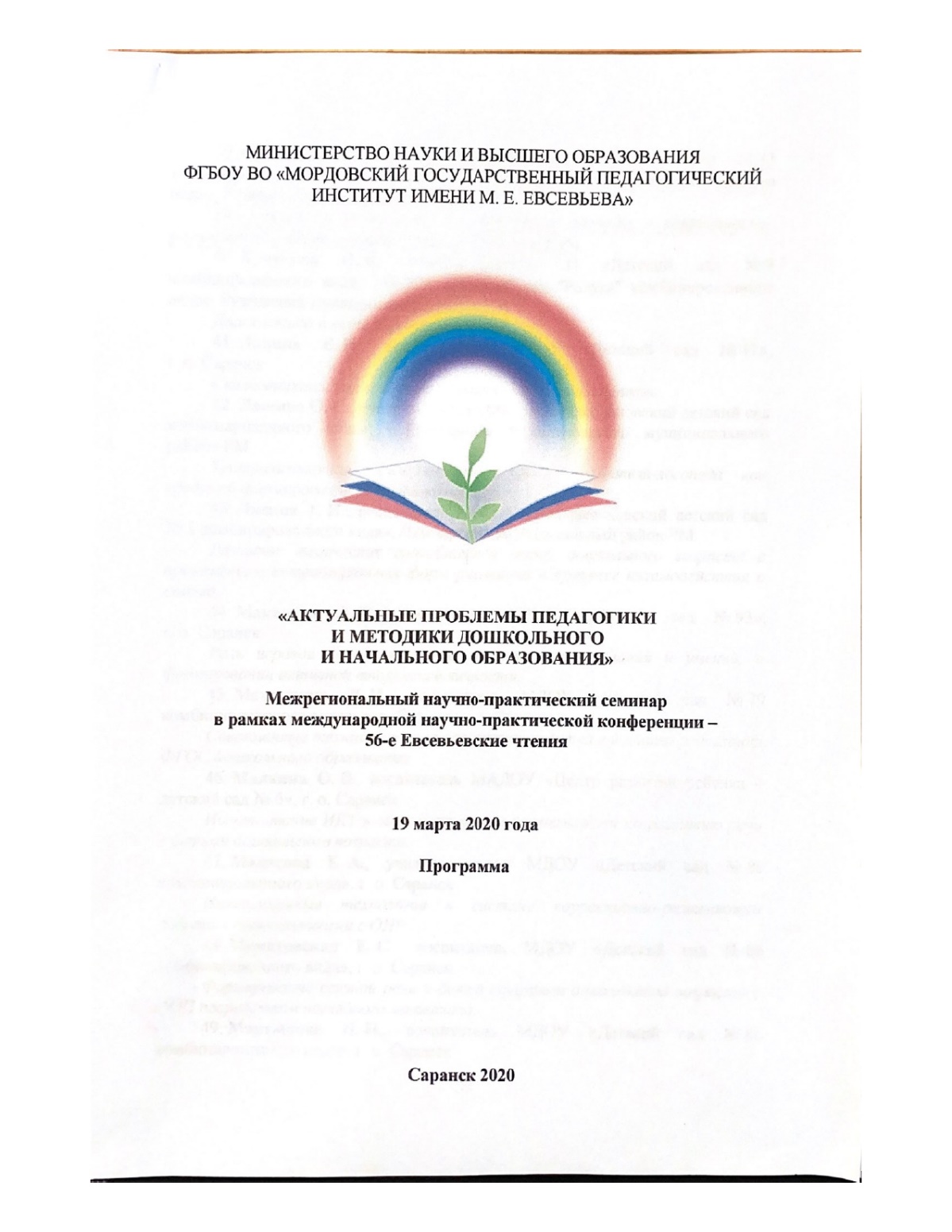 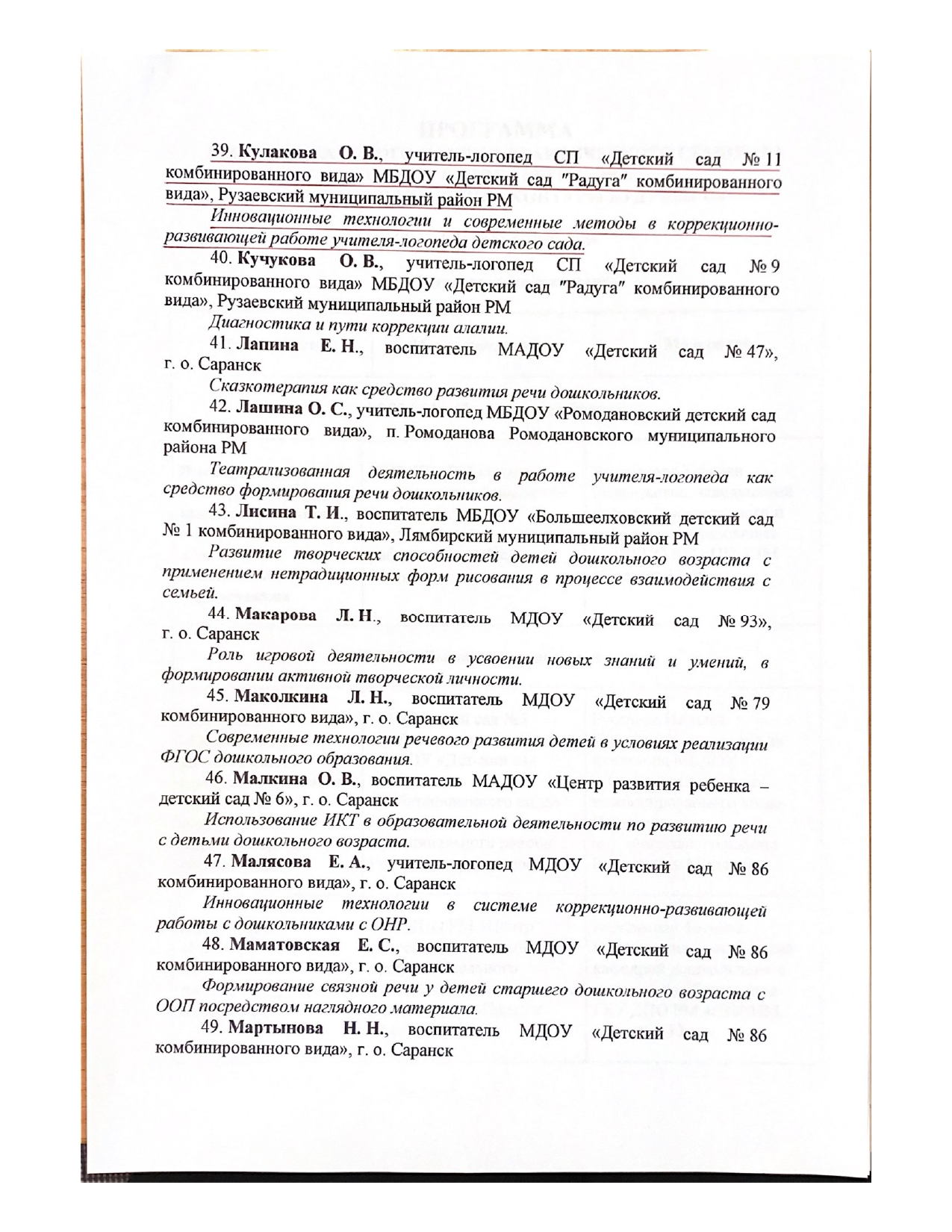 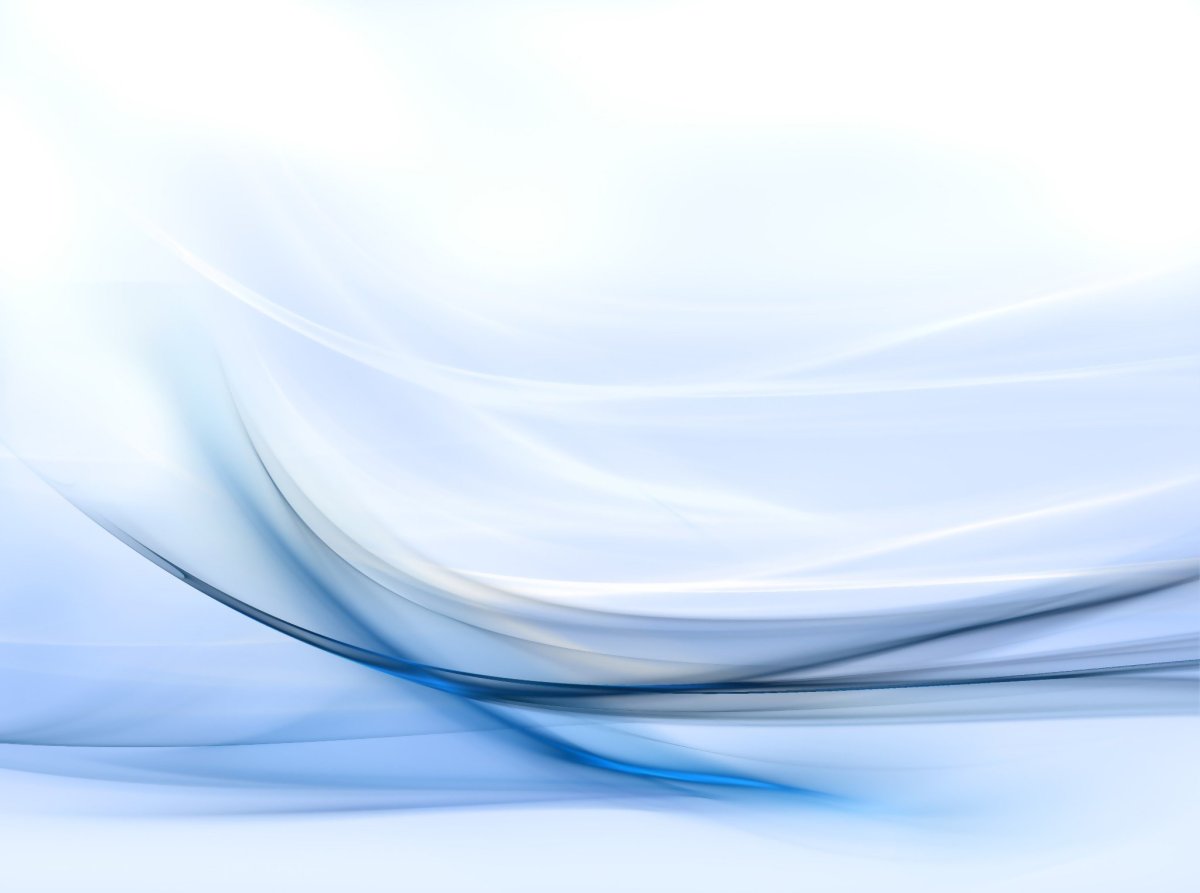 9. Проведение открытых занятий, мастер-классов, мероприятий (очно).Уровень образовательной организации - 3Муниципальный уровень - 4Республиканский уровень  - 6
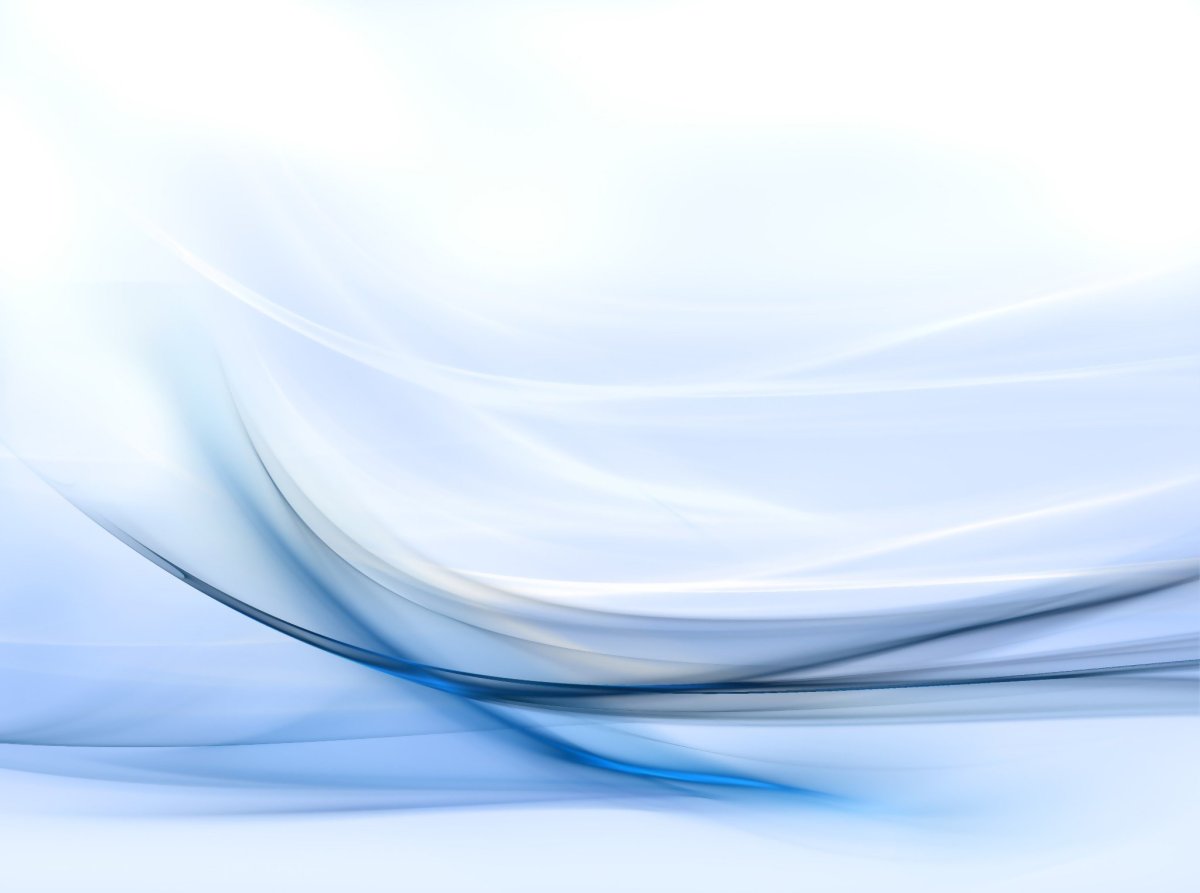 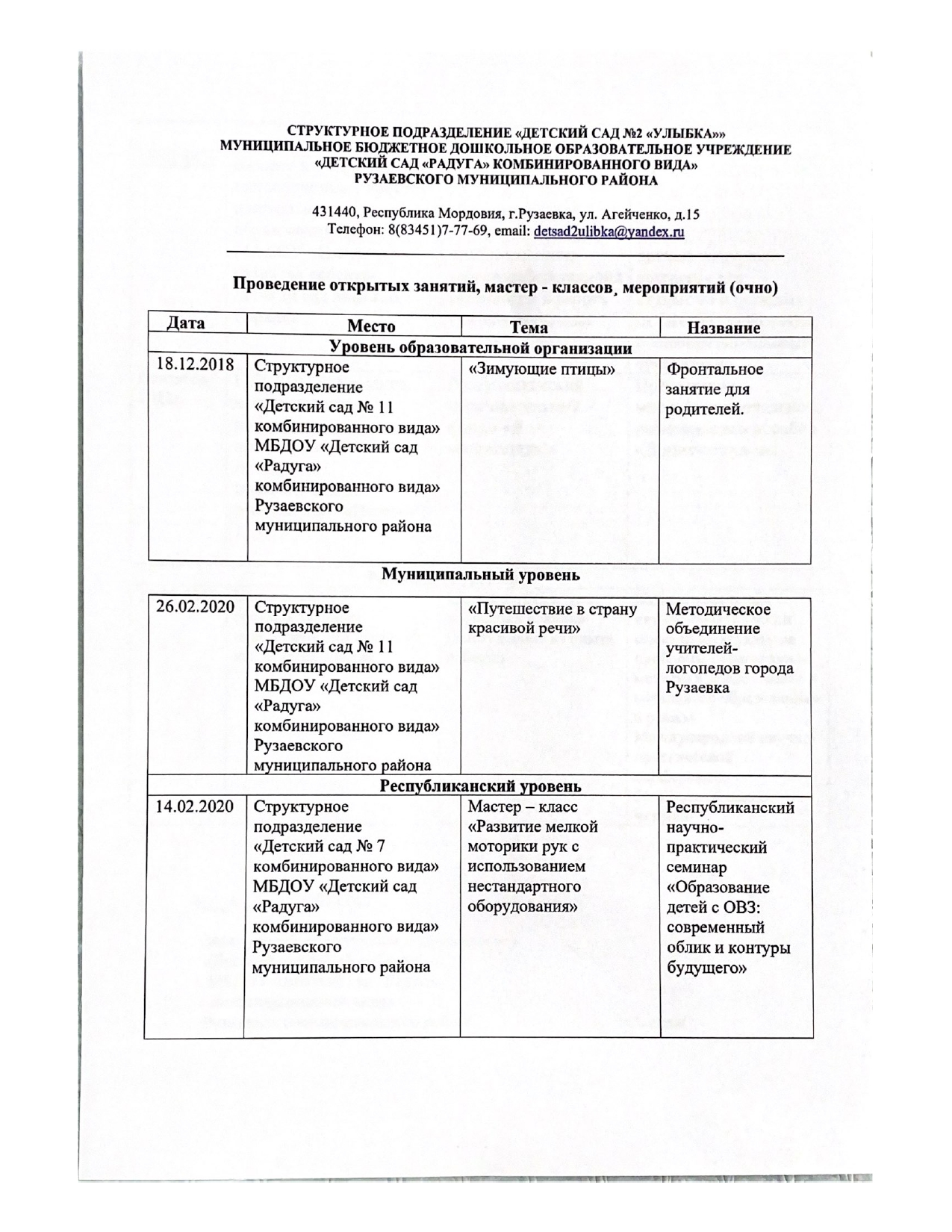 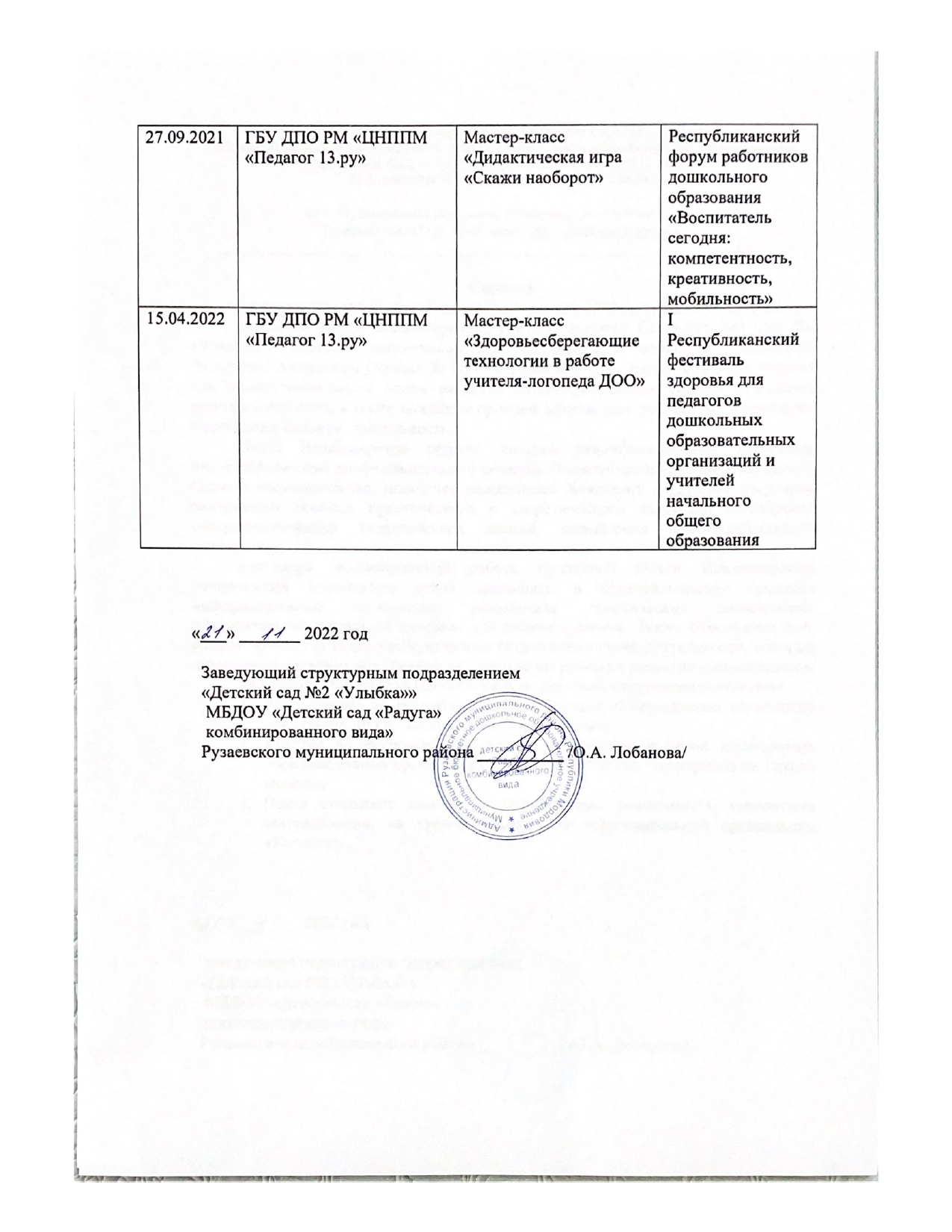 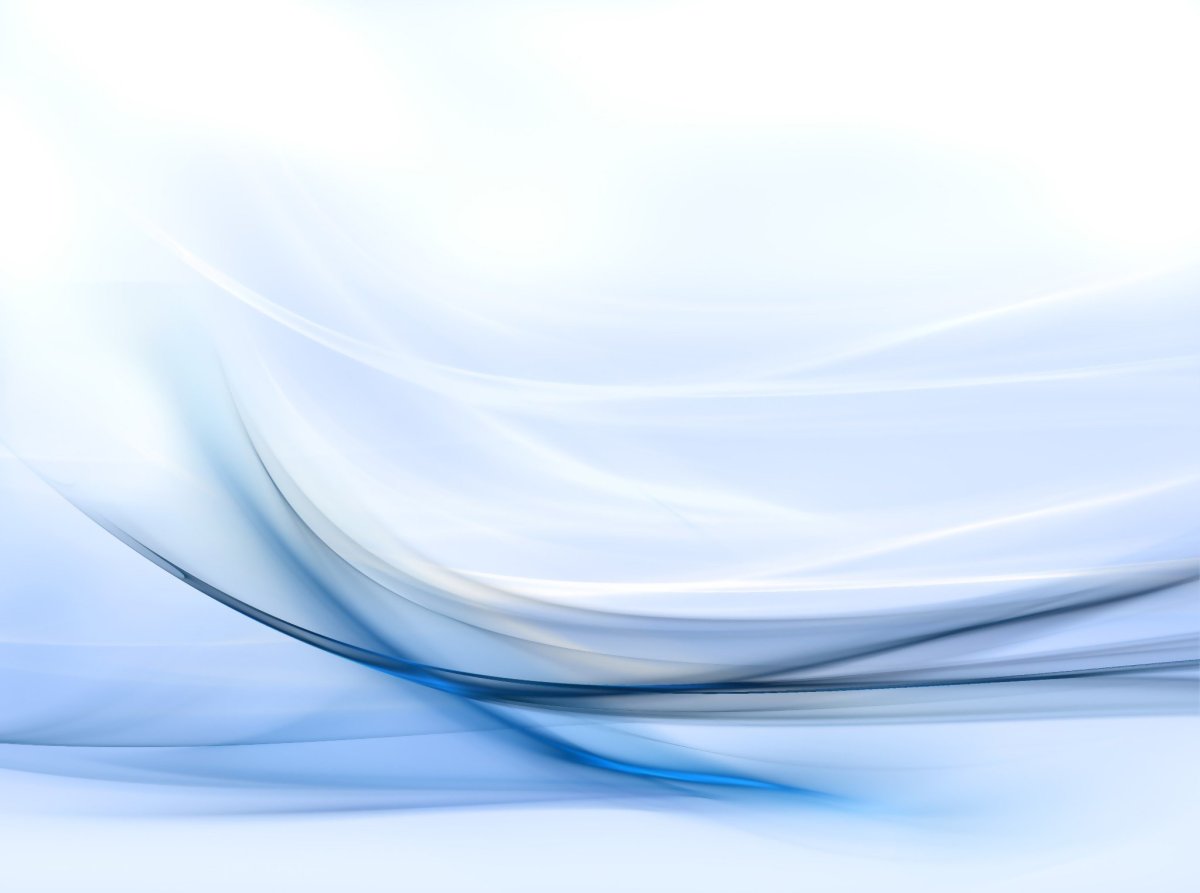 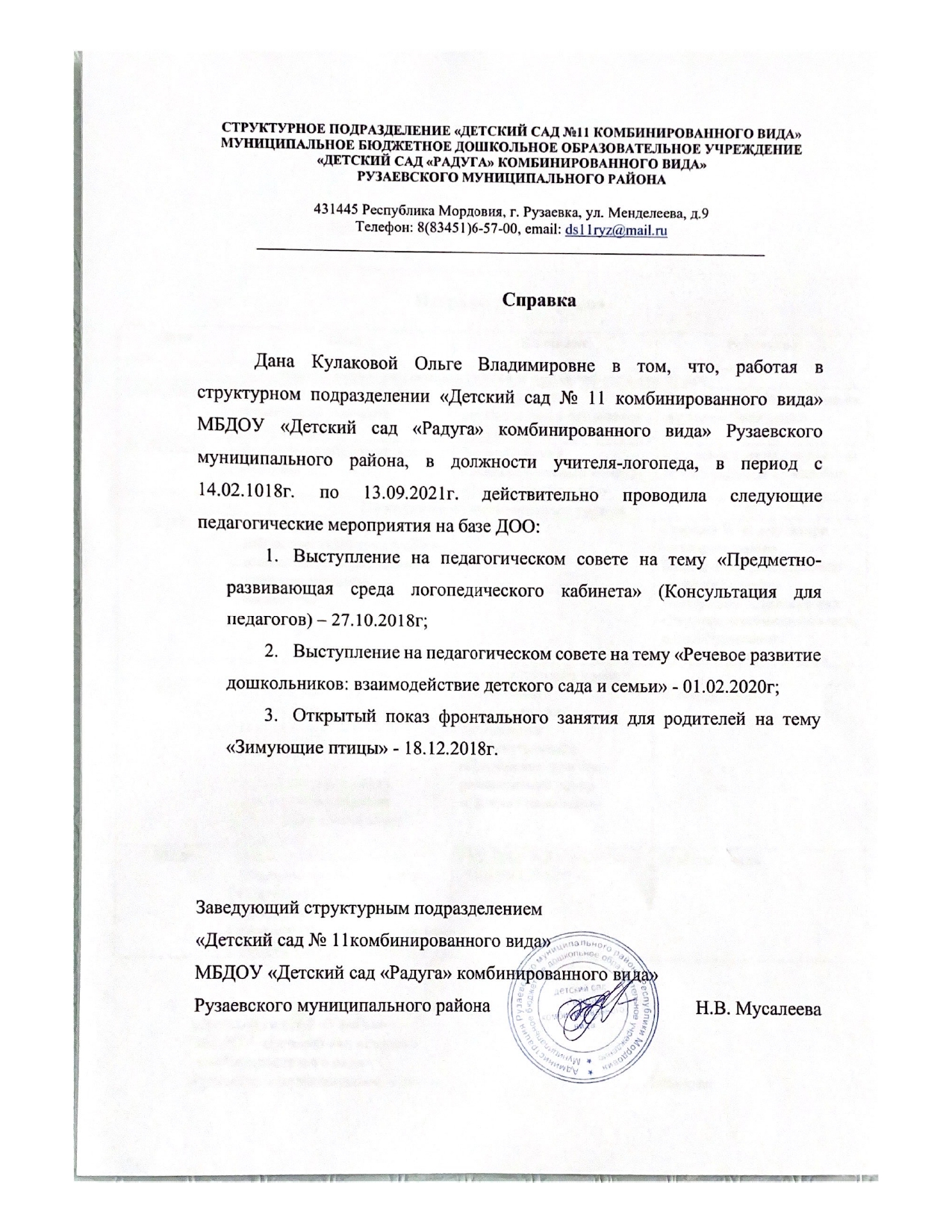 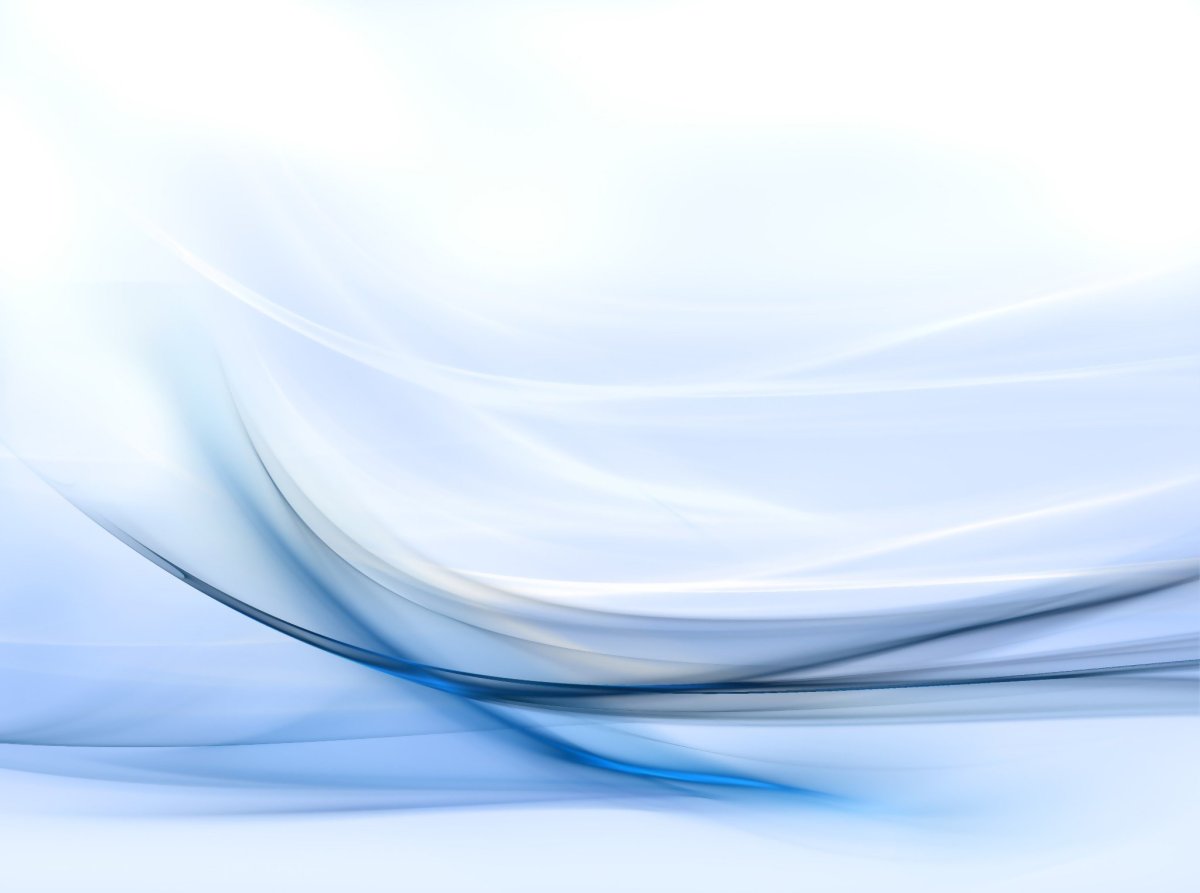 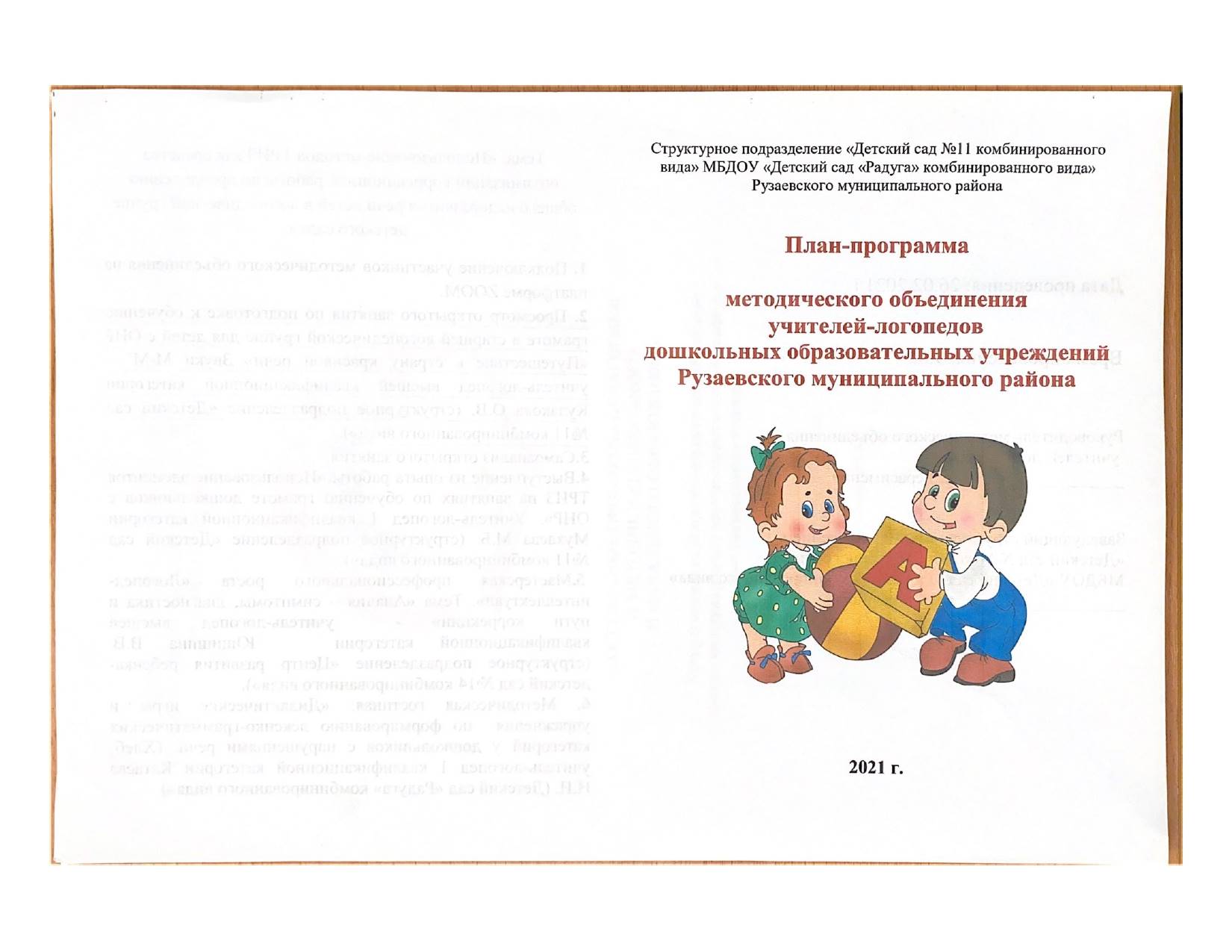 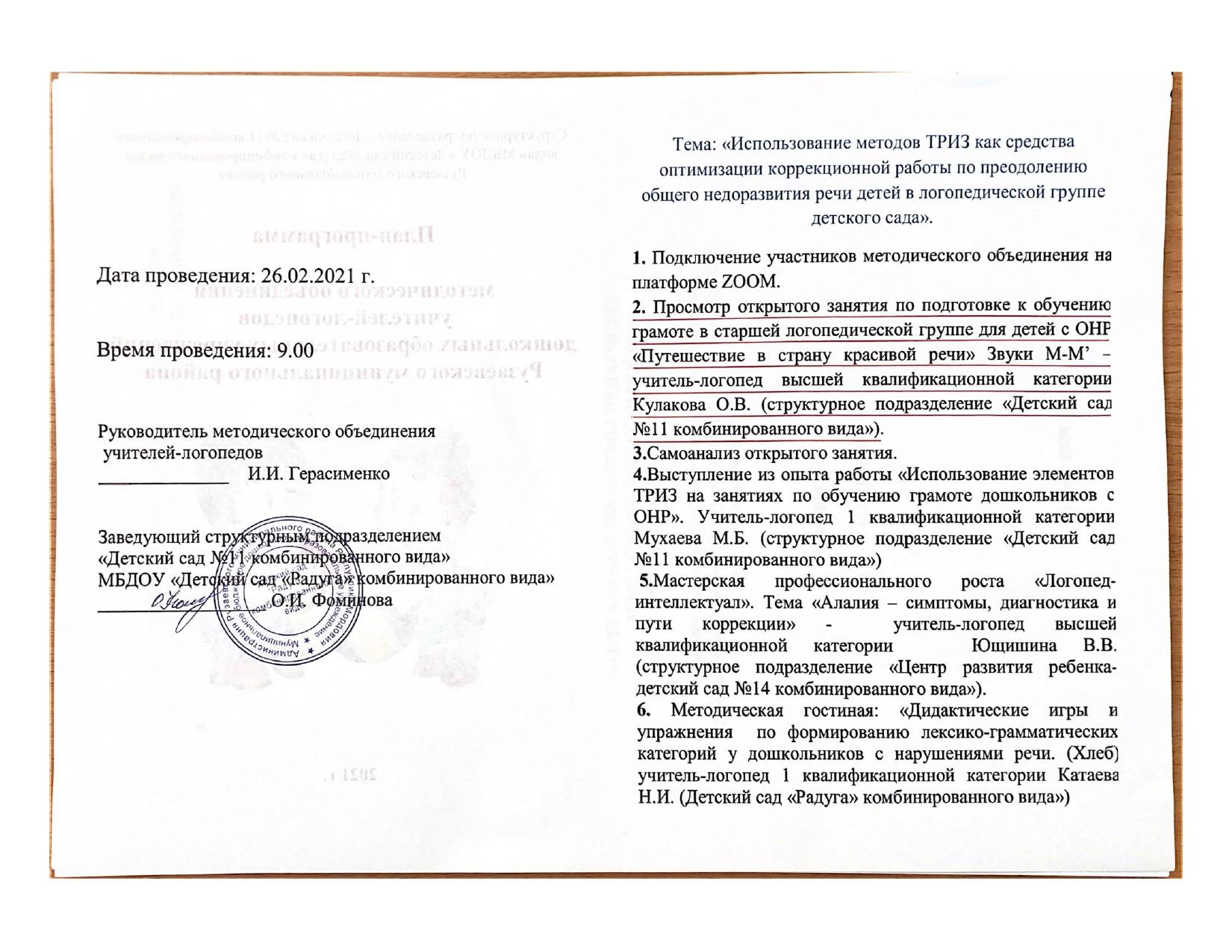 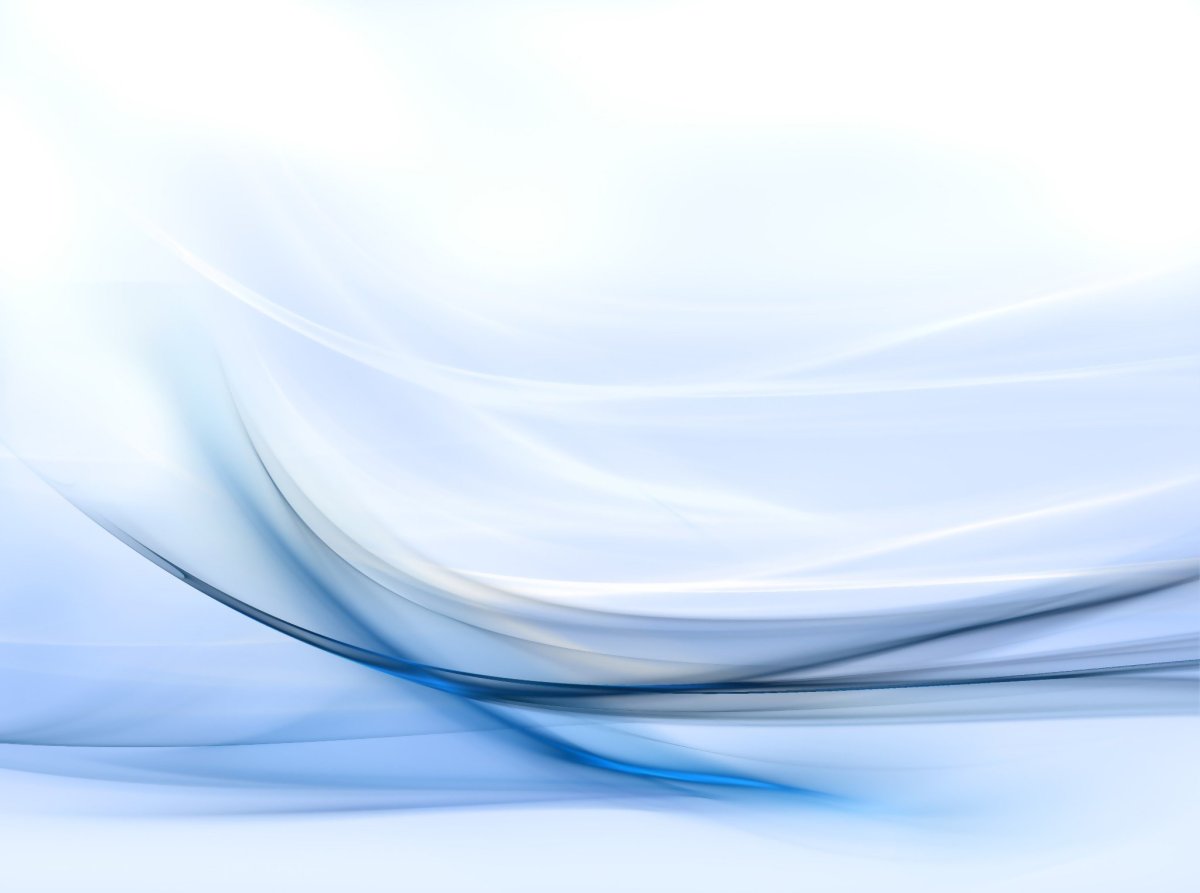 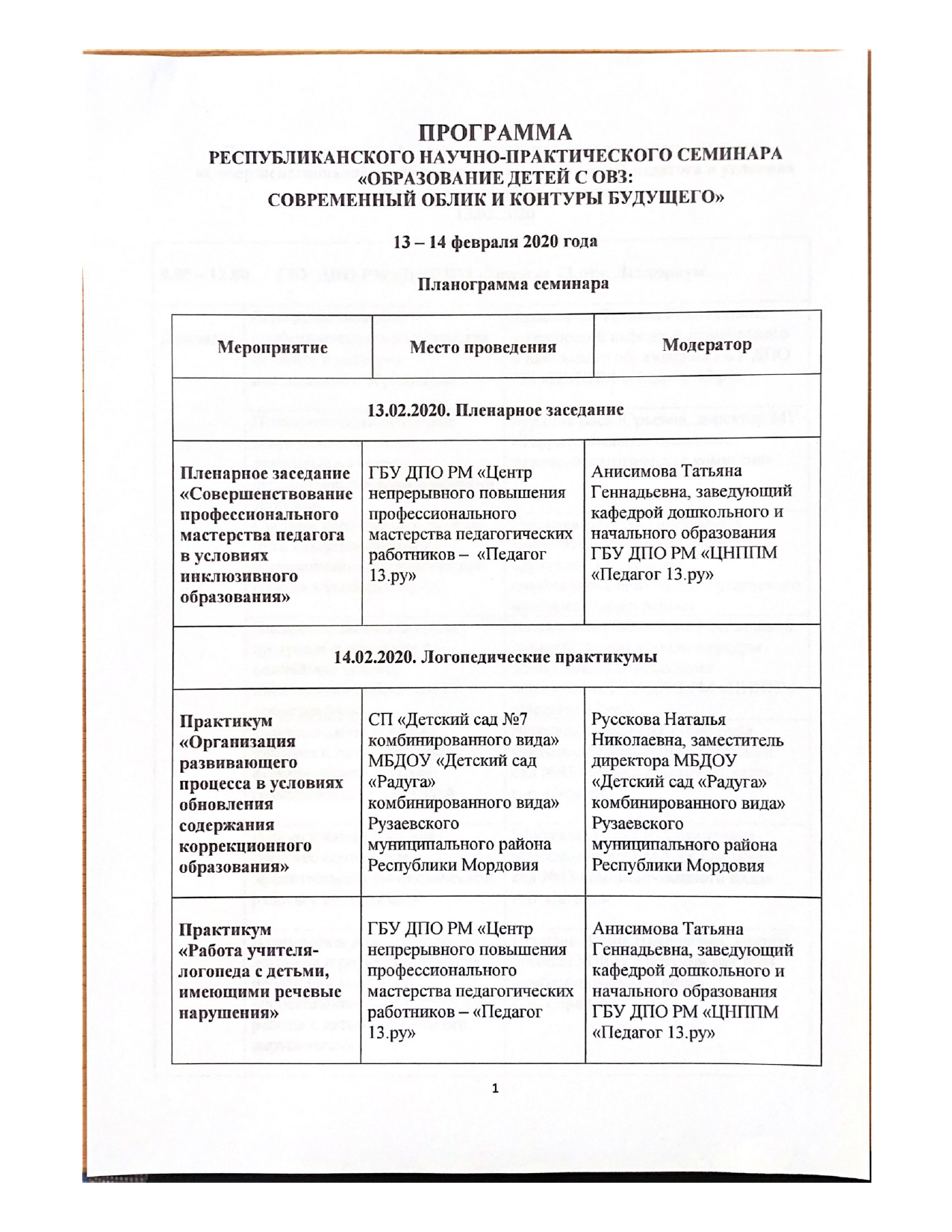 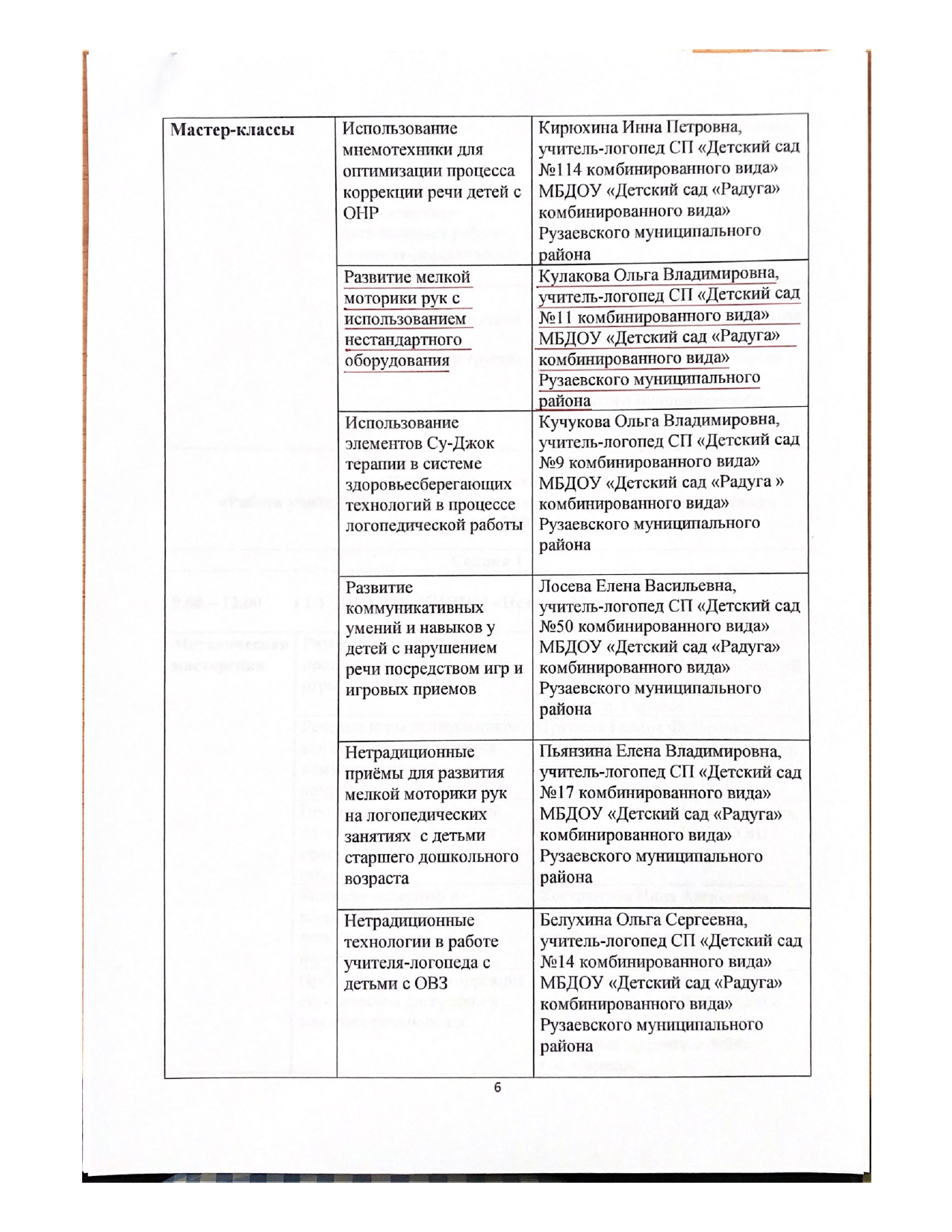 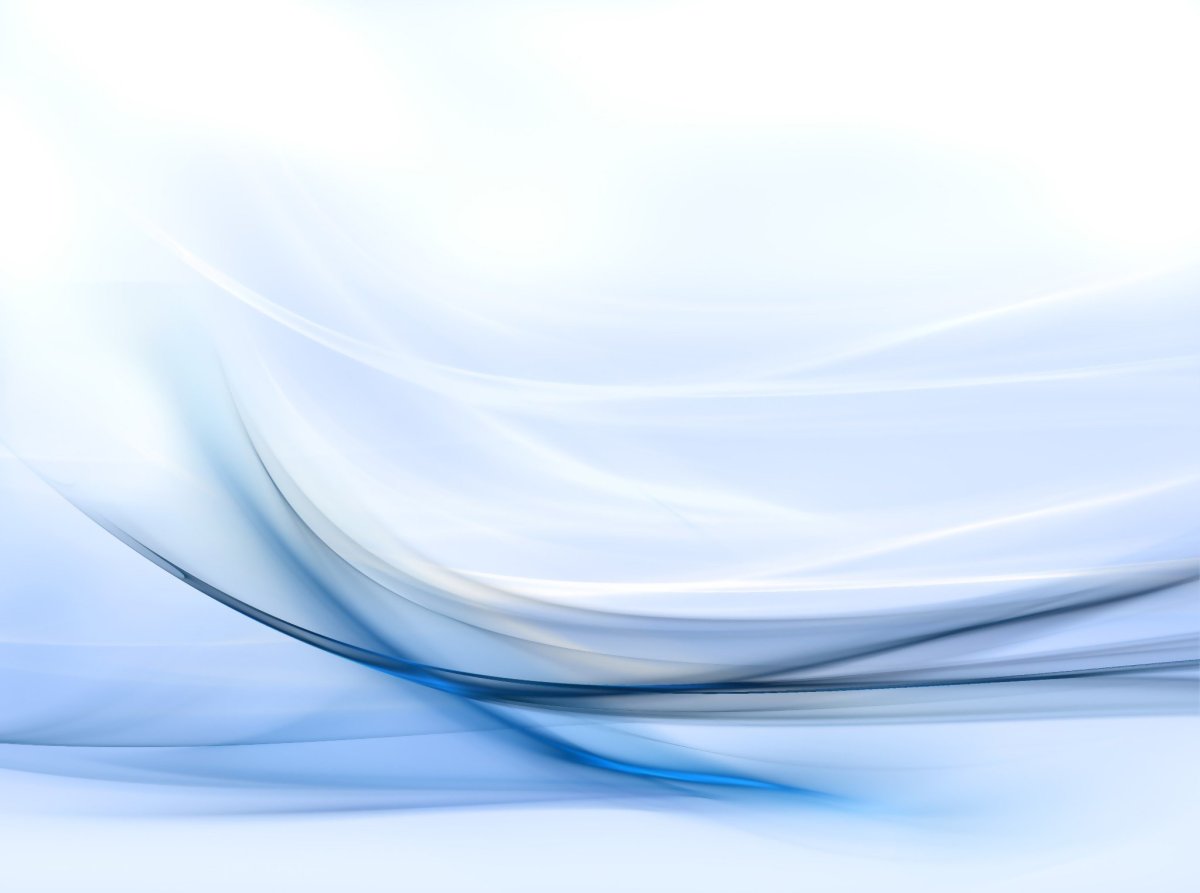 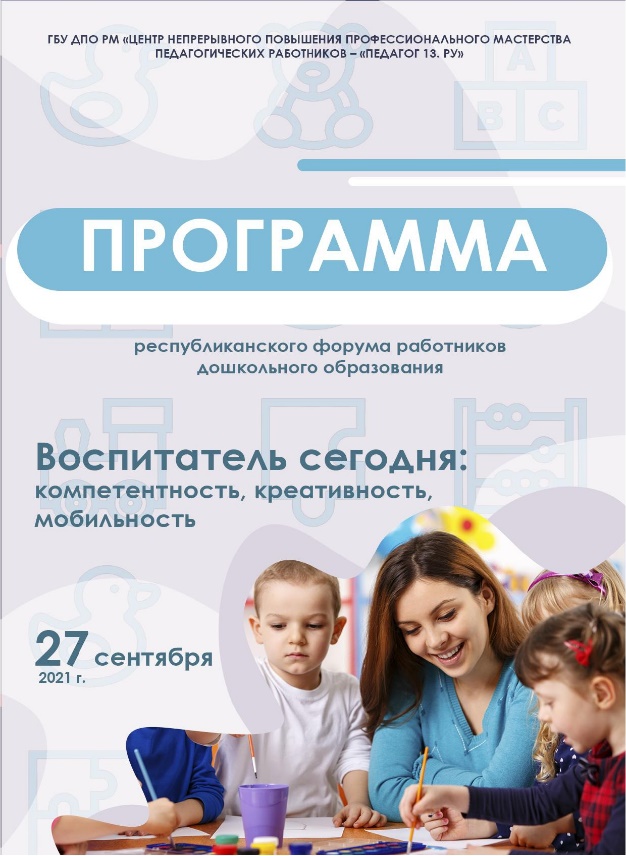 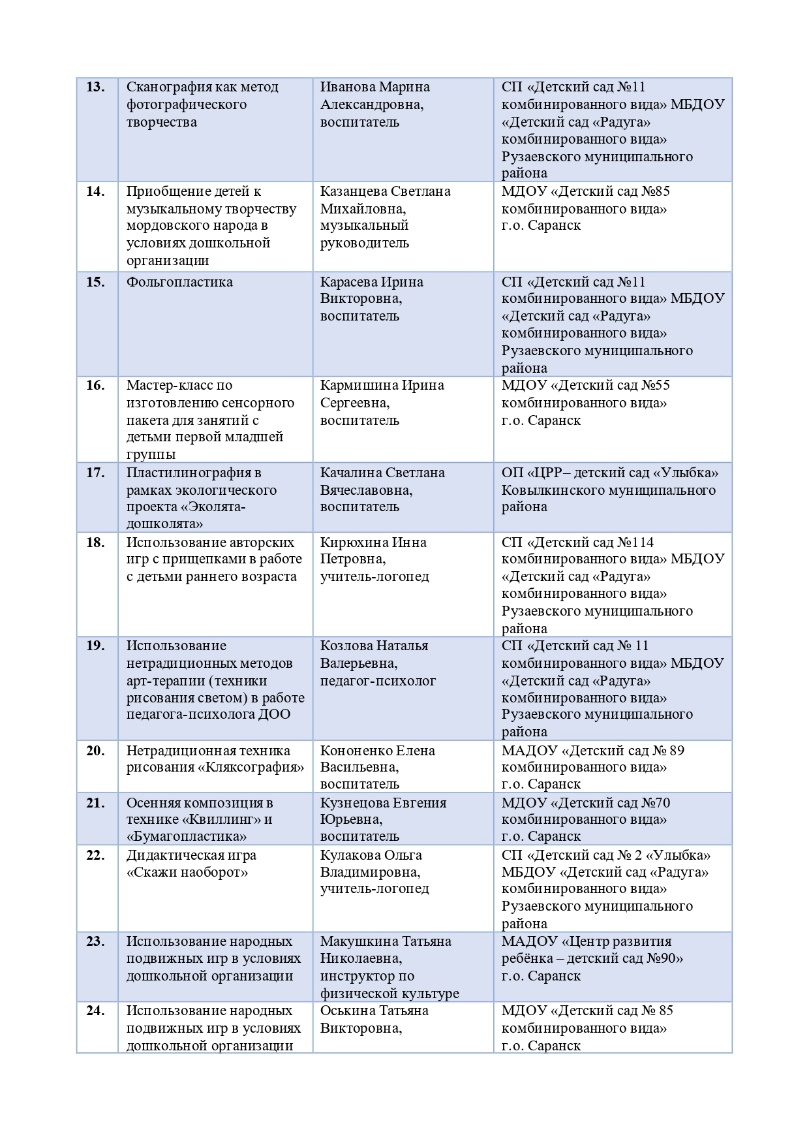 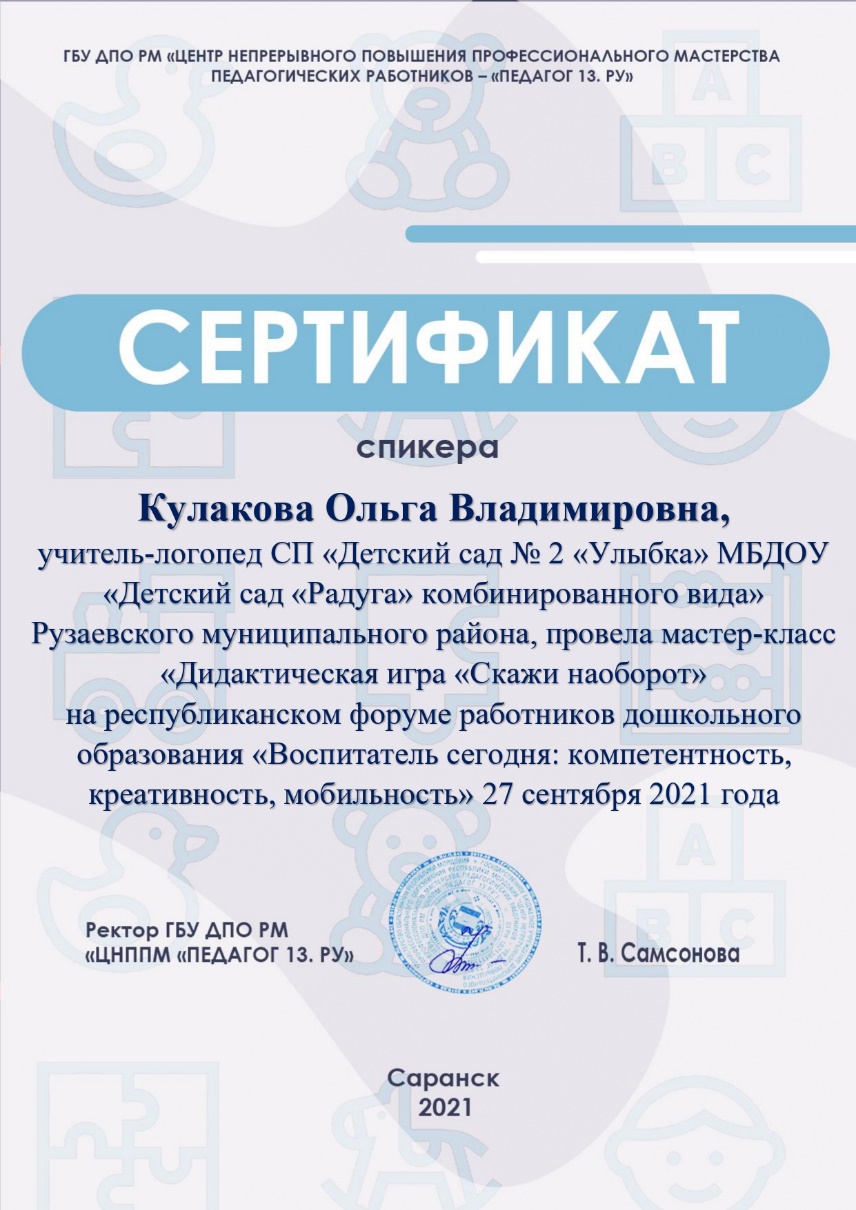 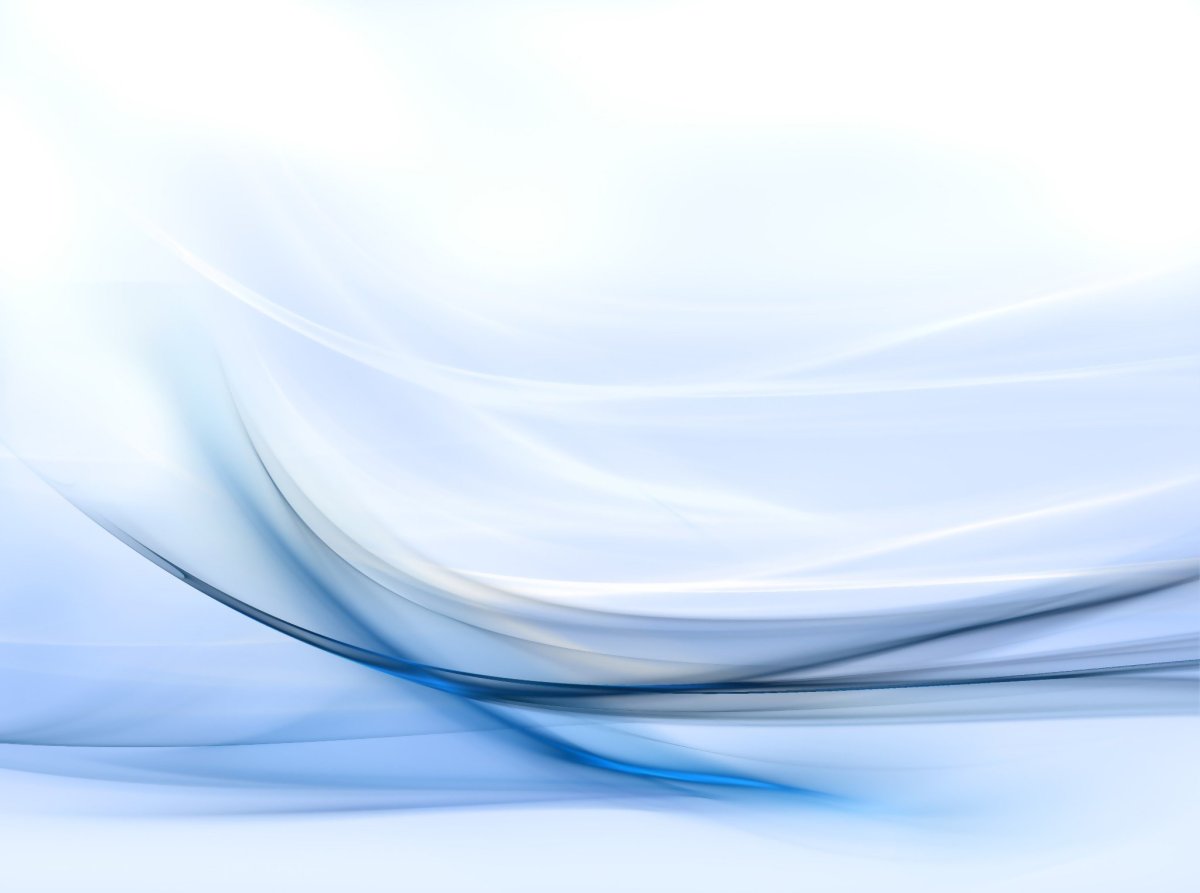 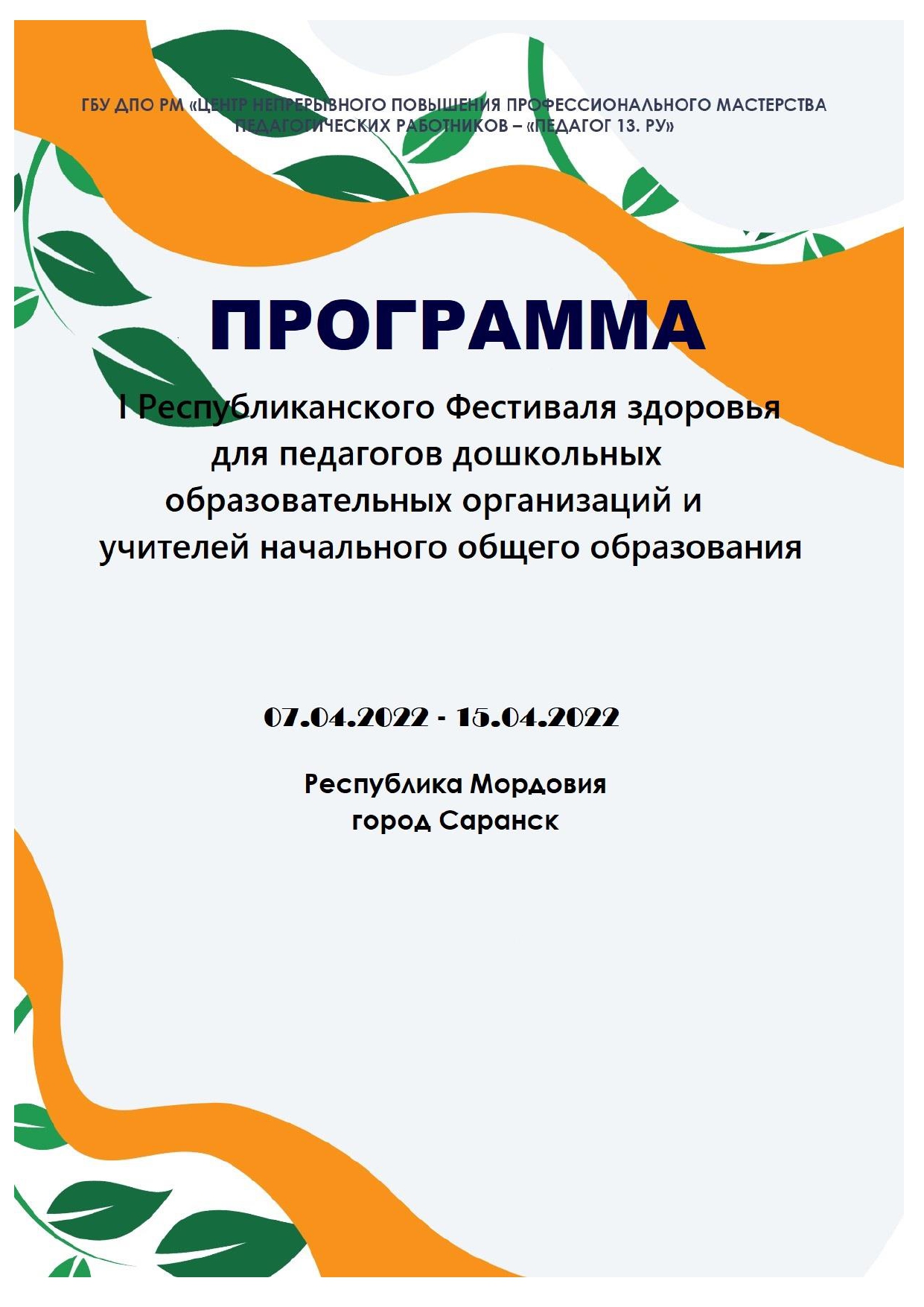 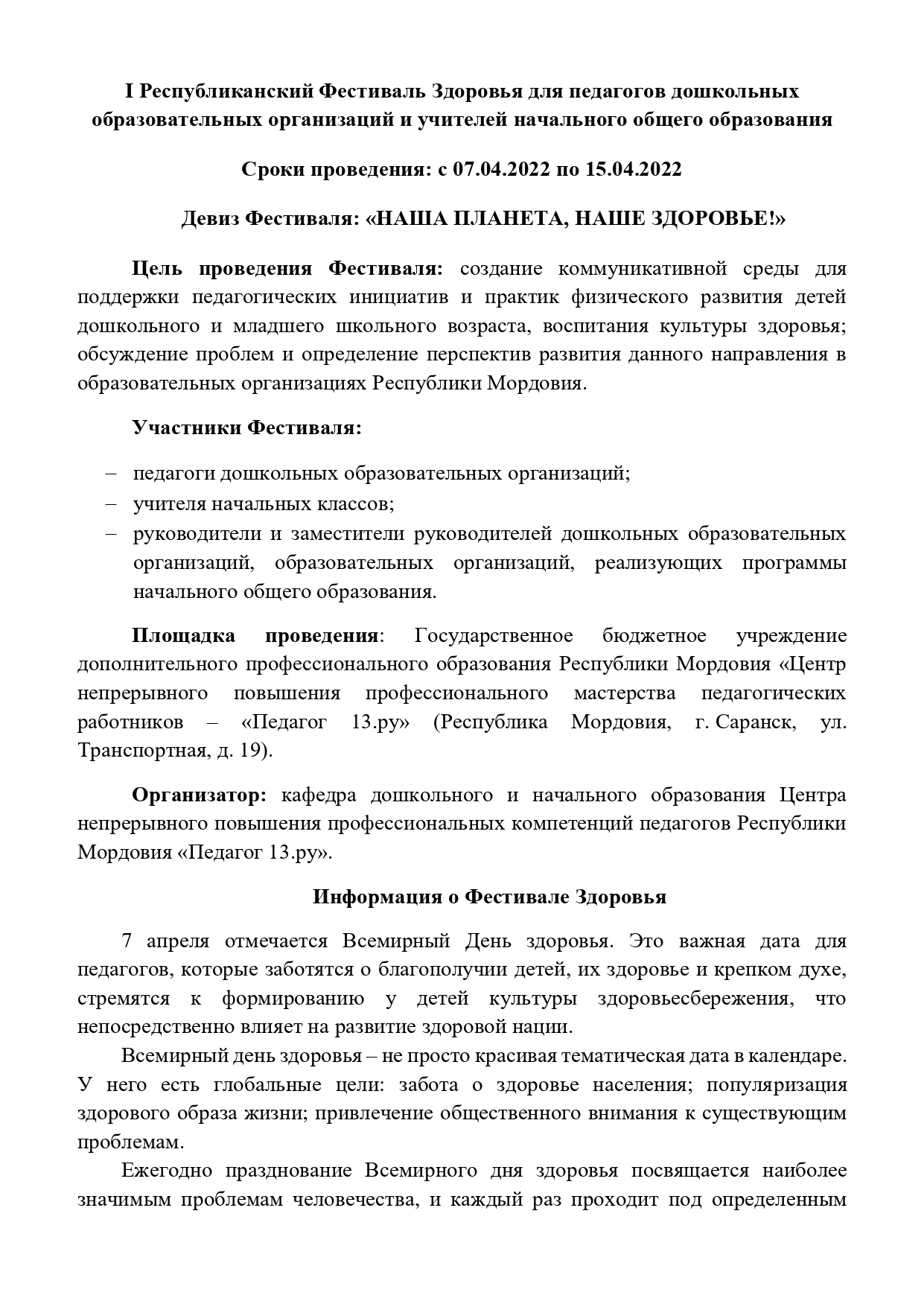 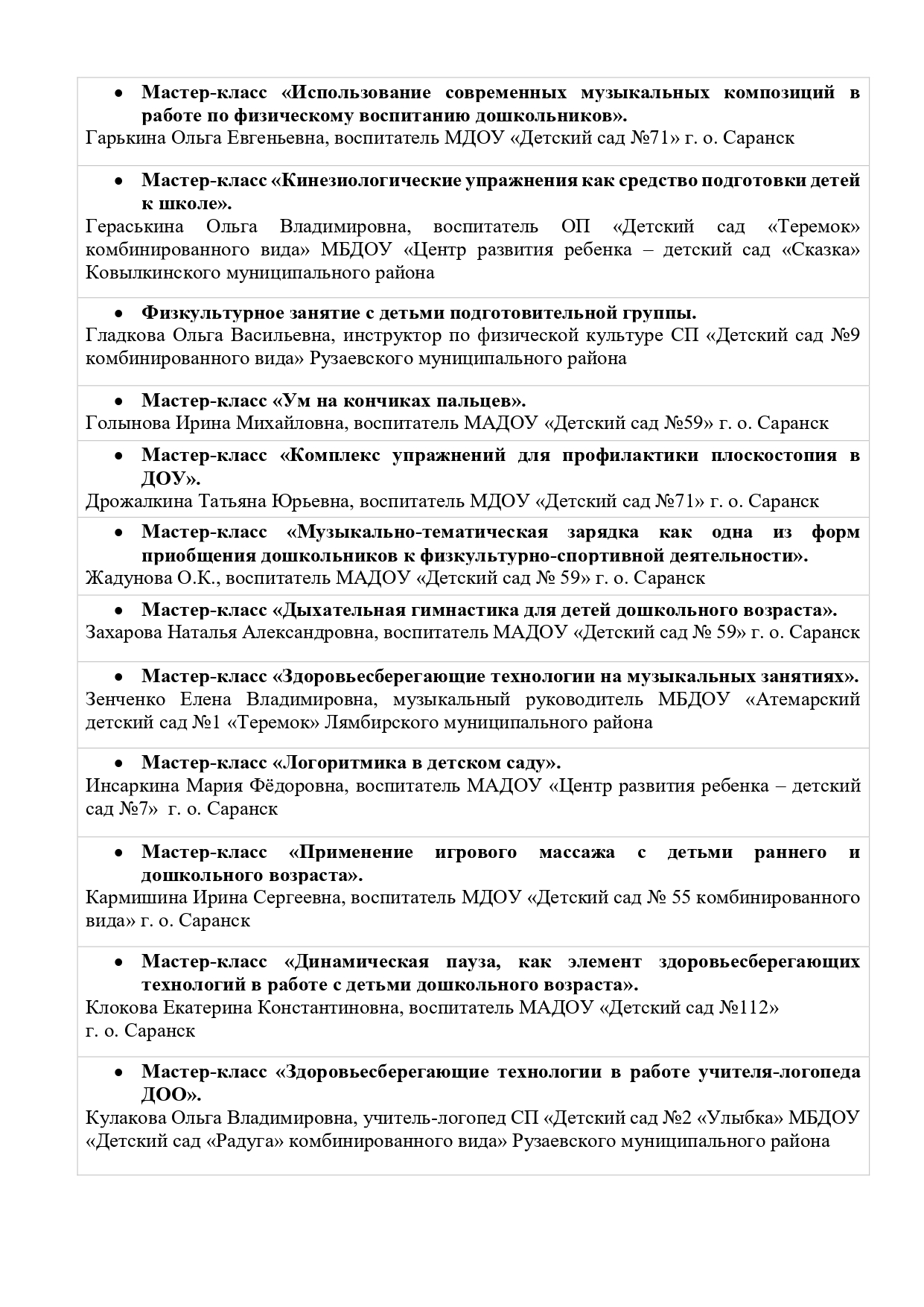 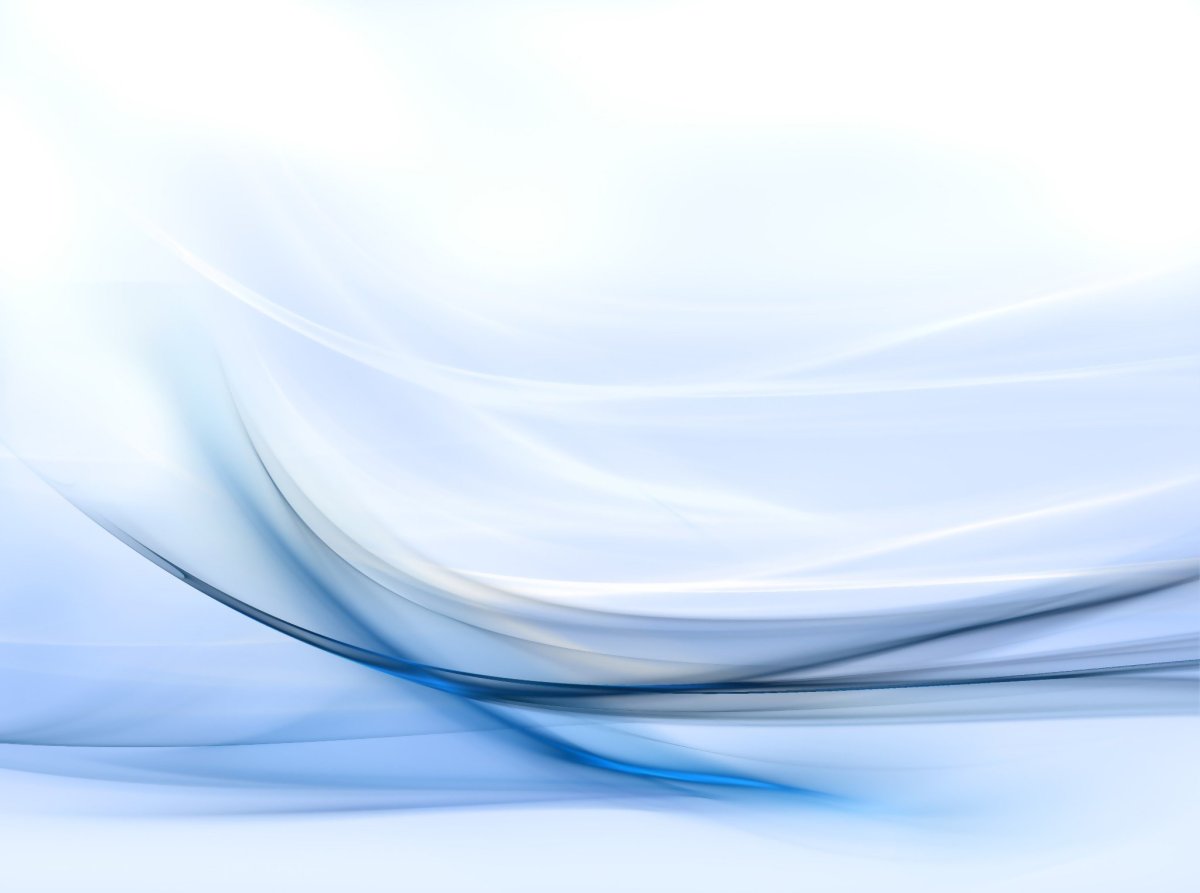 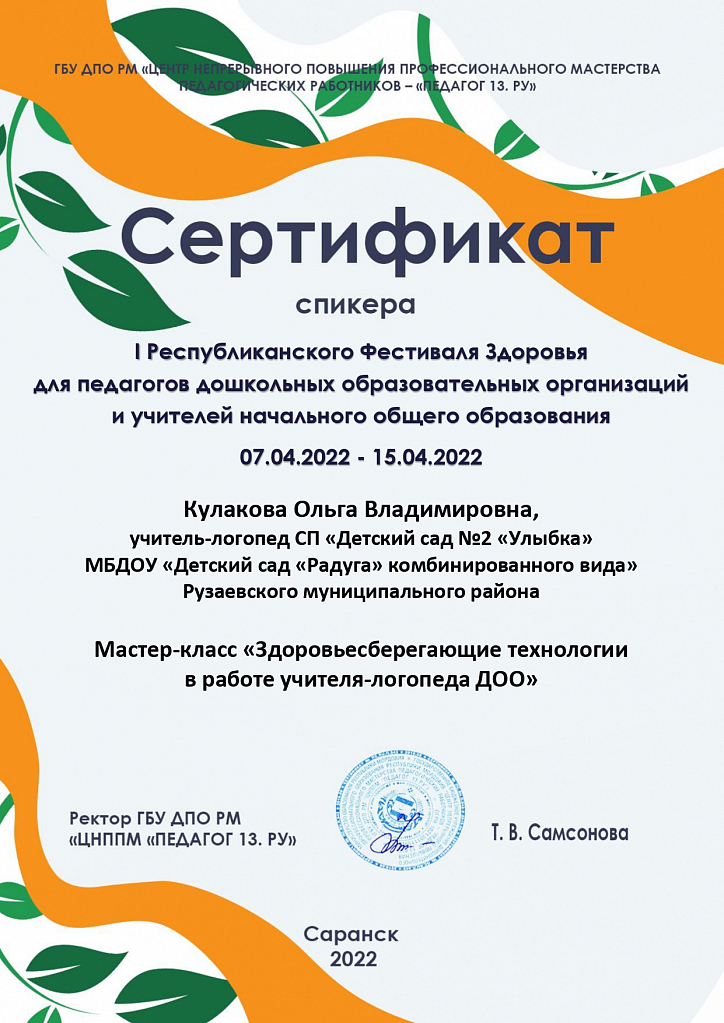 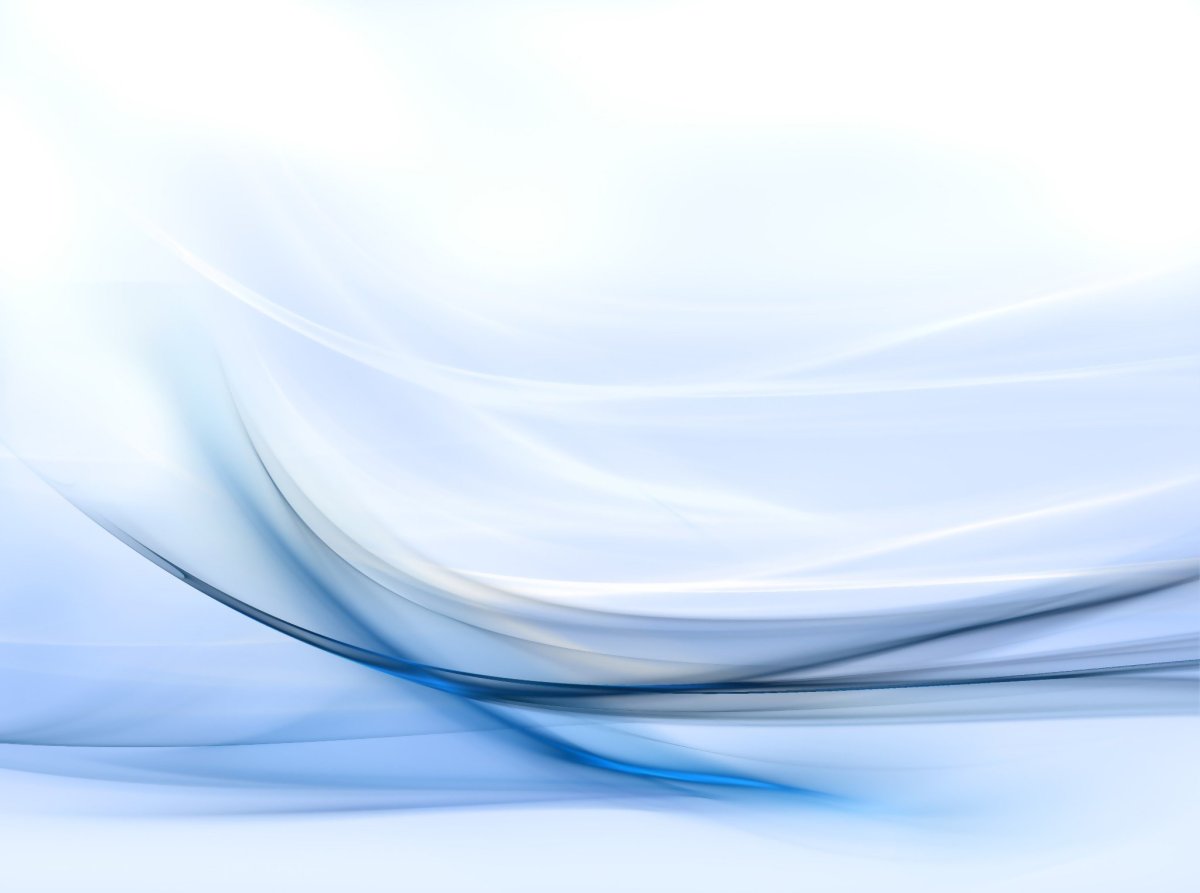 10. Экспертная деятельность.Муниципальный уровень - 4
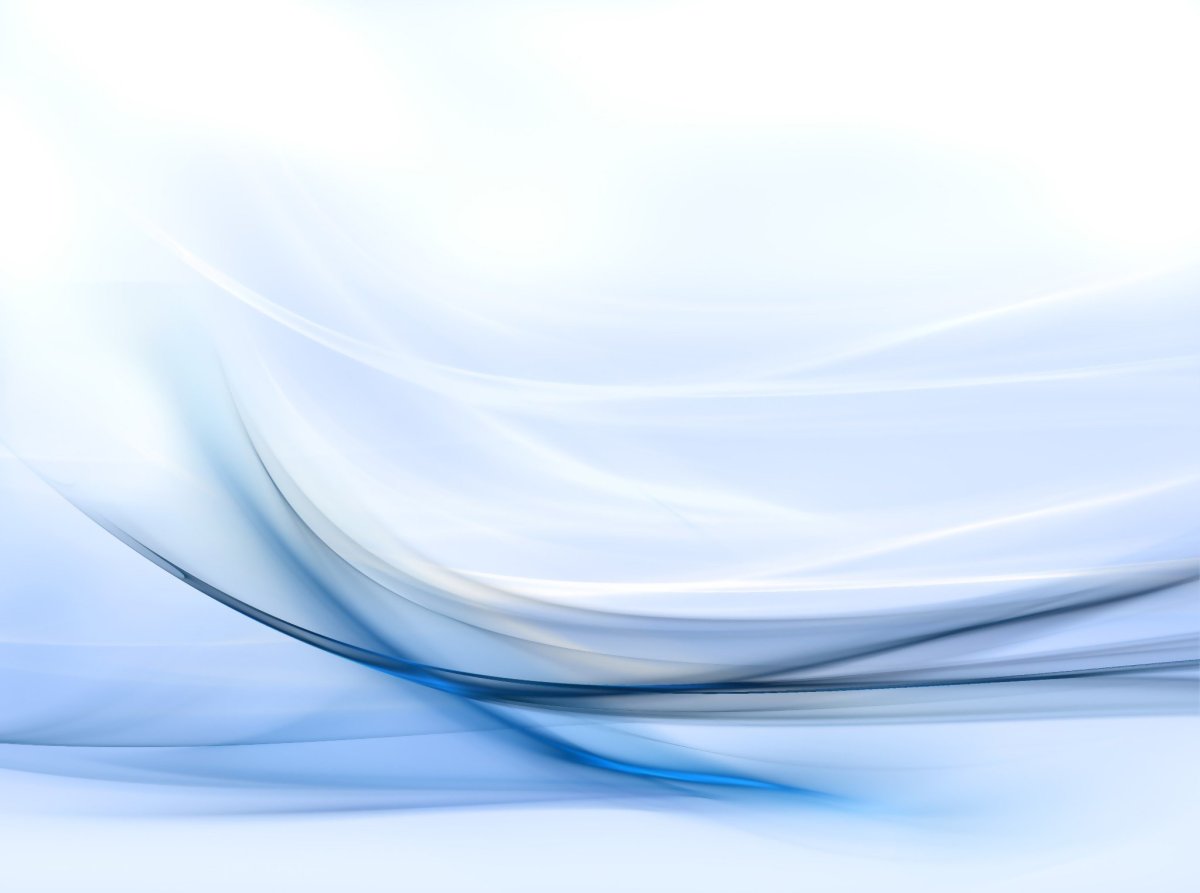 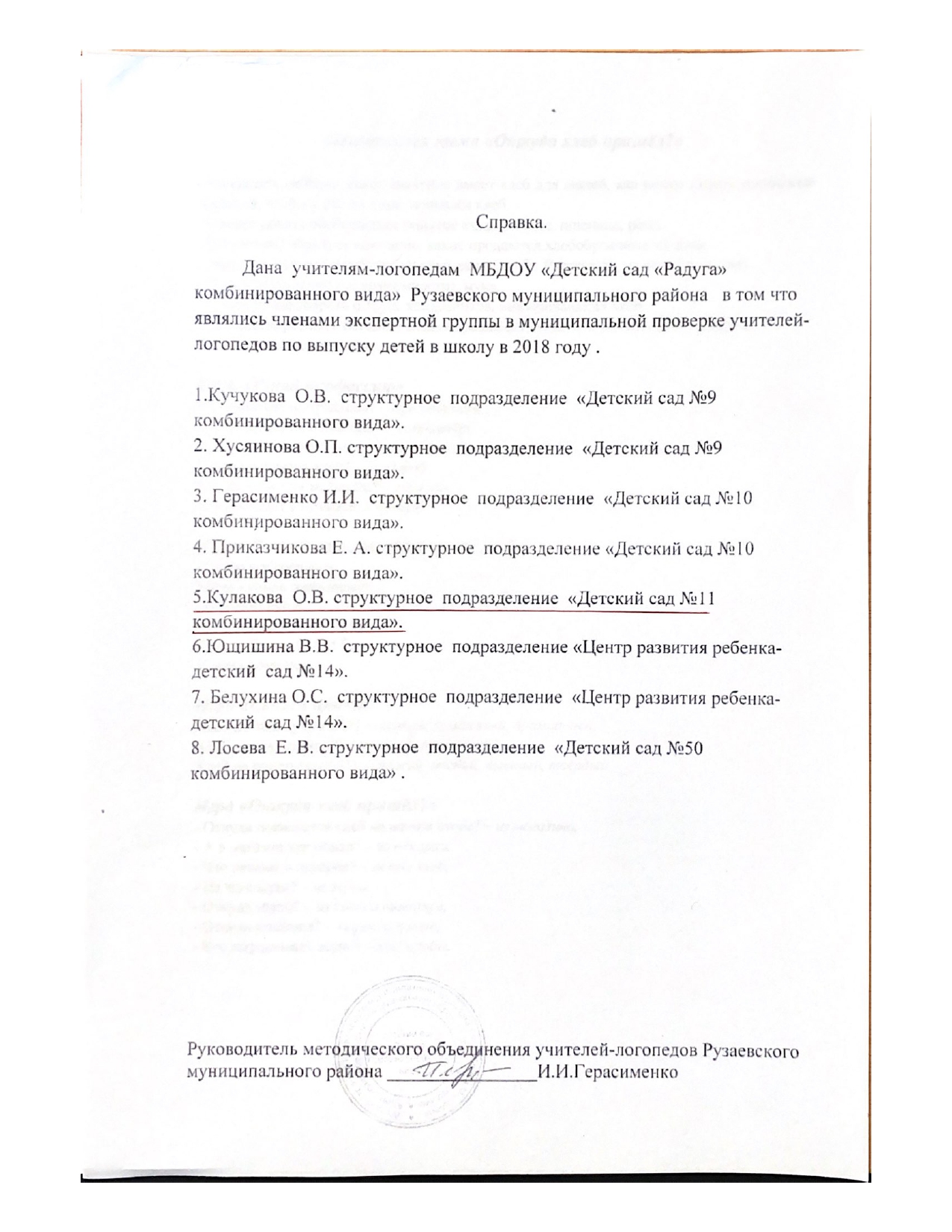 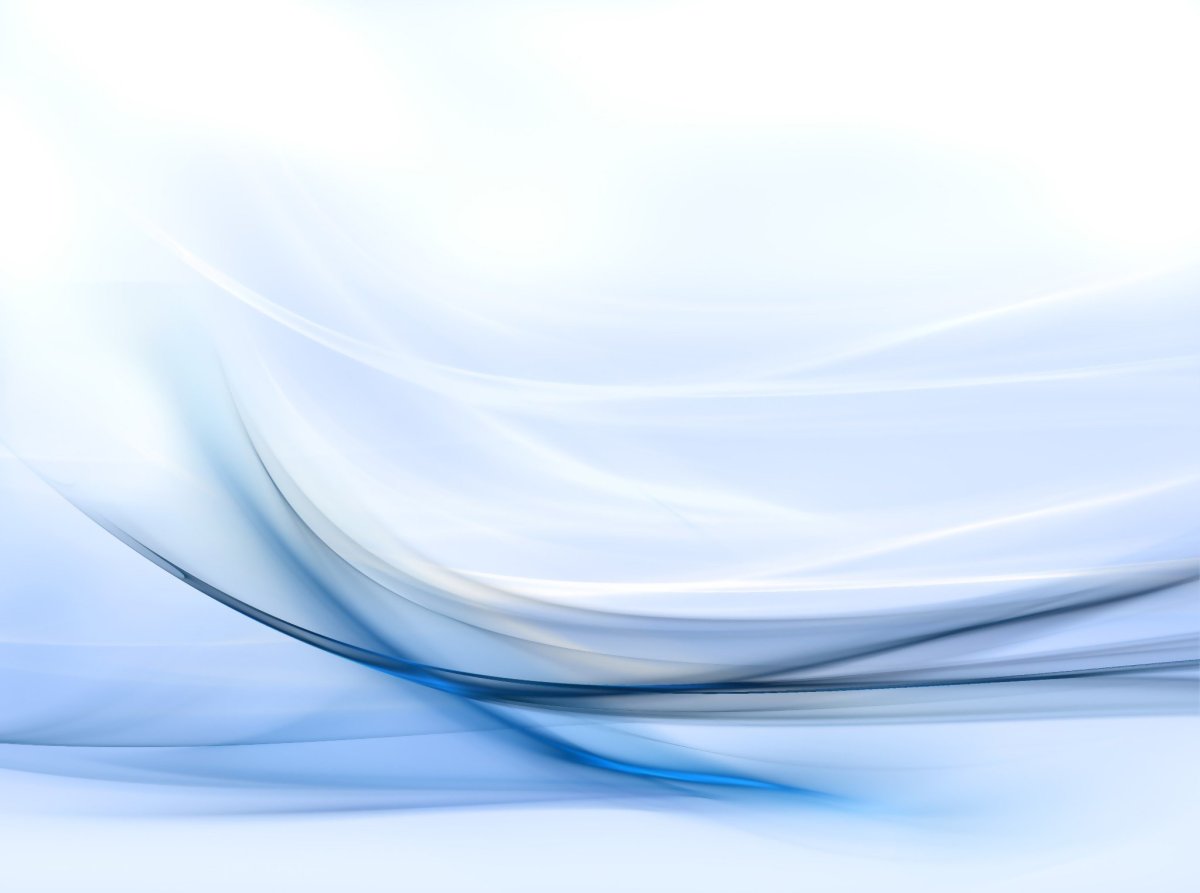 11. Наставничество.Эффективная педагогическая помощь молодым специалистам - 3
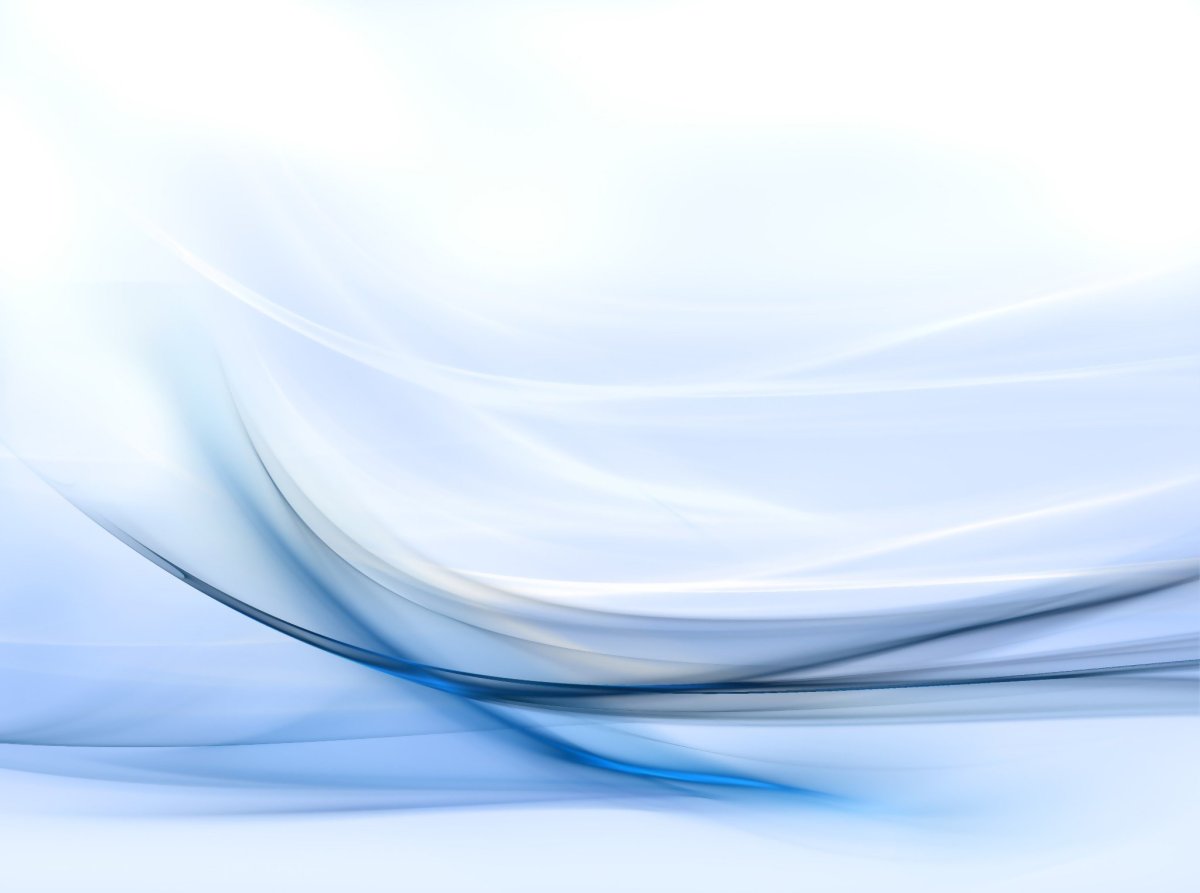 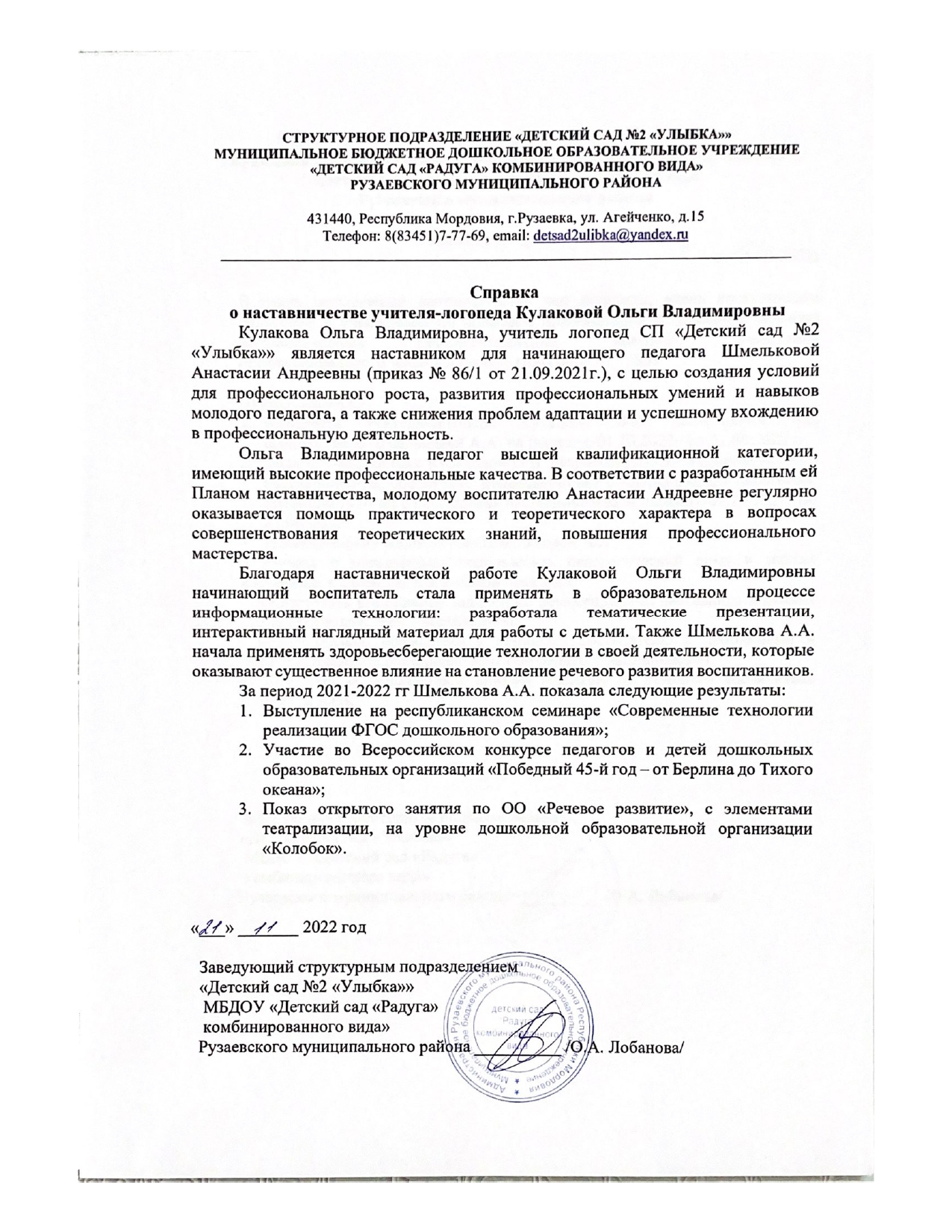 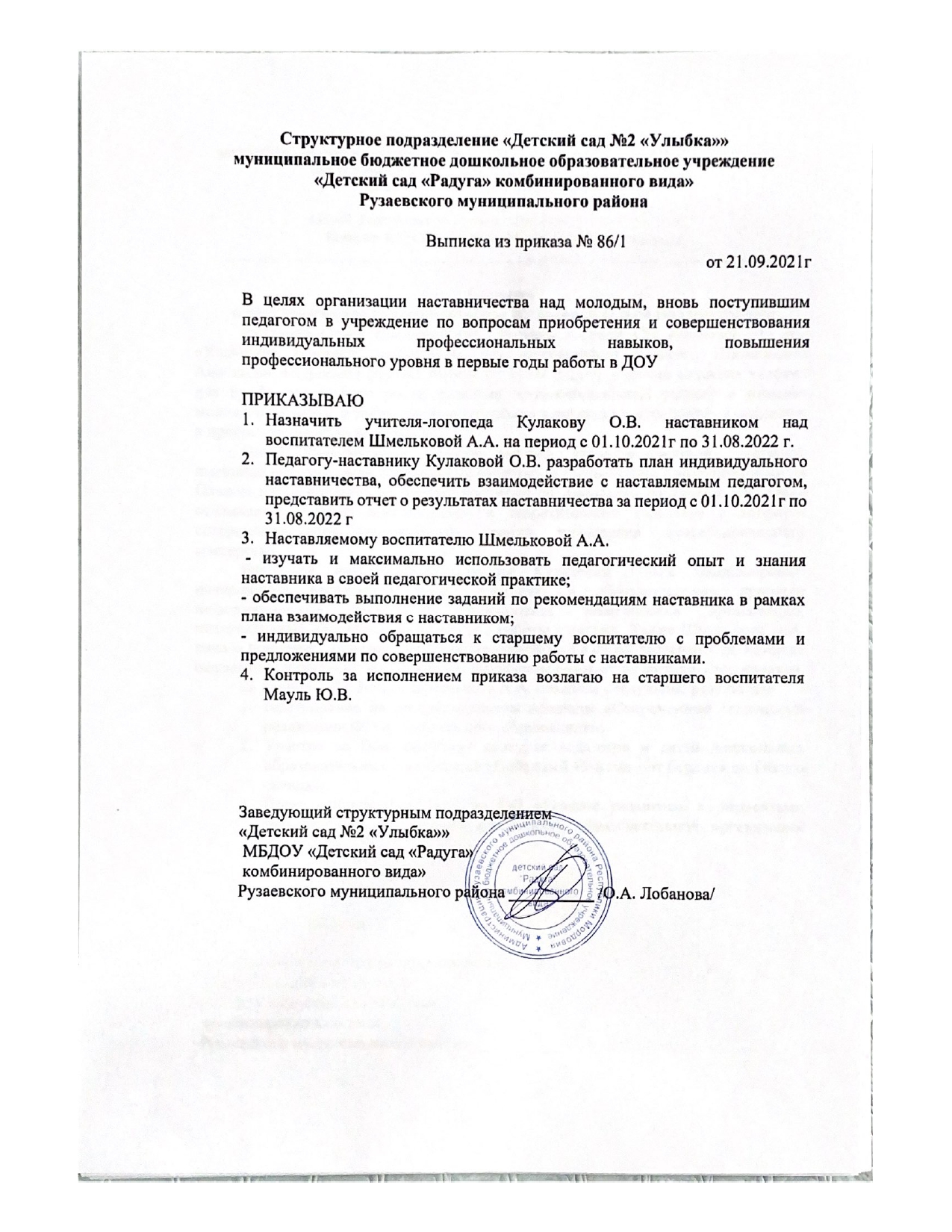 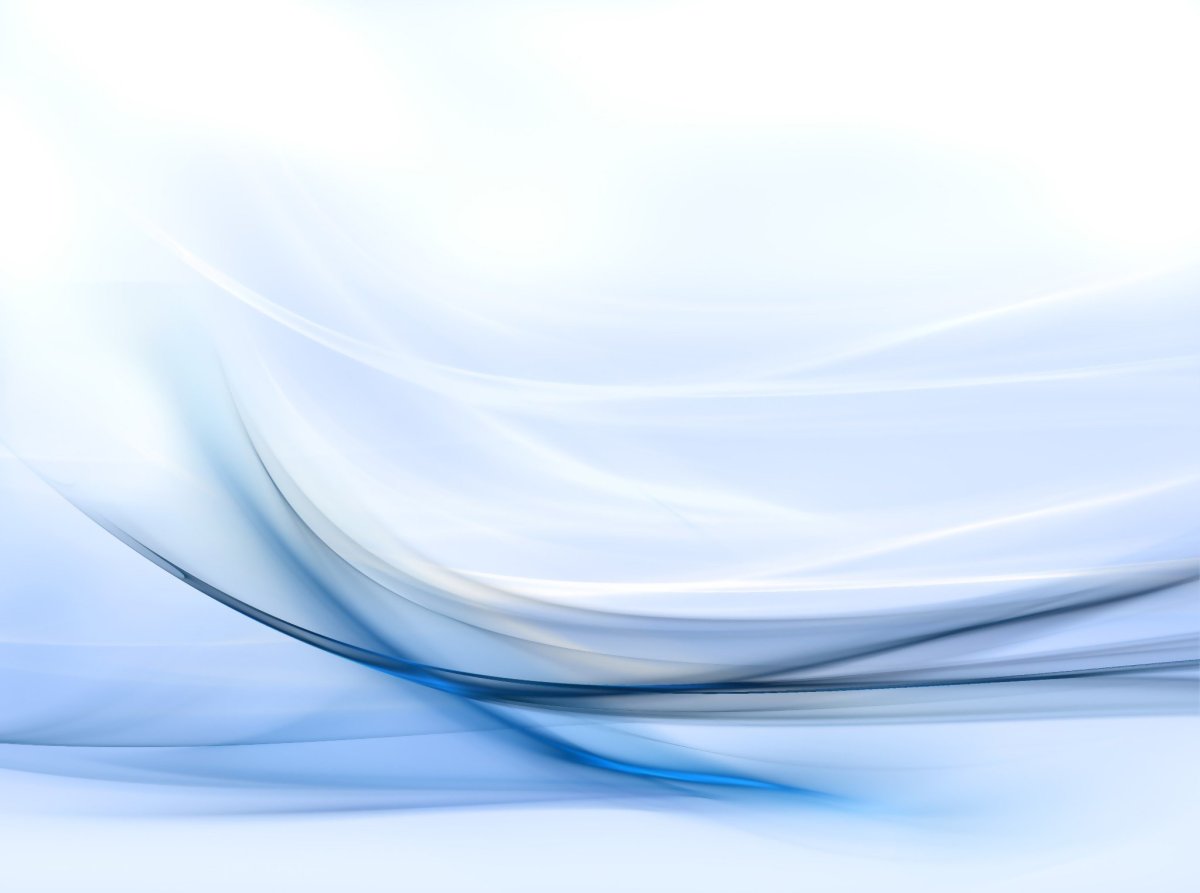 12. Общественно-педагогическая активность педагога: участие в работе педагогических сообществ, комиссиях, в жюри конкурсов.
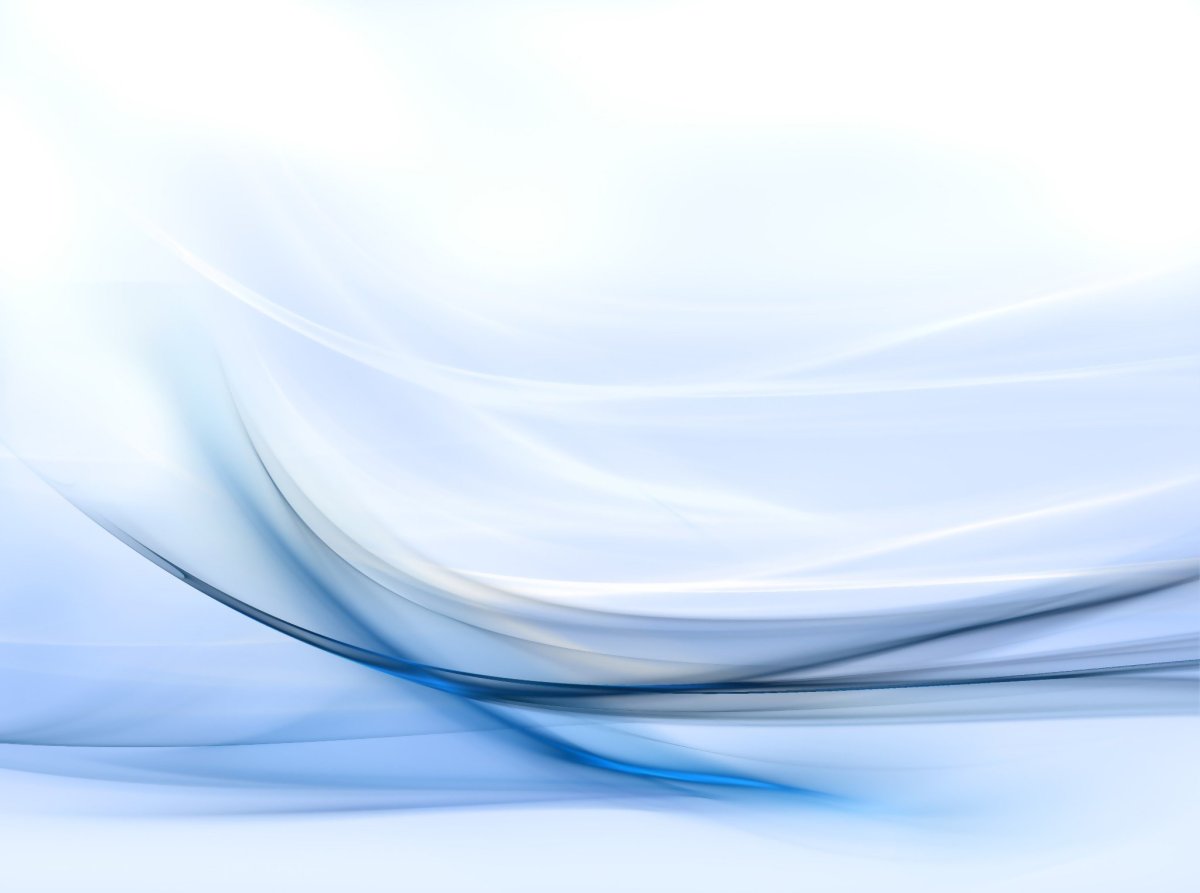 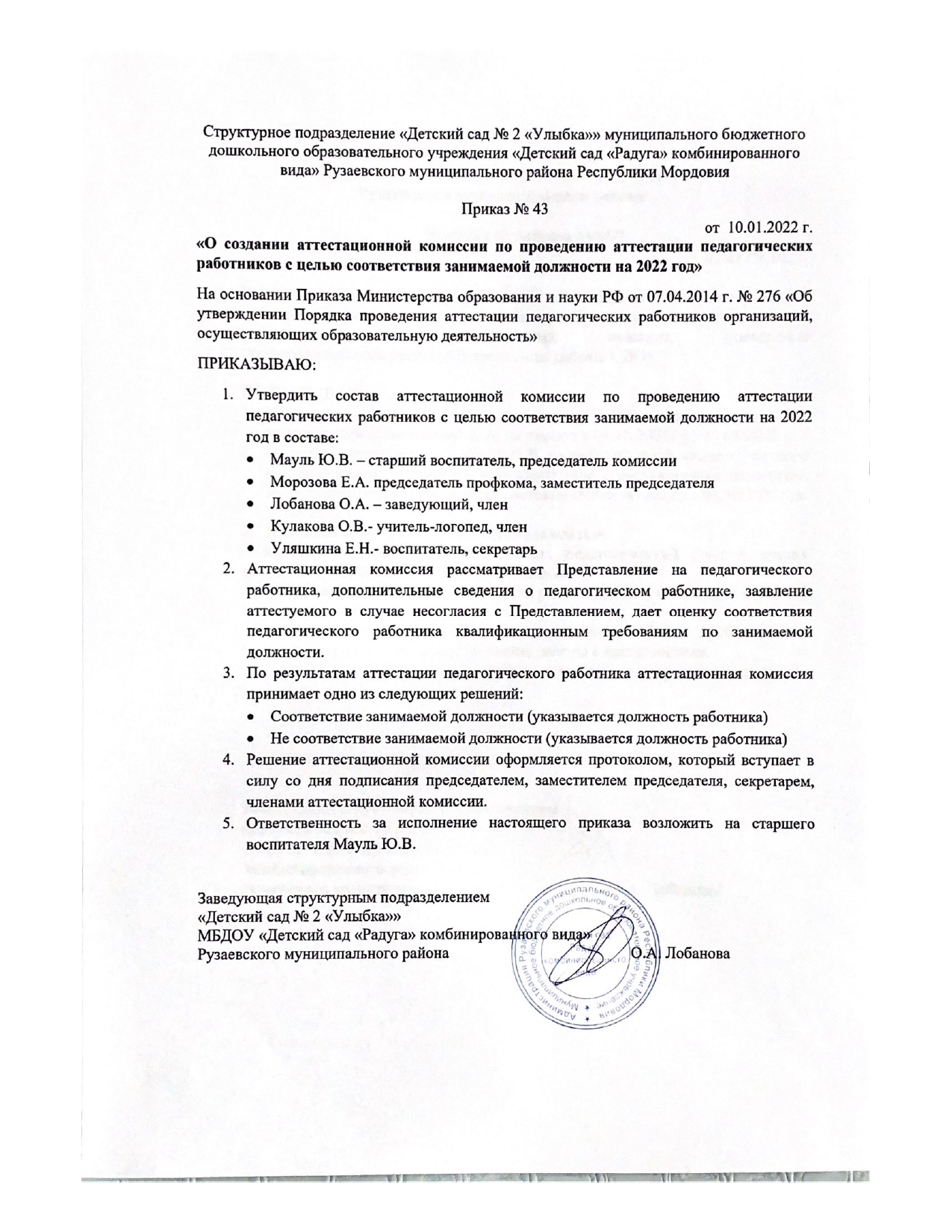 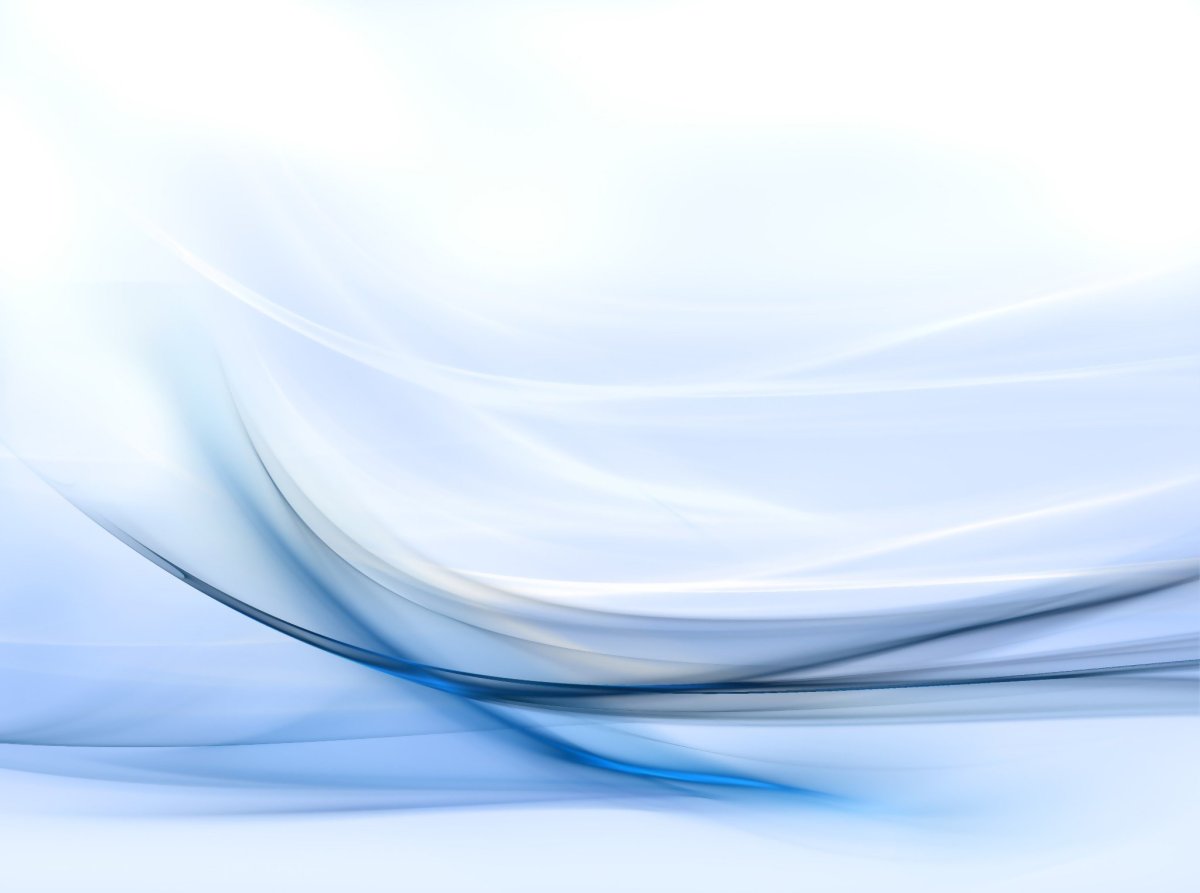 13. Участие педагога в профессиональных конкурсах.Победы и призовые места в конкурсах на порталах сети Интернет разных уровней - 2Призовые места и победы в очных конкурсах  российского уровня -  7Участие в очных конкурсах республиканского уровня - 4Победы и призовые места в очных муниципальных конкурсах - 5 + 1
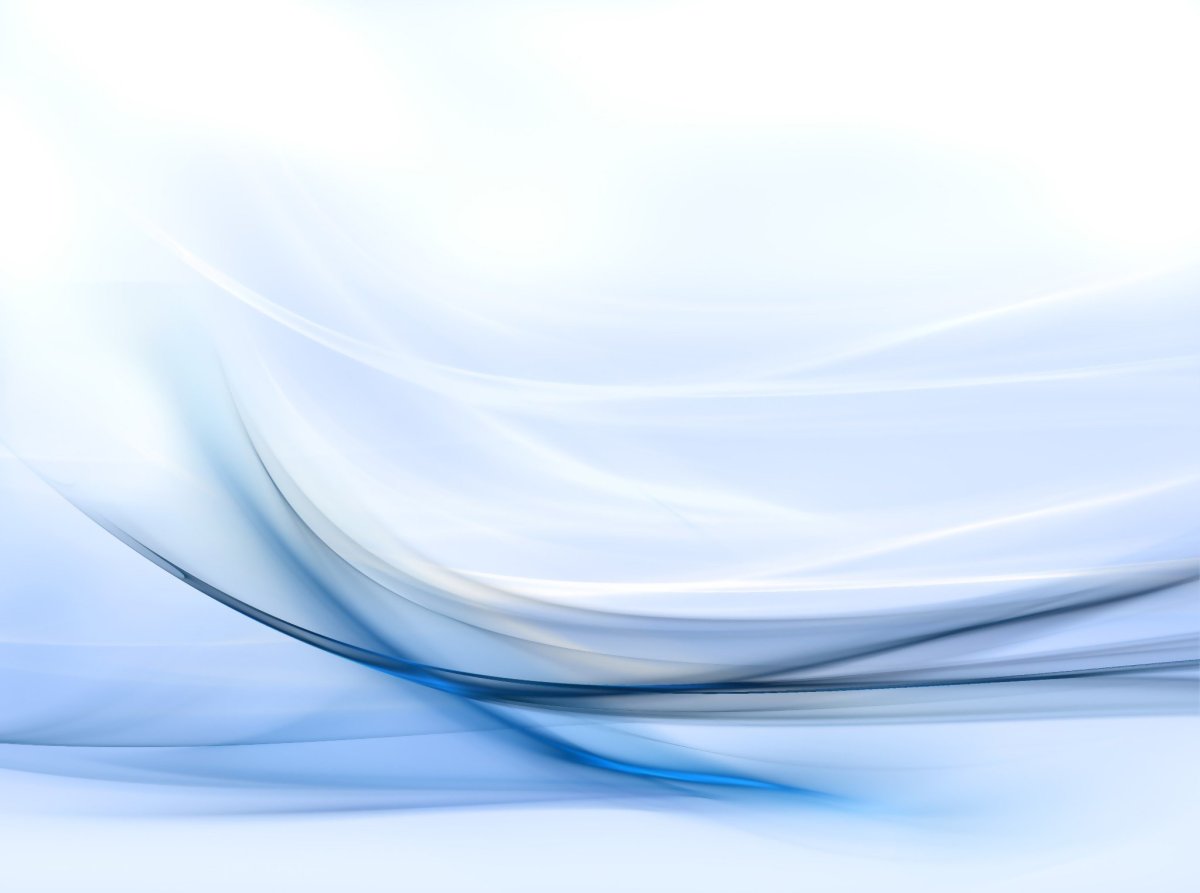 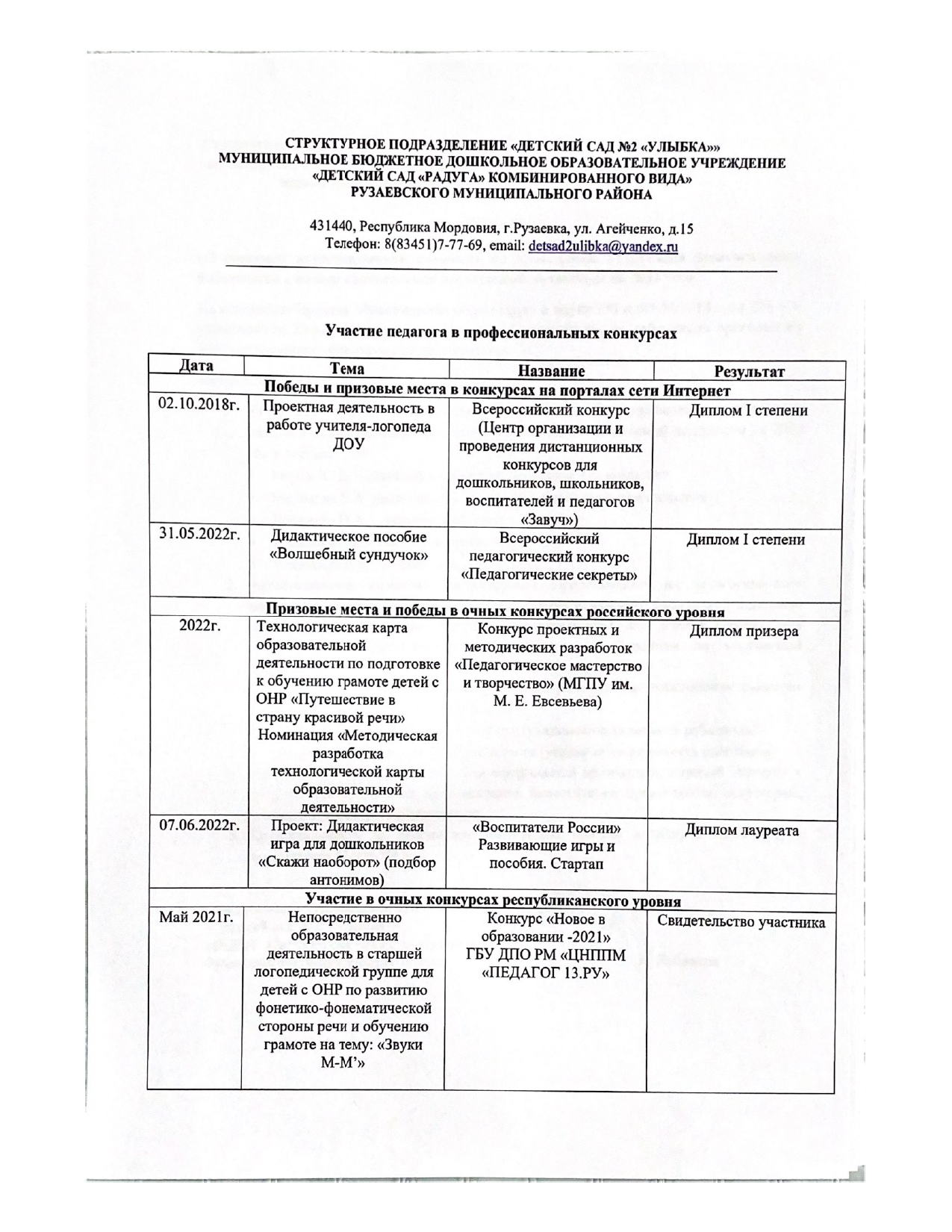 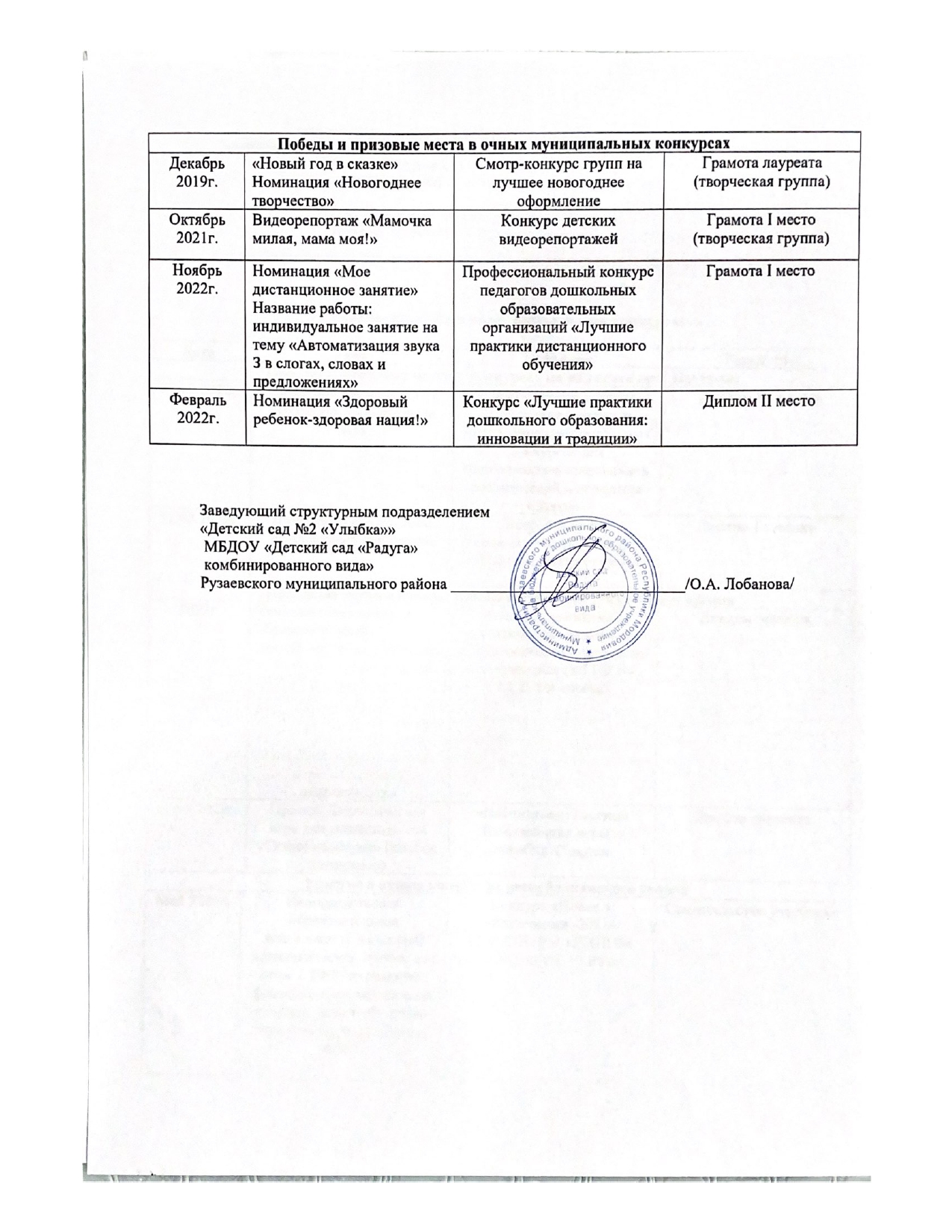 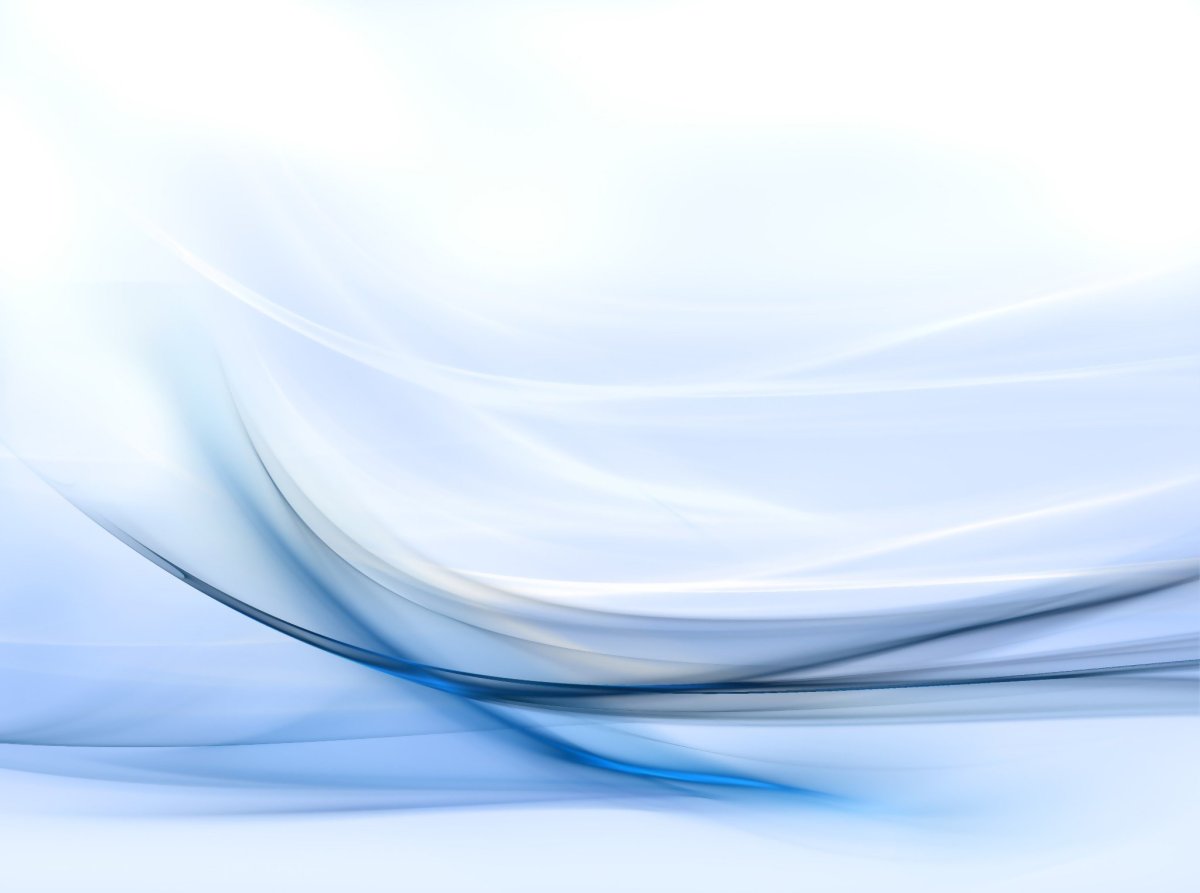 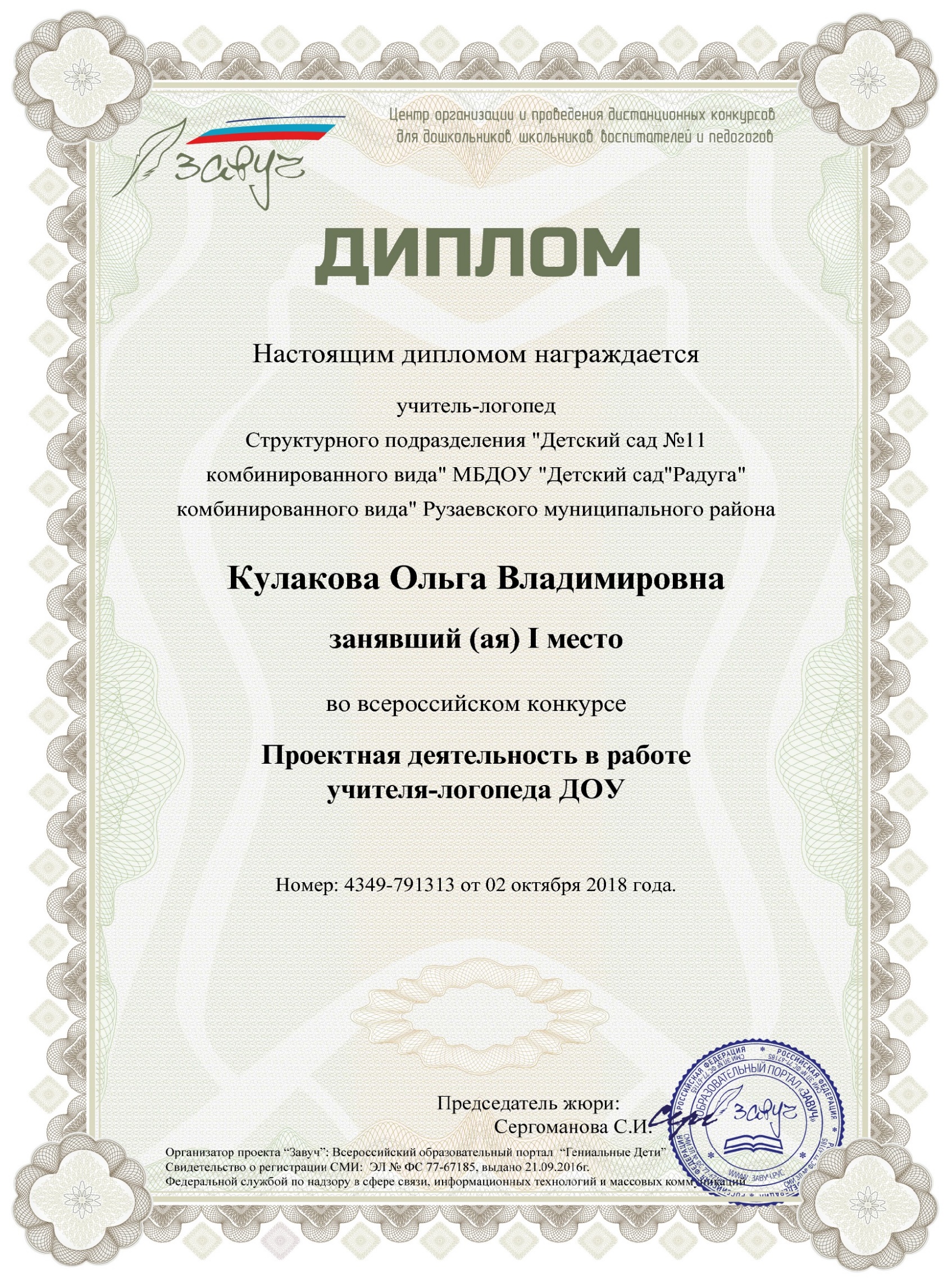 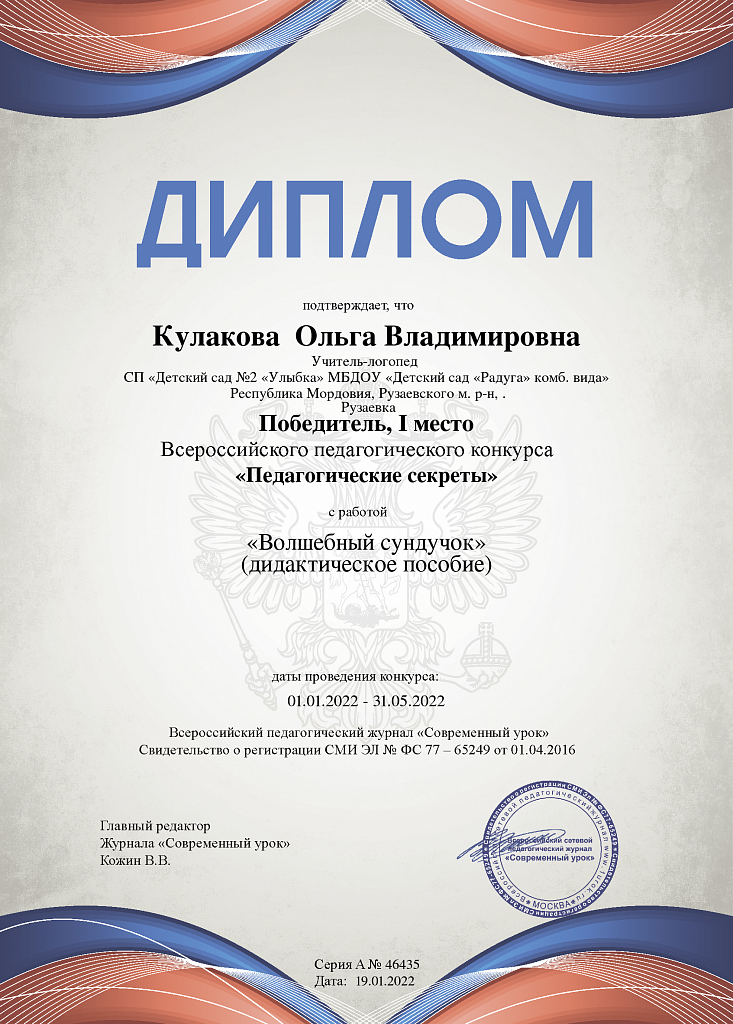 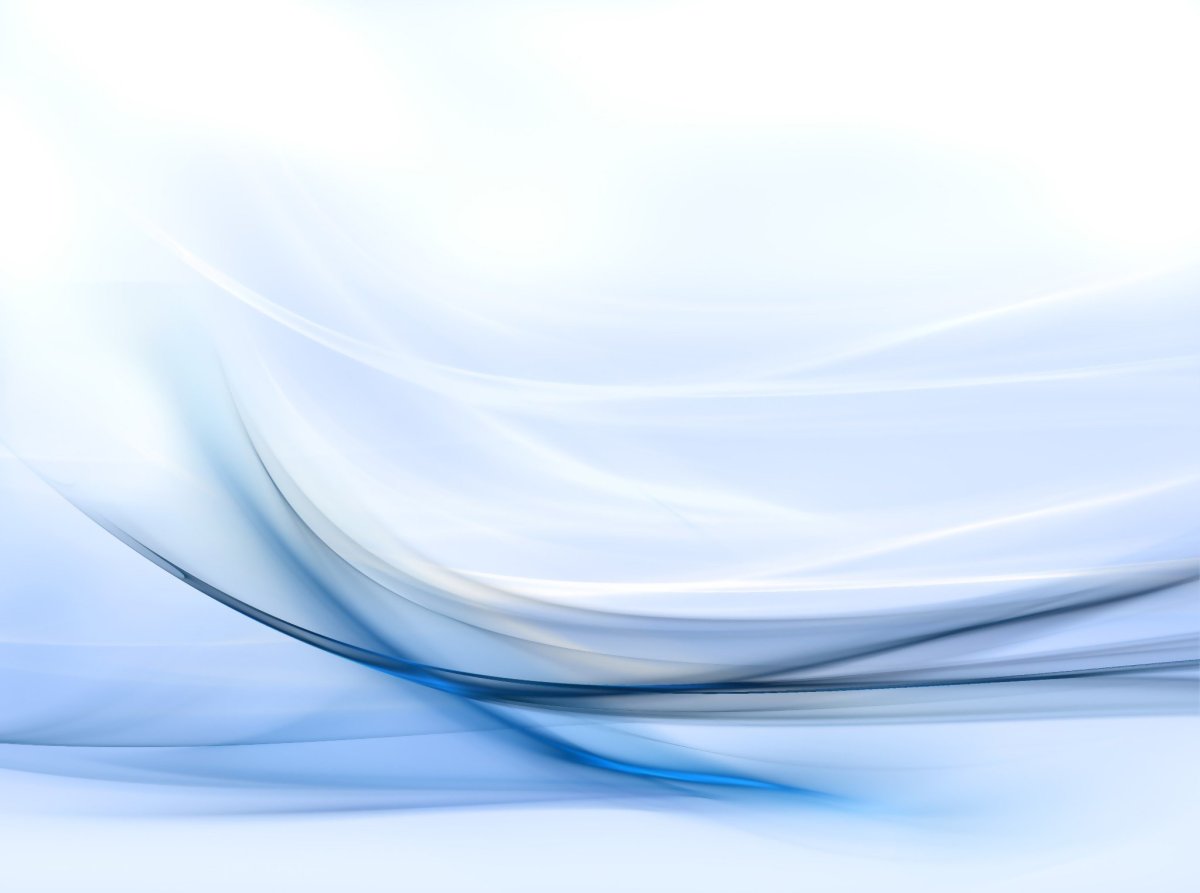 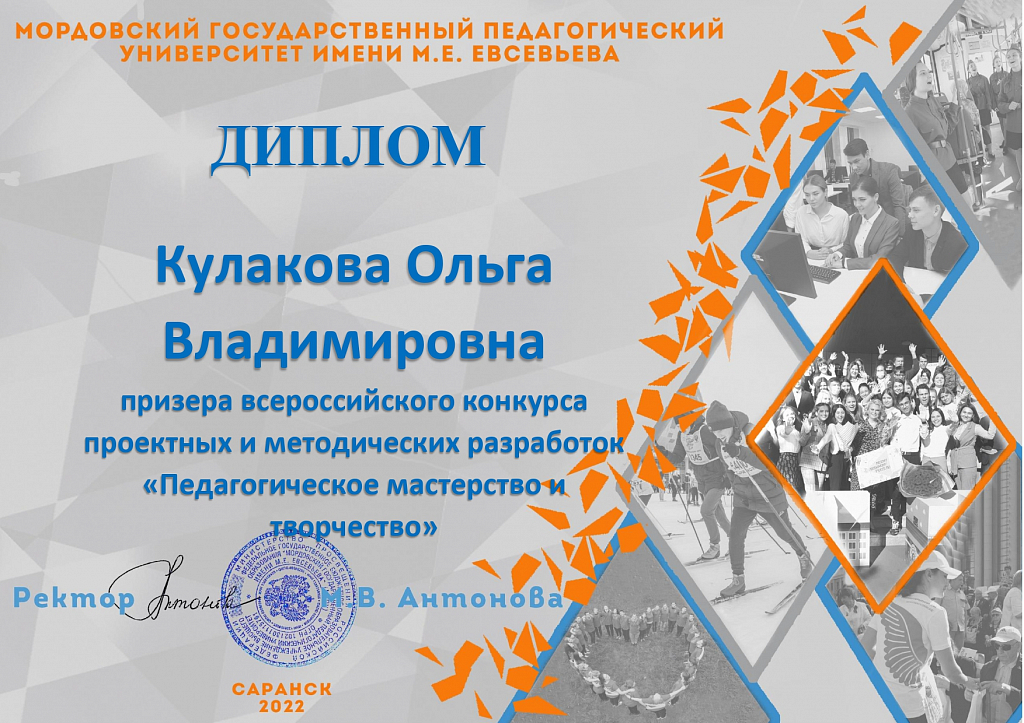 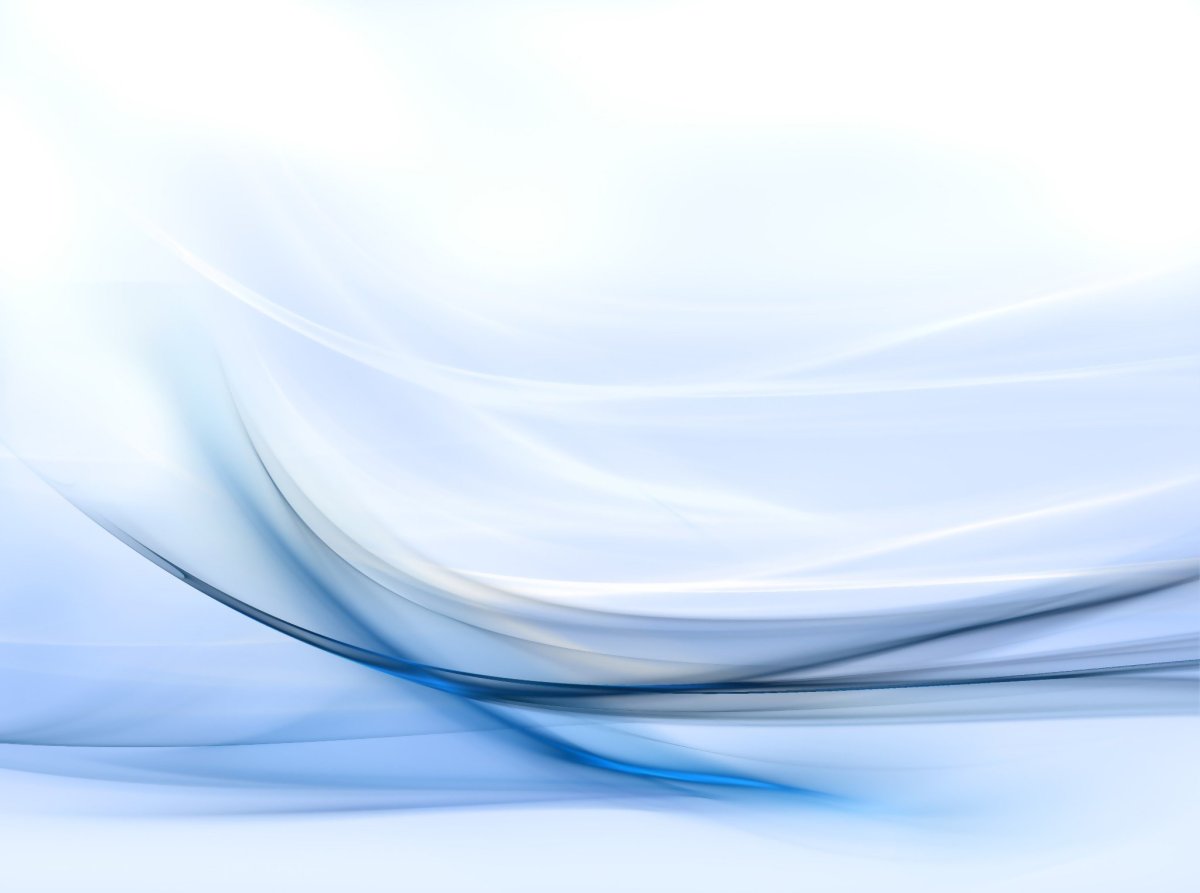 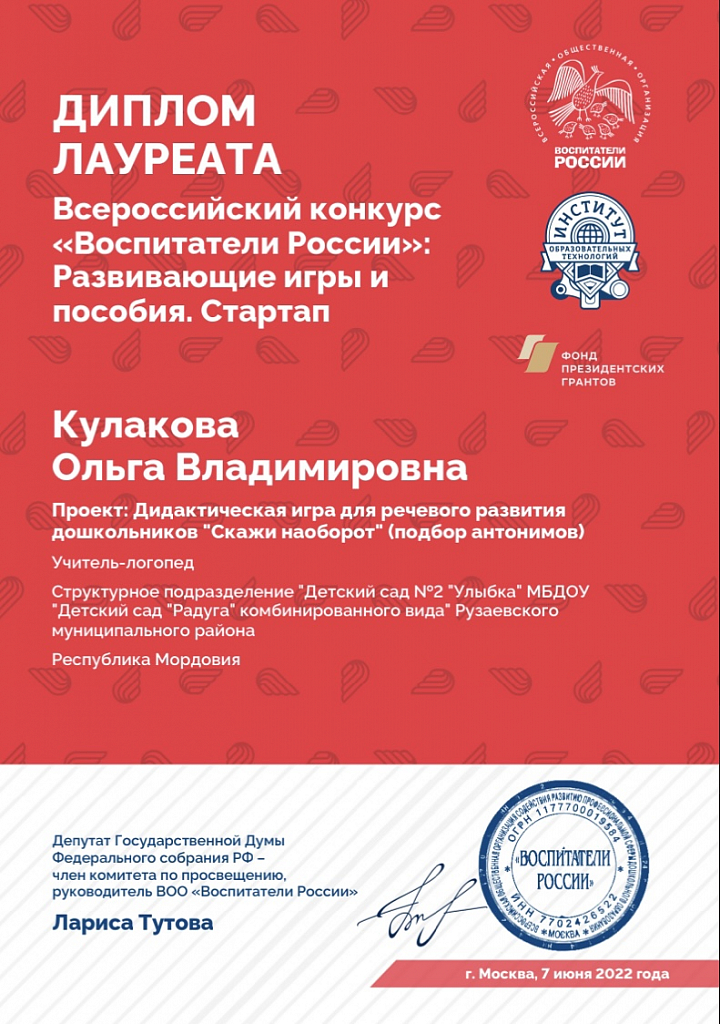 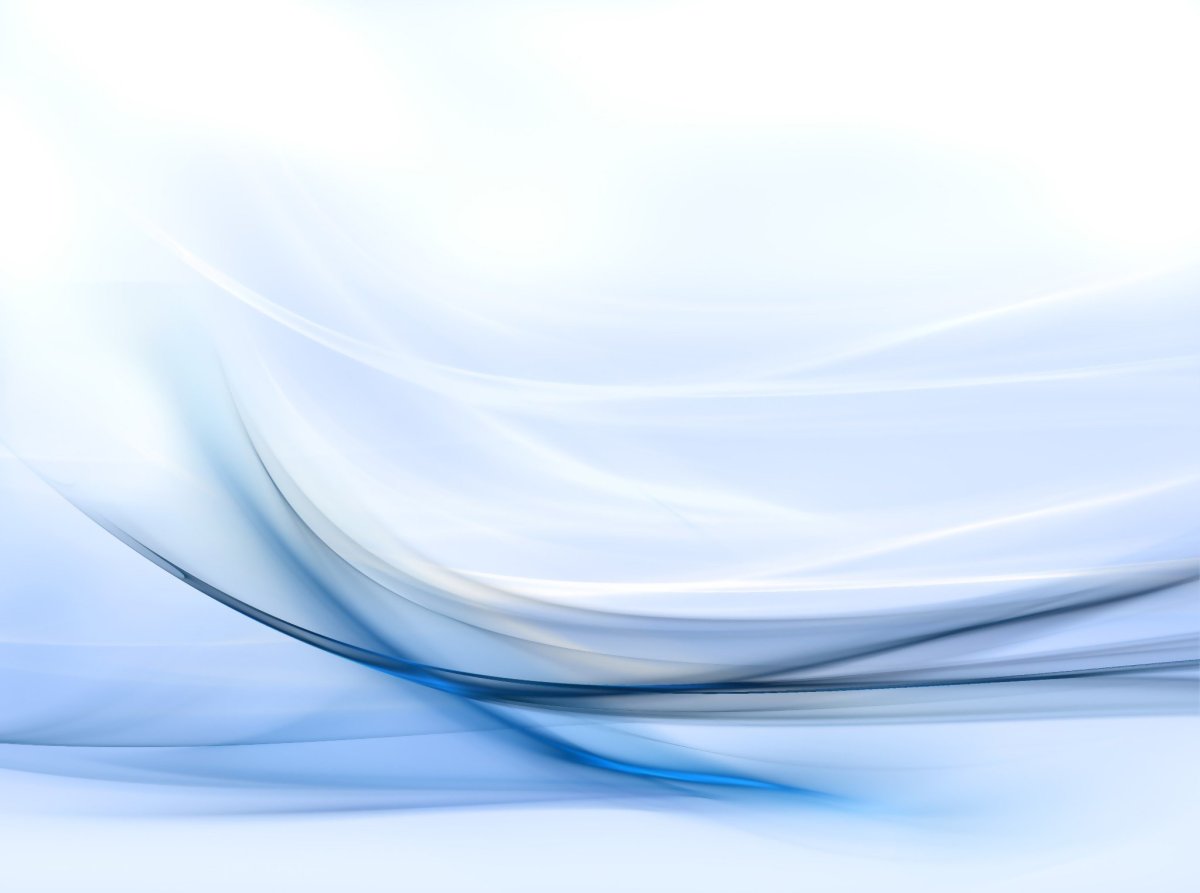 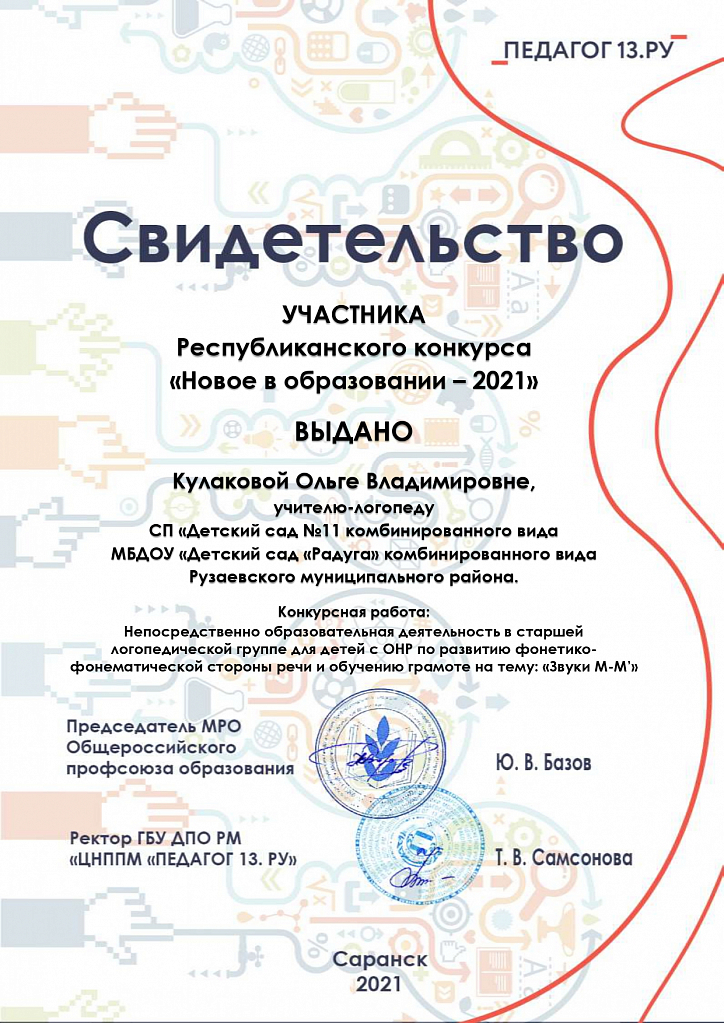 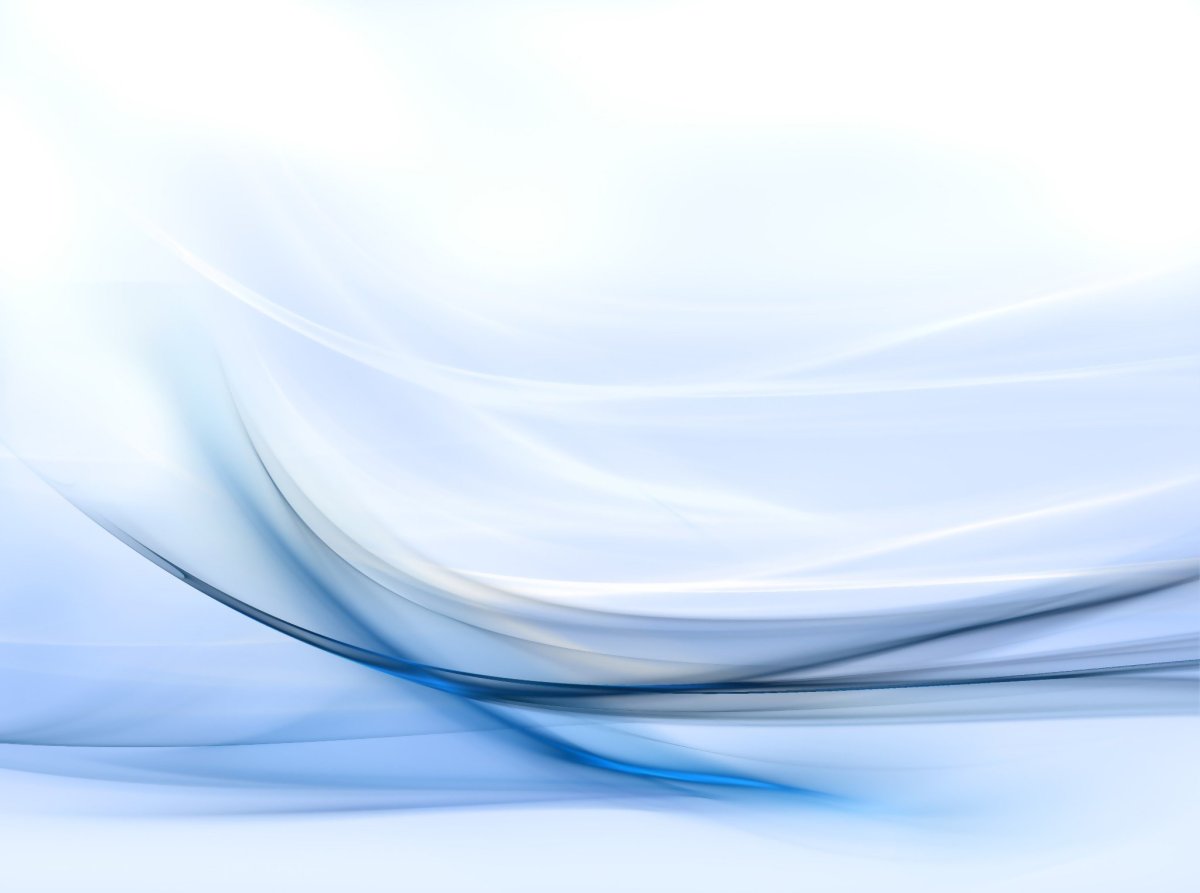 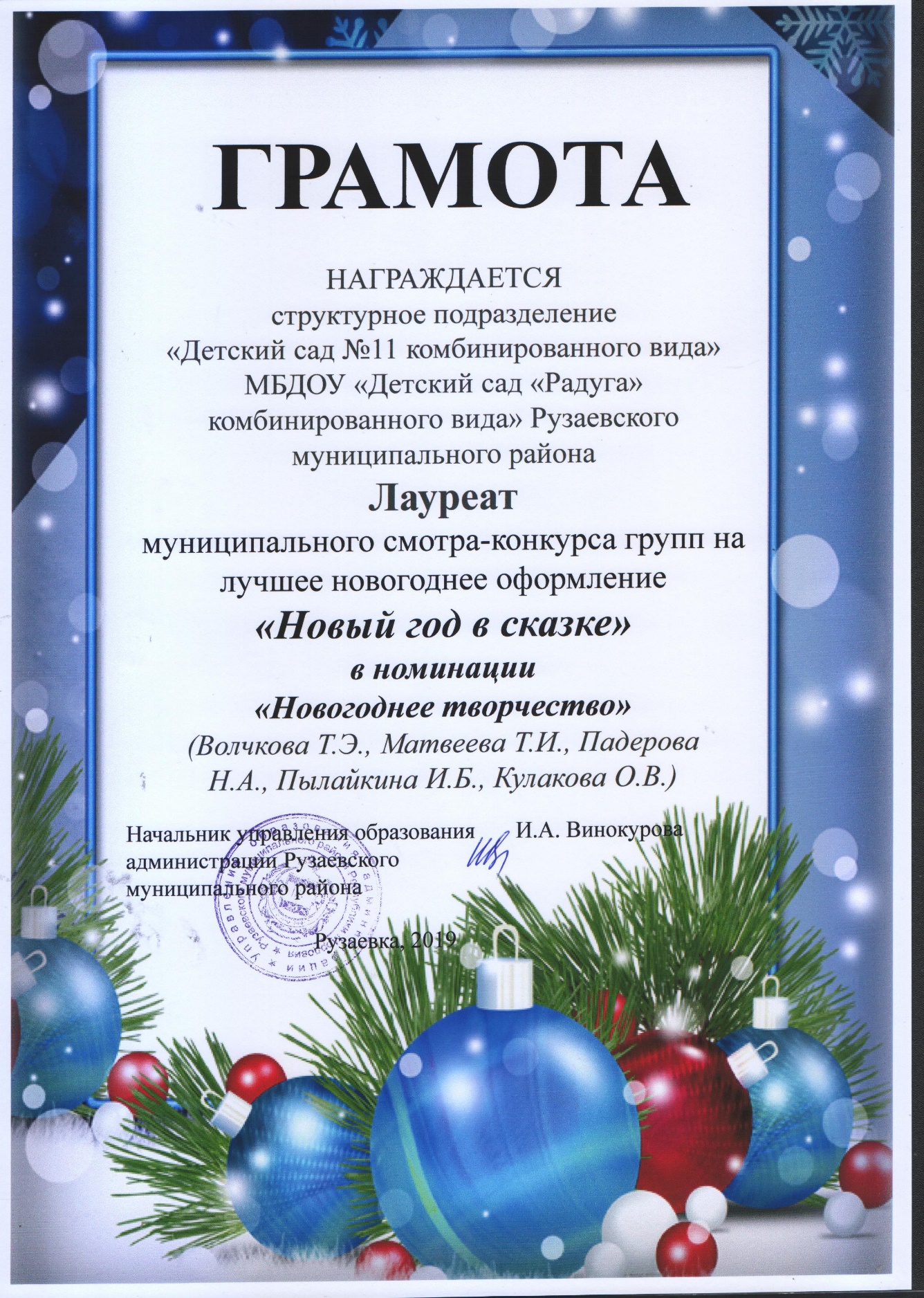 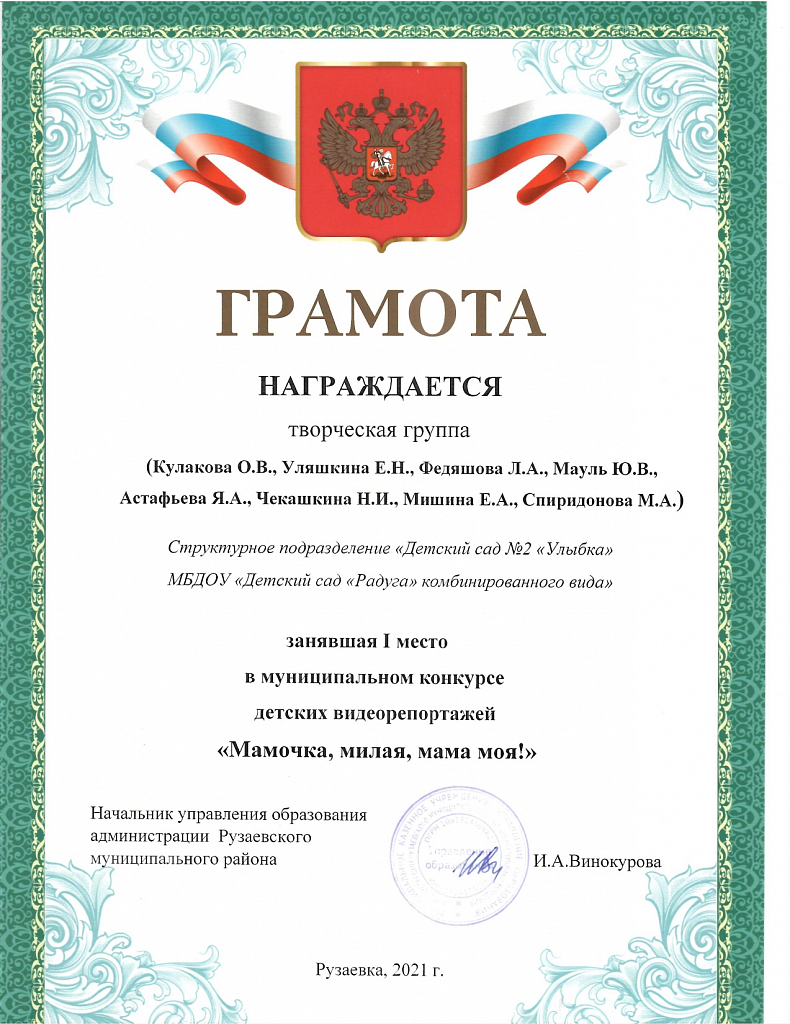 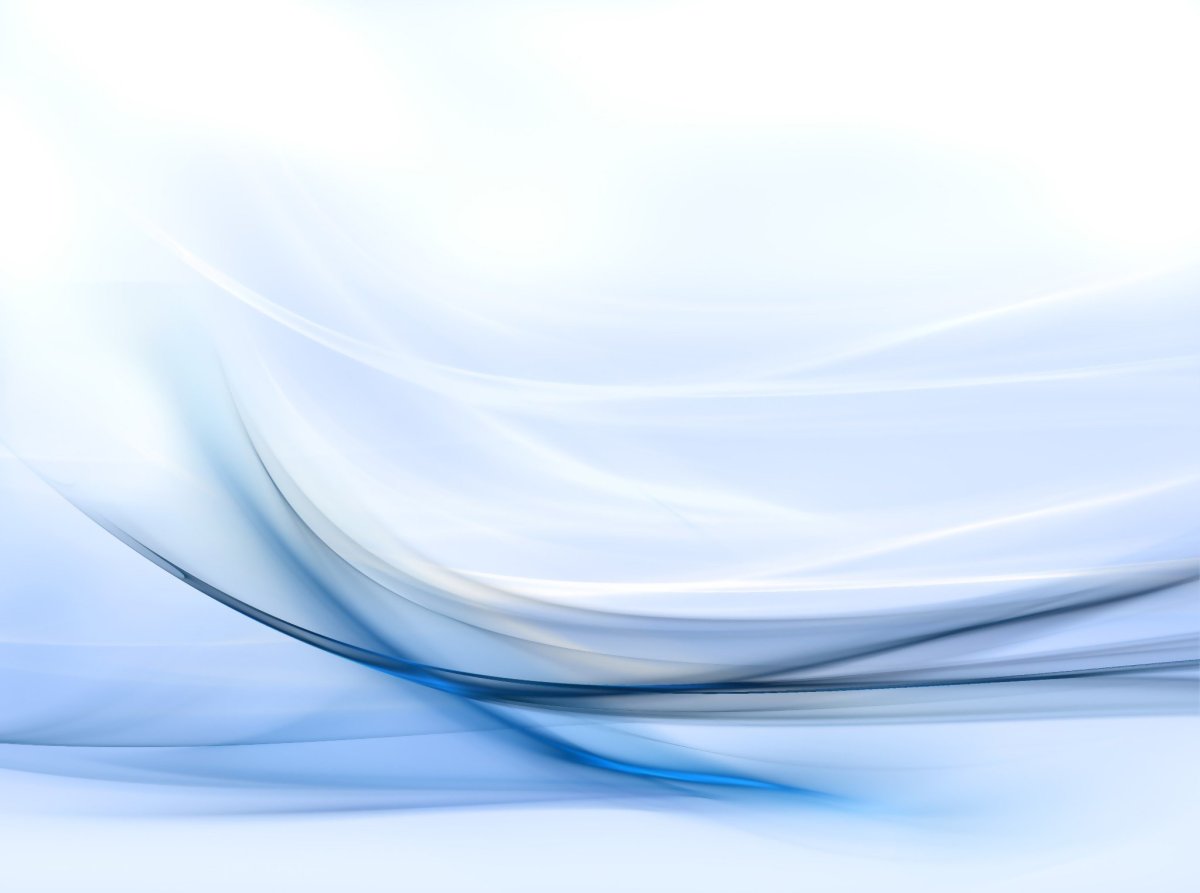 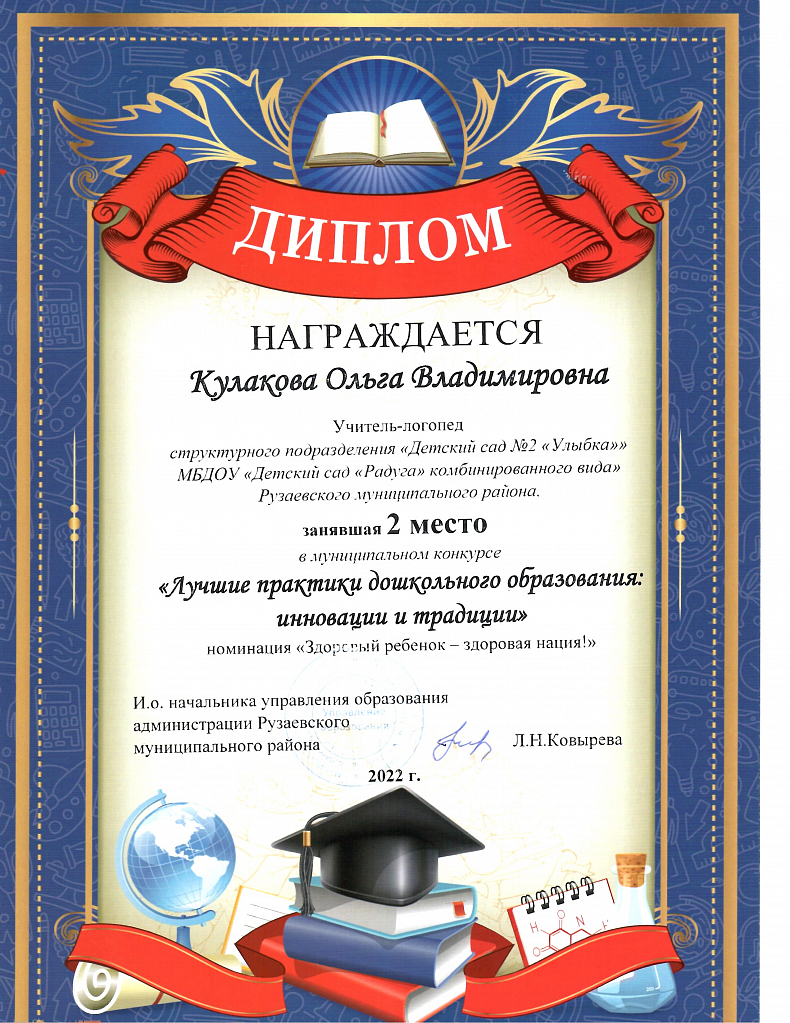 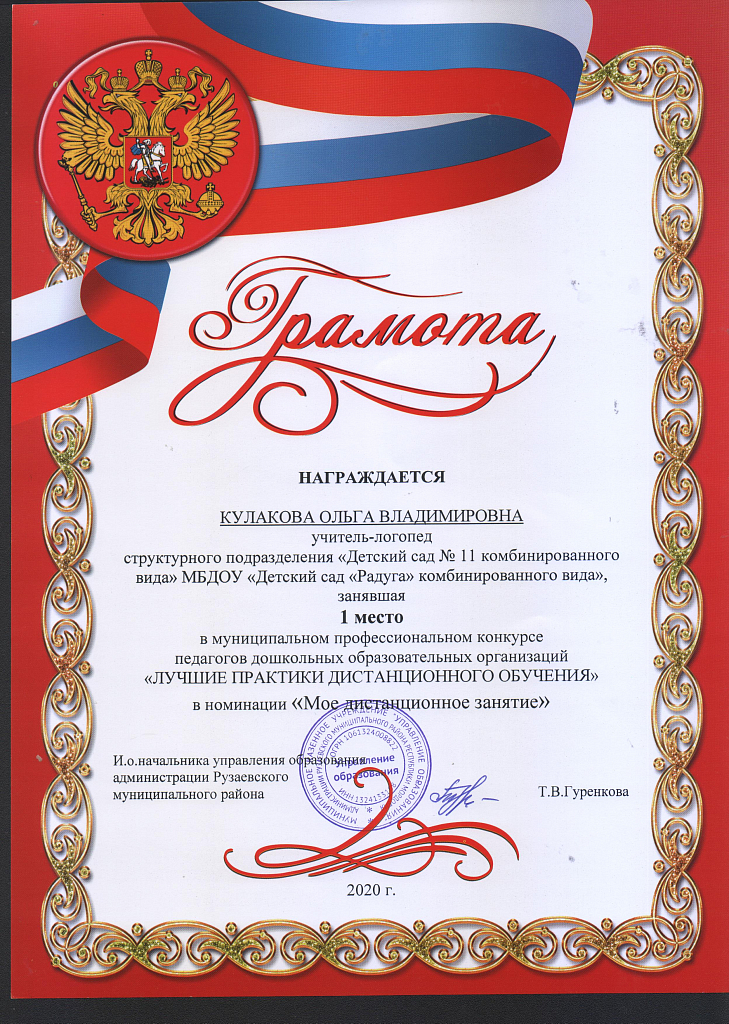 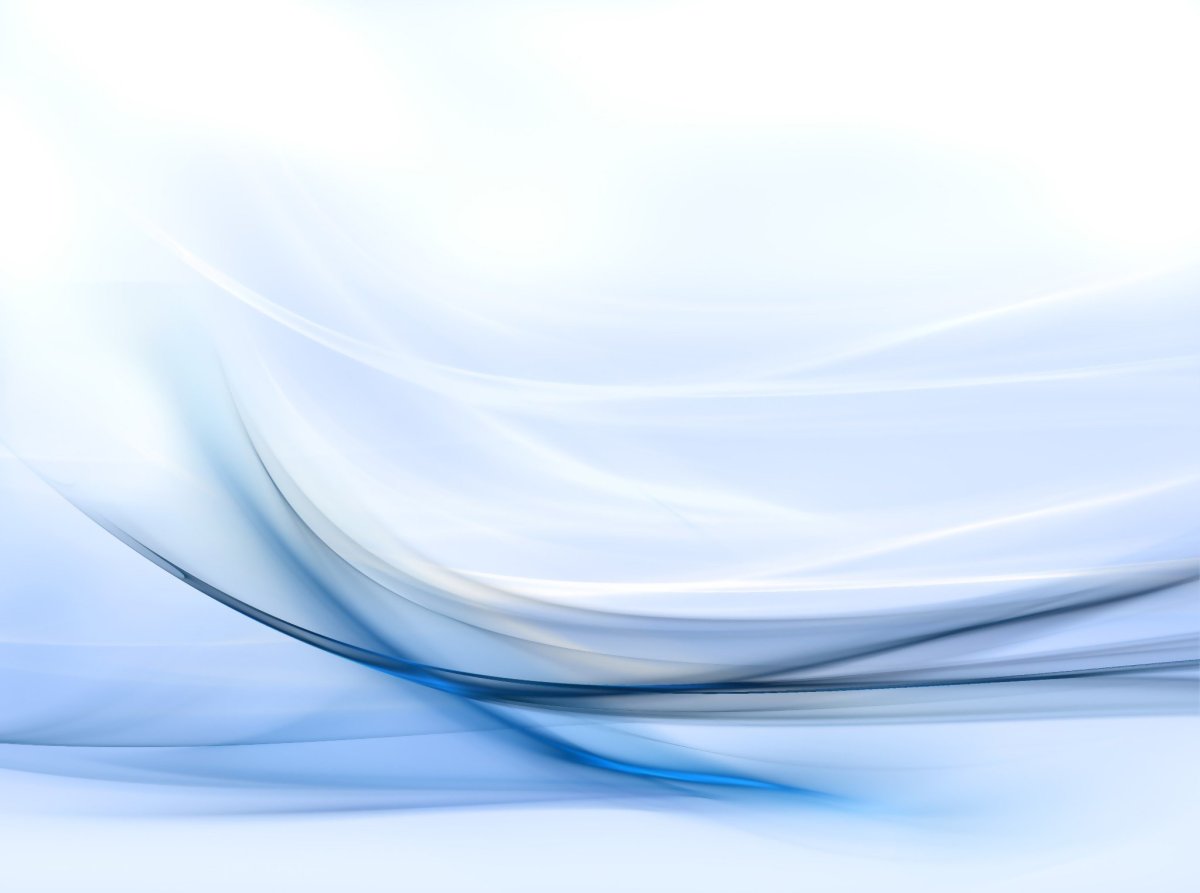 14. Награды и поощрения.Поощрения с различных сайтов и порталов сети Интернет - 2Поощрения муниципального уровня - 3Поощрения республиканского уровня - 4
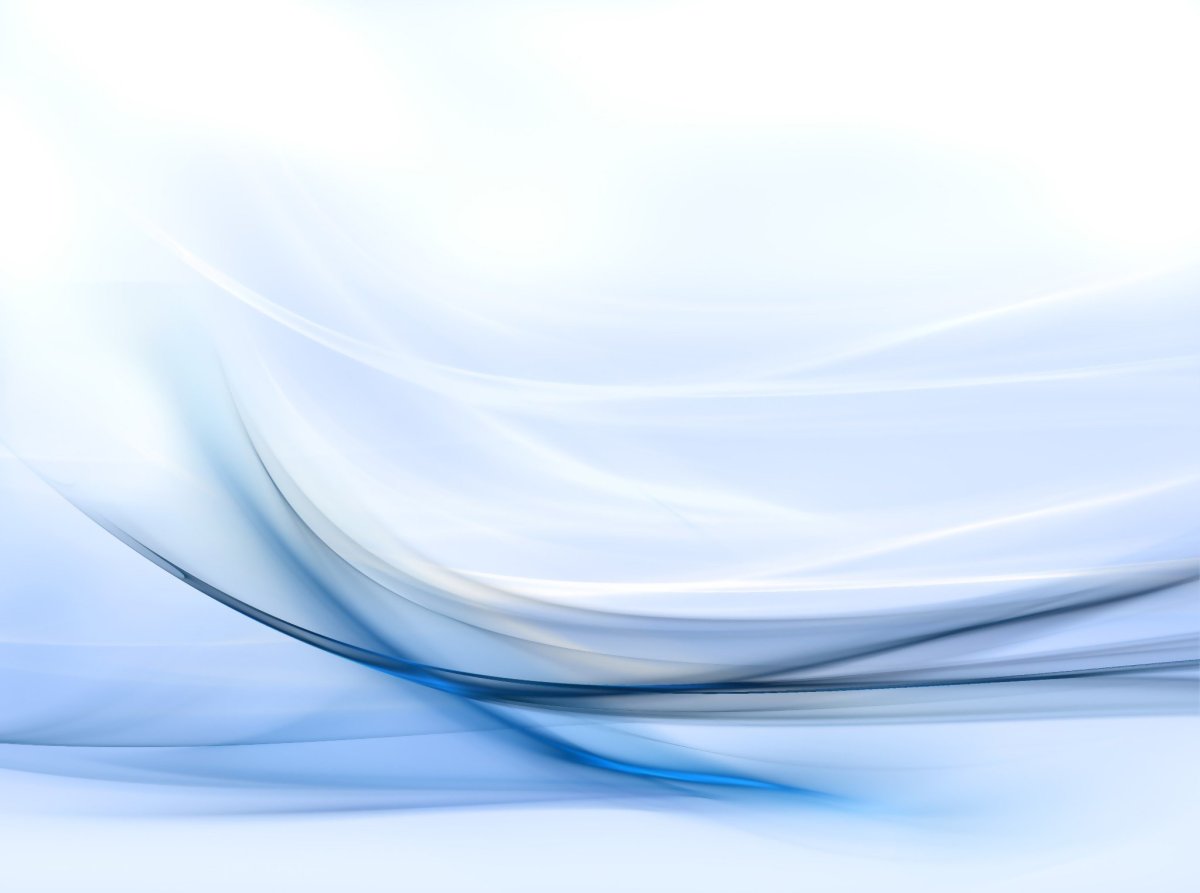 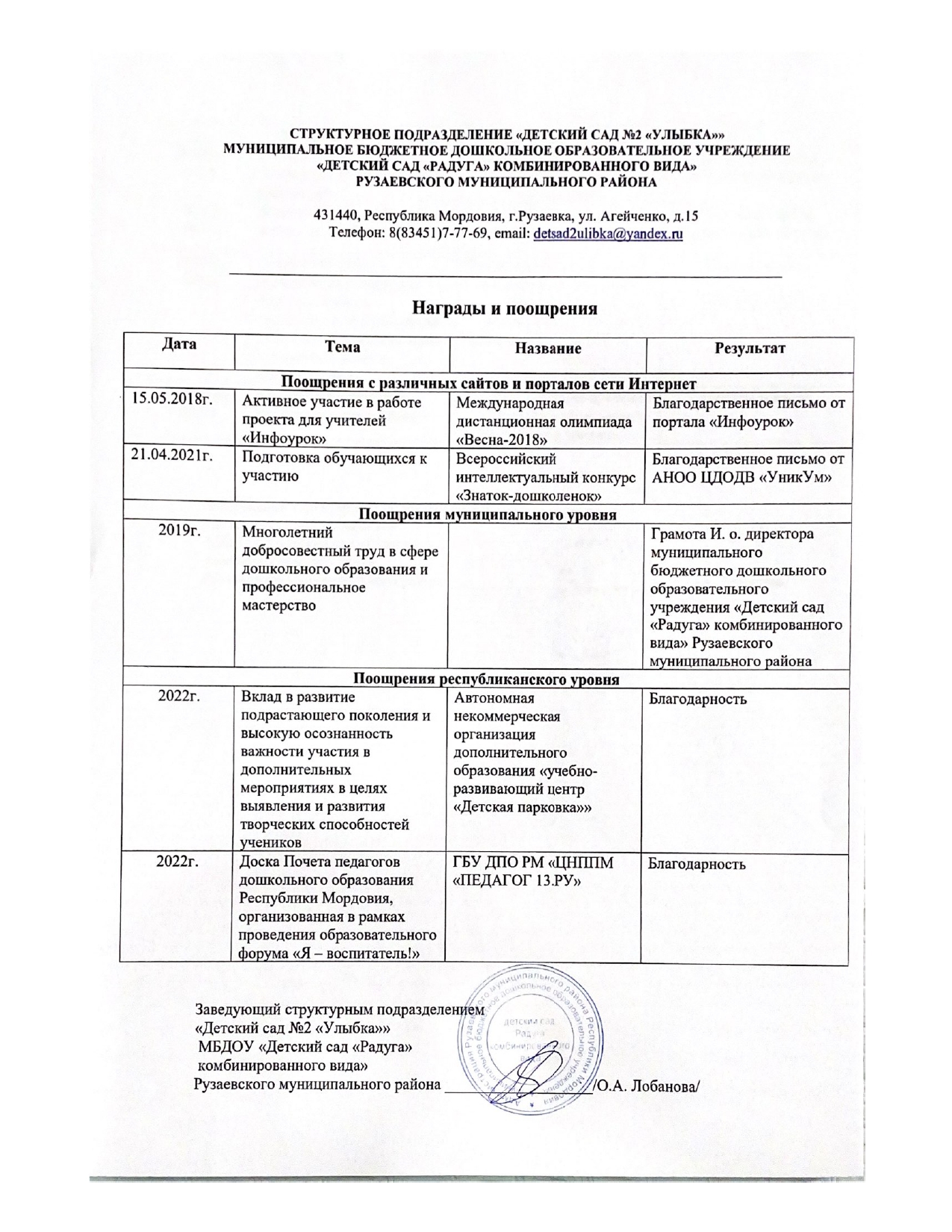 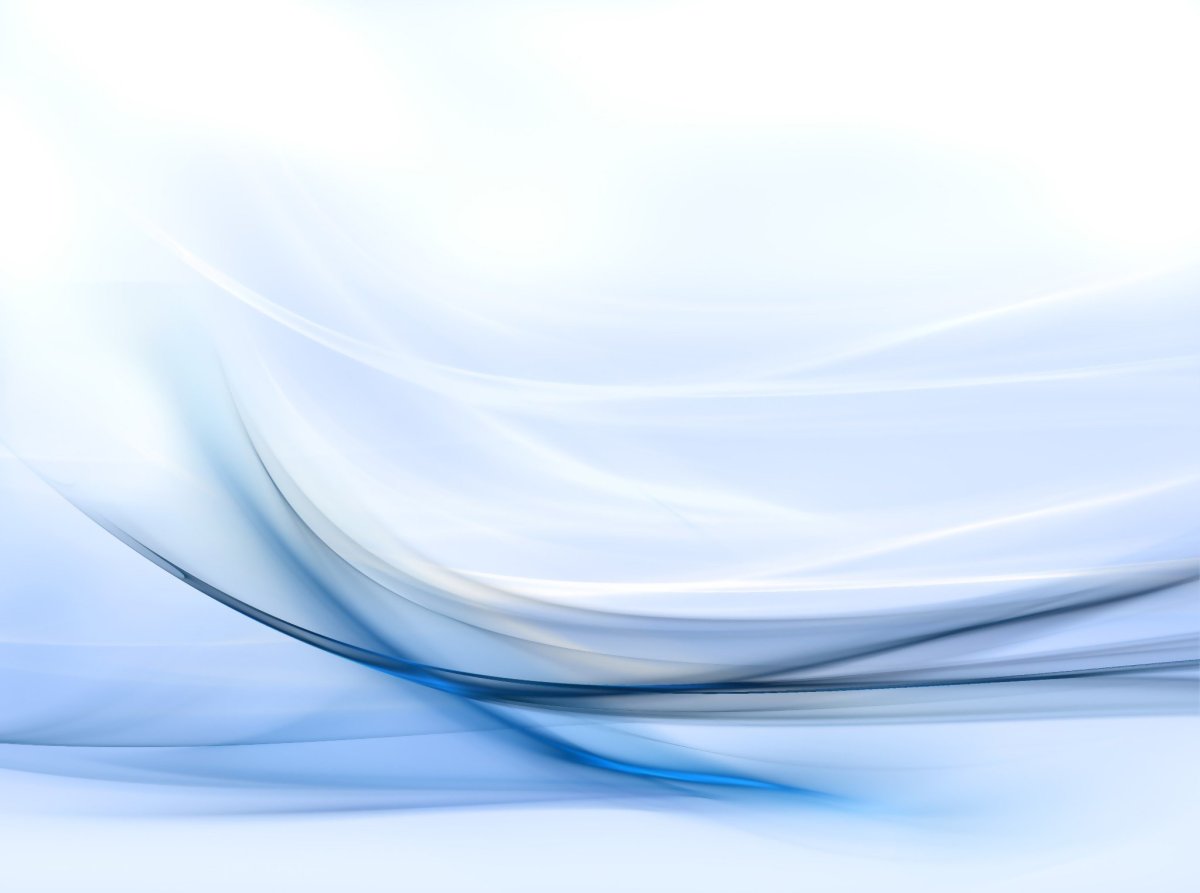 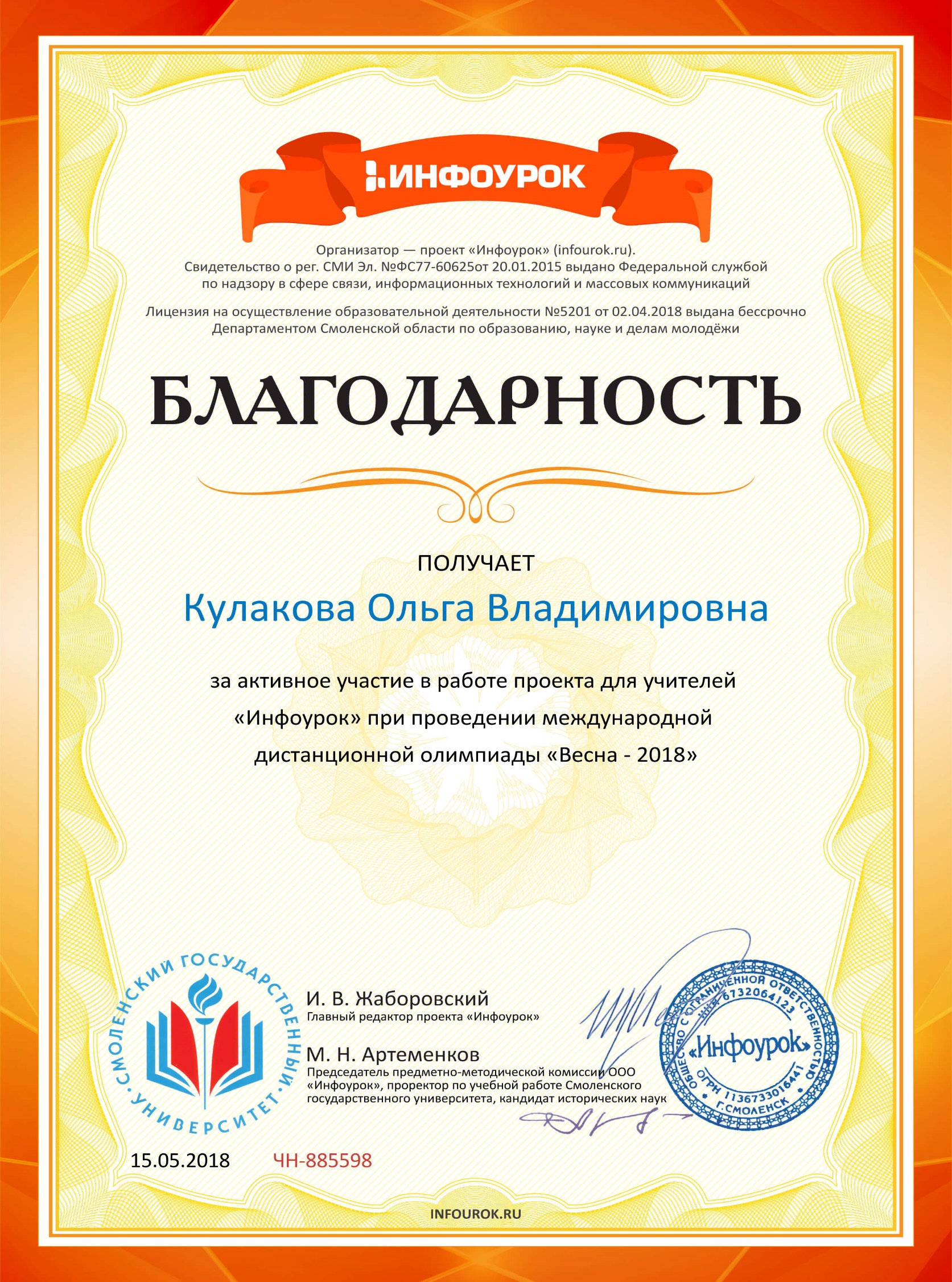 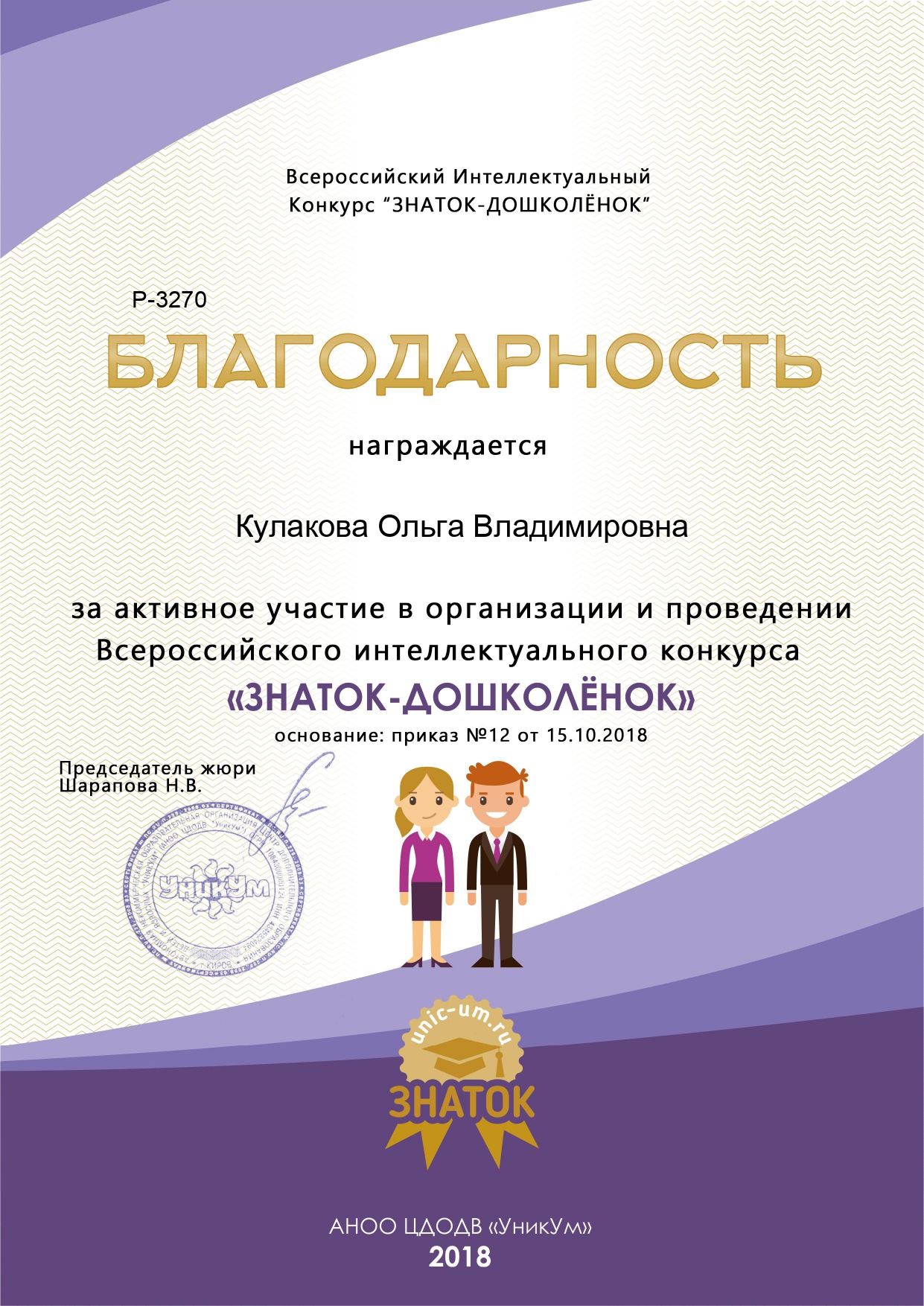 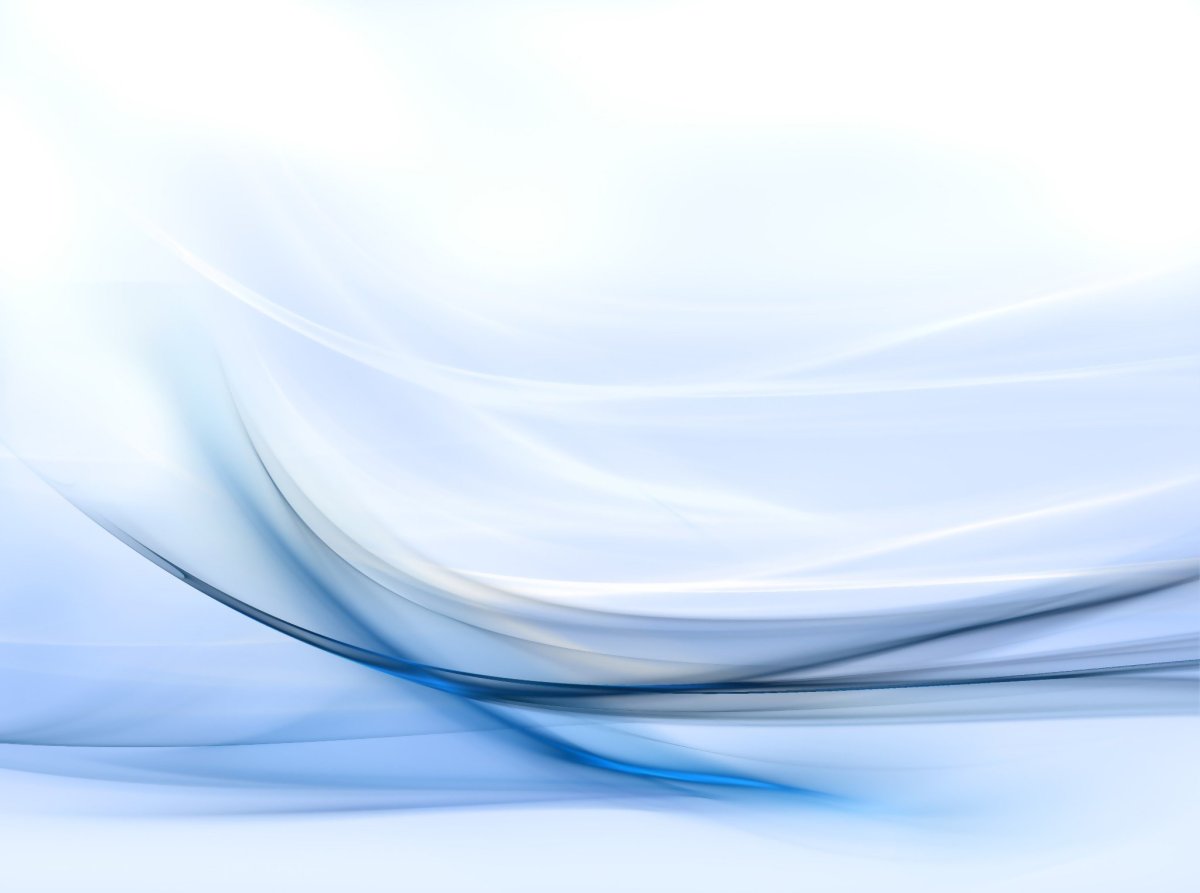 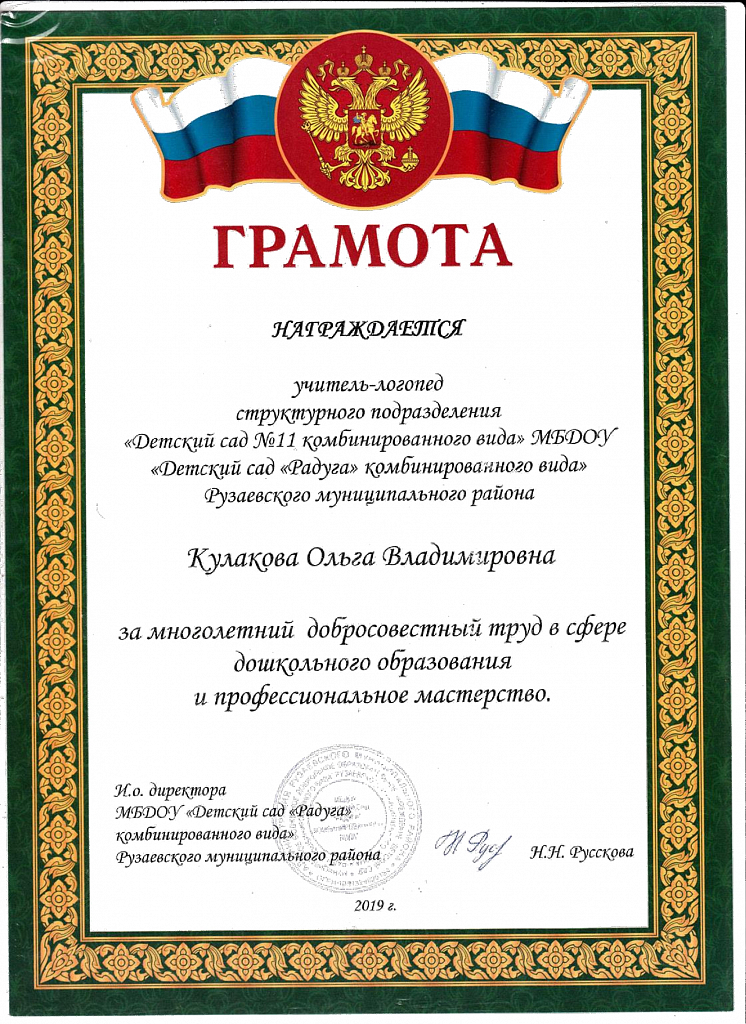 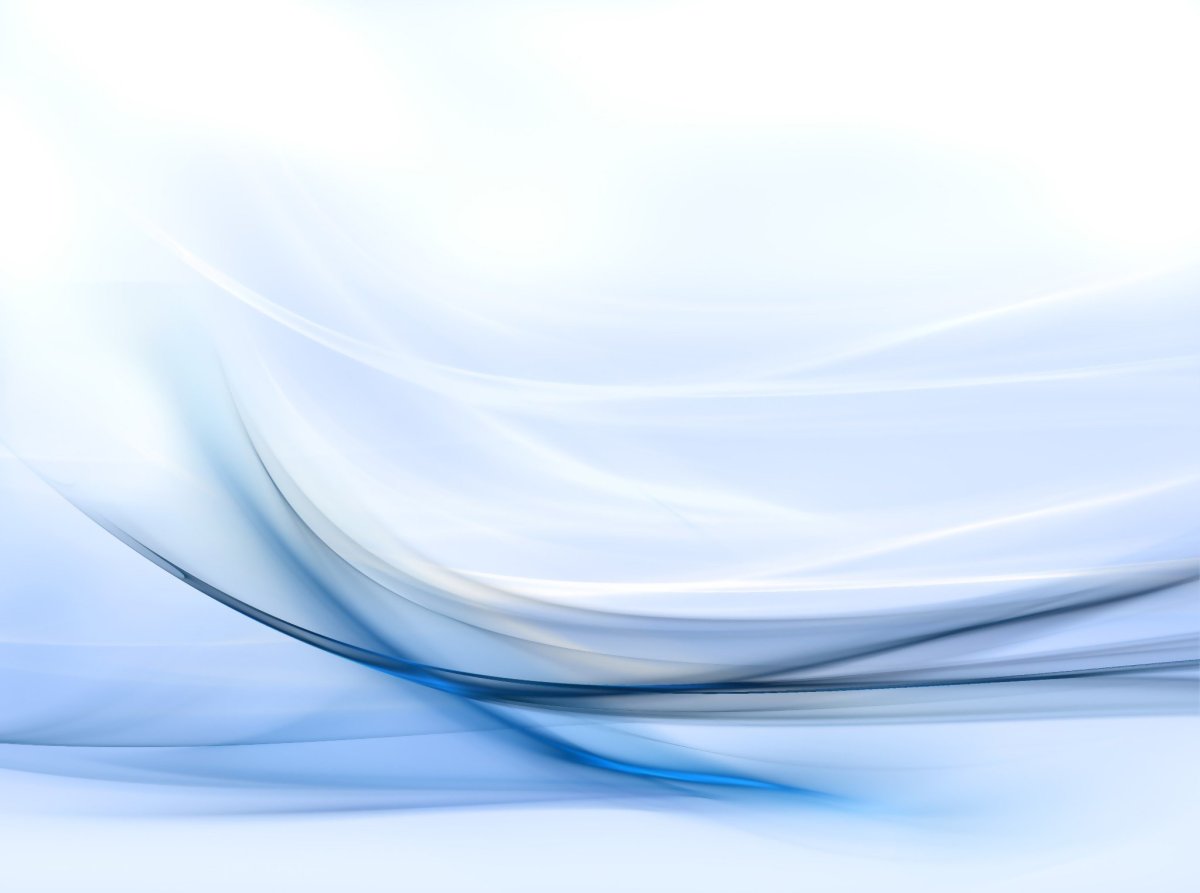 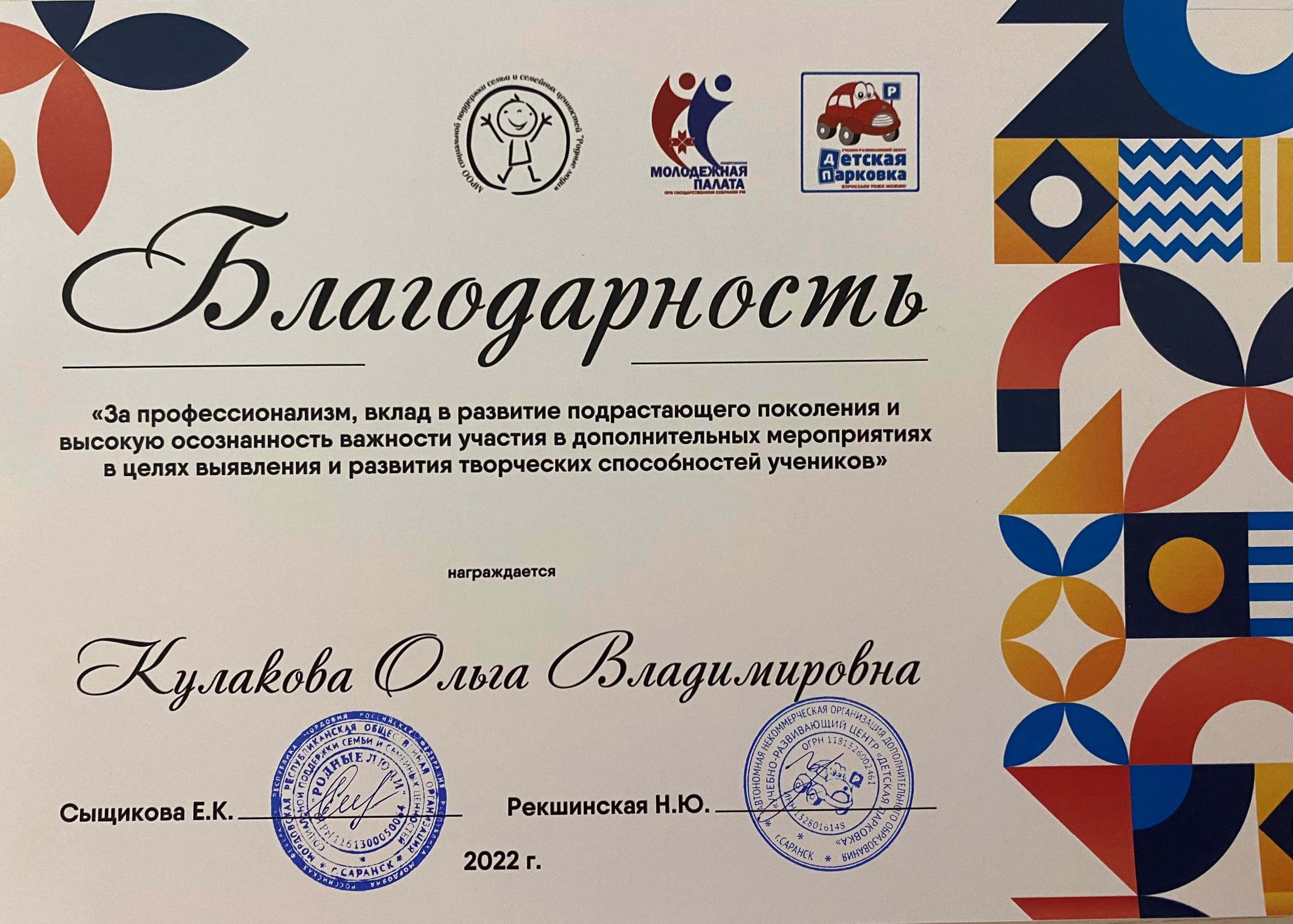 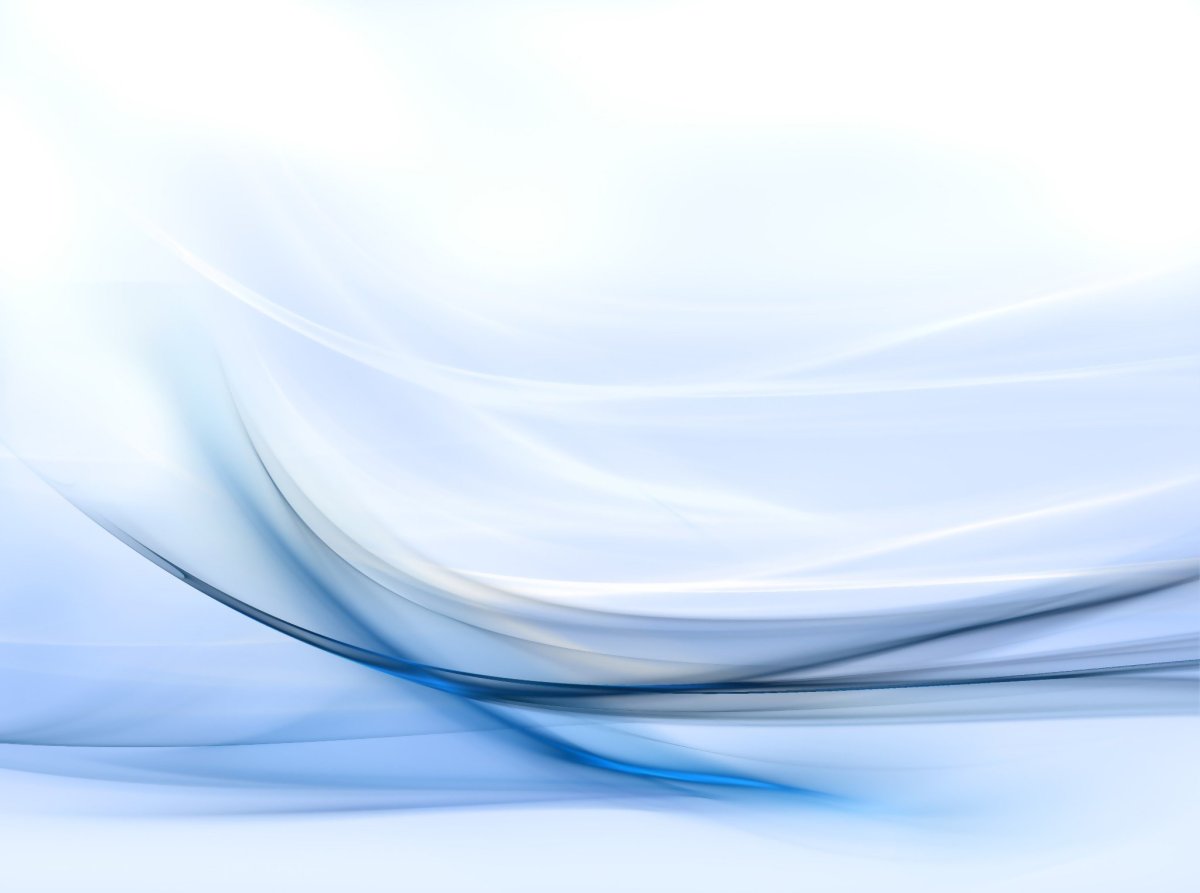 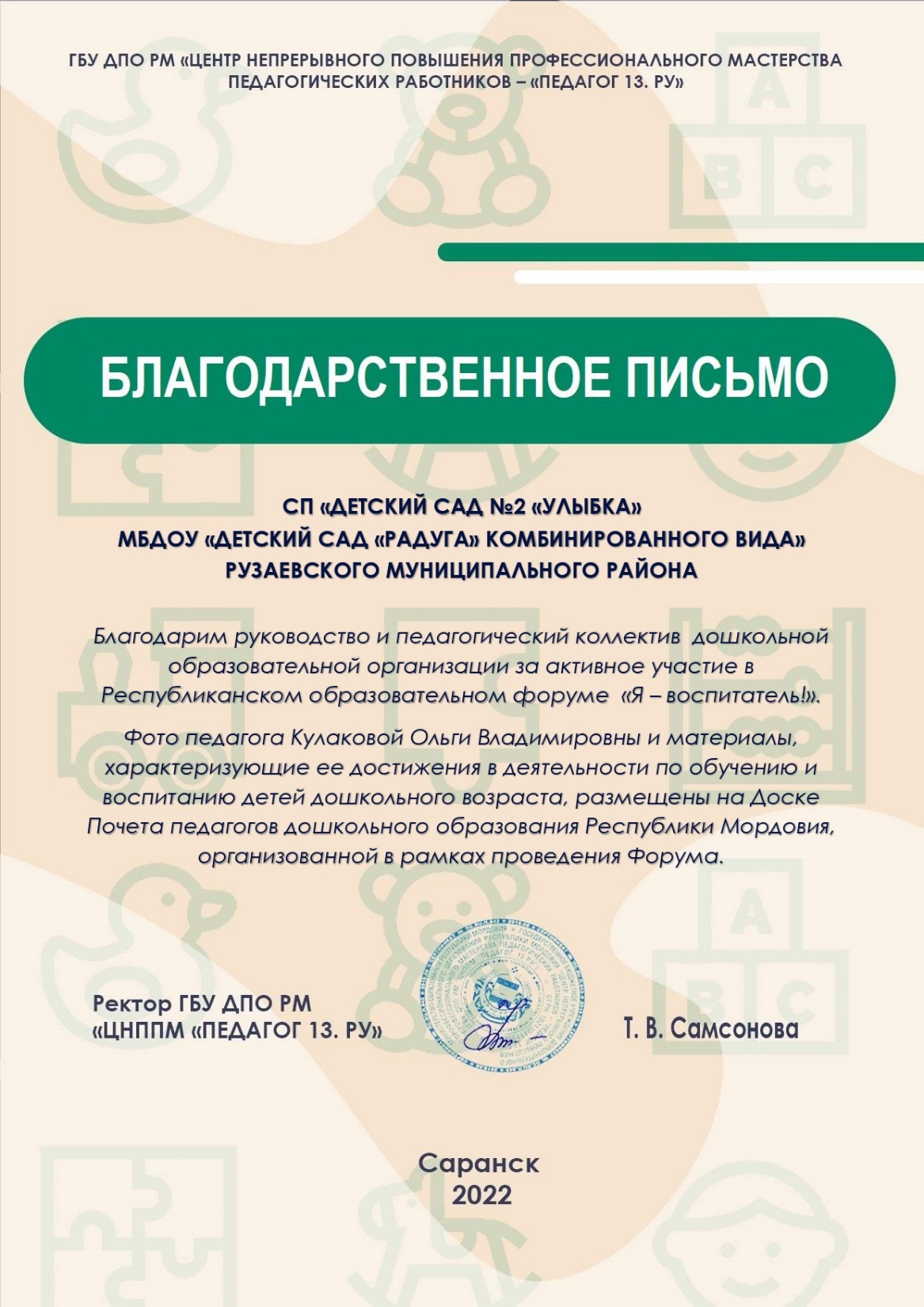 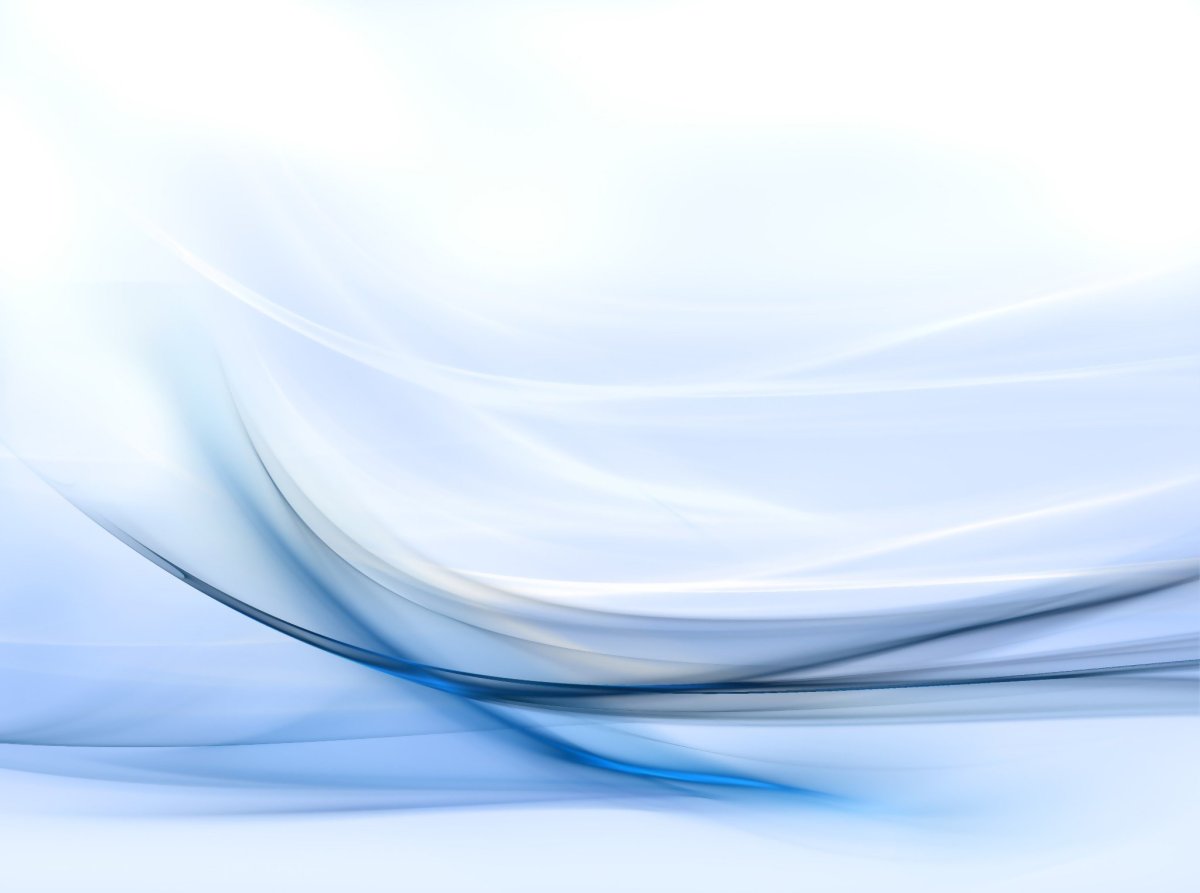 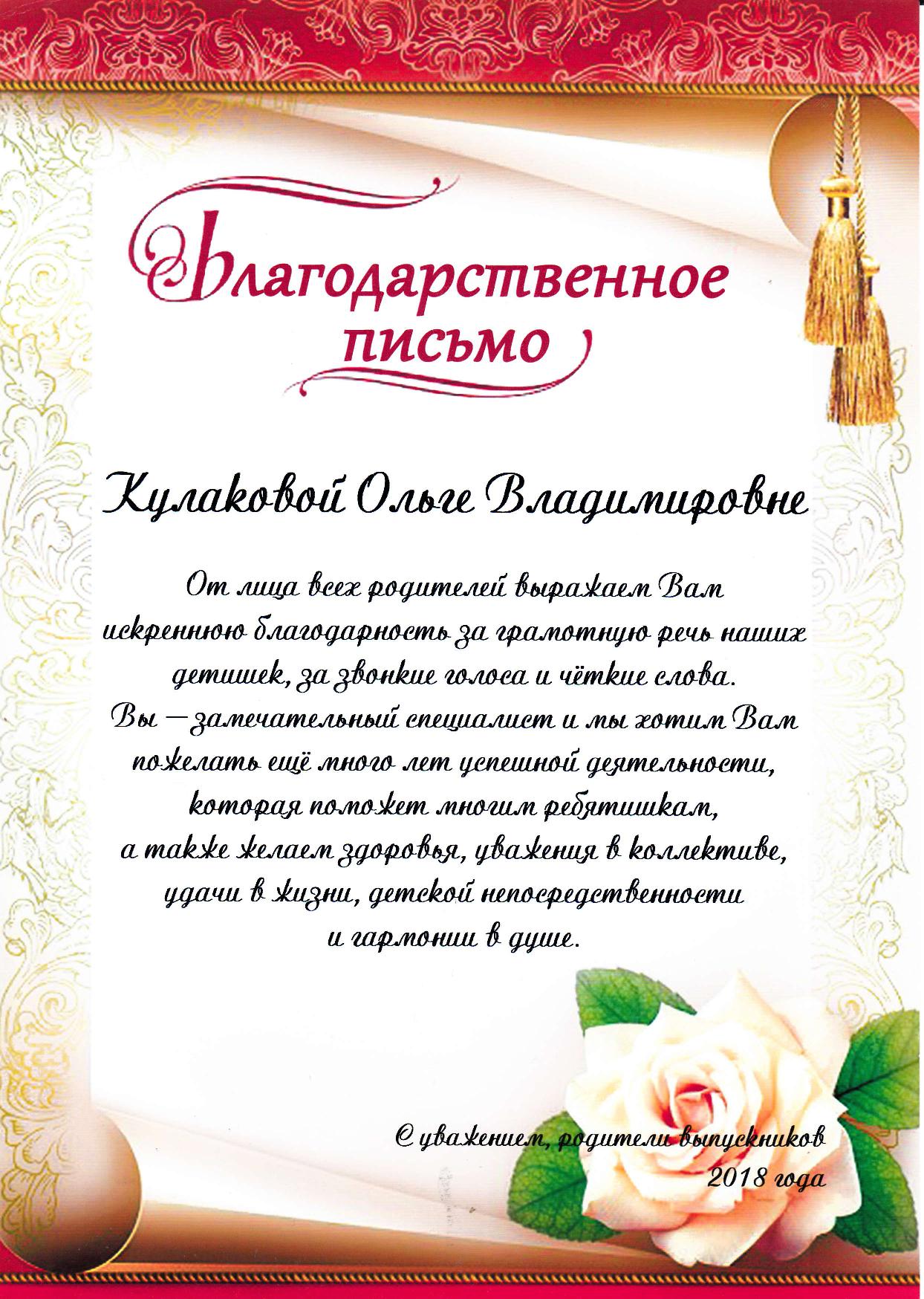 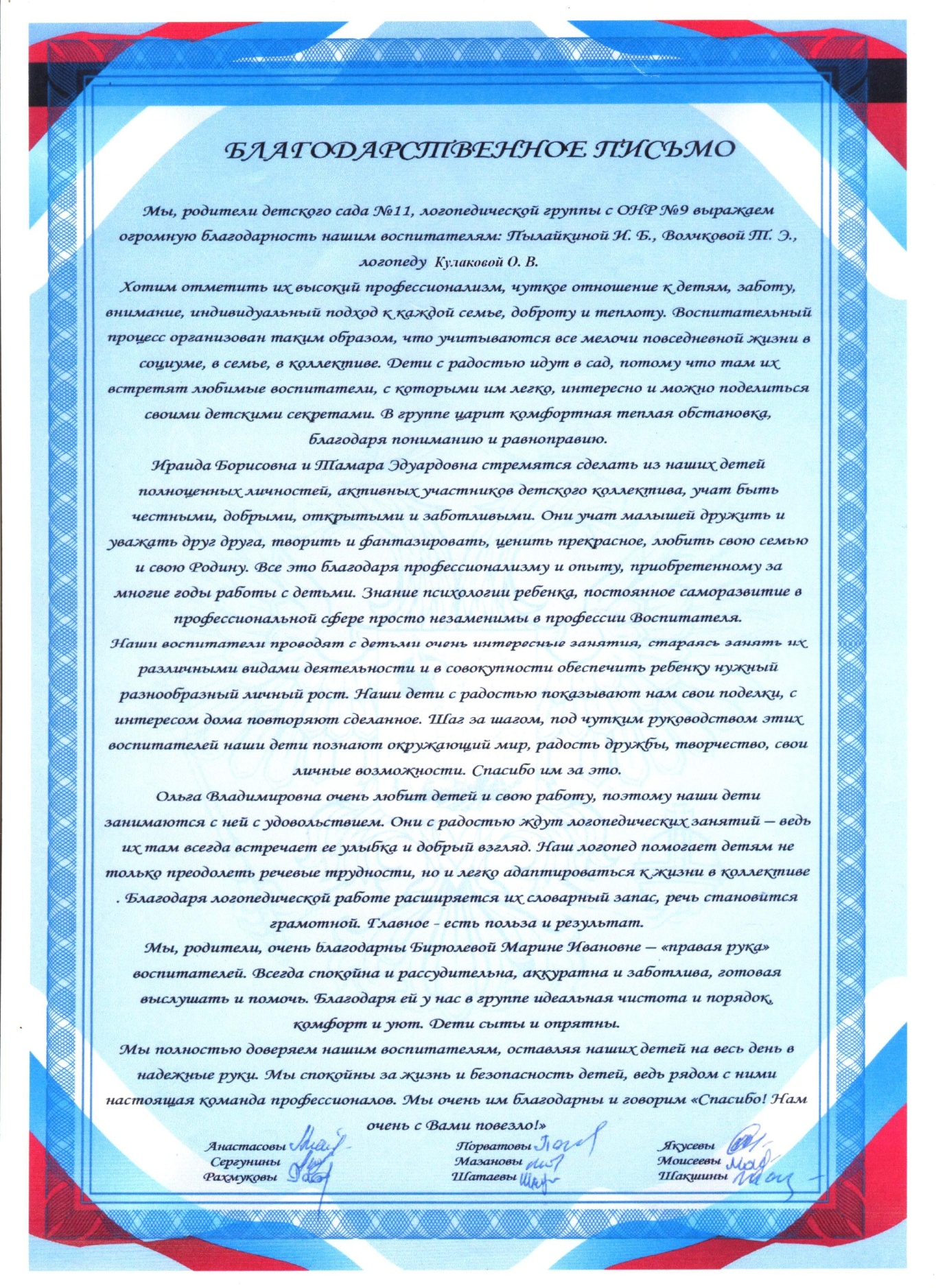 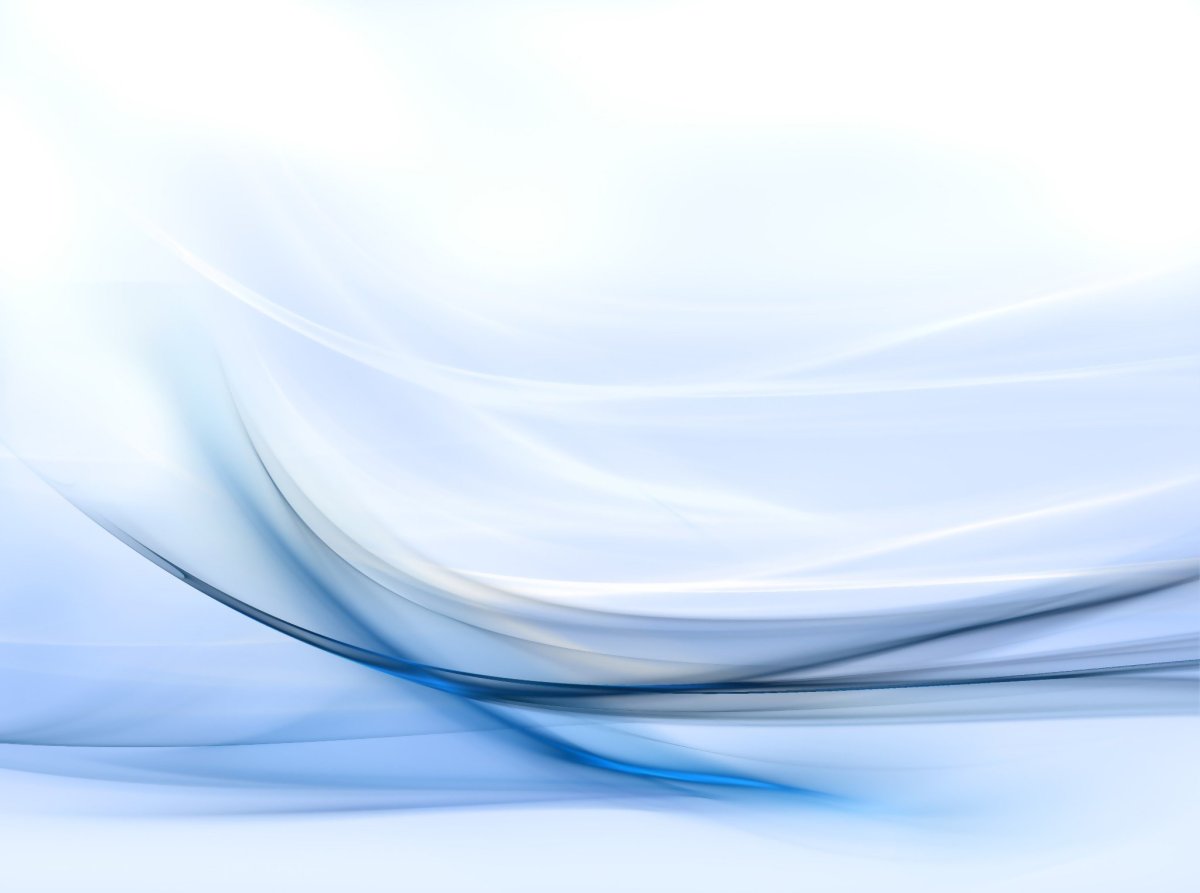 Спасибо за внимание!